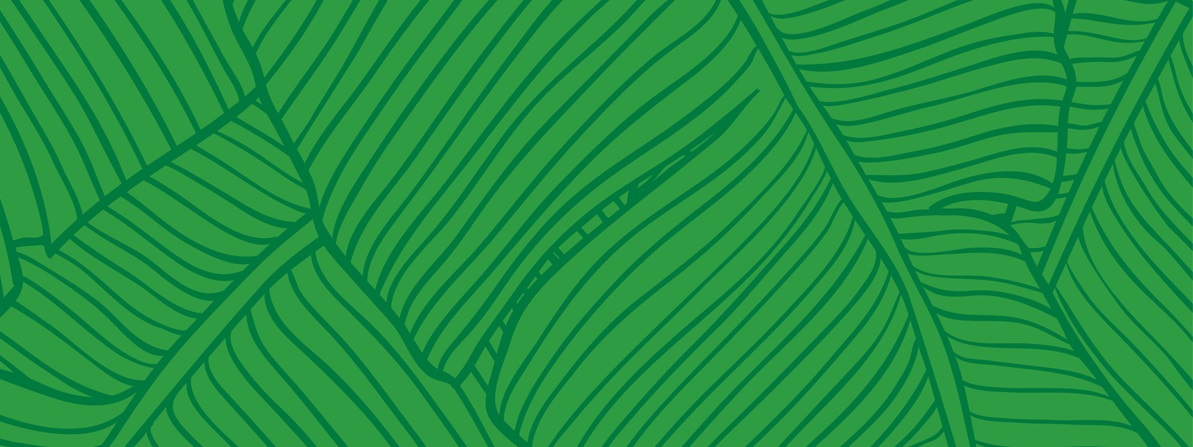 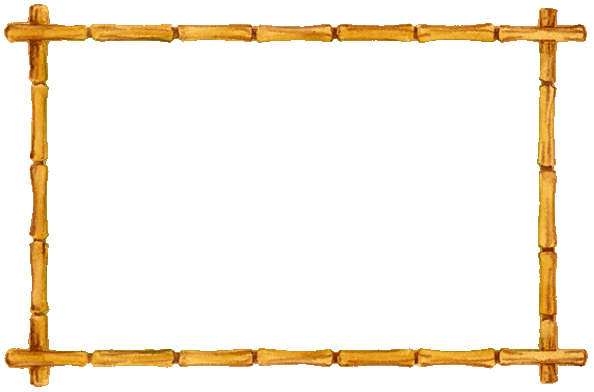 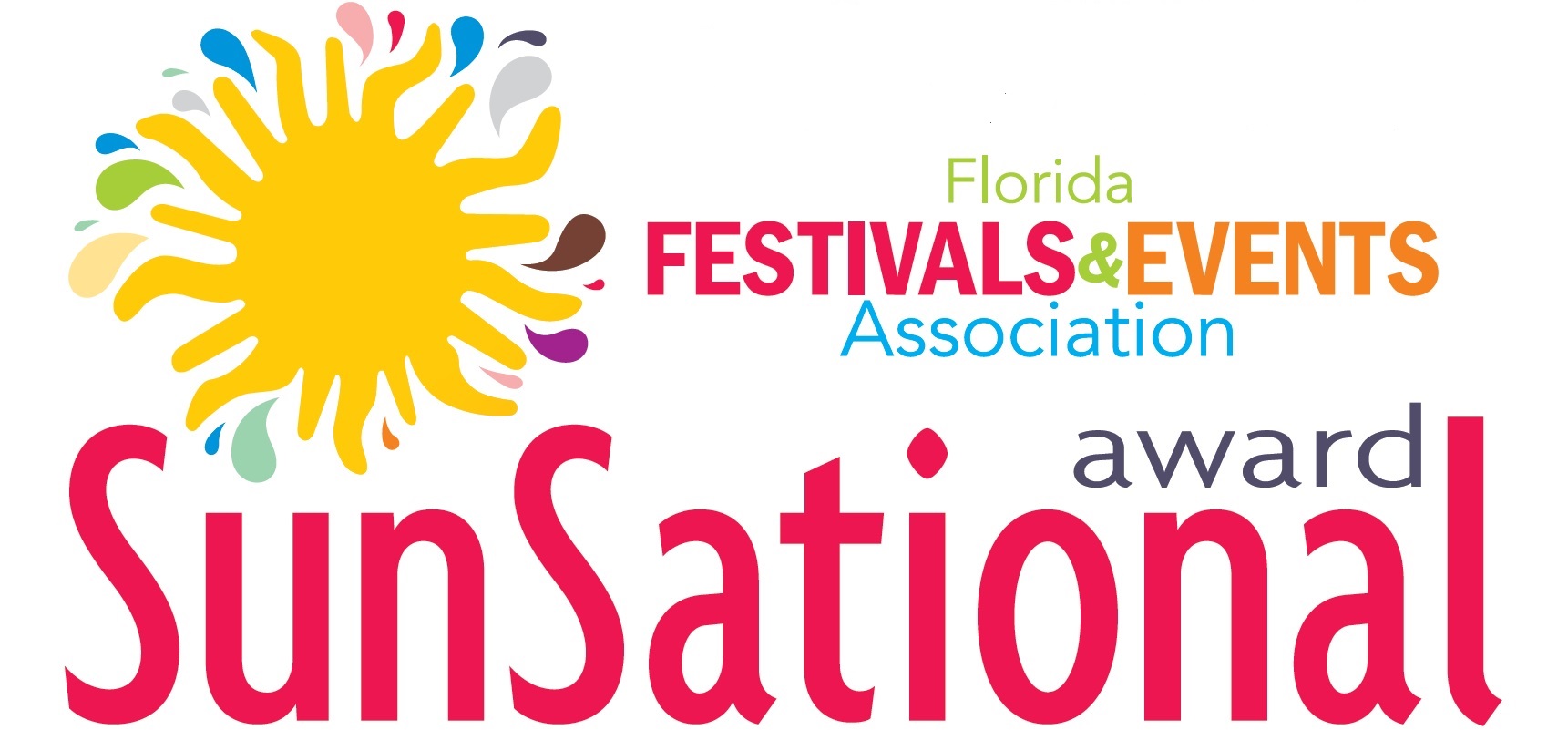 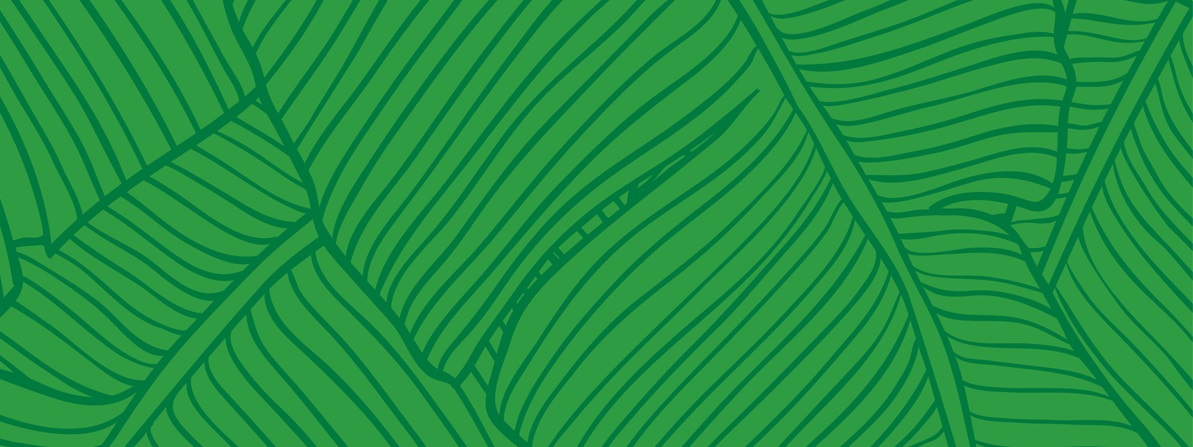 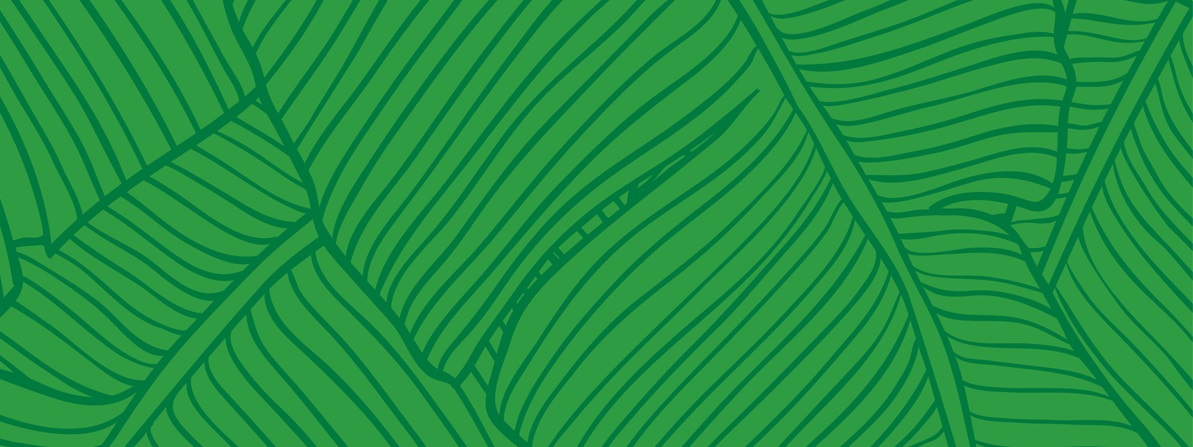 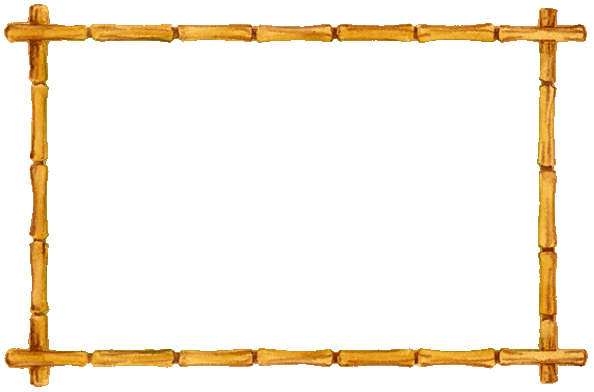 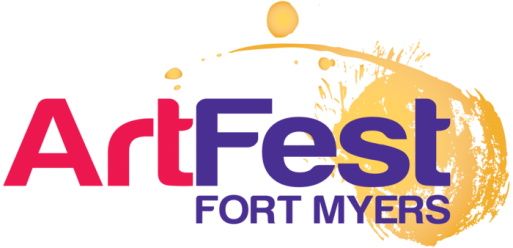 1st Place – Sponsor Program
1st Place – Website
3rd Place - Brochure
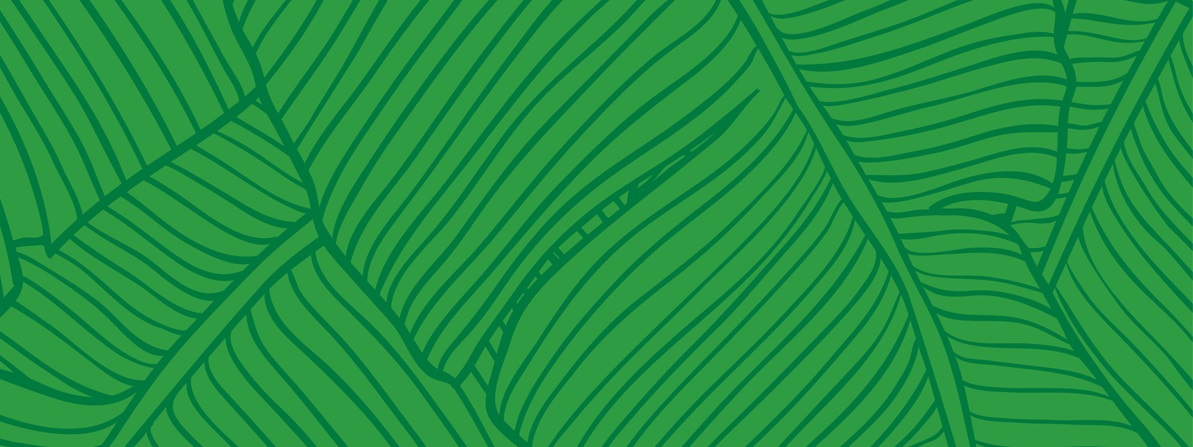 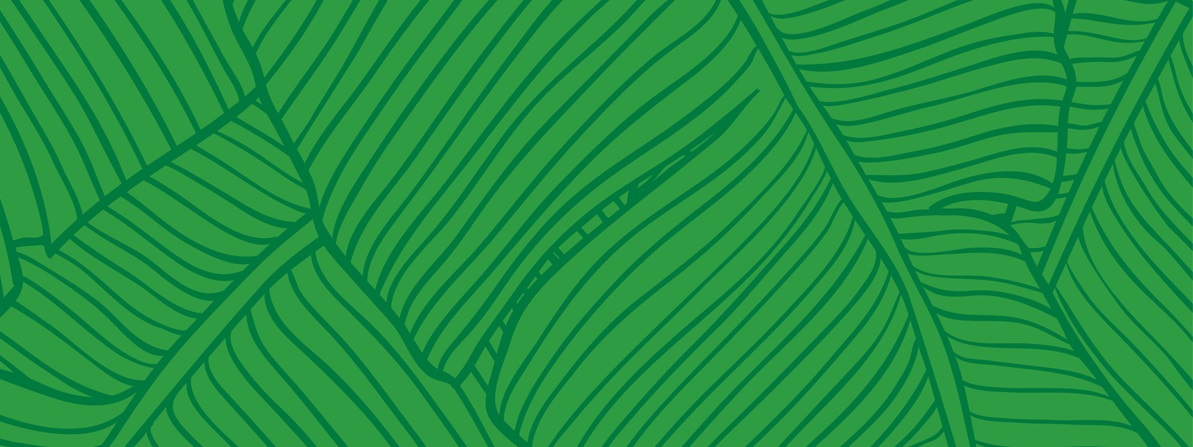 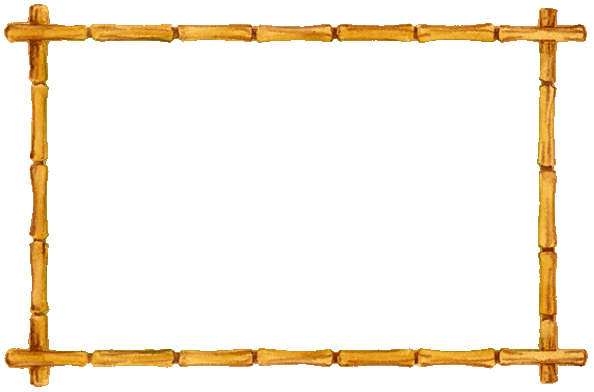 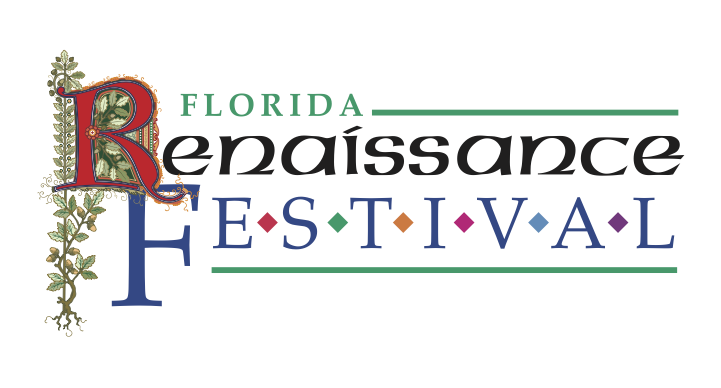 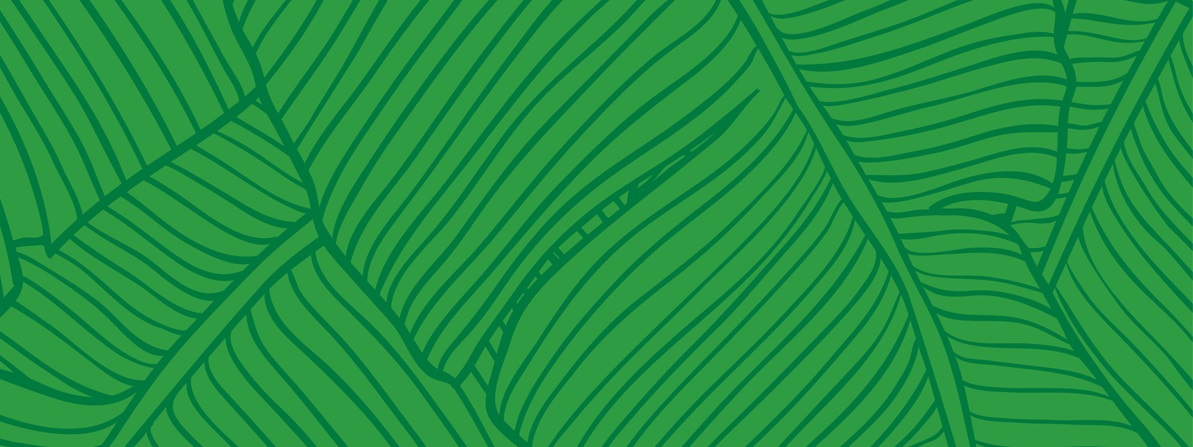 3rd Place – Outdoor Advertisement
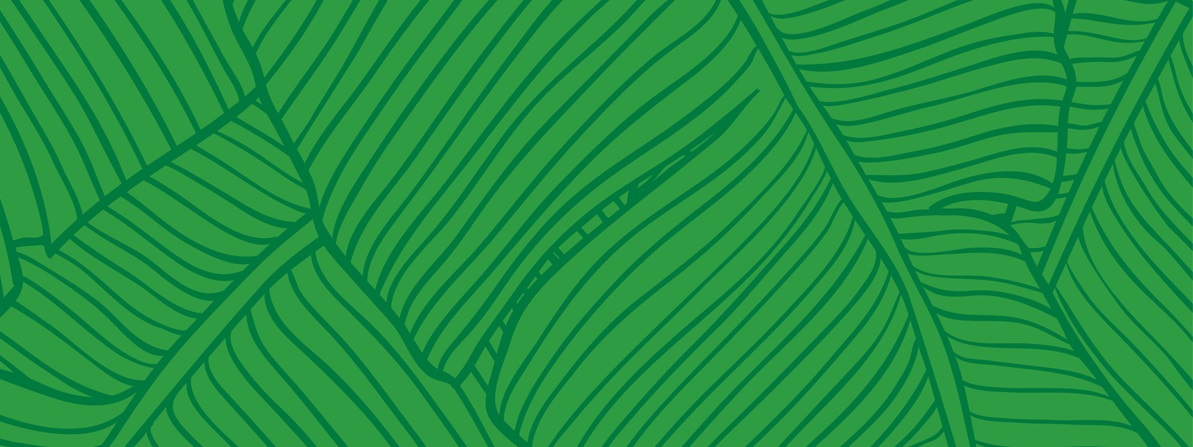 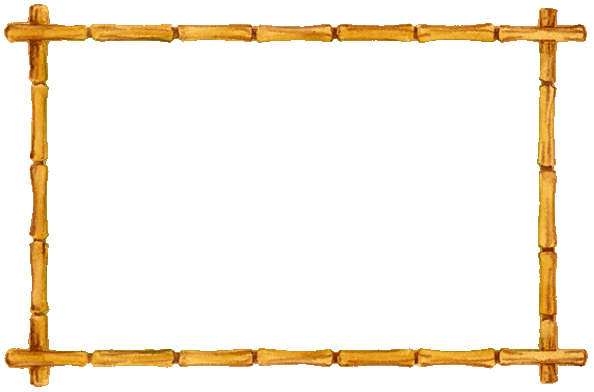 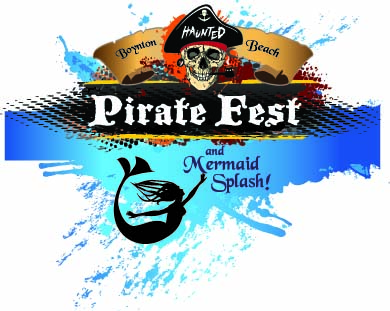 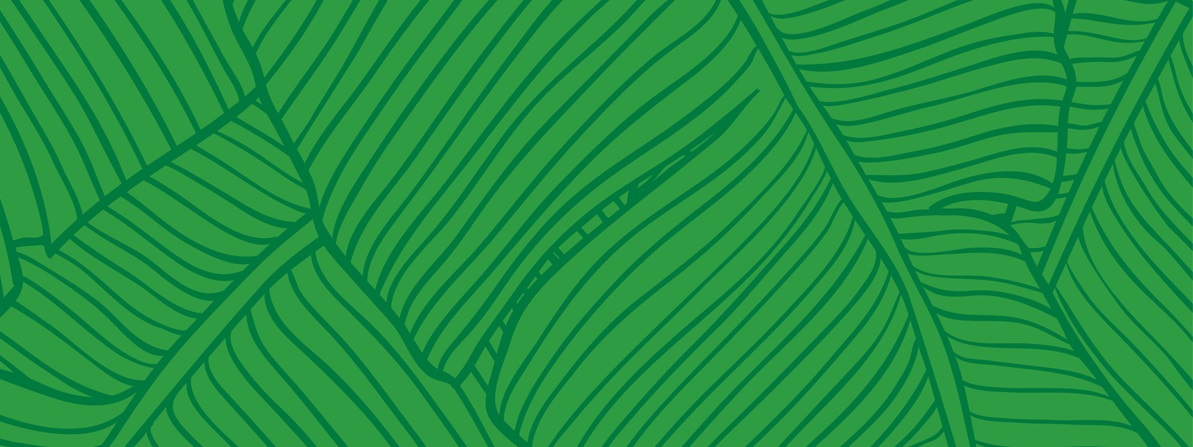 2nd Place – Radio
3rd Place –  Outdoor Advertisement
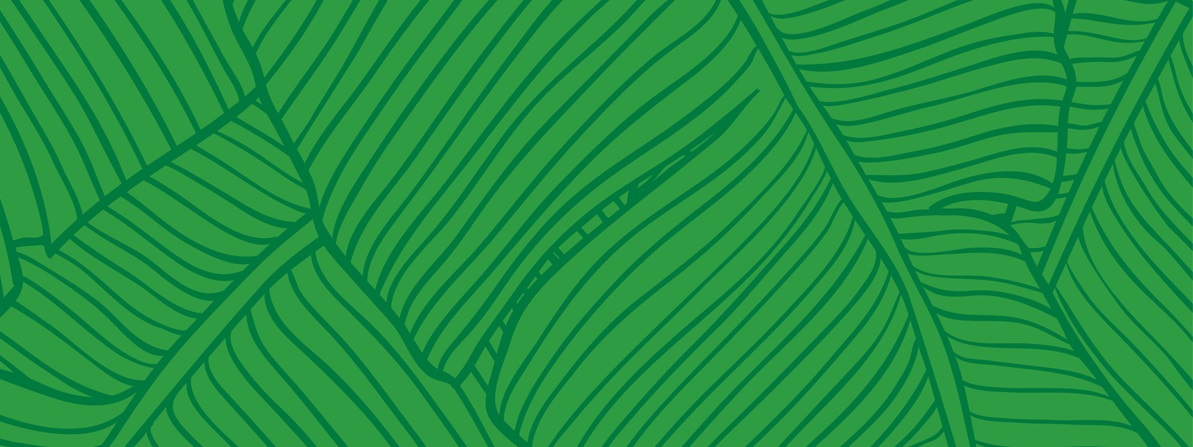 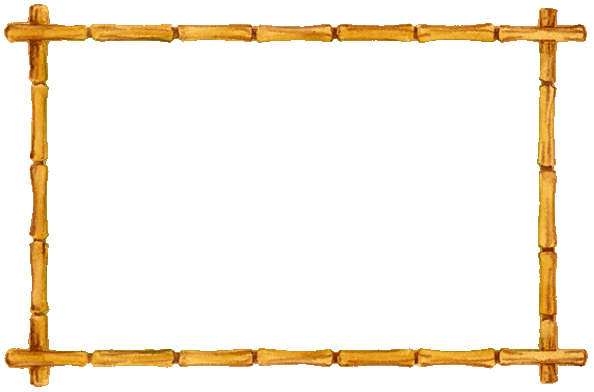 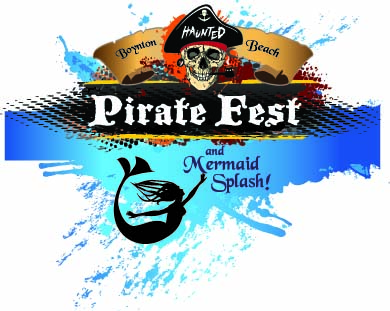 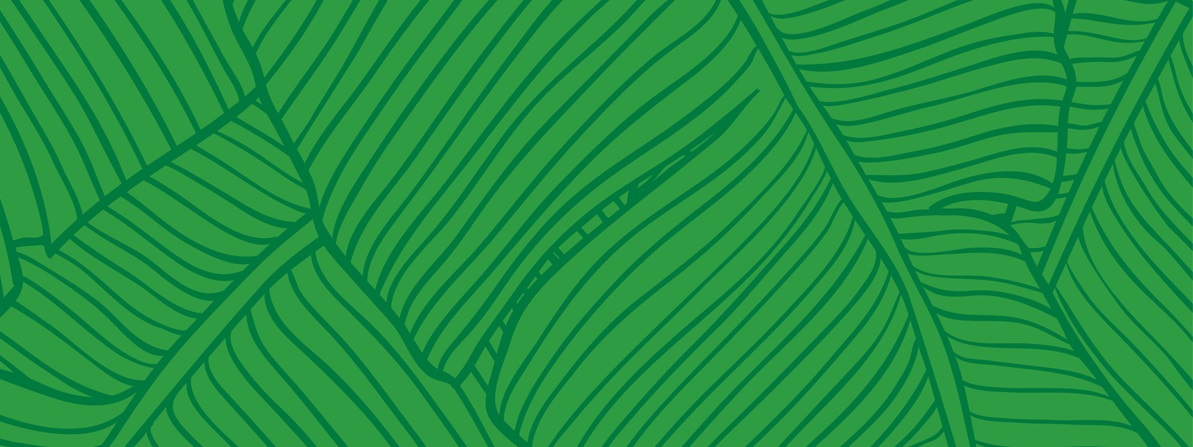 1st Place – PR / Media Campaign
1st Place – Promotional Item
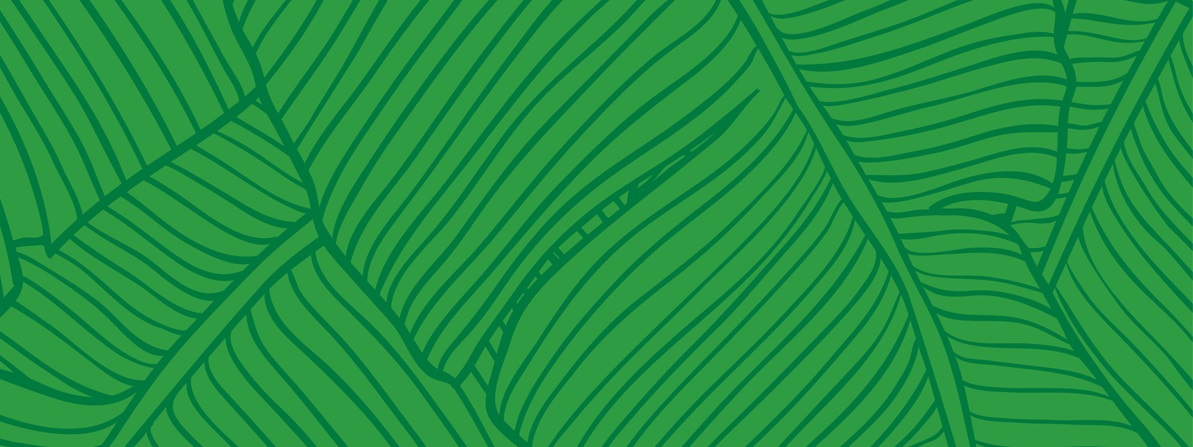 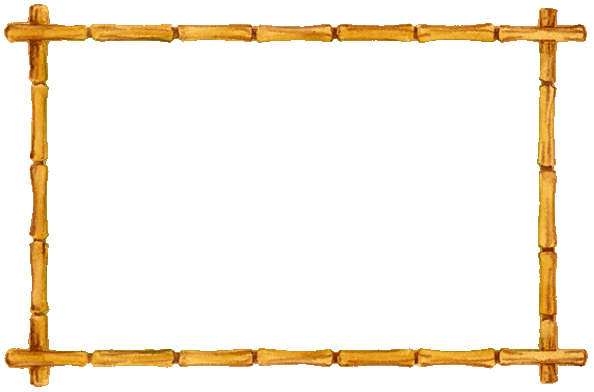 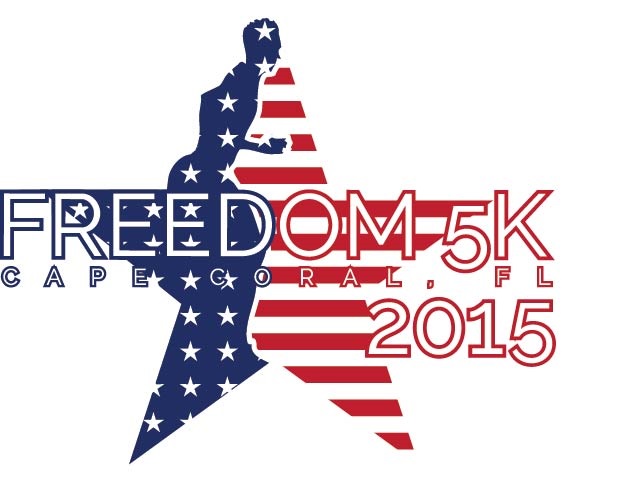 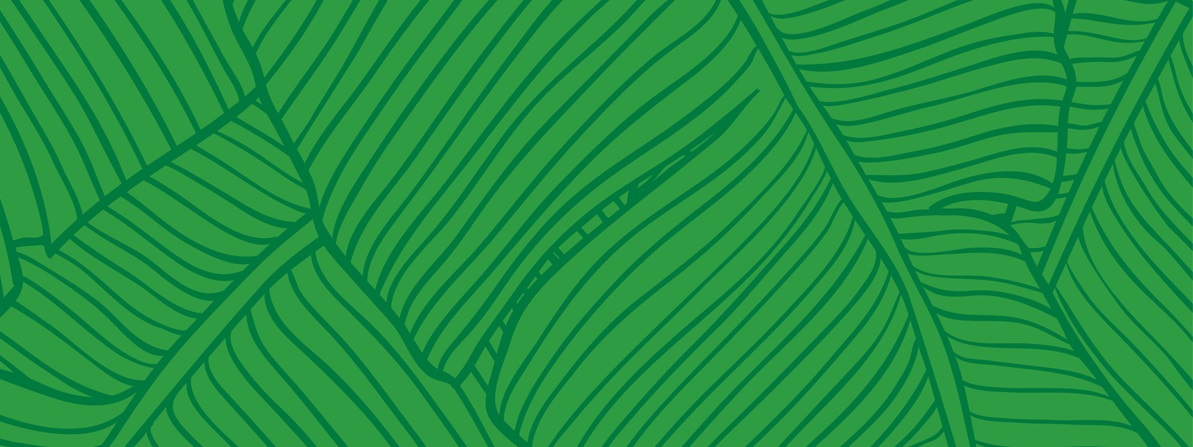 2nd Place – Website
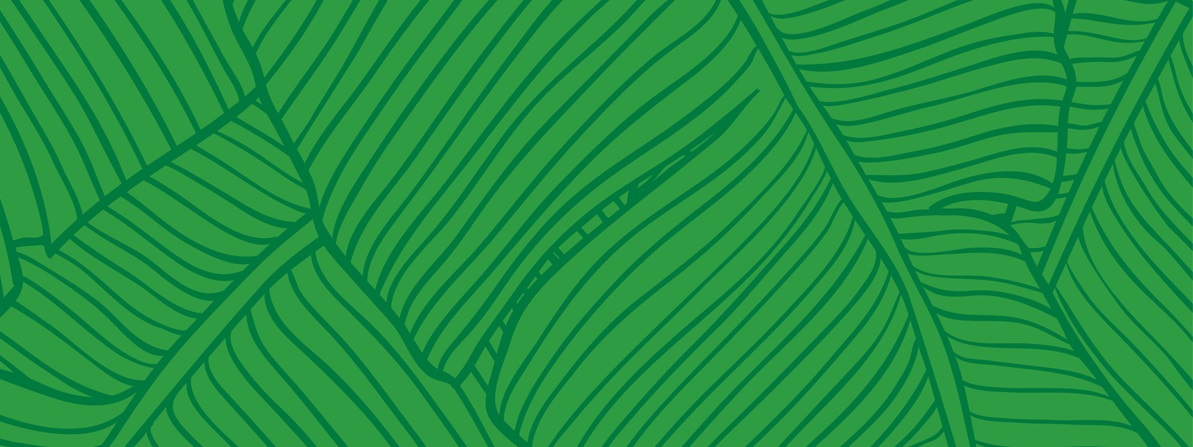 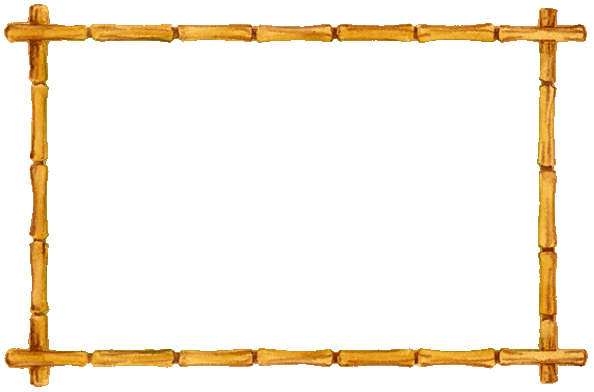 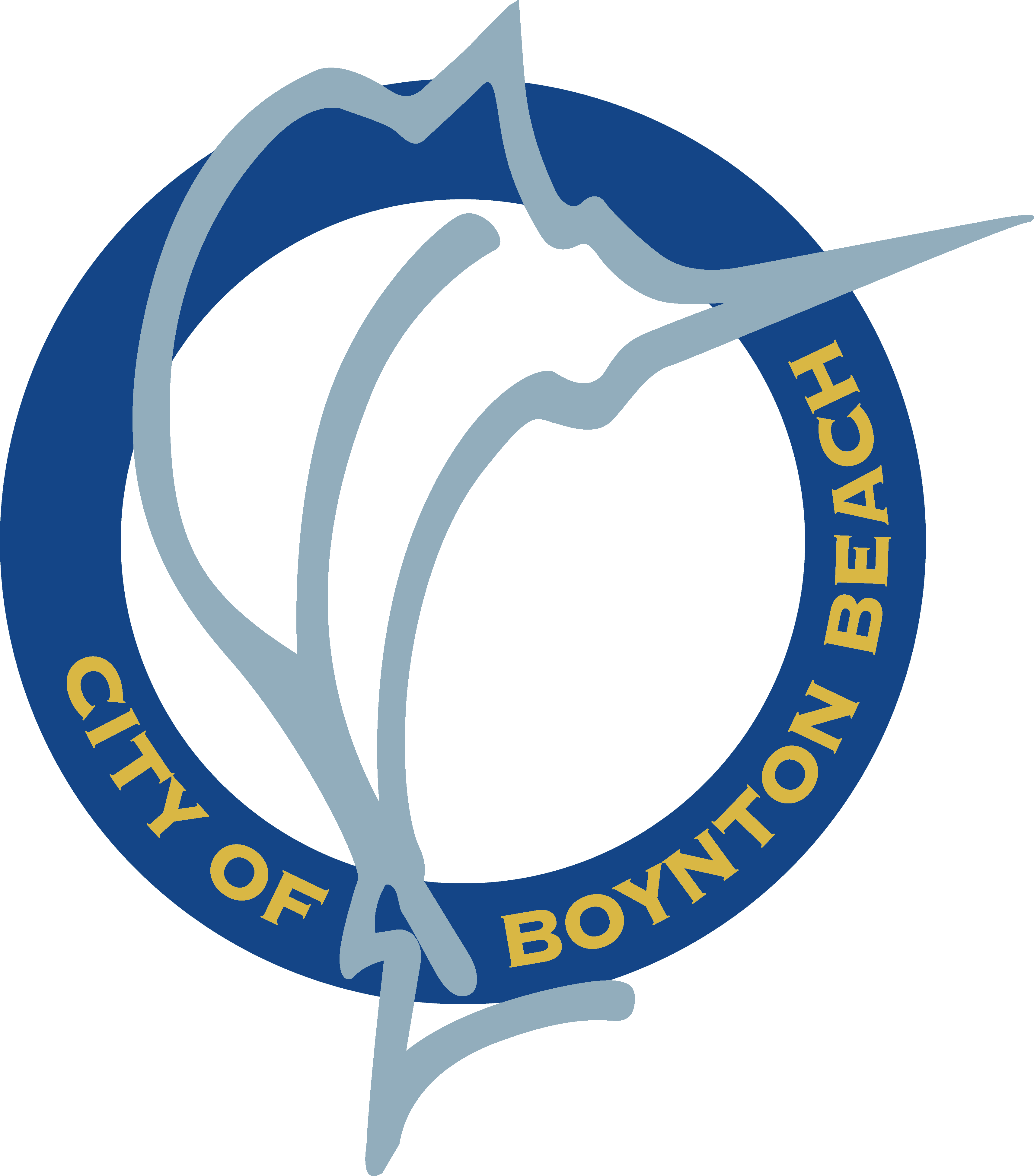 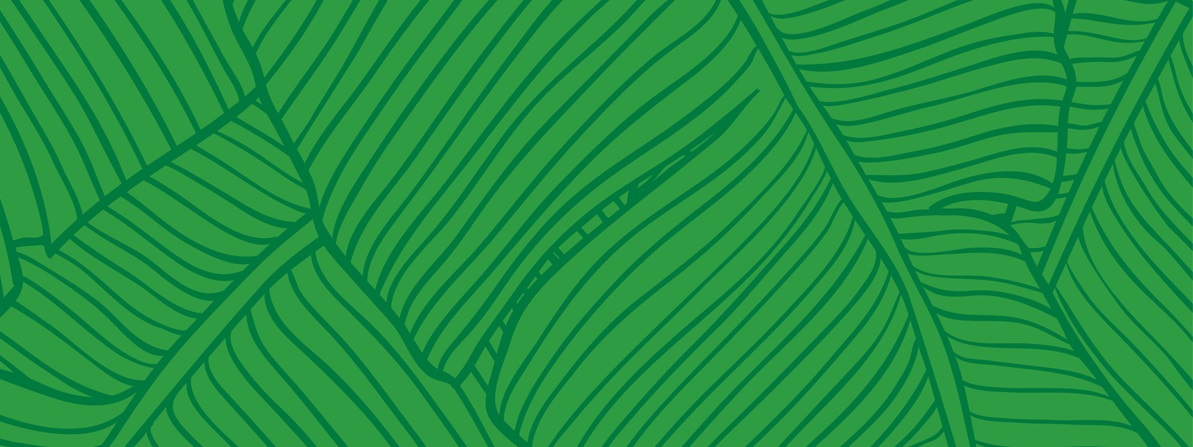 1st Place – Annual Report
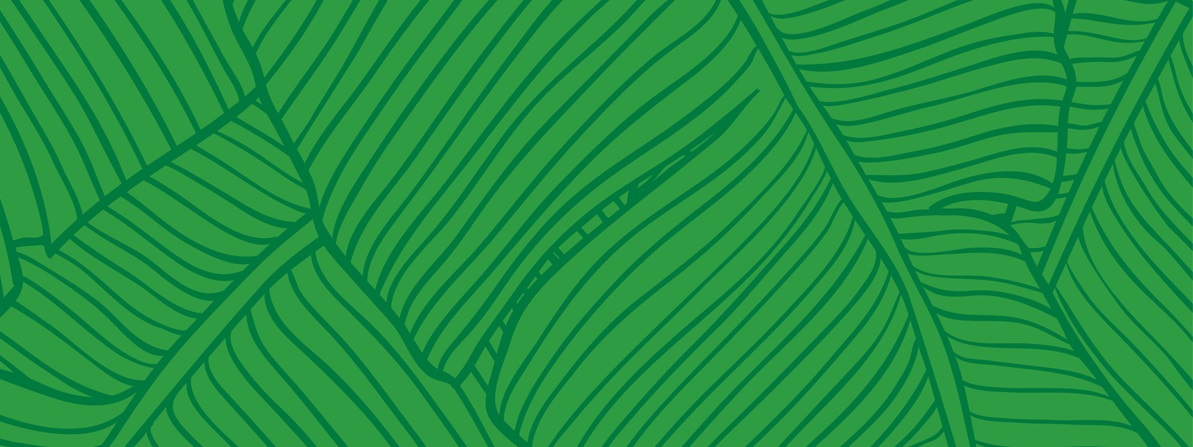 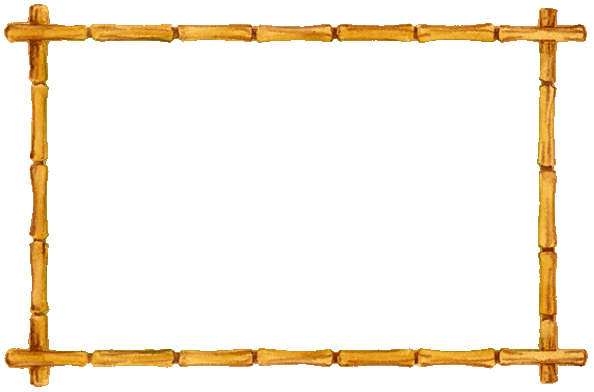 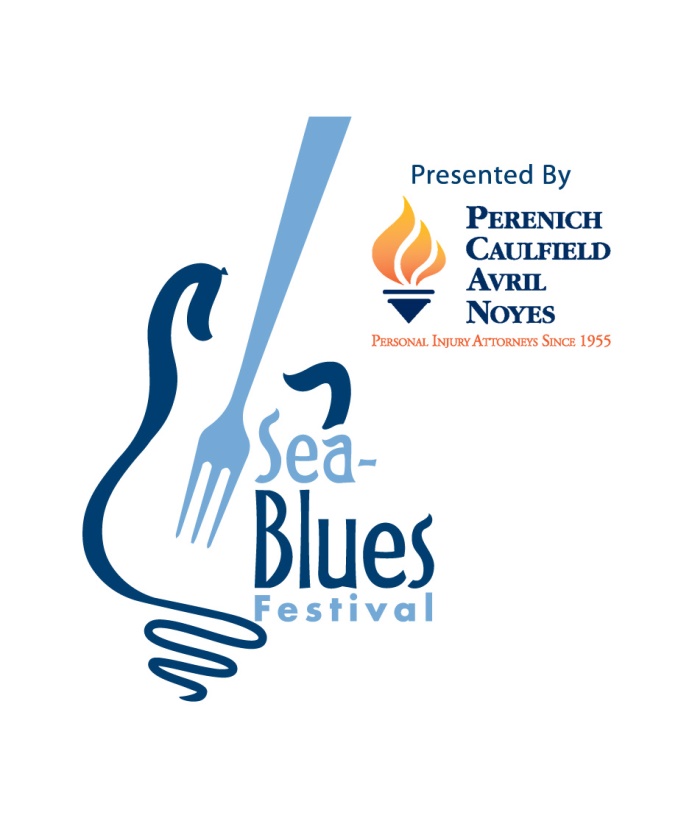 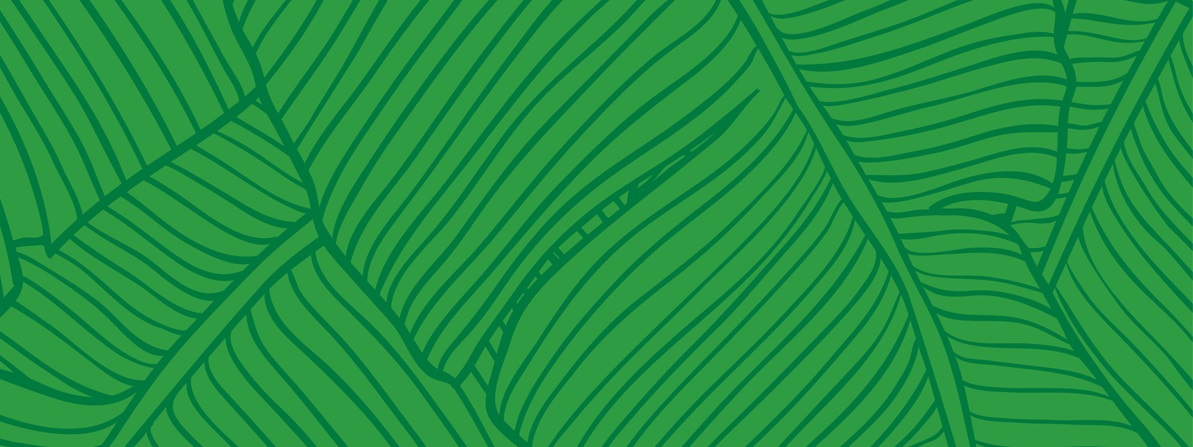 1st Place – Promotional Poster
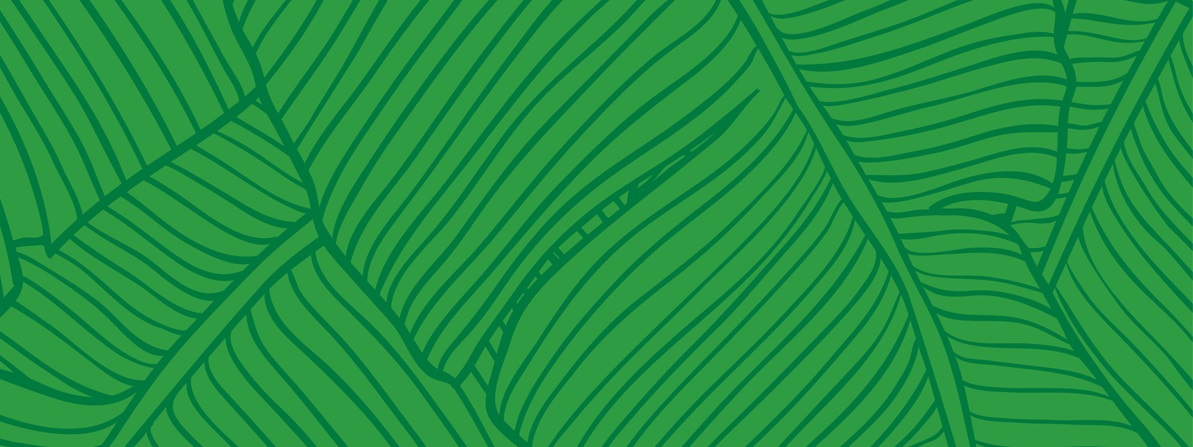 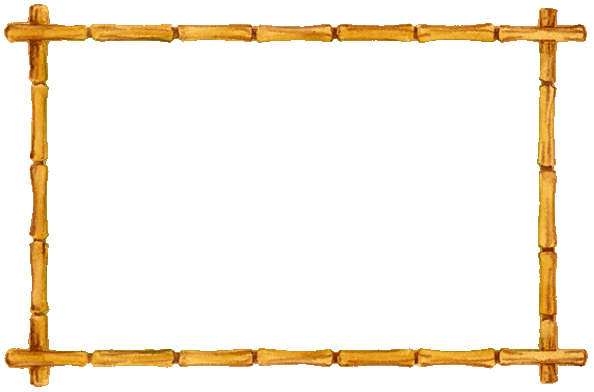 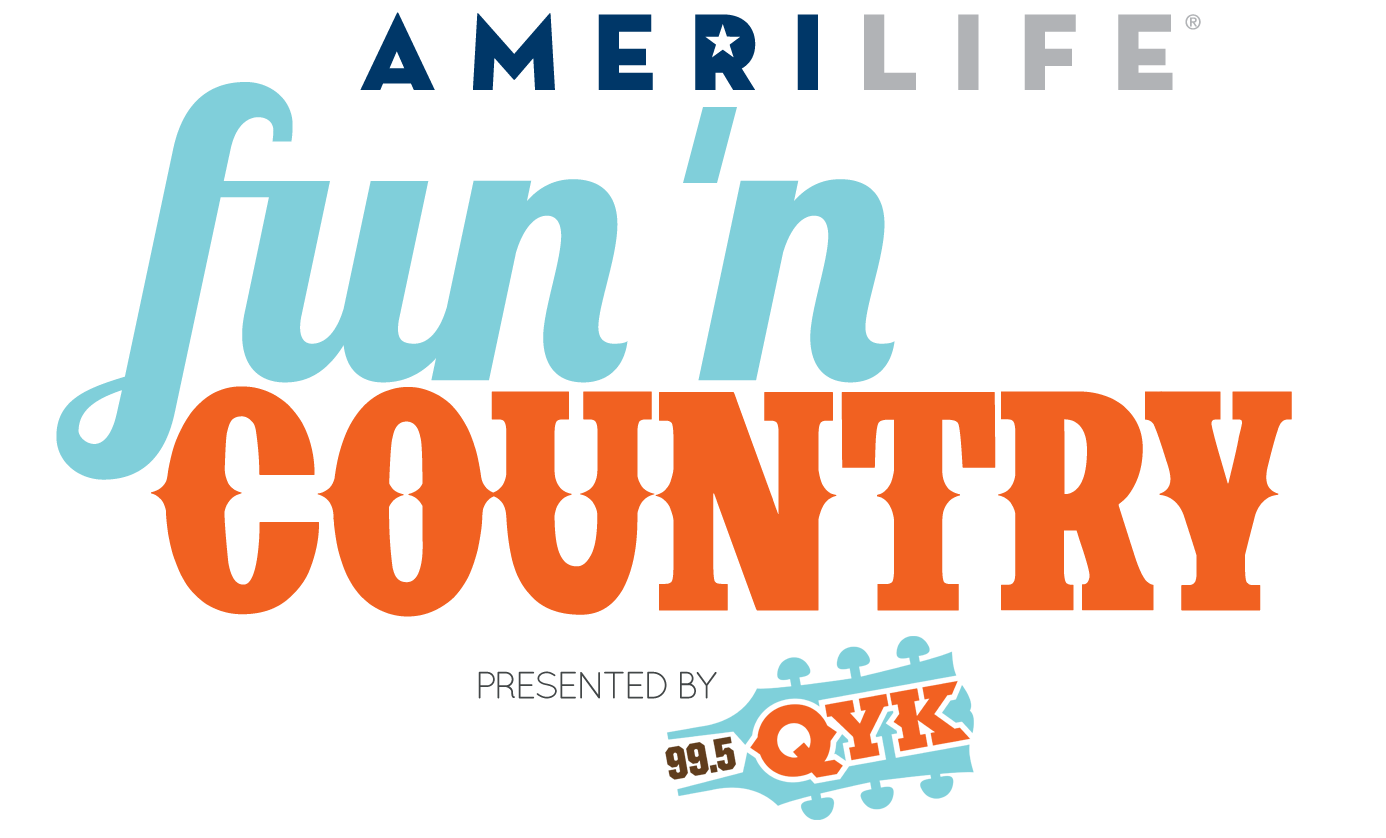 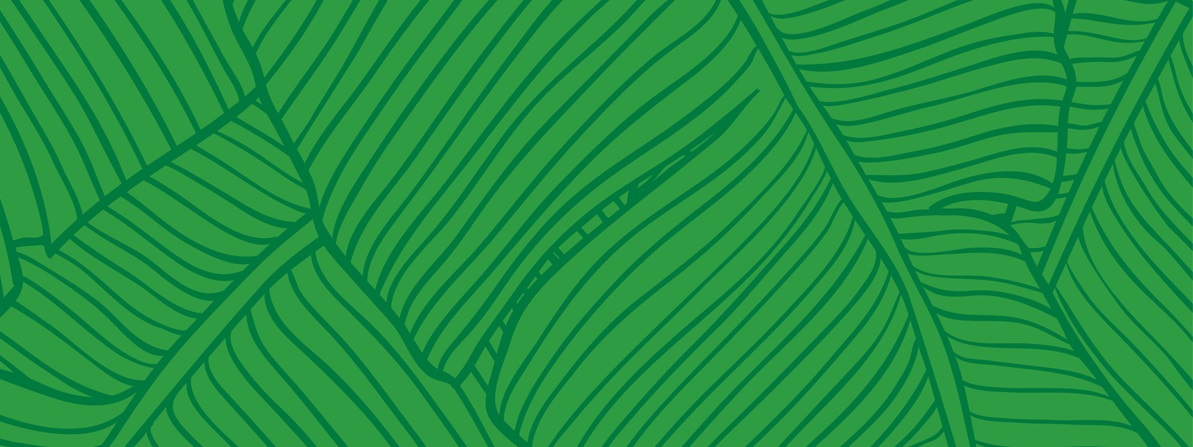 1st Place – Promotional Poster
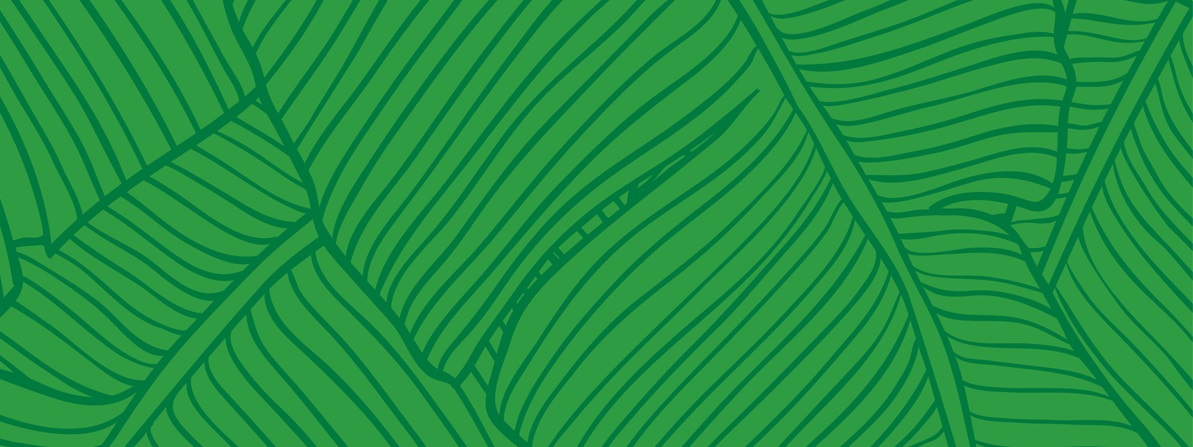 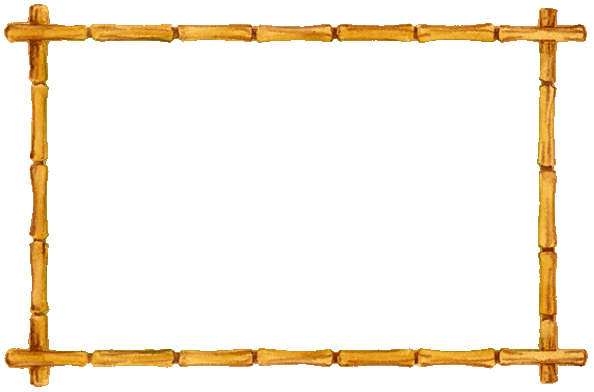 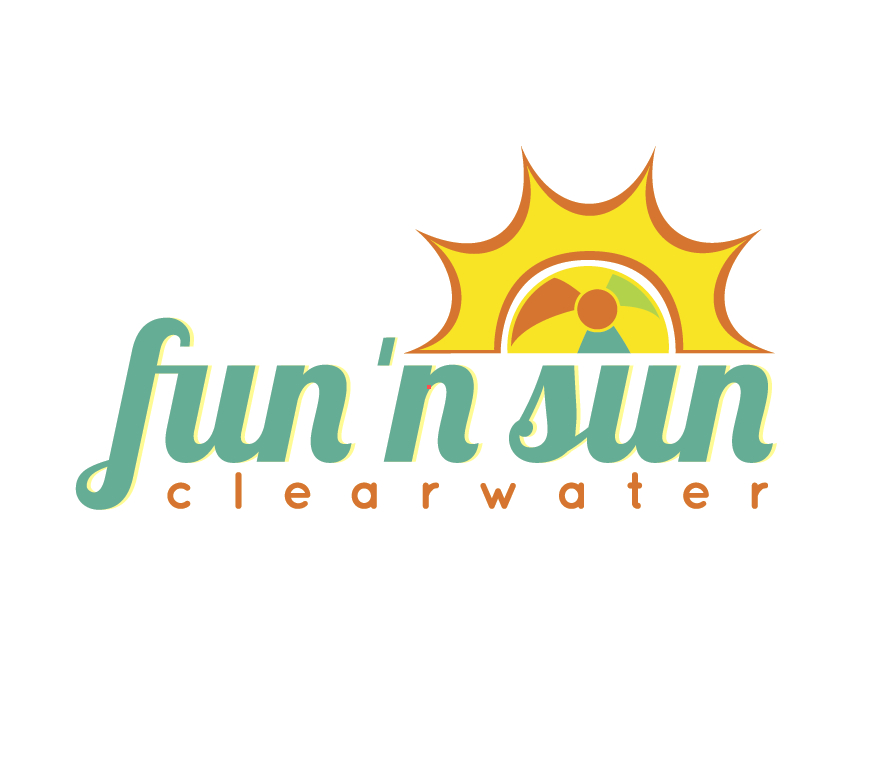 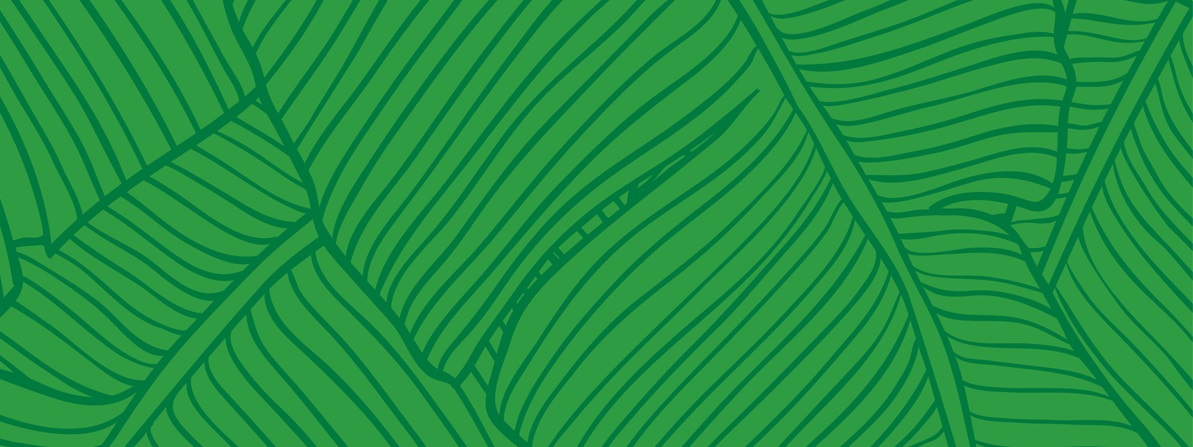 3rd Place – Television
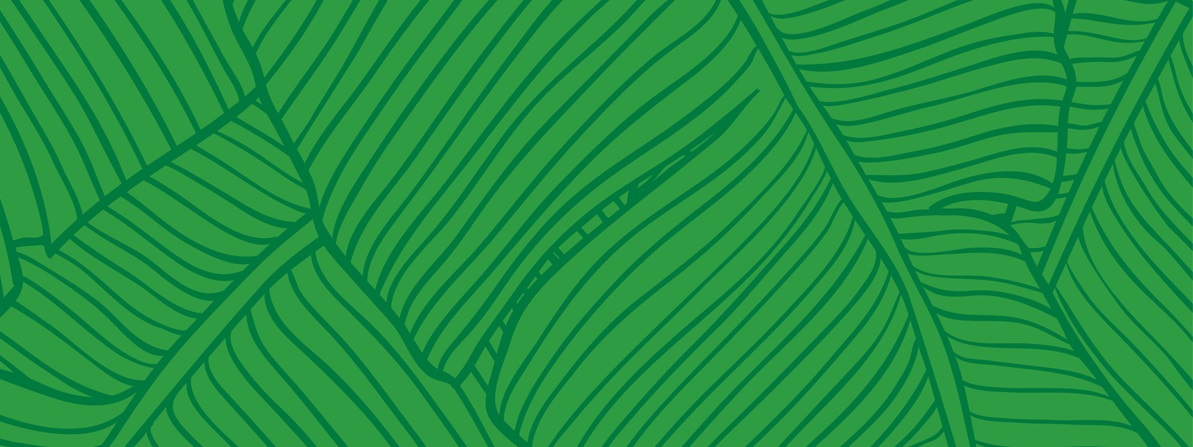 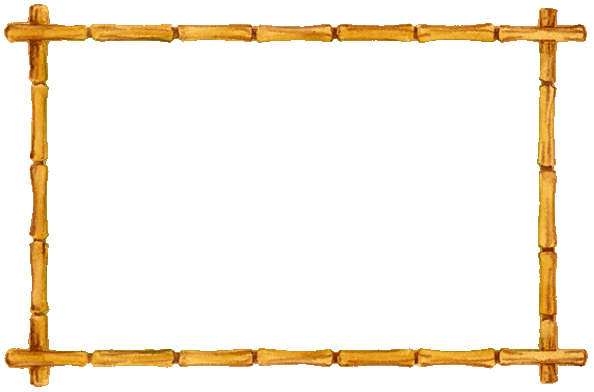 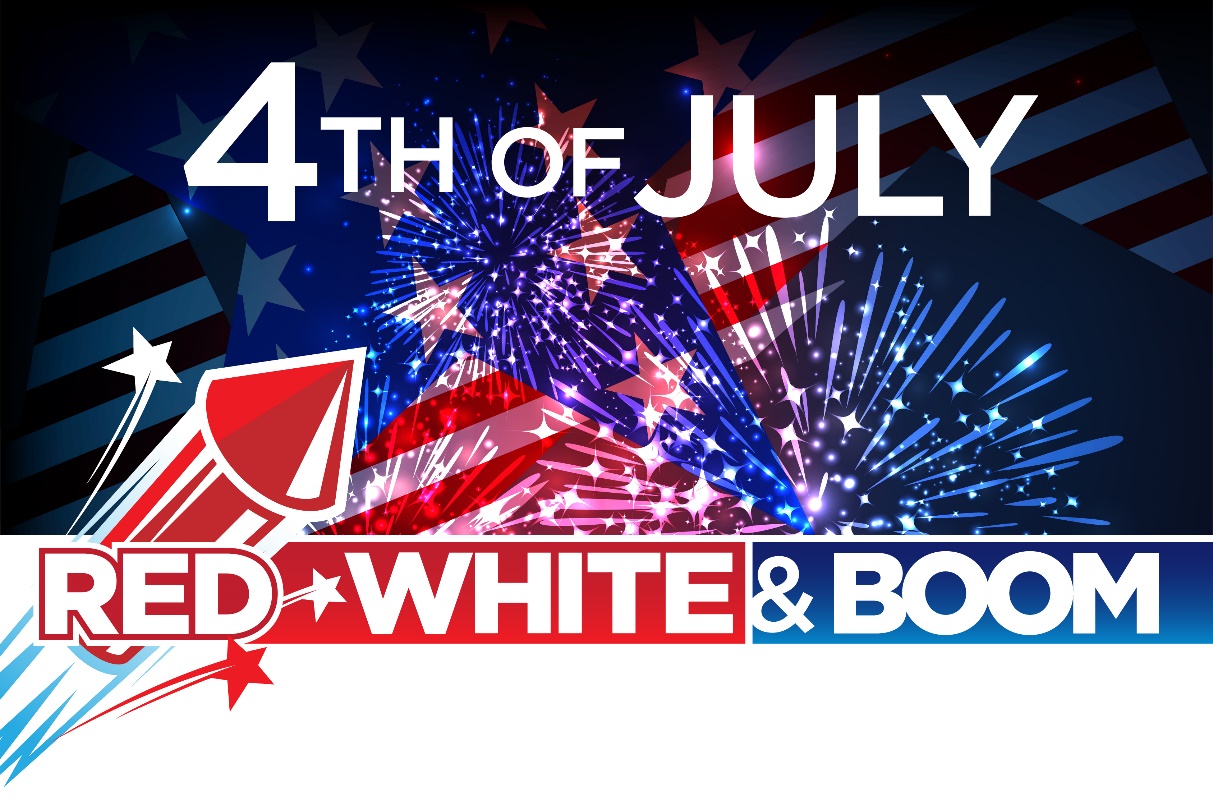 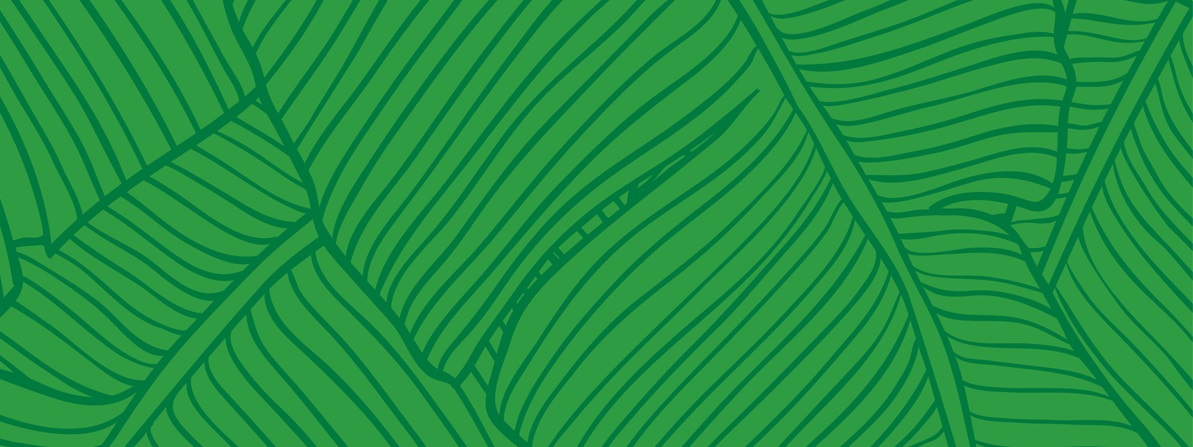 3rd Place – Brochure
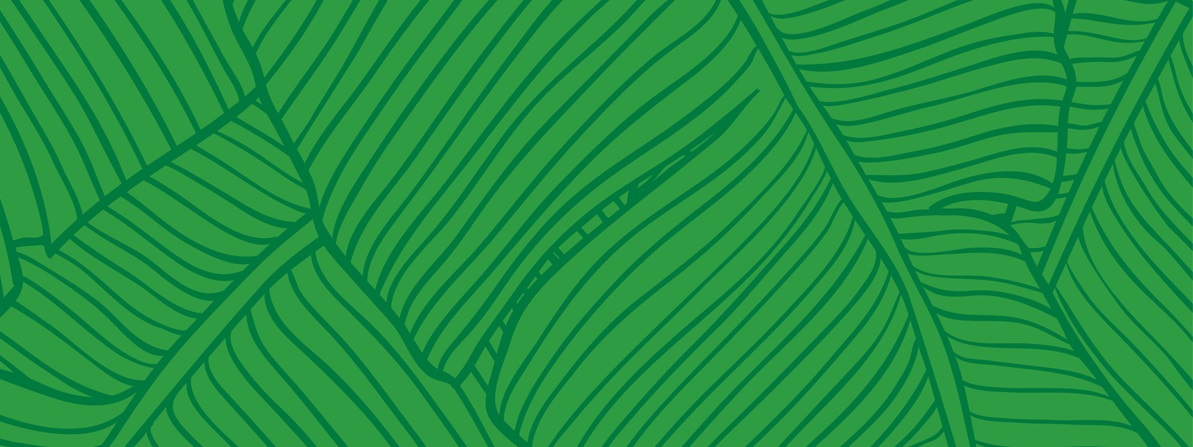 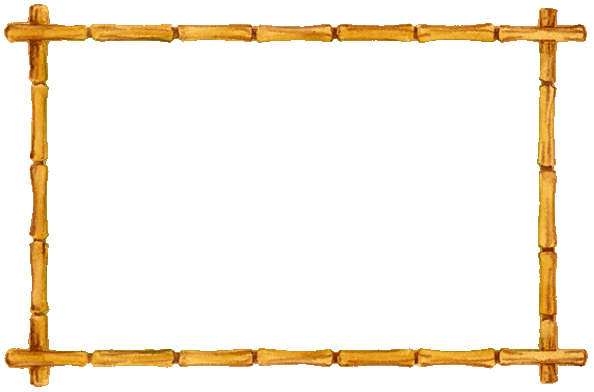 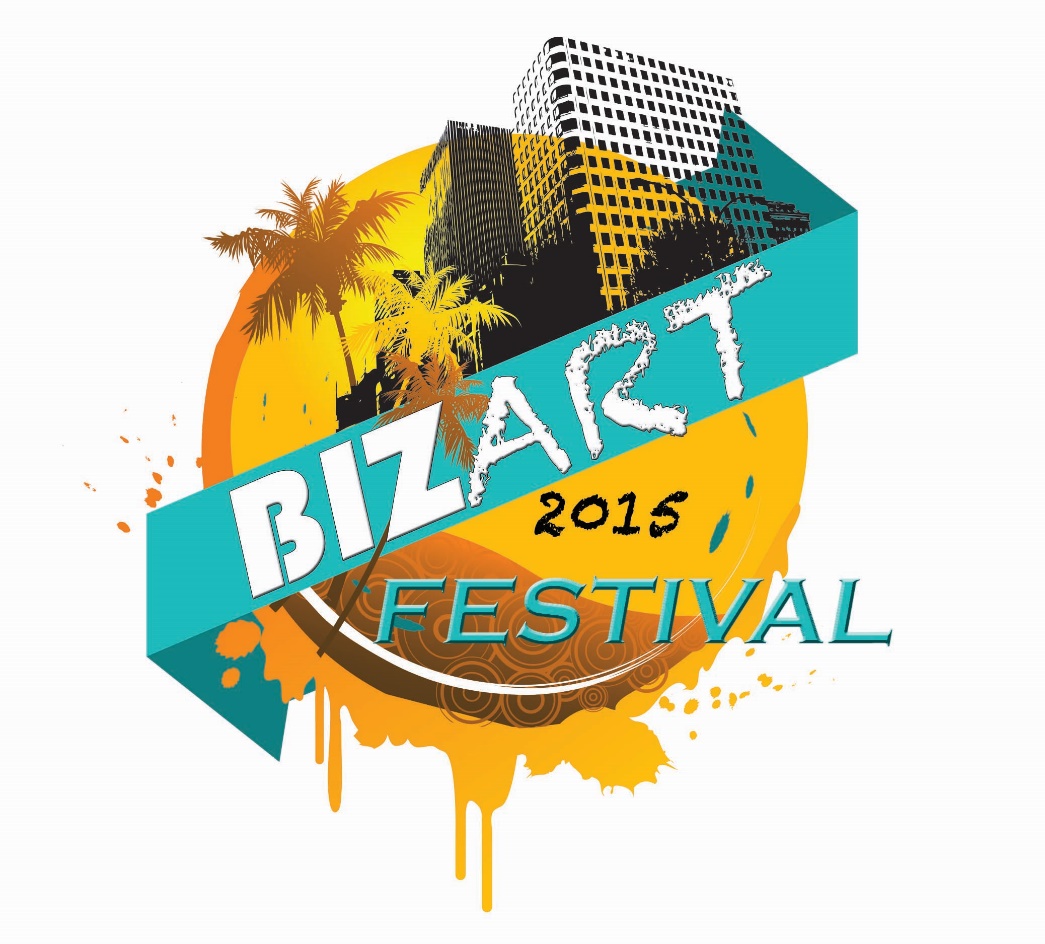 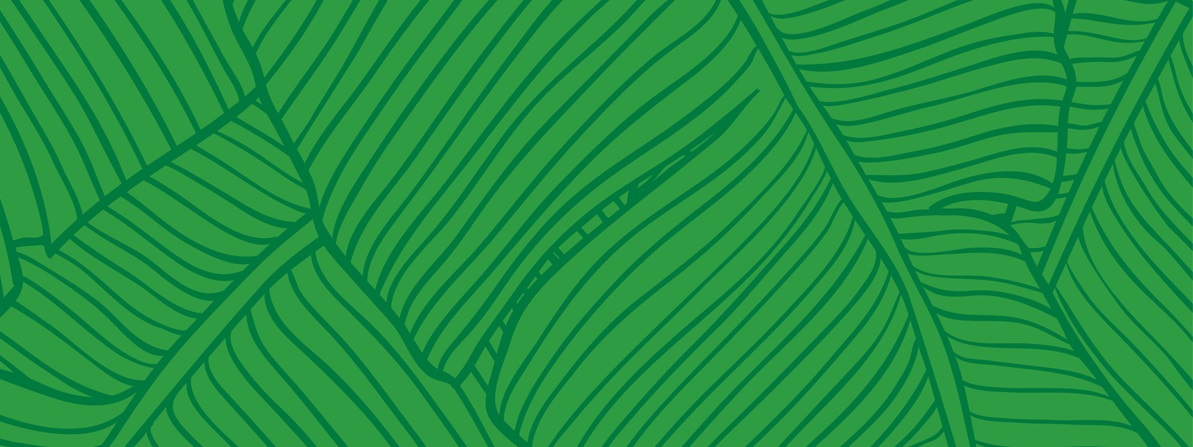 1st Place – Photo
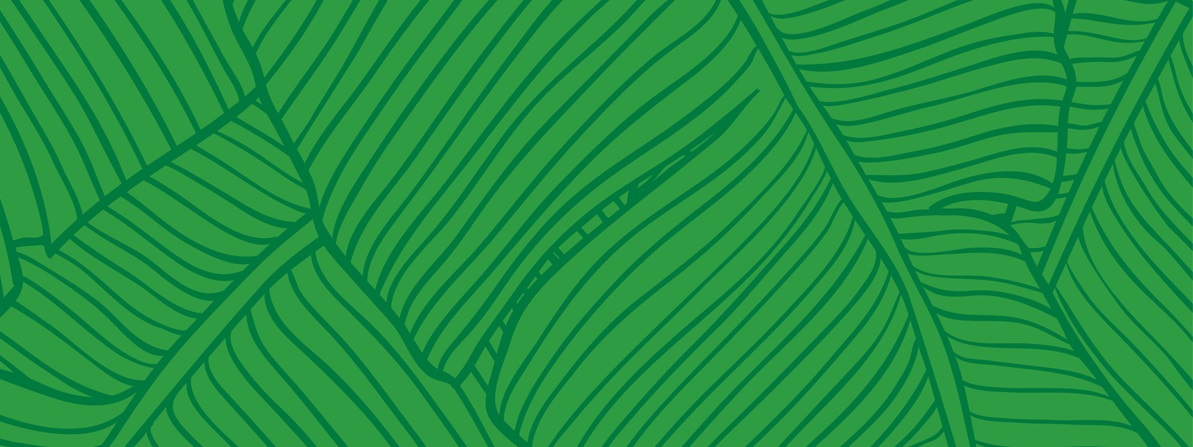 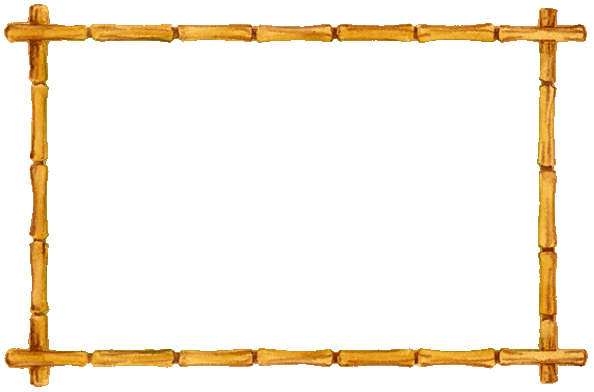 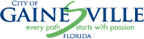 1st Place – Radio 
3rd Place – Promotional Poster 
3rd Place – T-Shirt
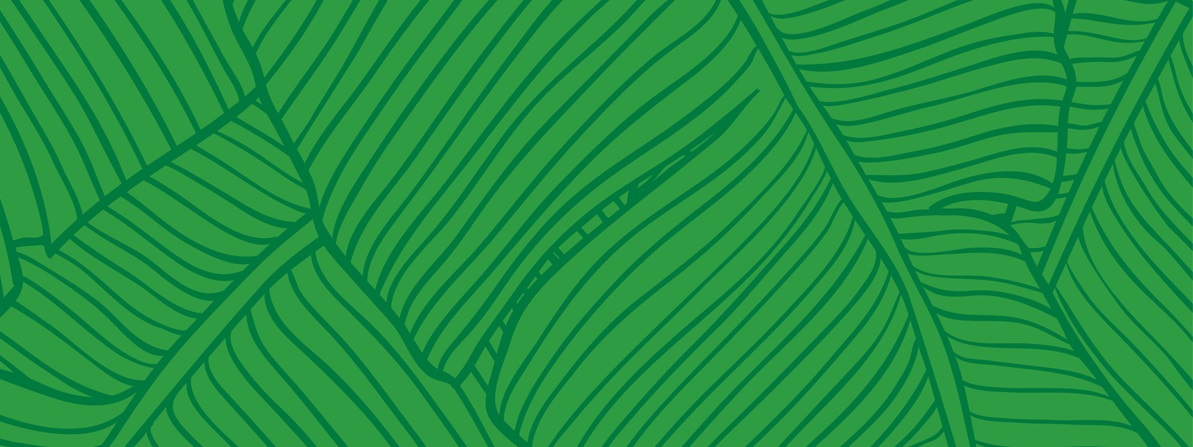 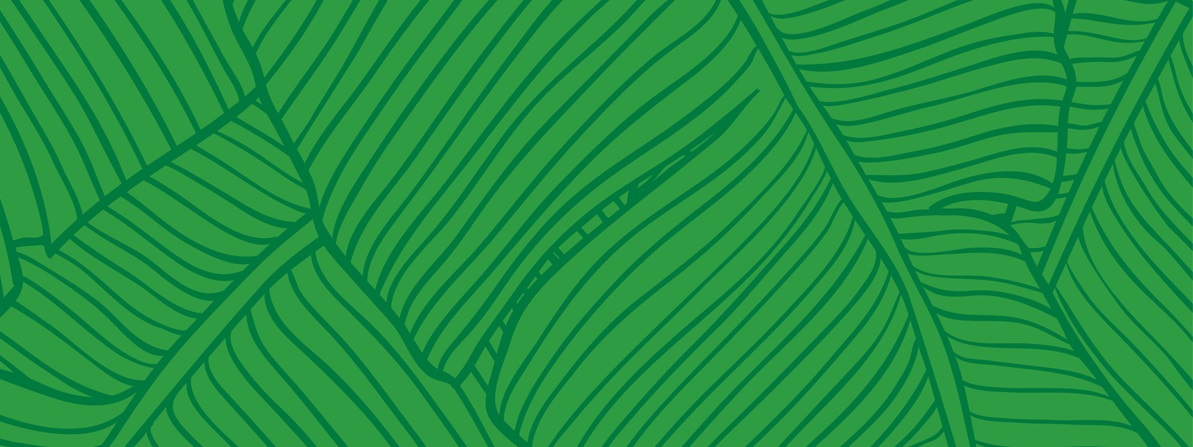 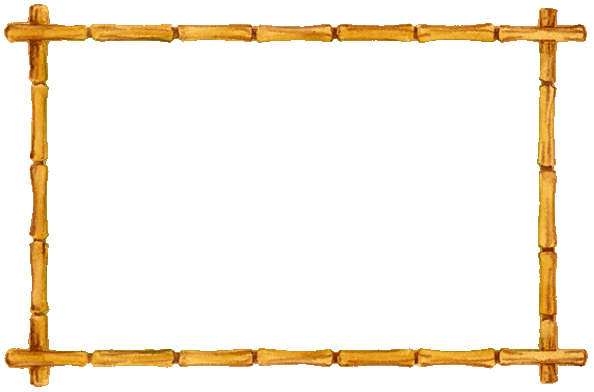 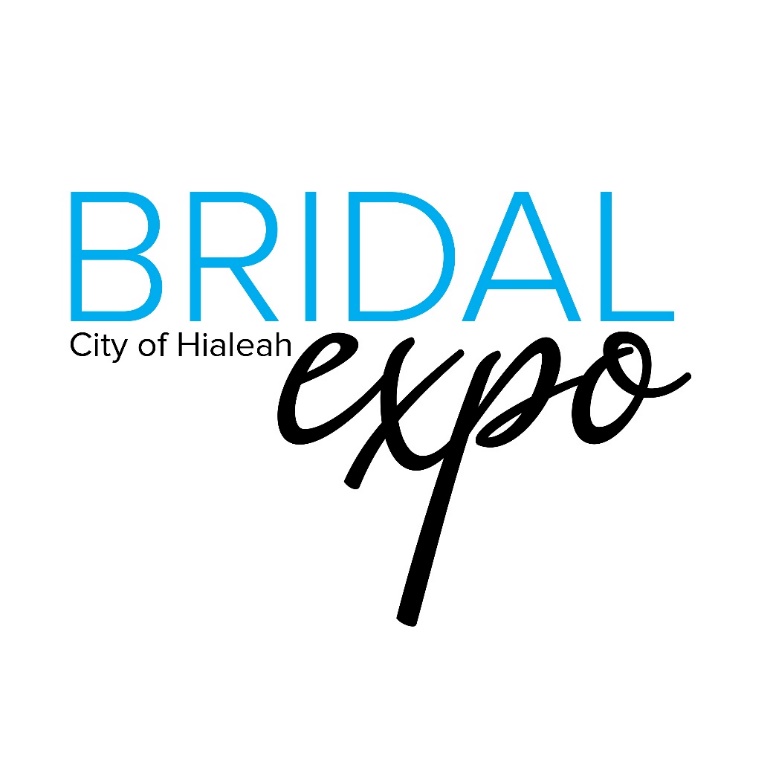 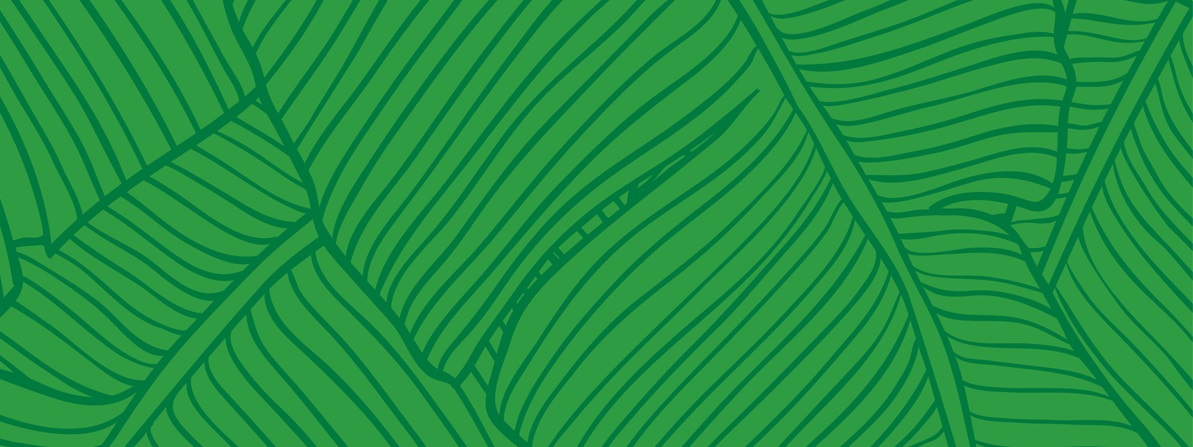 3rd Place – Outdoor Advertisement
3rd Place -  Tickets & Invitations
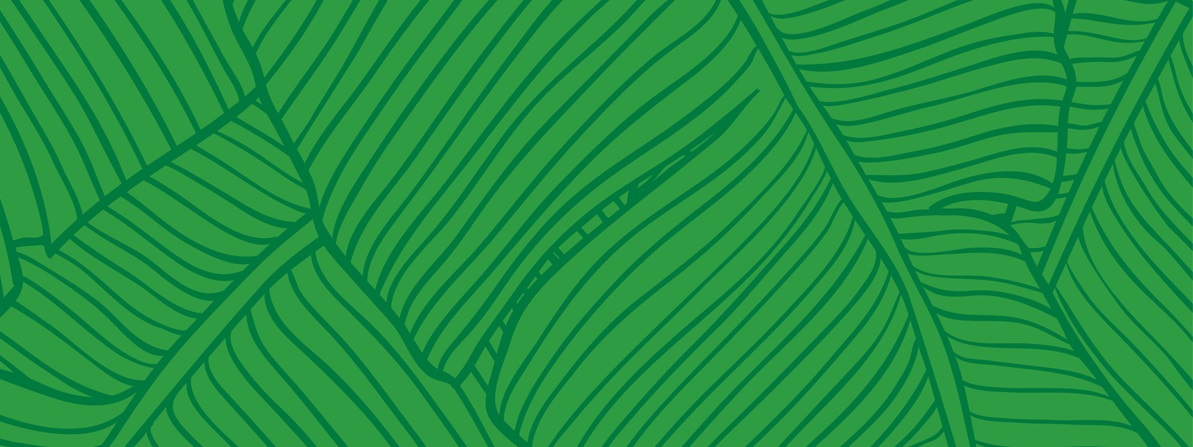 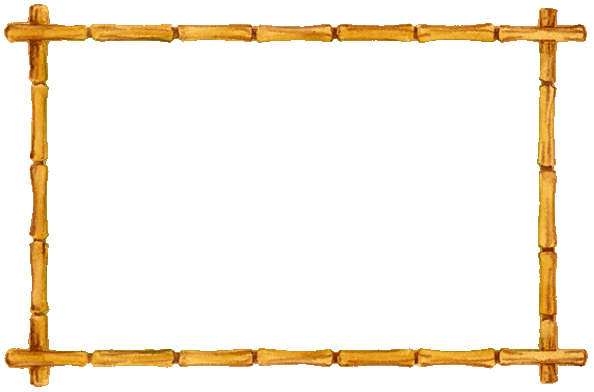 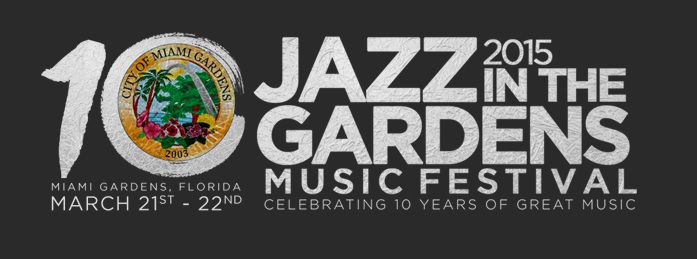 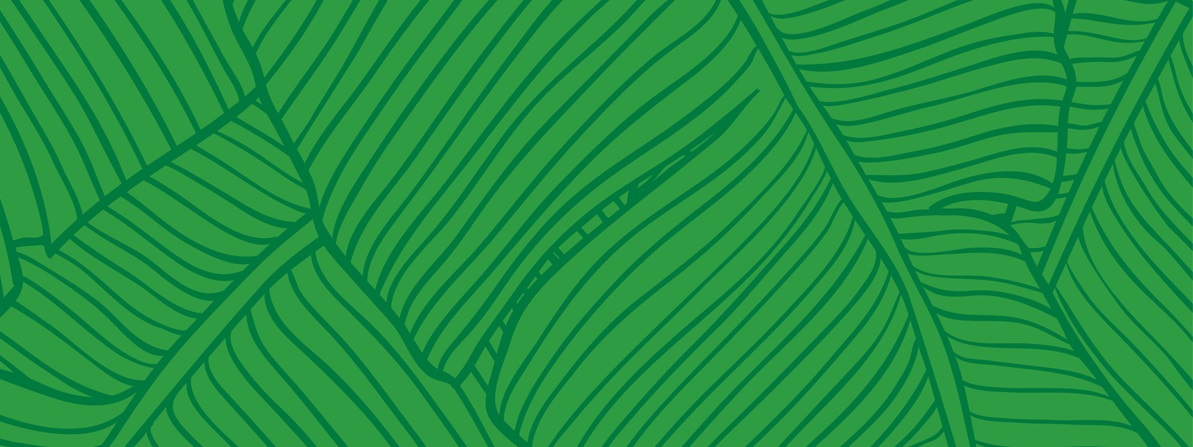 2nd Place – PR / Media Campaign
3rd Place -  Website
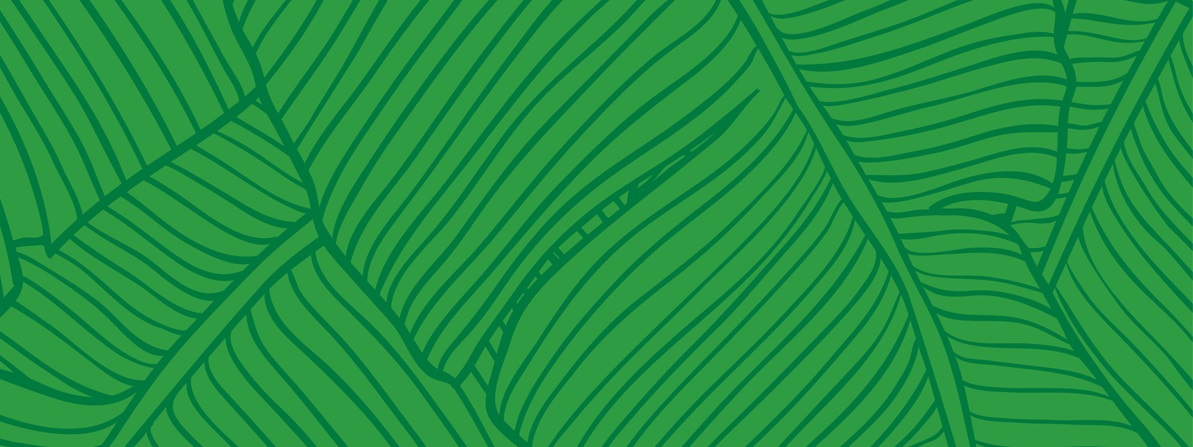 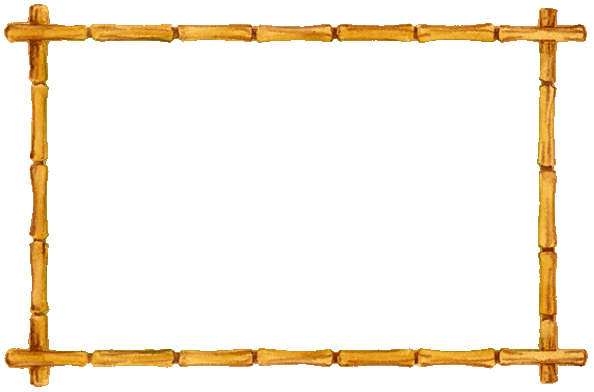 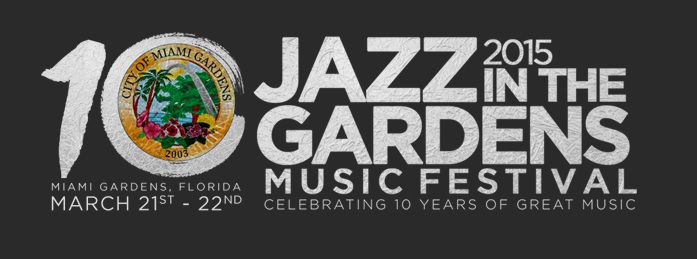 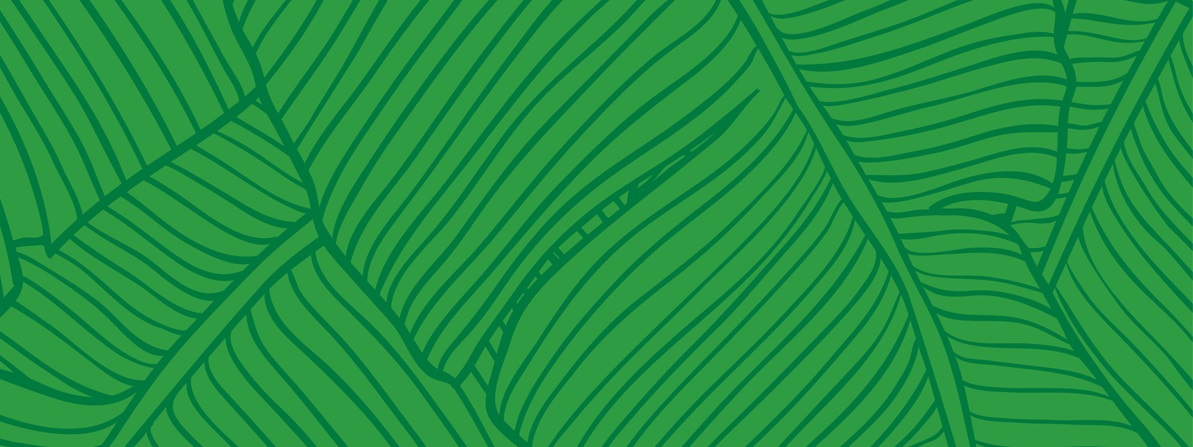 1st Place -  Tickets & Invitations
1st Place – Program / Event Guide
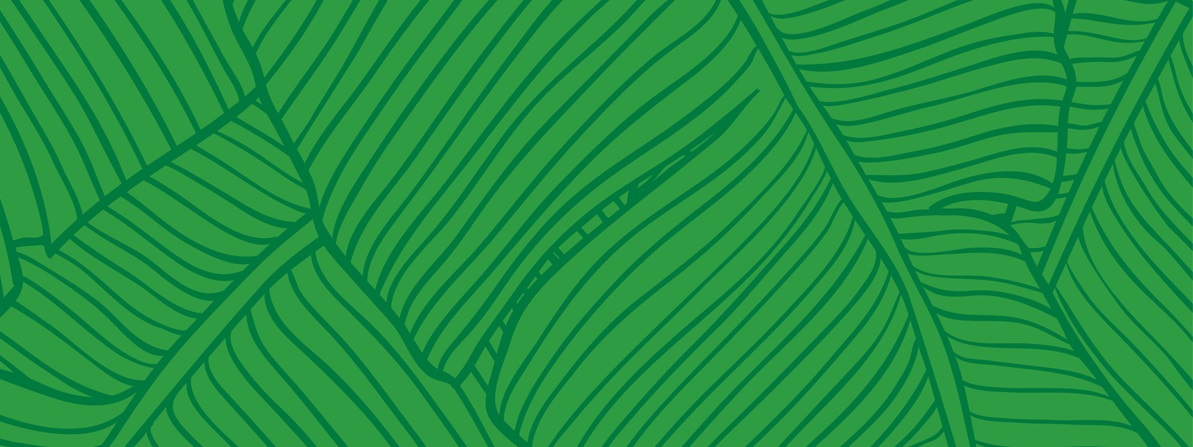 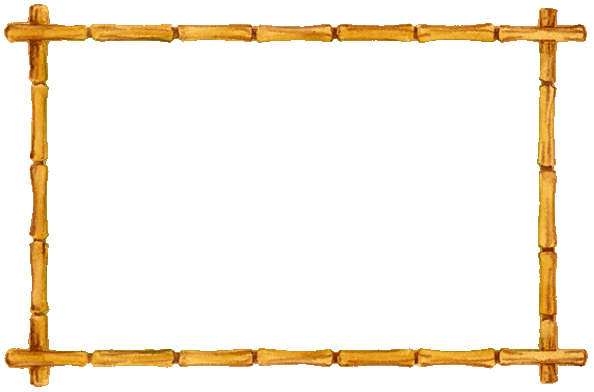 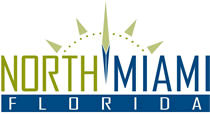 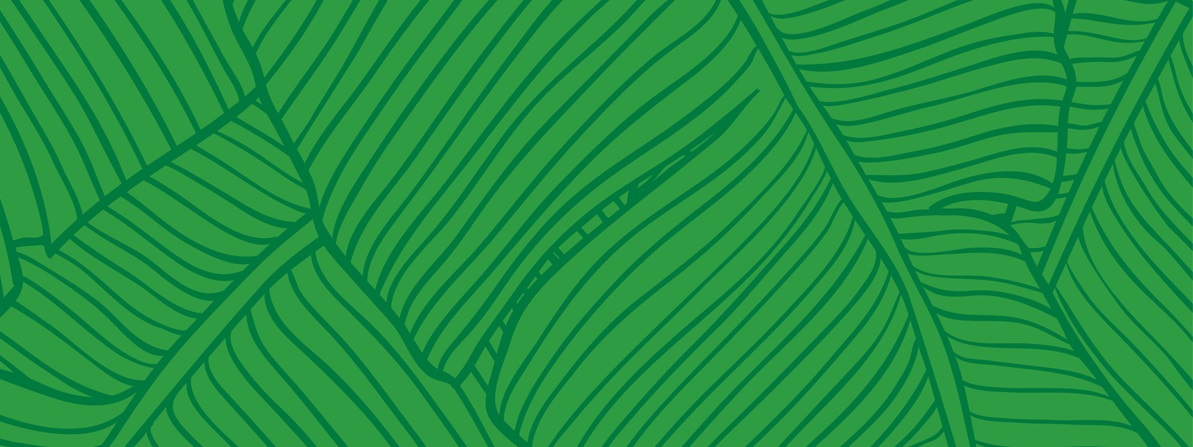 1st Place – Commemorative Poster
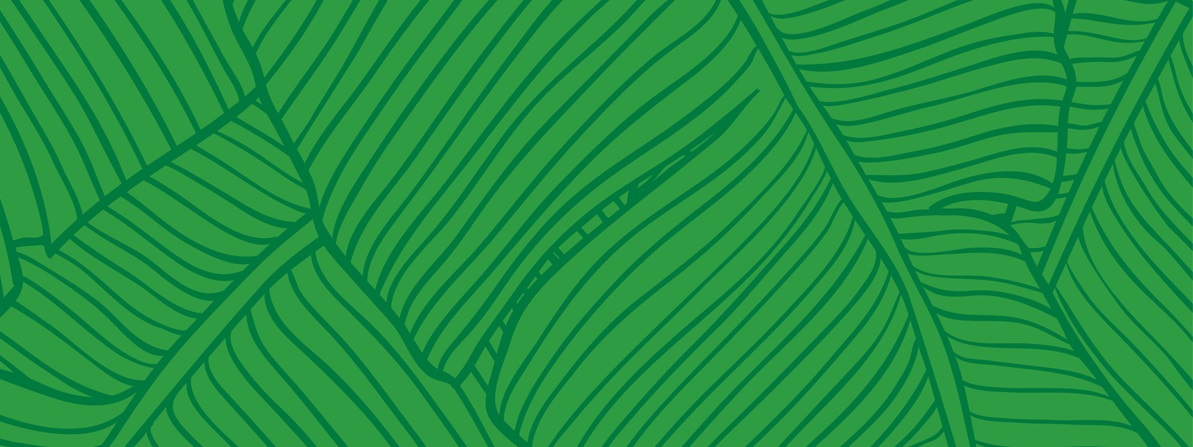 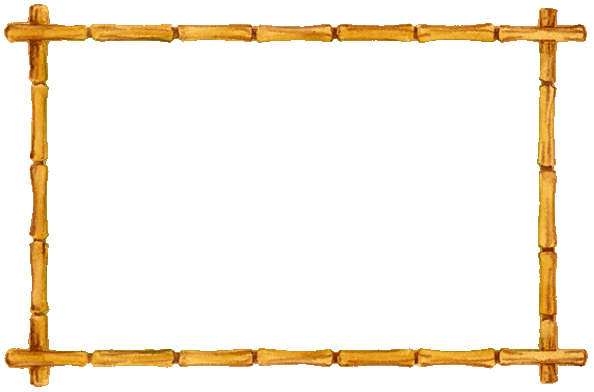 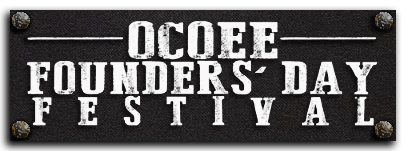 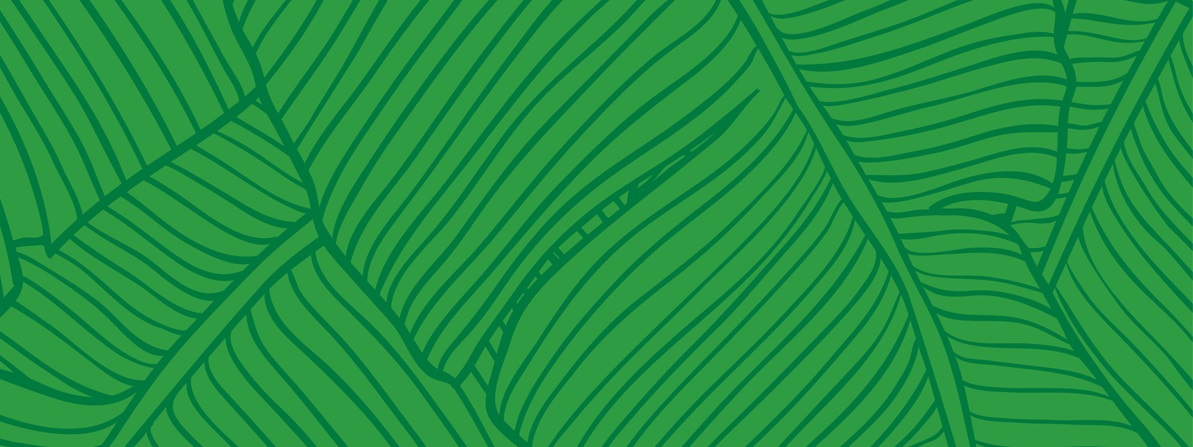 2nd Place – Website 
2nd Place – Television
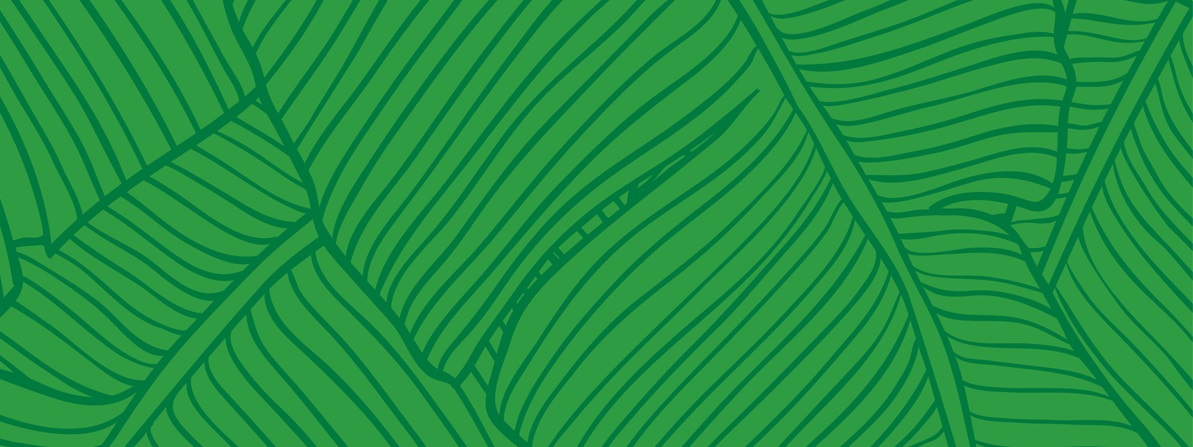 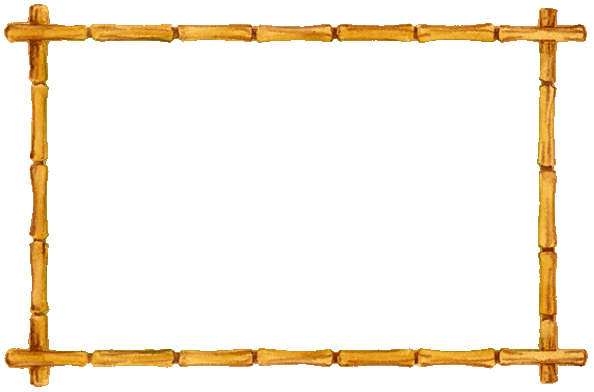 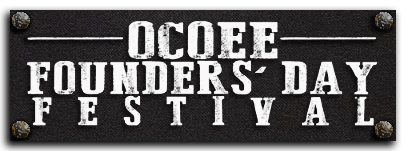 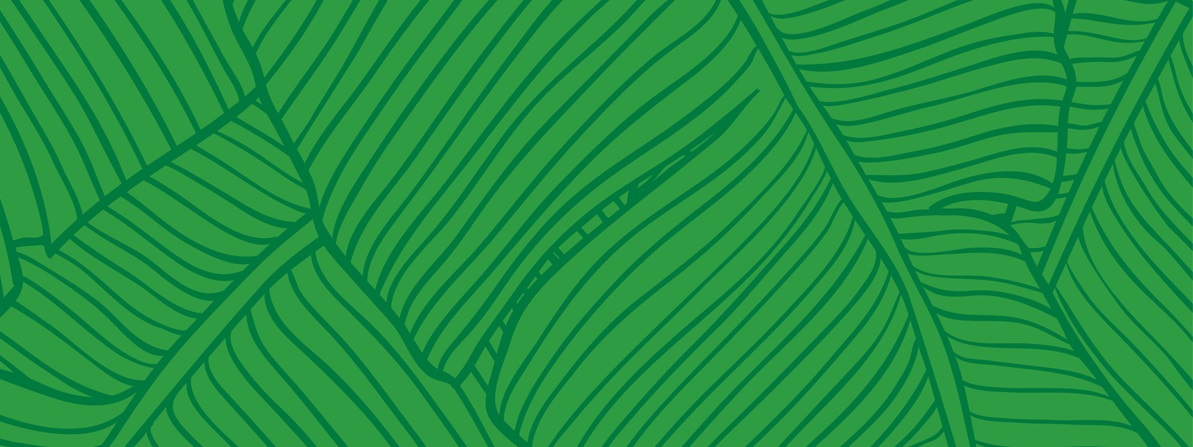 1st Place – Social Media 
1st Place – Mobile App
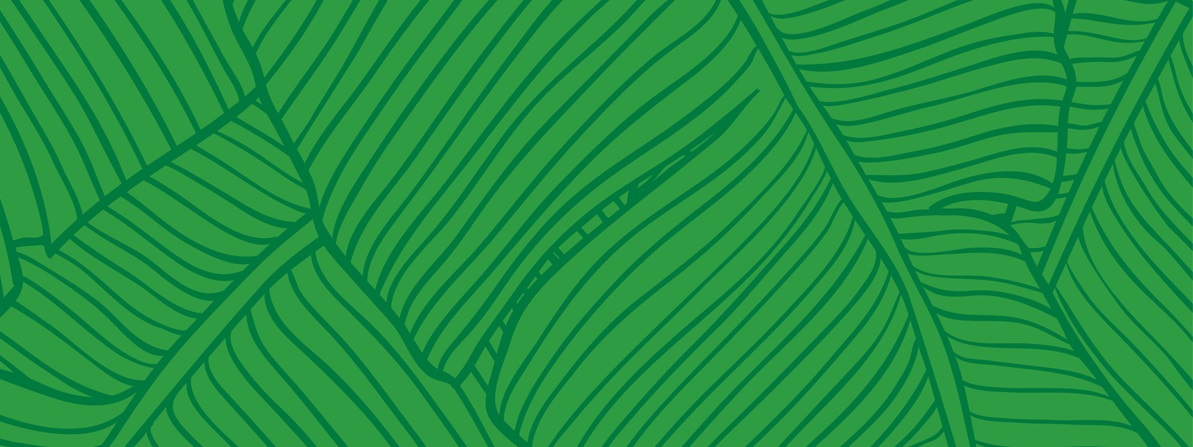 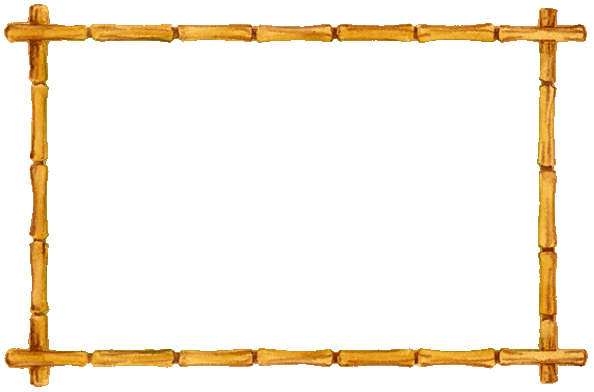 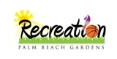 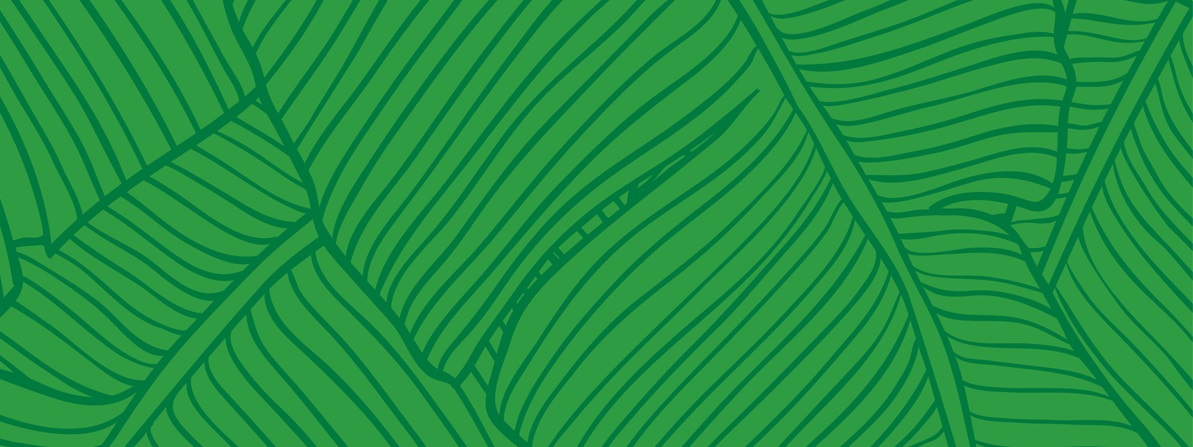 1st Place – Community Outreach Program
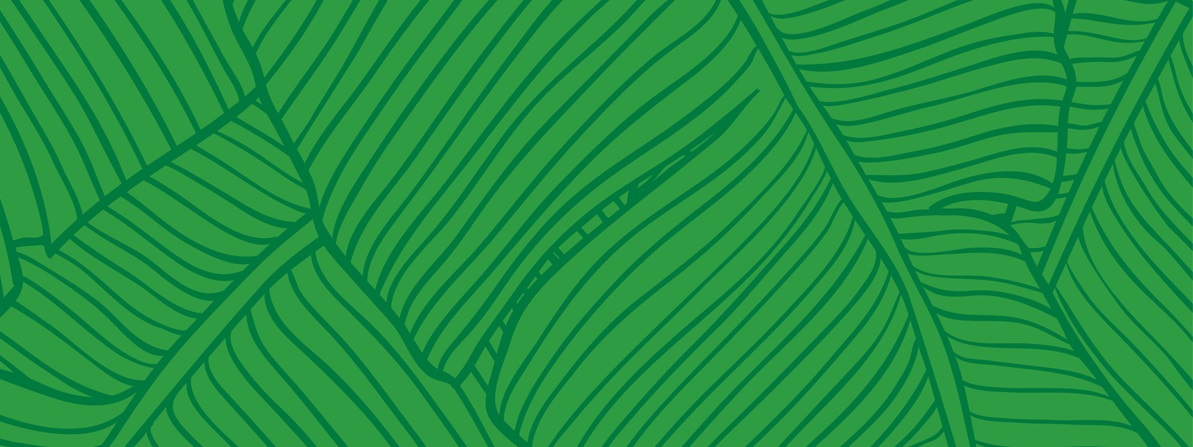 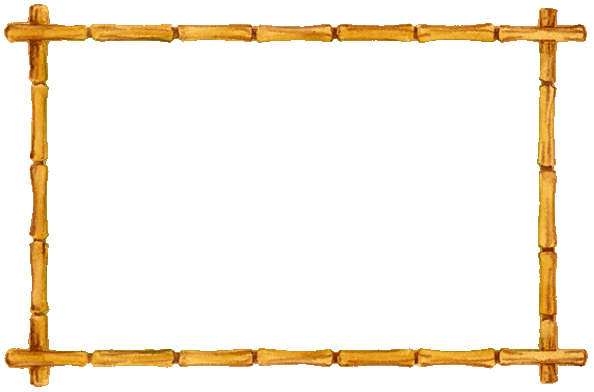 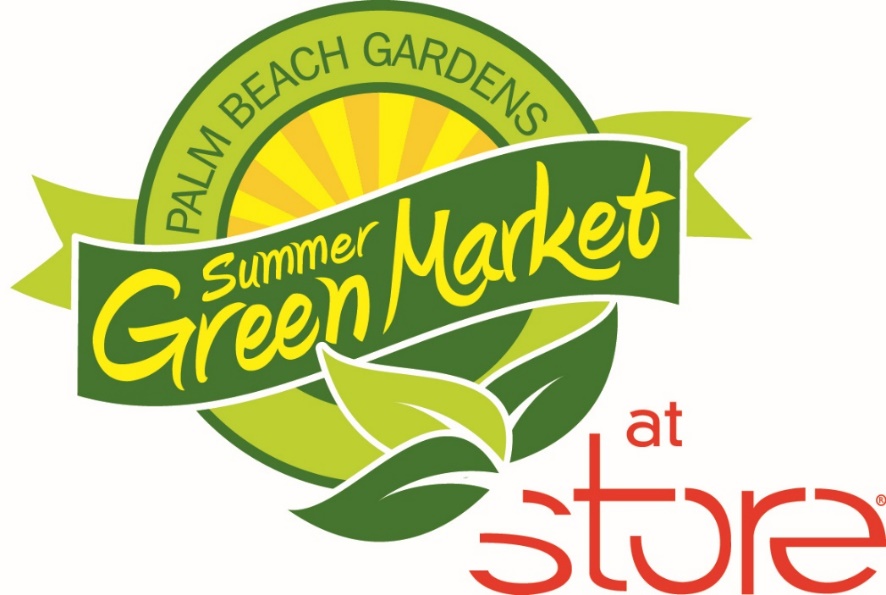 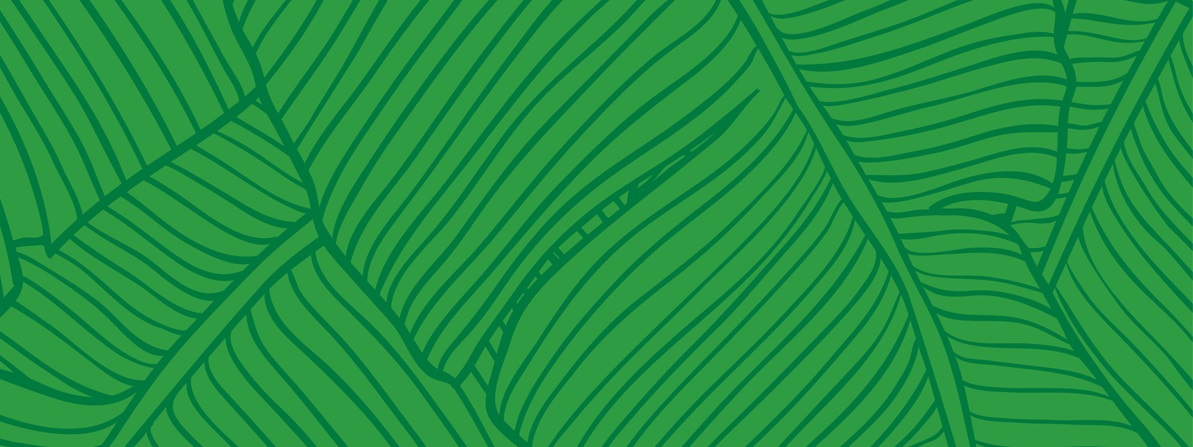 2nd Place – Brochure
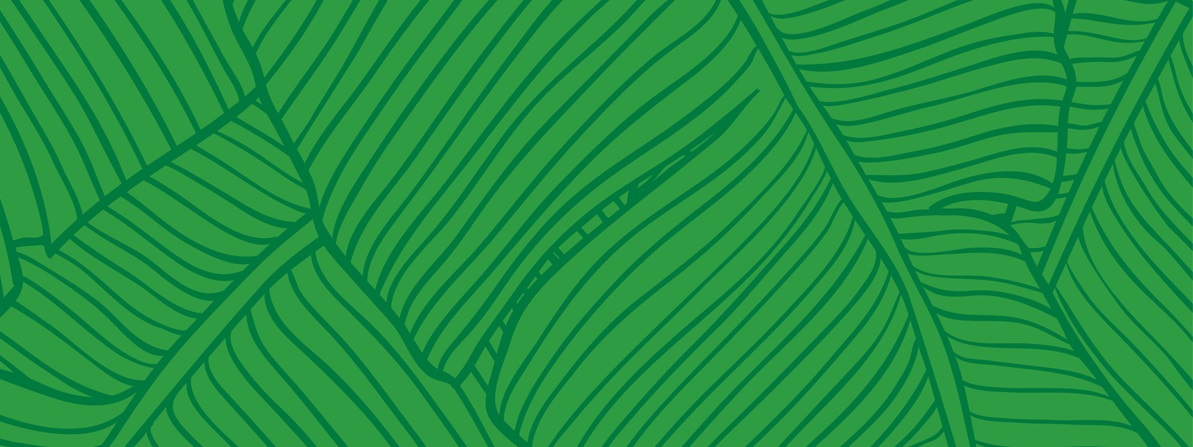 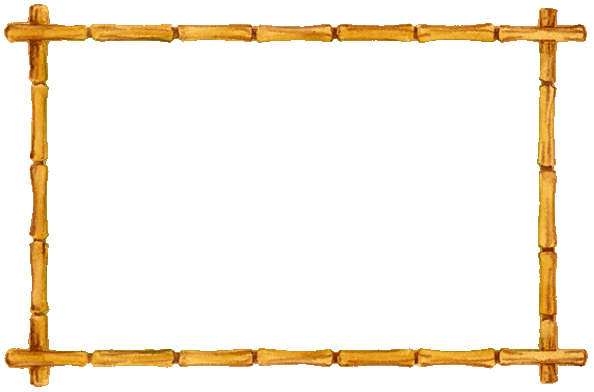 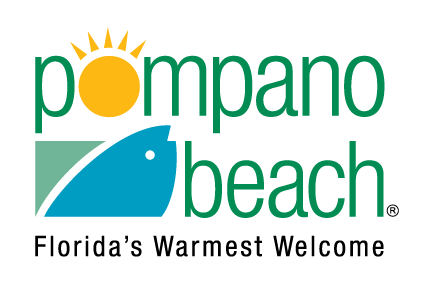 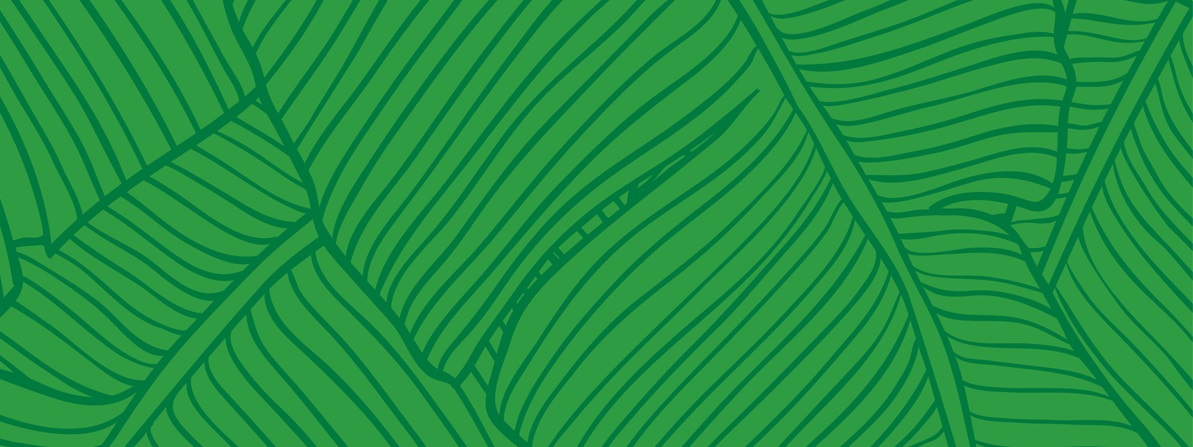 2nd Place – Brochure
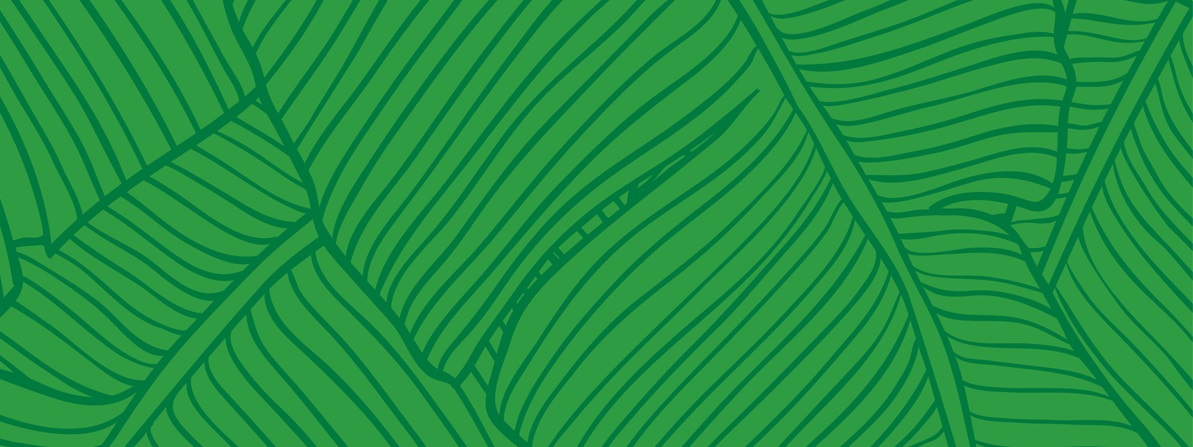 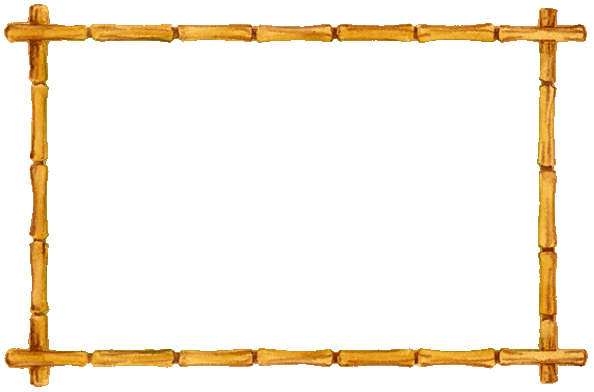 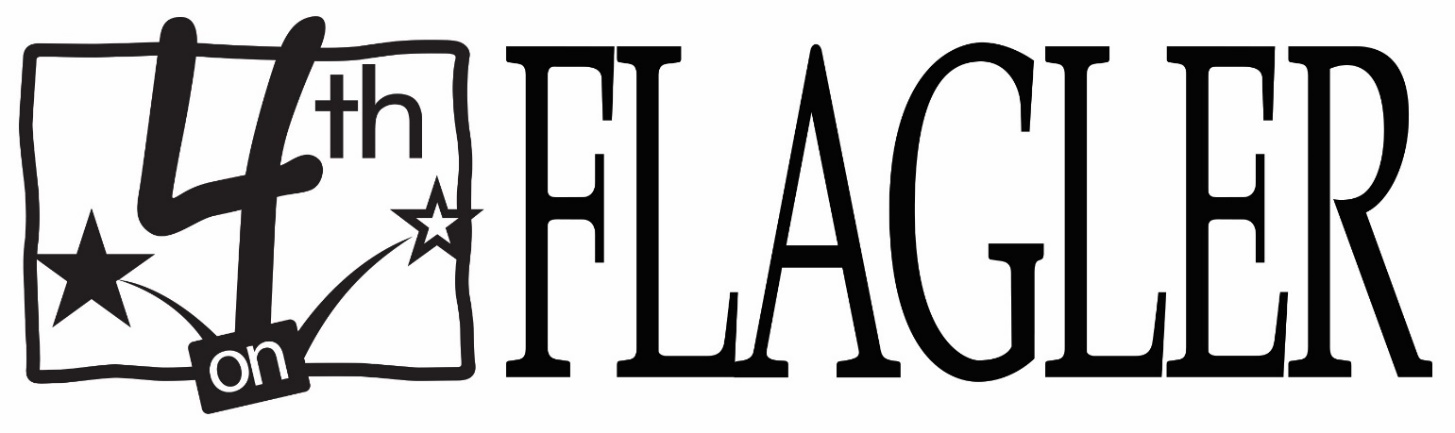 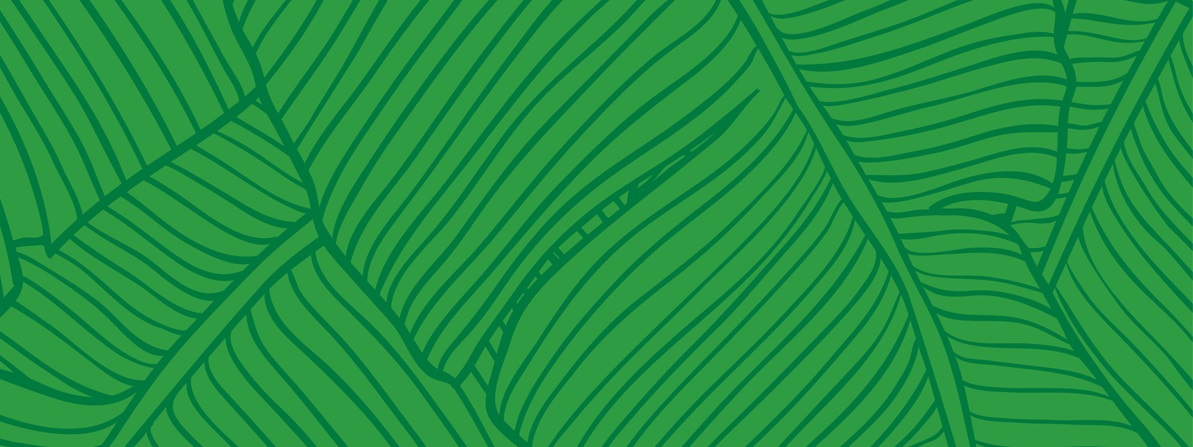 2nd Place – Promotional Poster
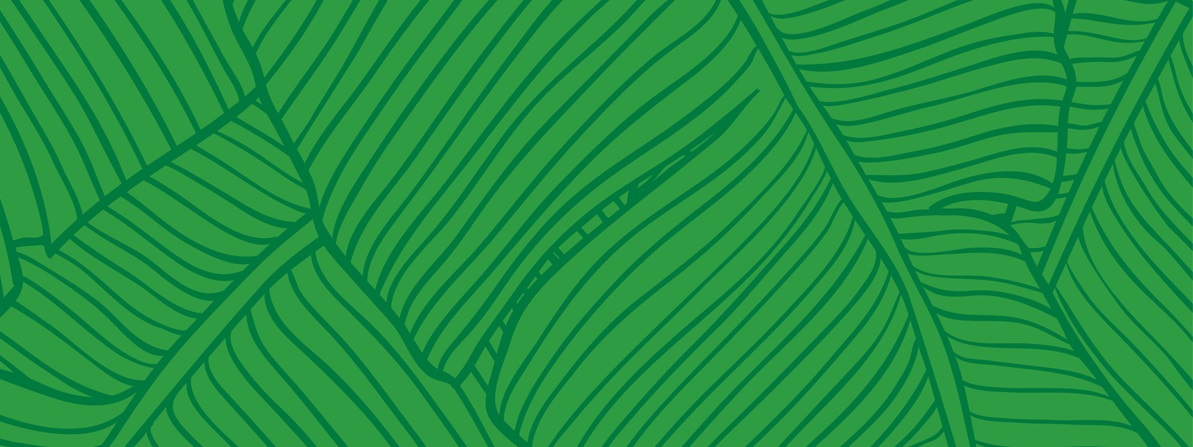 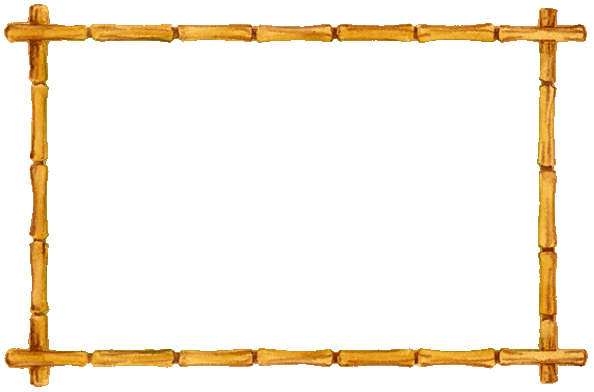 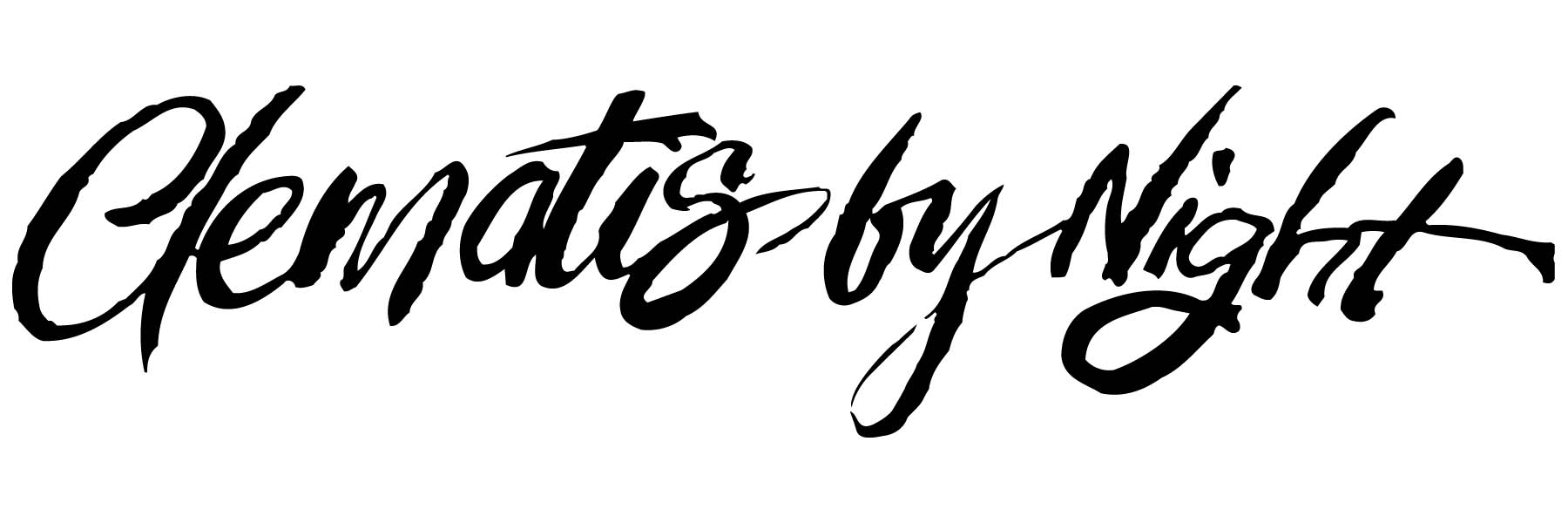 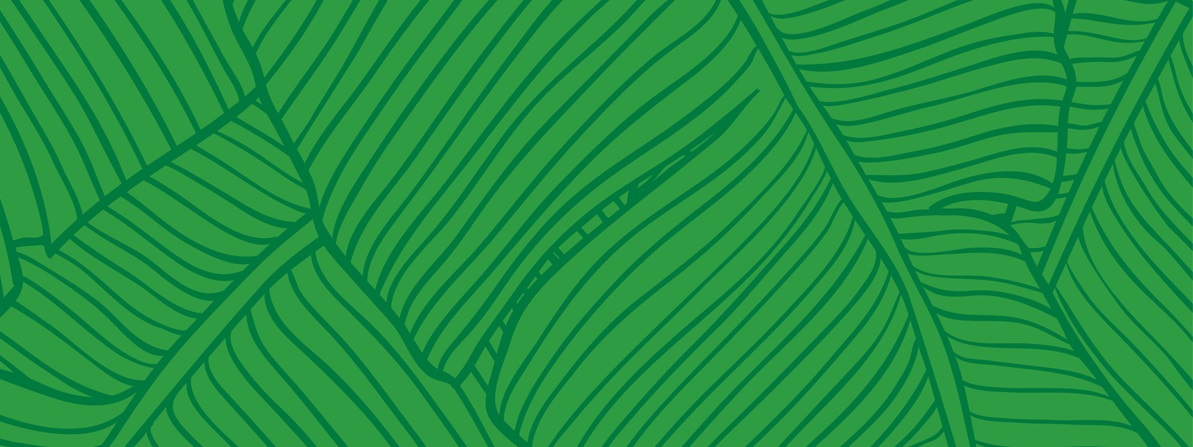 1st Place – T-Shirt
1st Place – Commemorative Poster
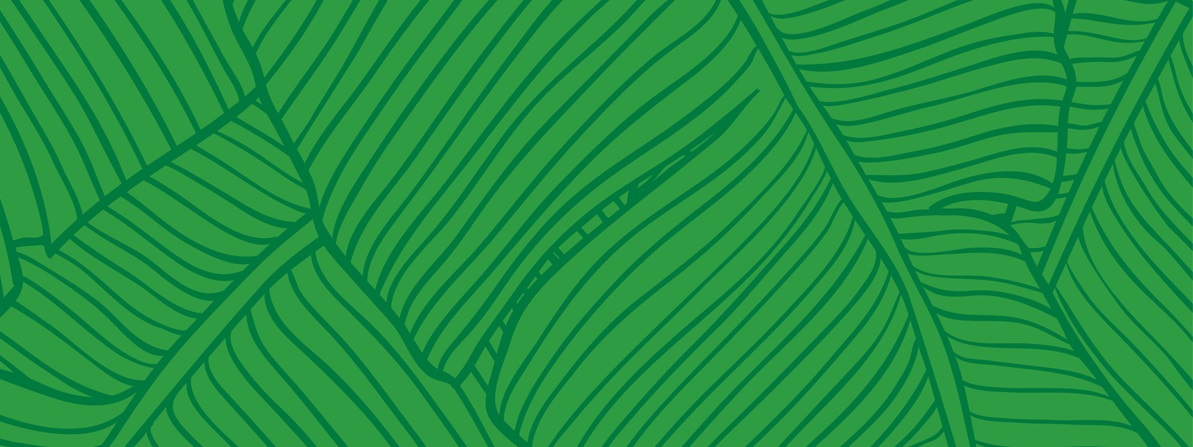 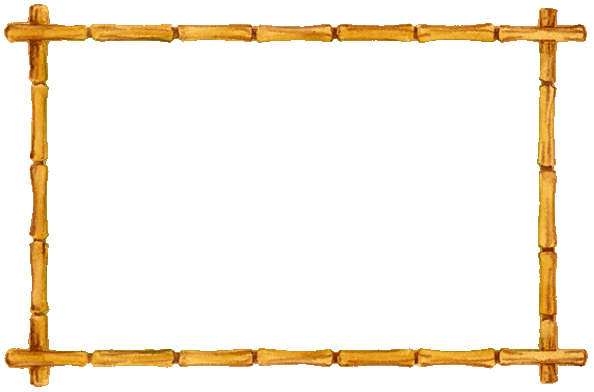 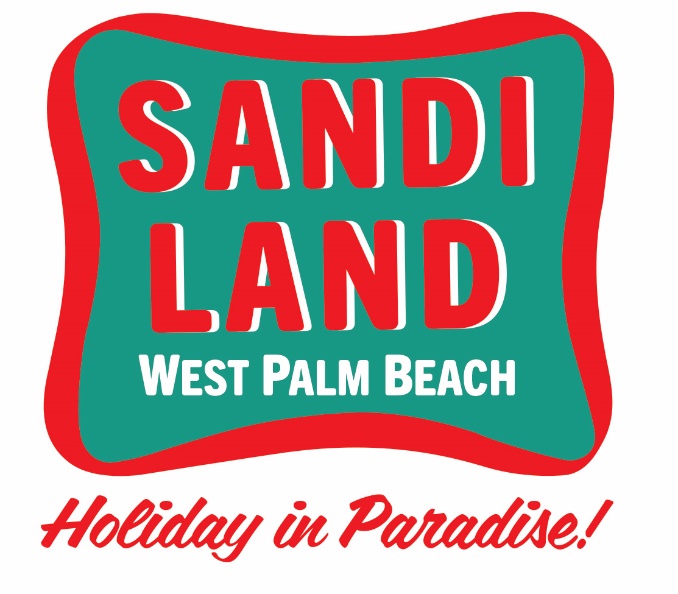 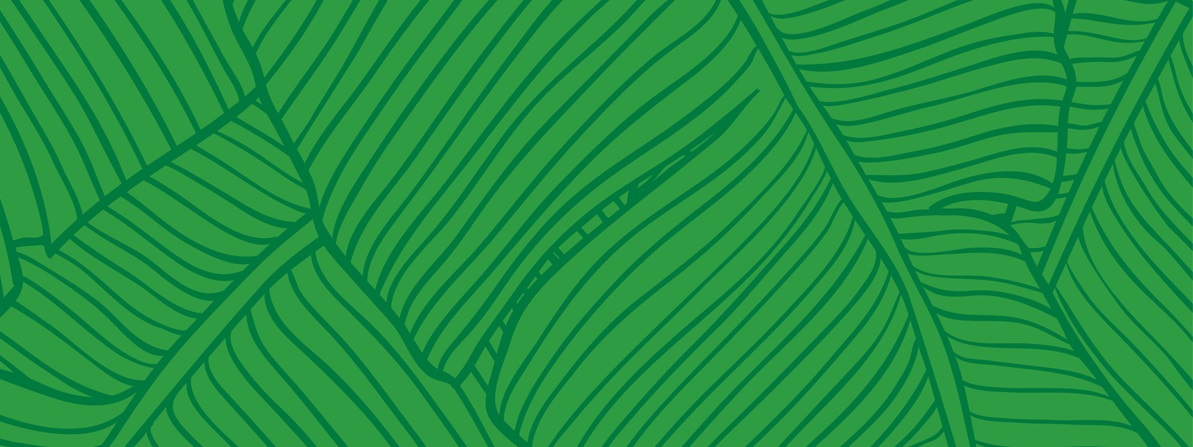 1st Place – Outdoor Advertisement
2nd Place – Photo
3rd Place – Promotional Item
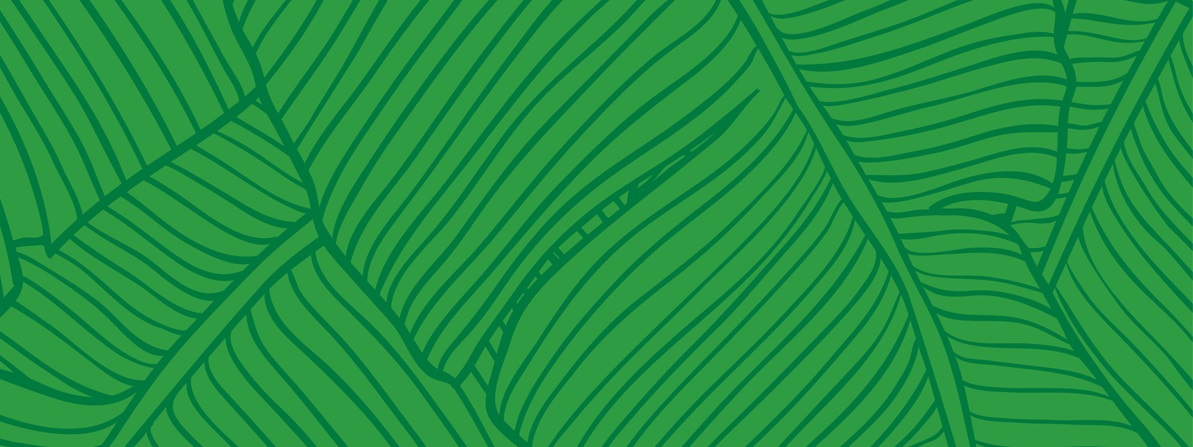 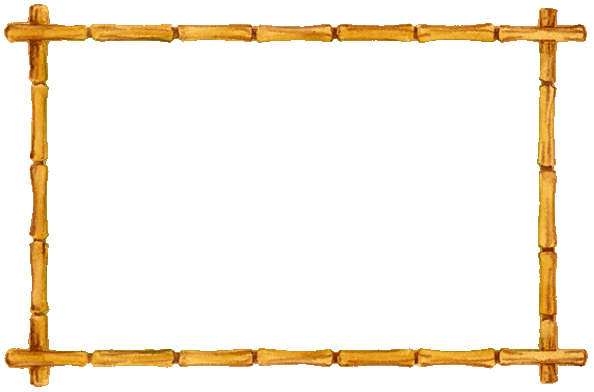 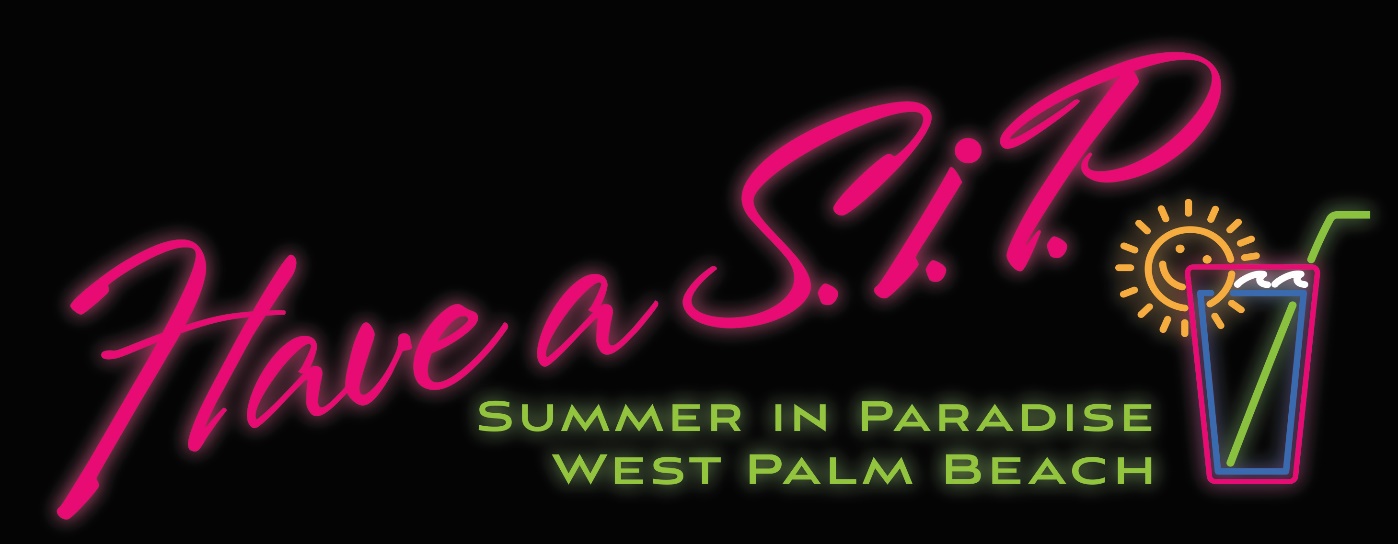 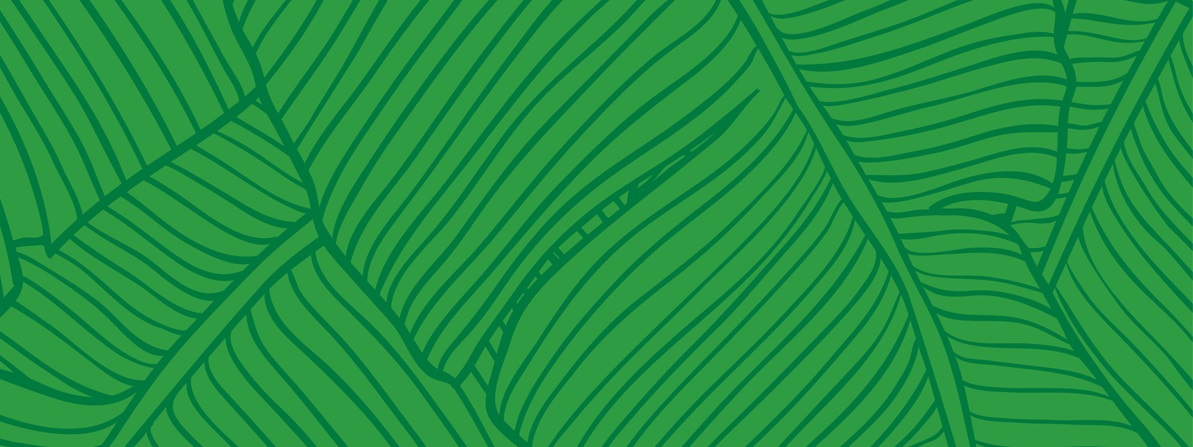 3rd Place – Television
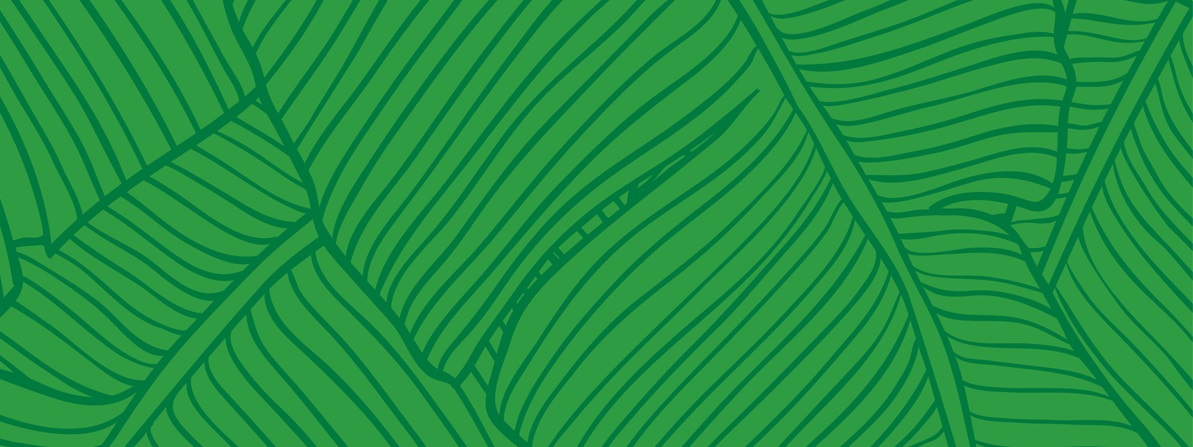 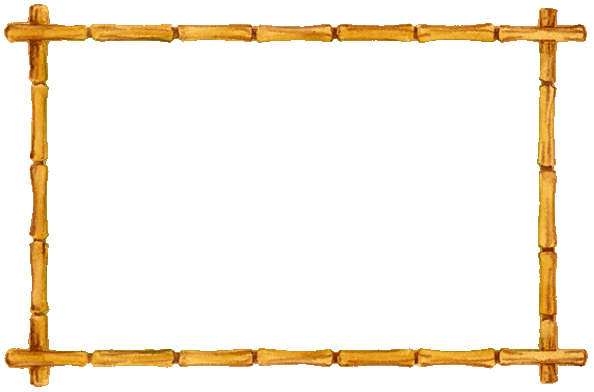 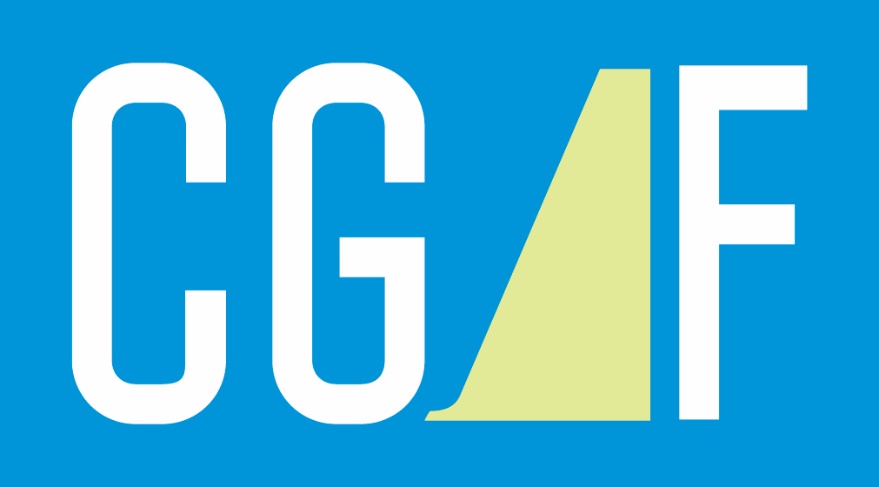 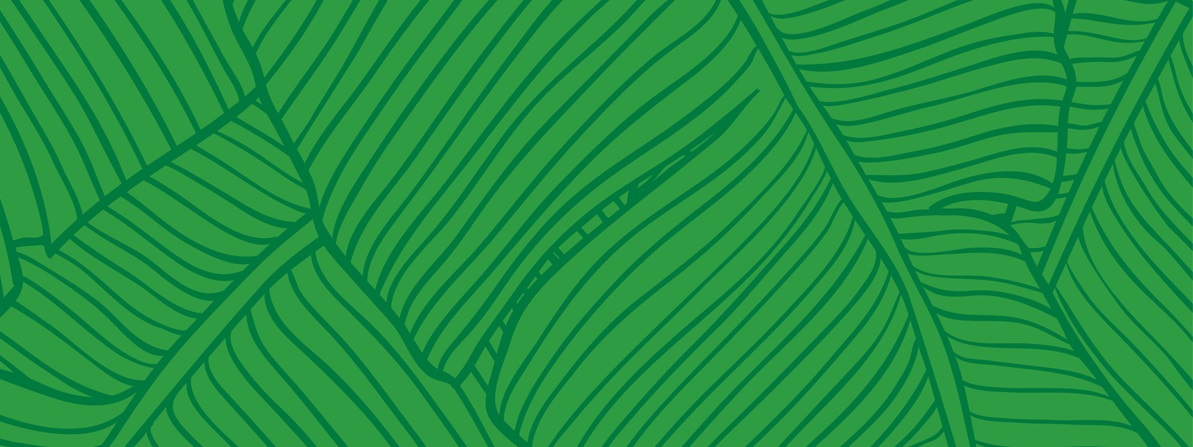 3rd Place – Program/Event Guide
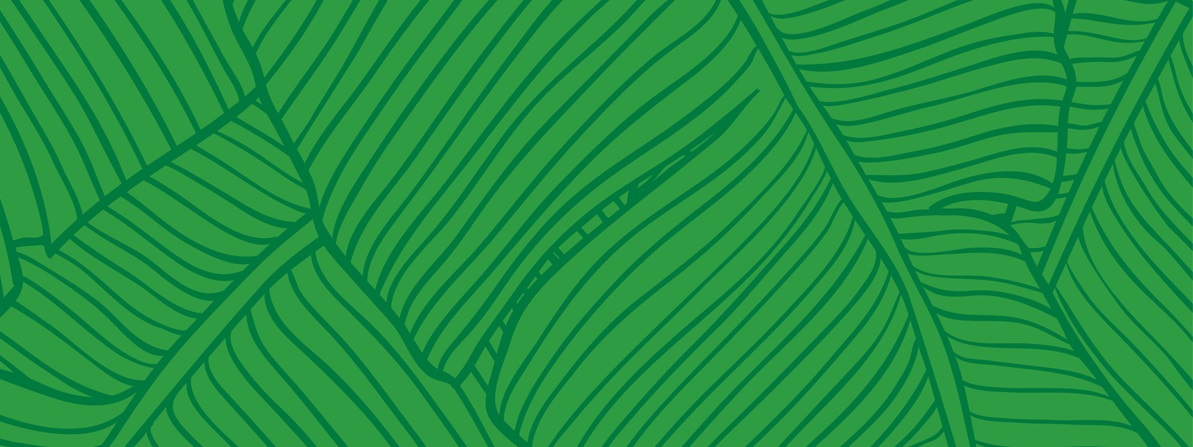 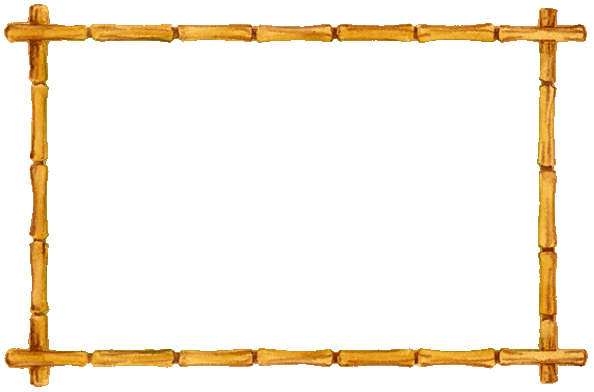 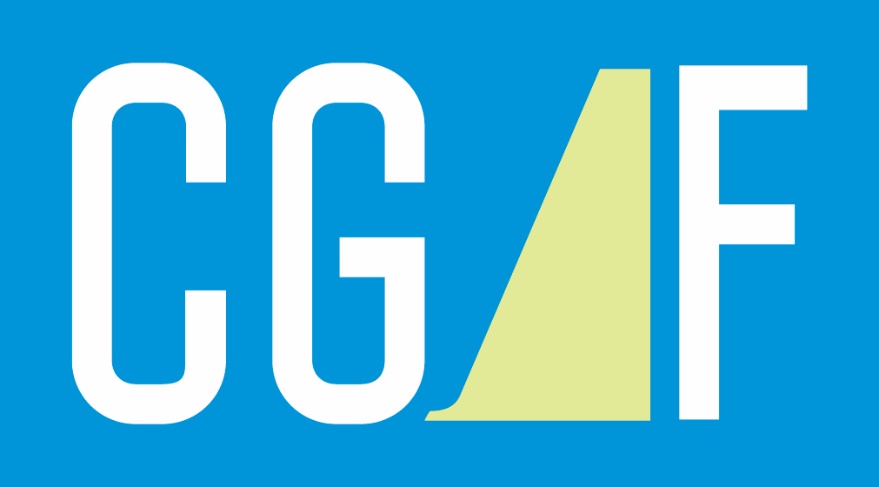 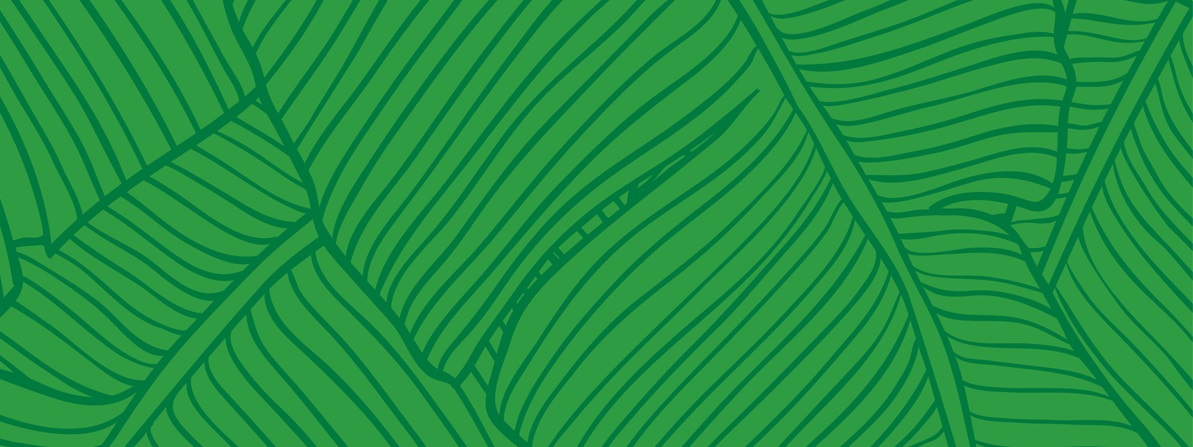 2nd  Place – T-Shirt
2nd  Place – Outdoor Advertisement
2nd  Place – Commemorative Poster
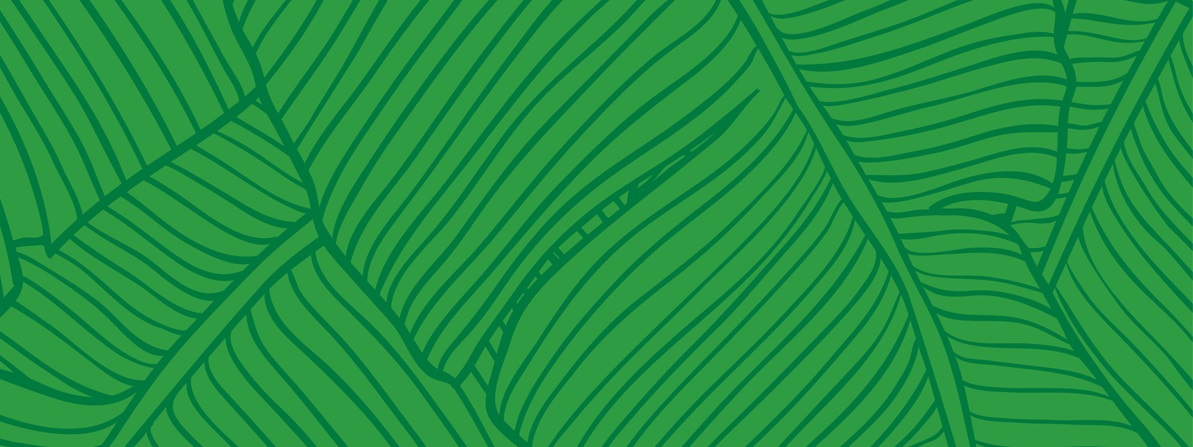 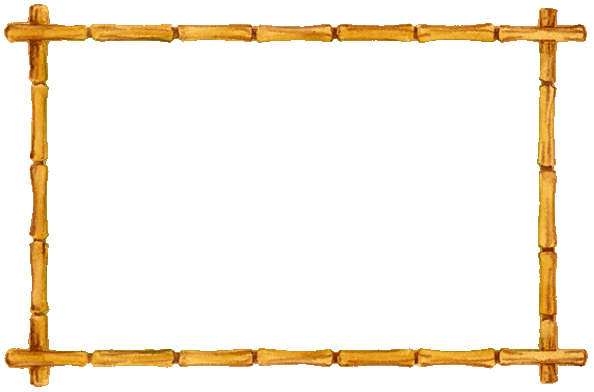 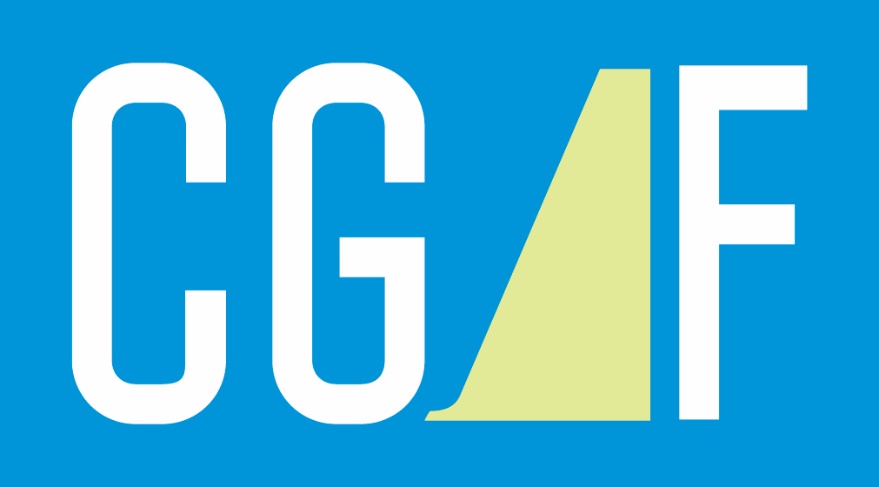 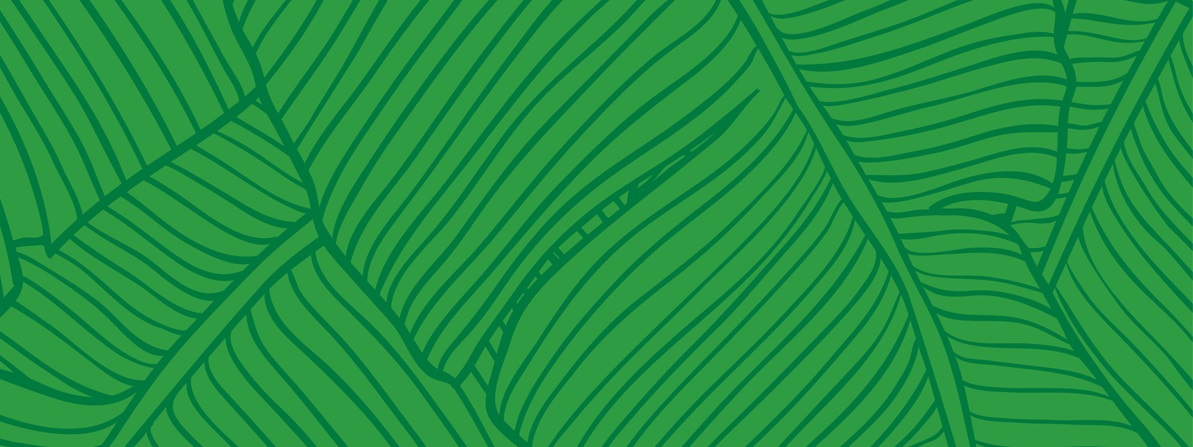 1st  Place – Social Media
1st  Place – Television
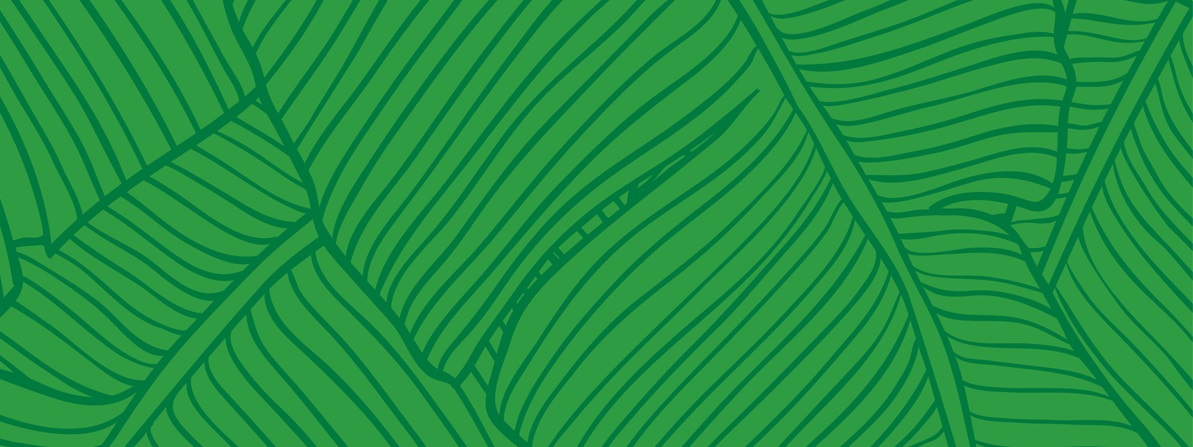 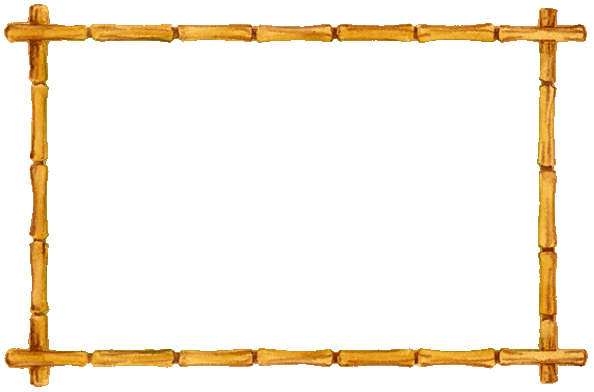 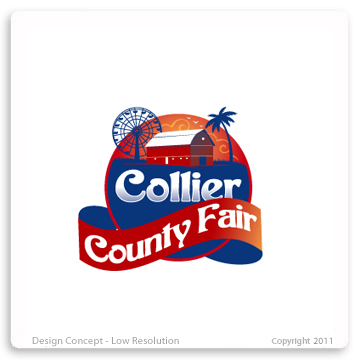 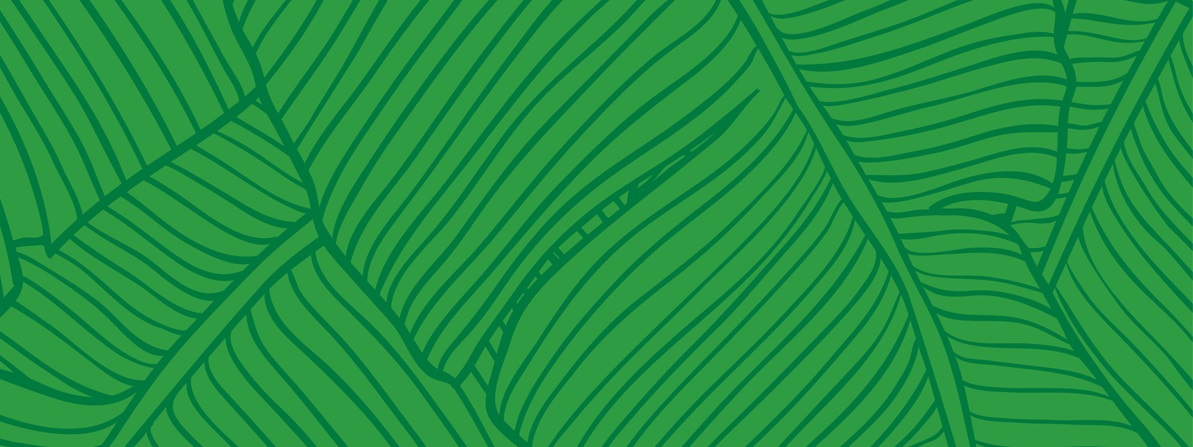 1st Place – Educational Program
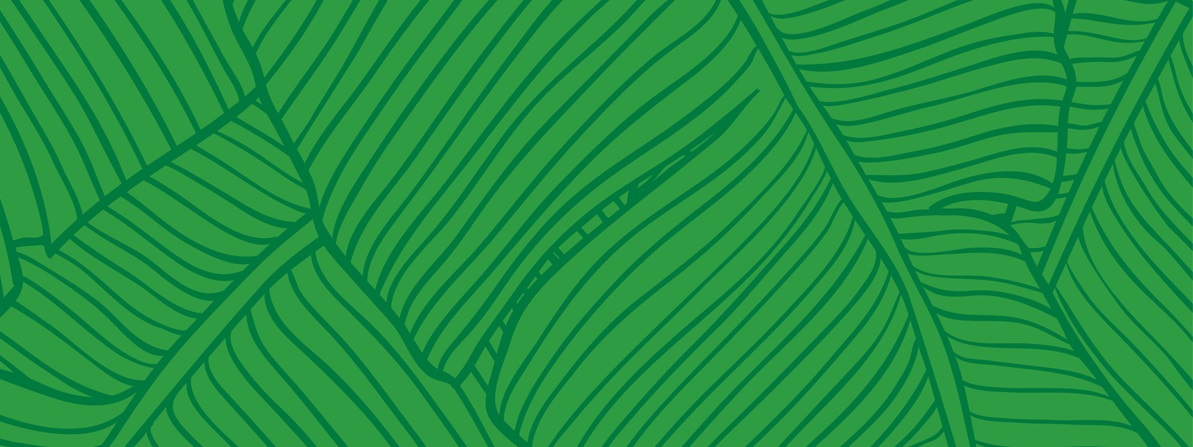 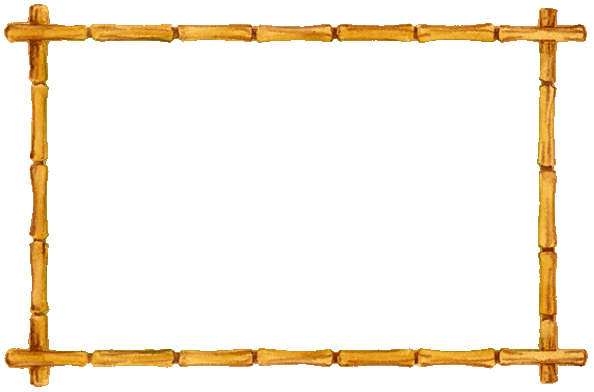 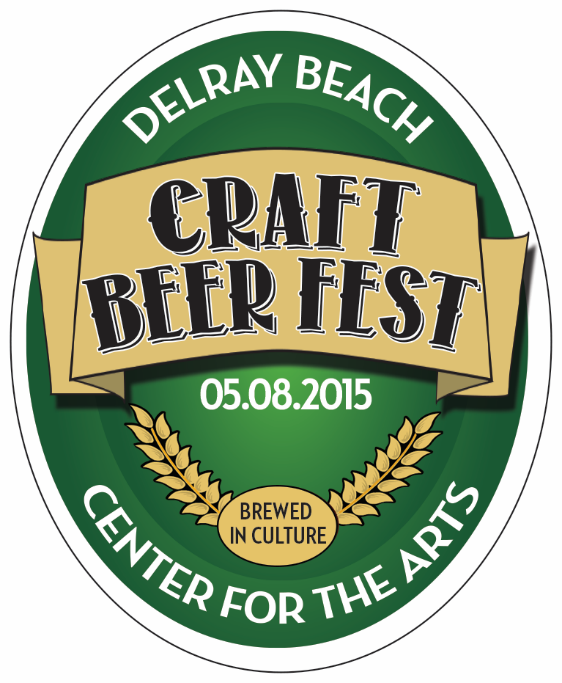 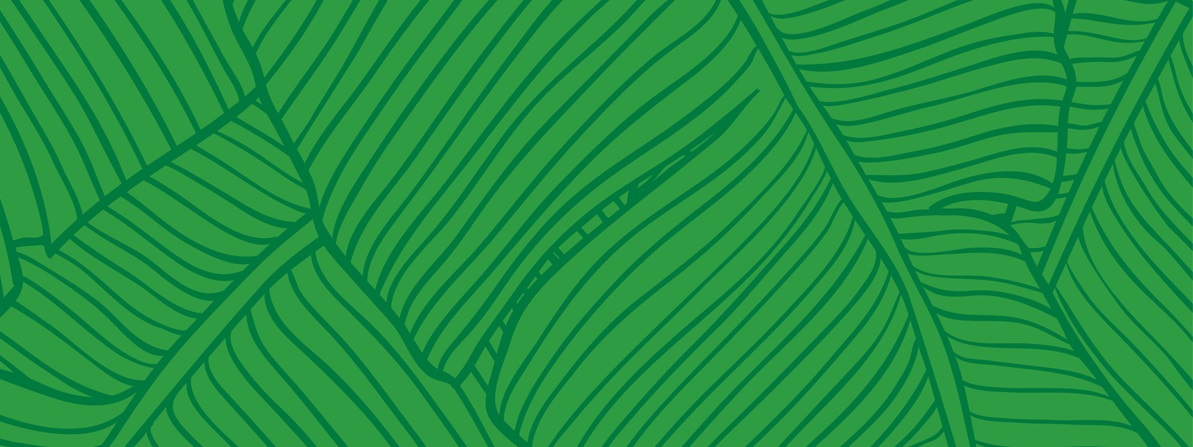 1st Place – Brochure
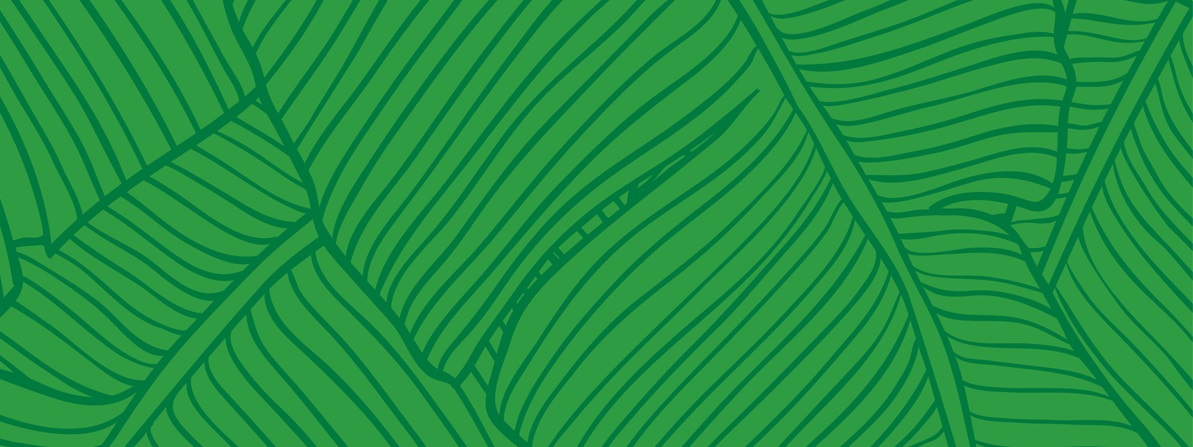 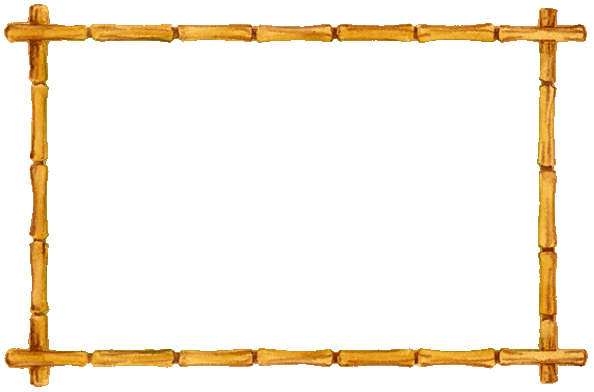 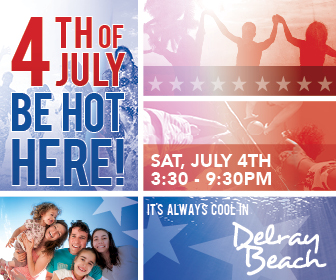 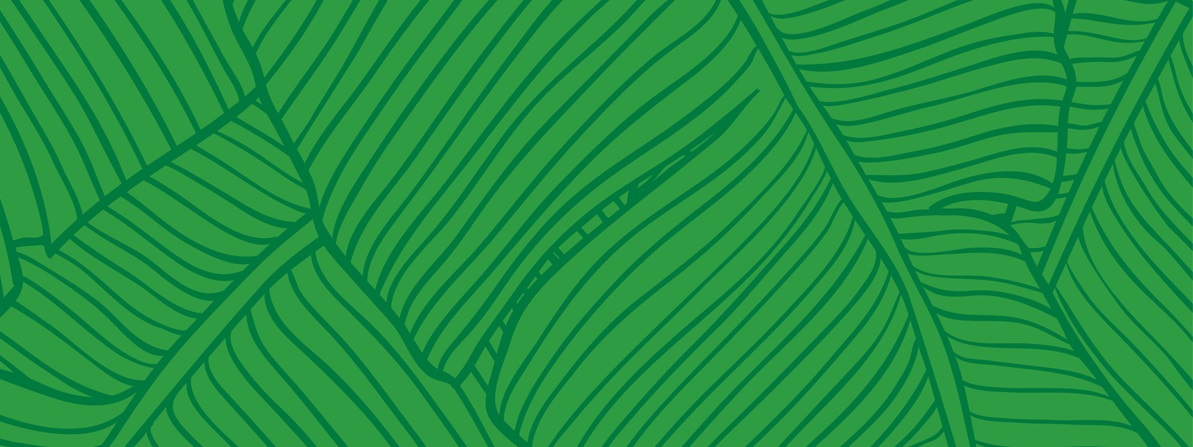 3rd Place – Website
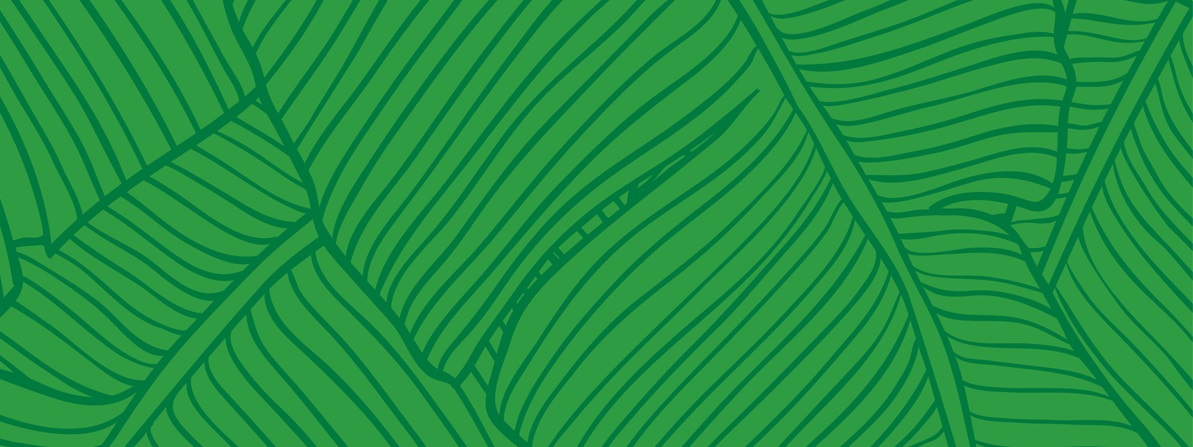 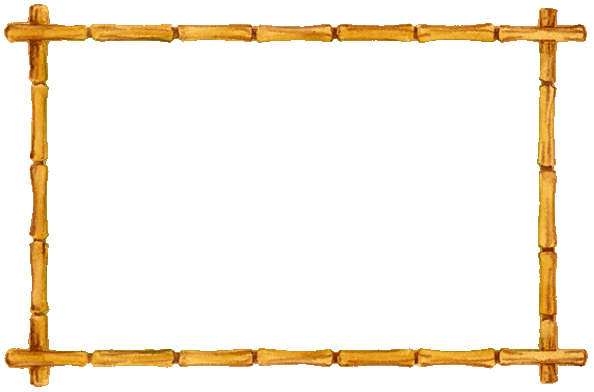 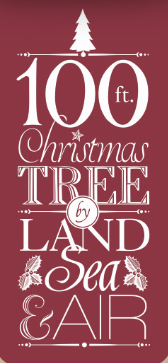 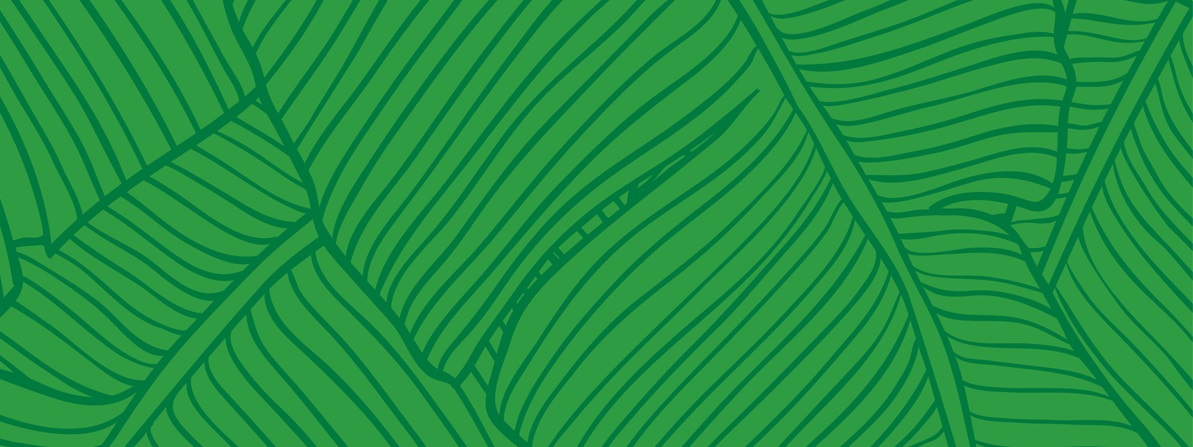 1st Place – Program/Event Guide
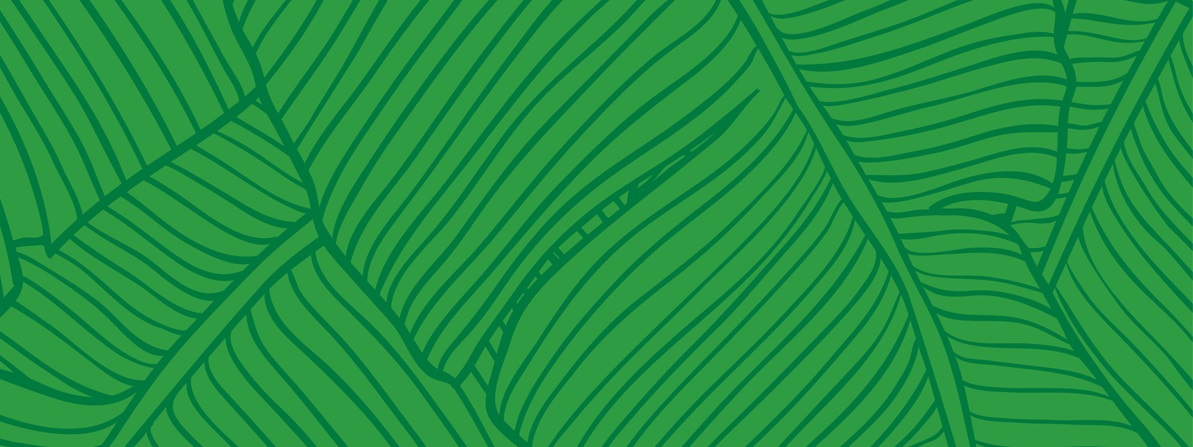 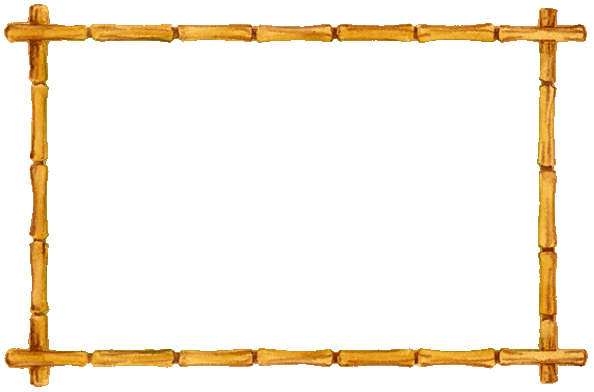 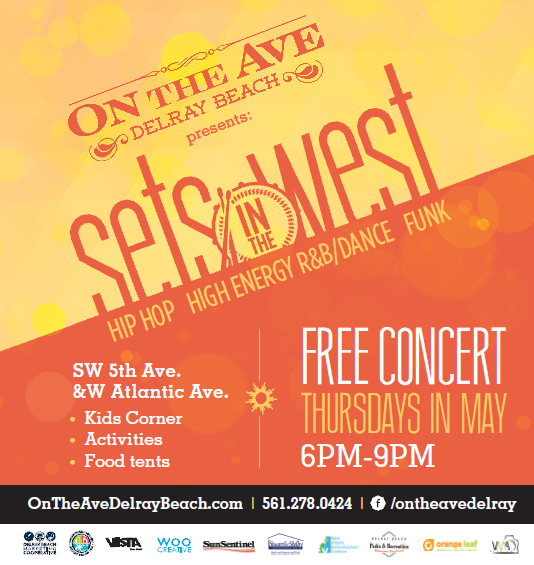 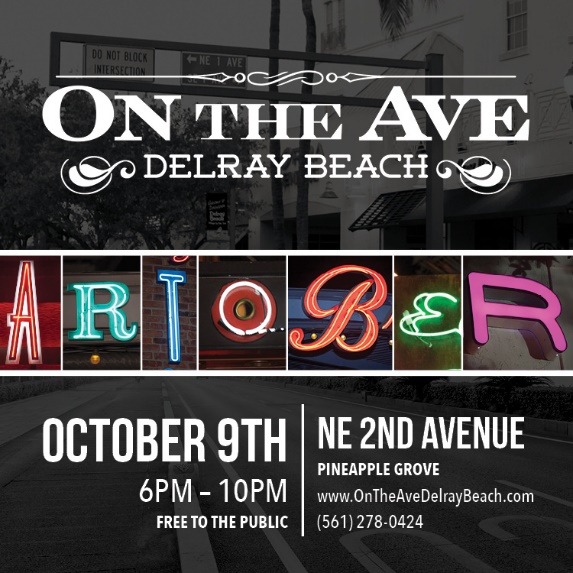 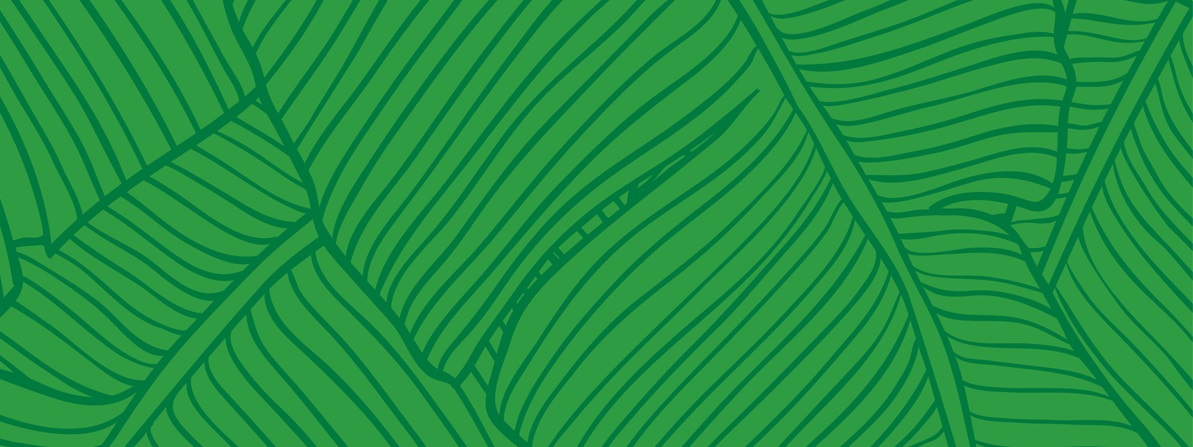 3rd Place – Social Media
1st Place – Brochure
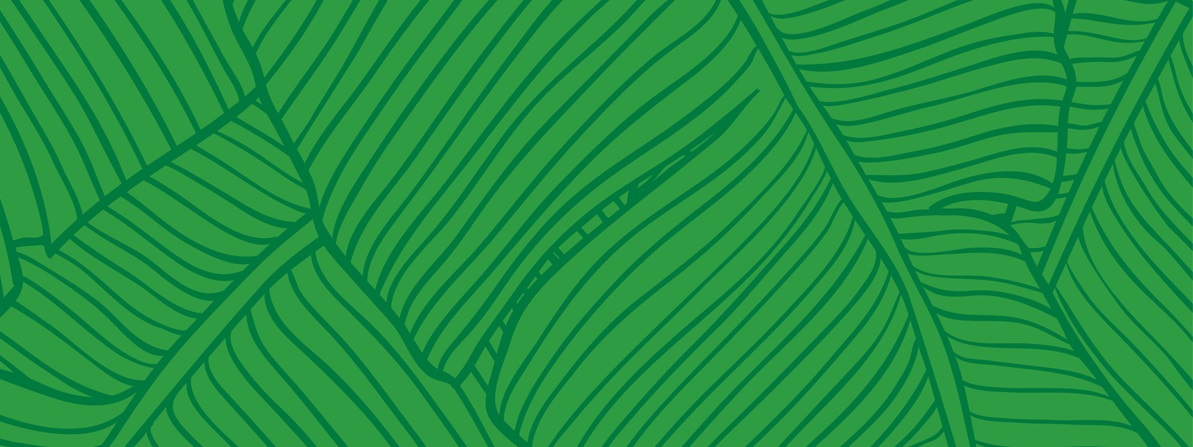 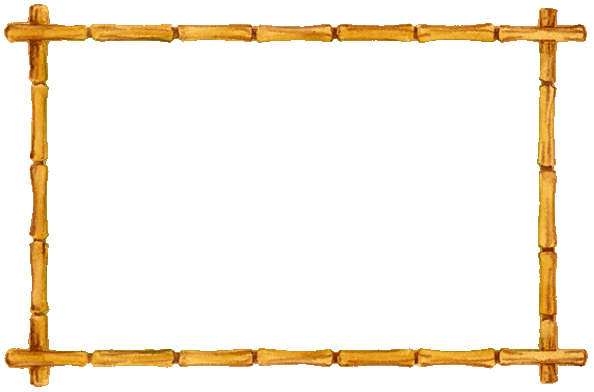 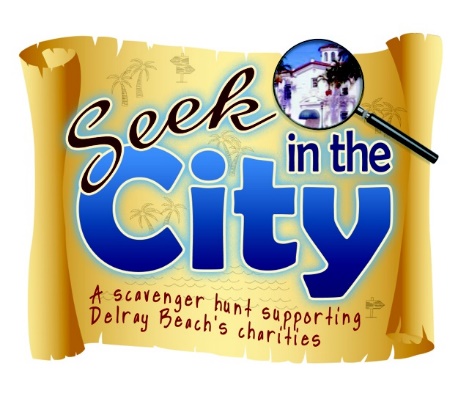 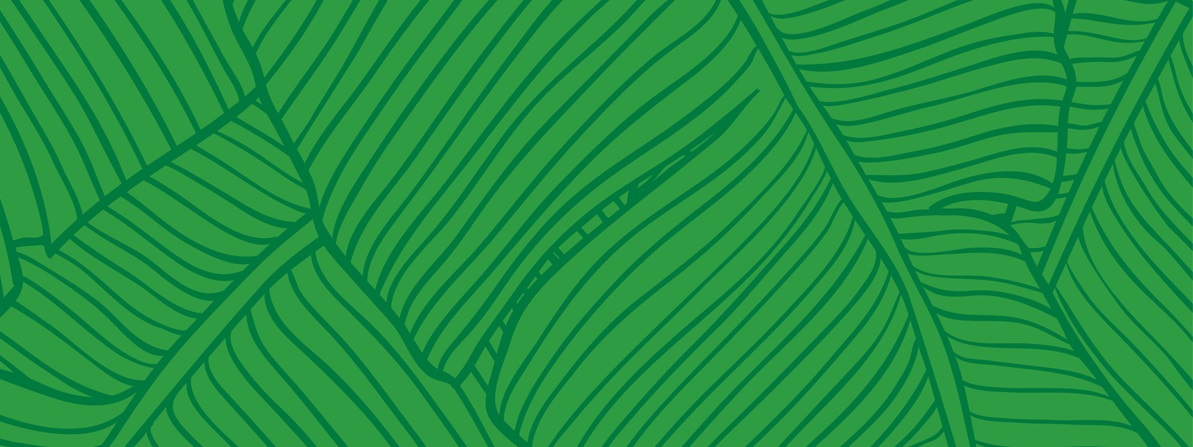 1st Place – Website
3rd Place – Television
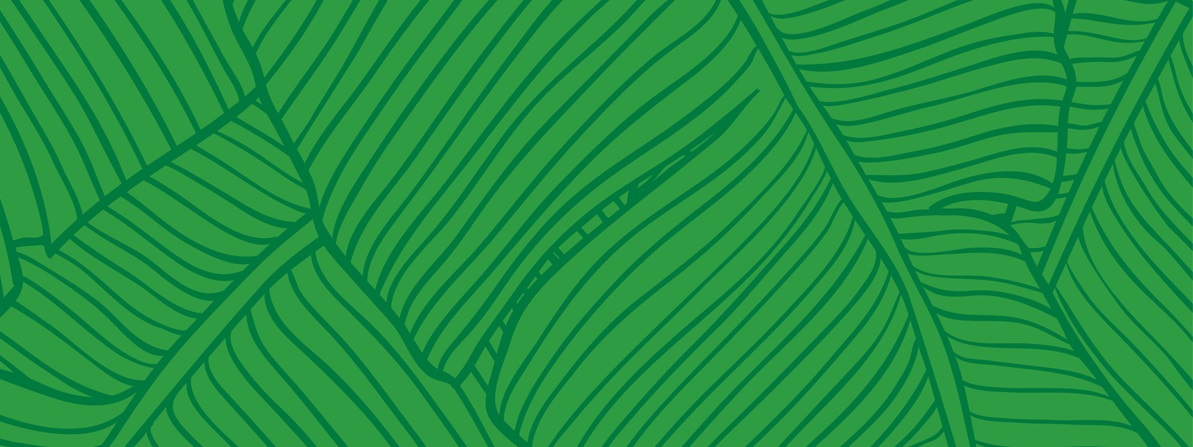 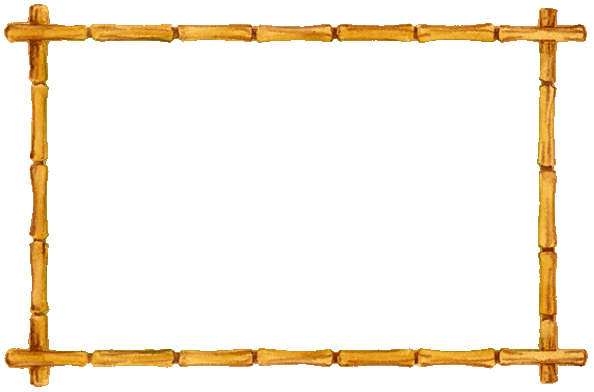 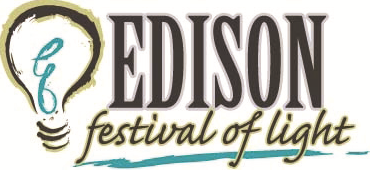 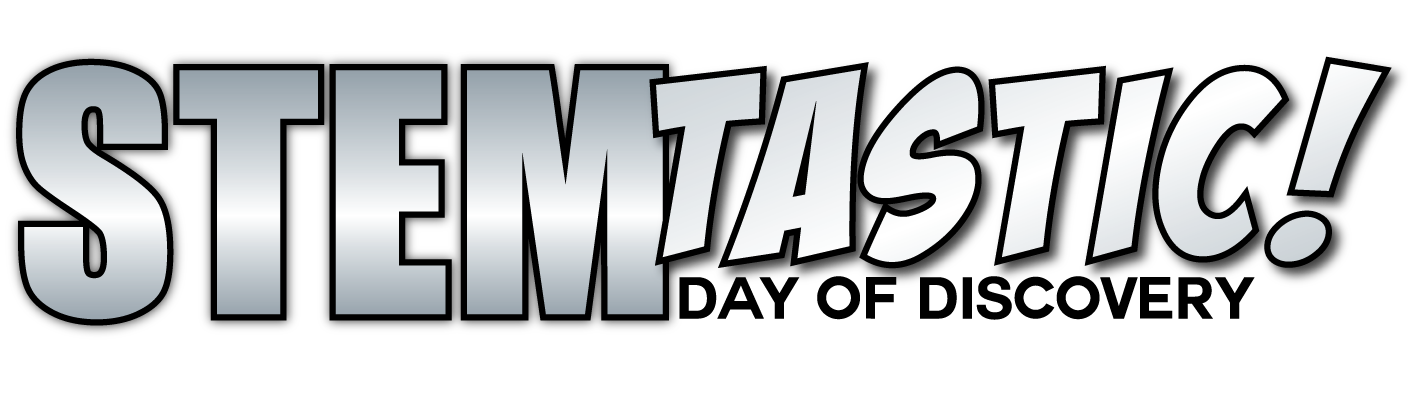 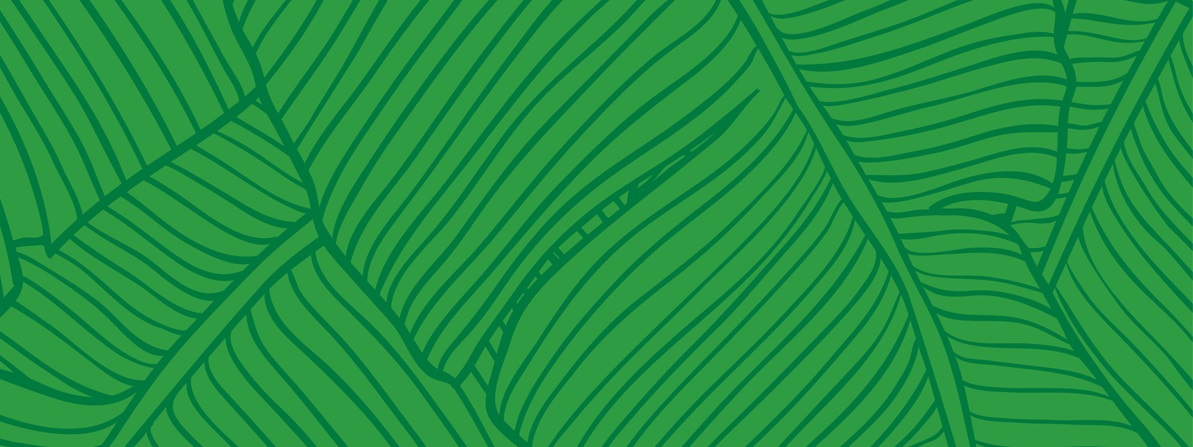 2nd Place – Program/Event Guide
1st Place – Educational Program
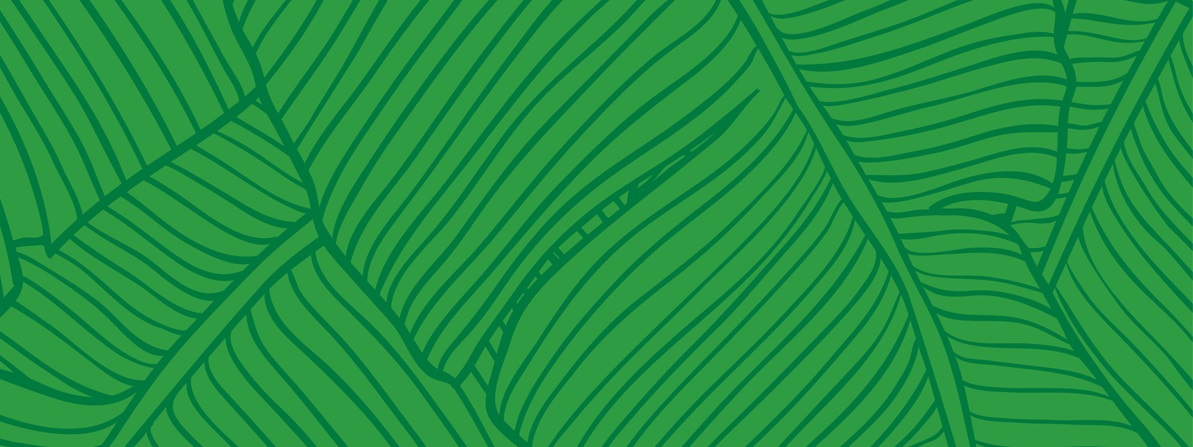 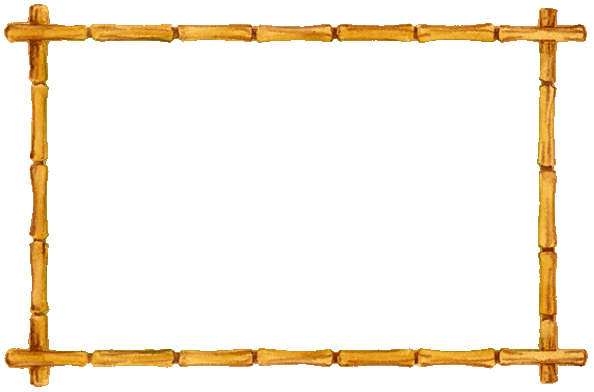 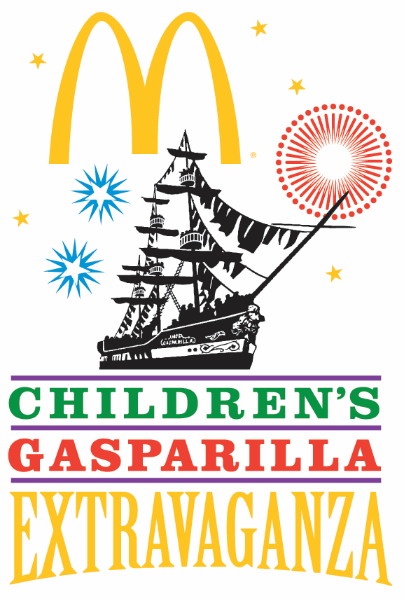 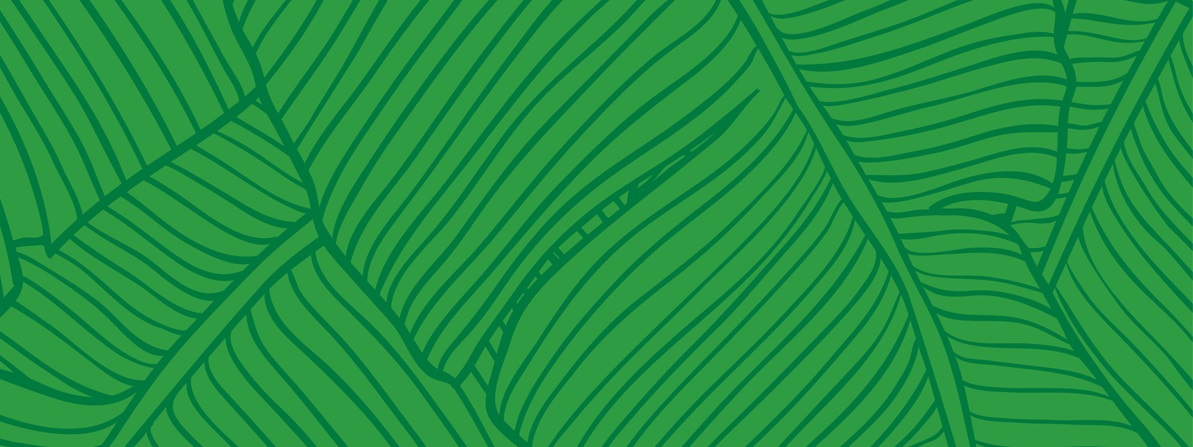 3rd Place – Photo
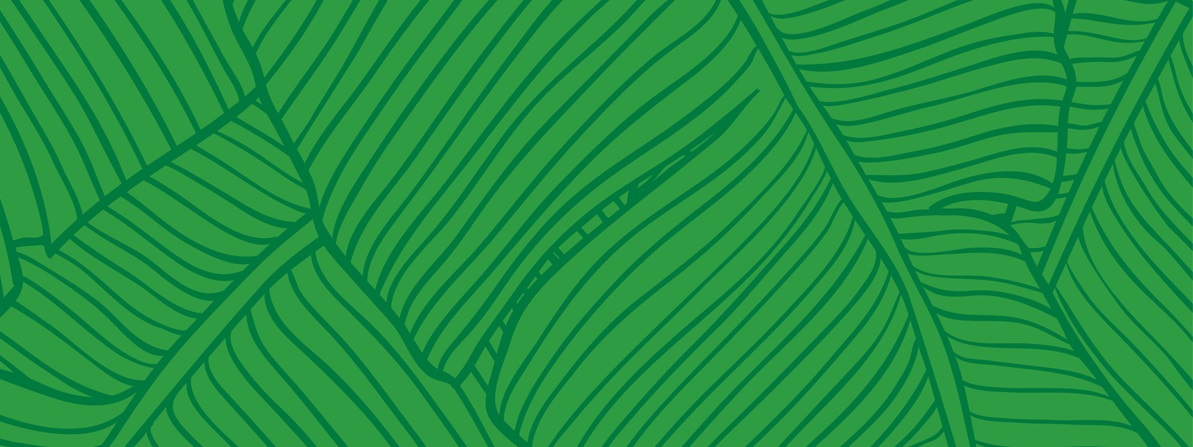 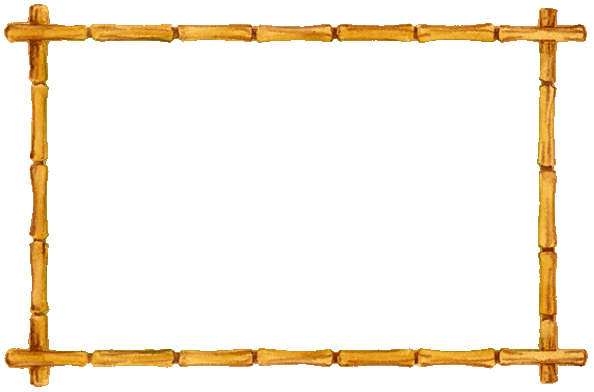 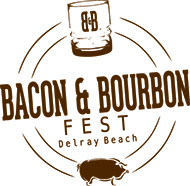 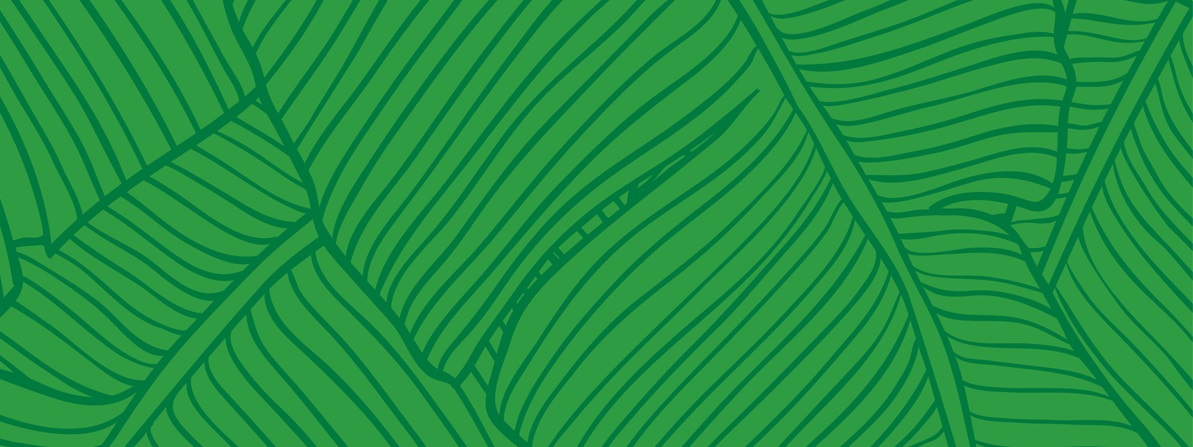 1st Place – Photo
2nd Place – Social Media
2nd Place – Outdoor Advertisement
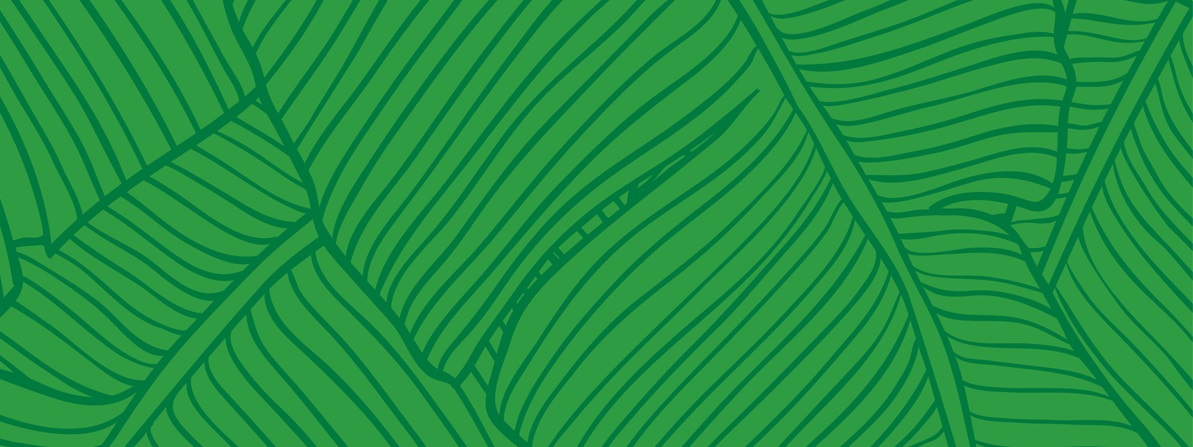 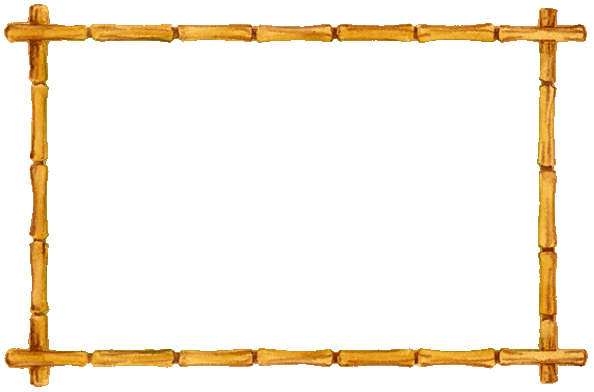 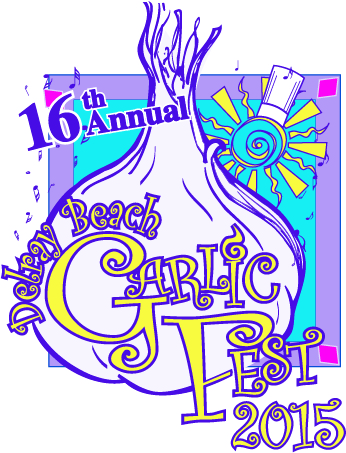 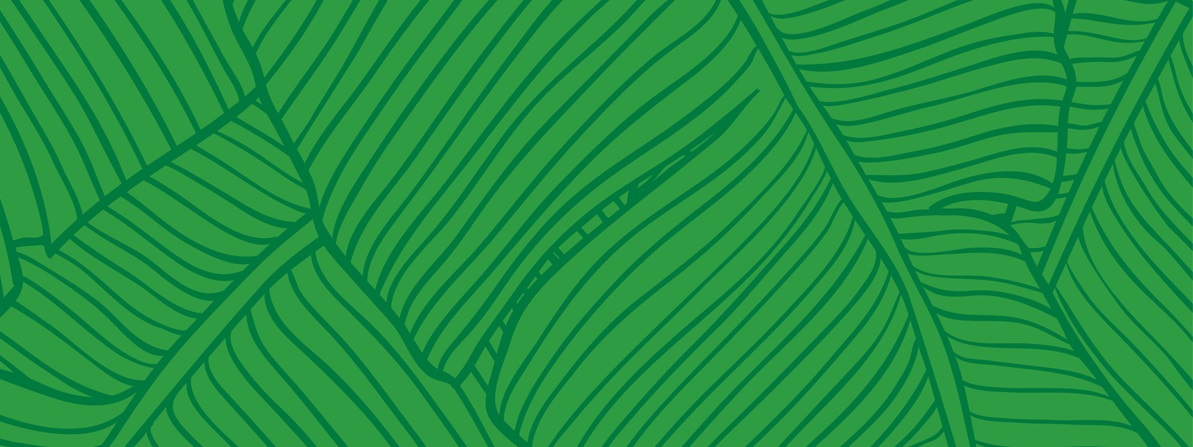 1st Place – Photo
3rd Place – Commemorative Poster
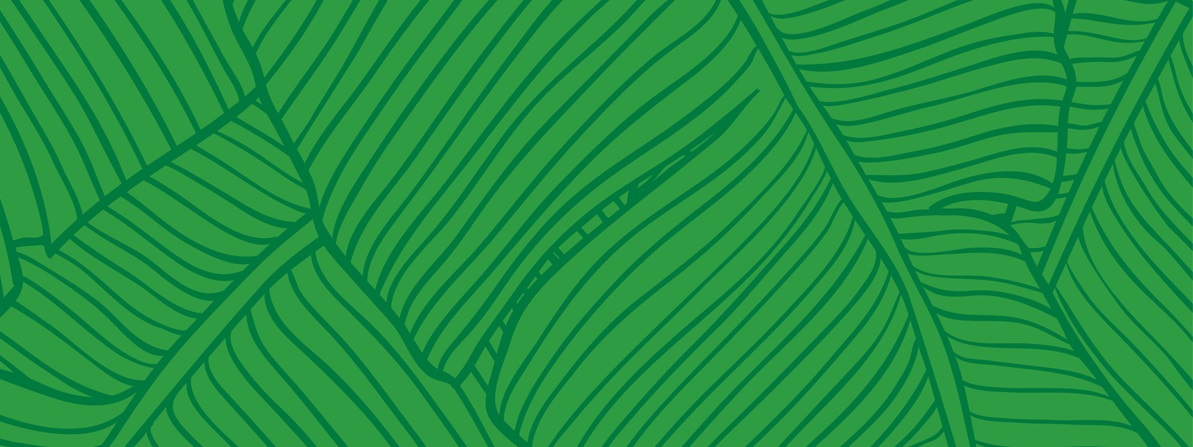 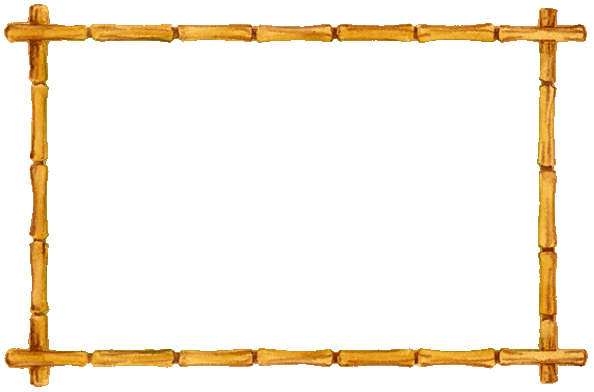 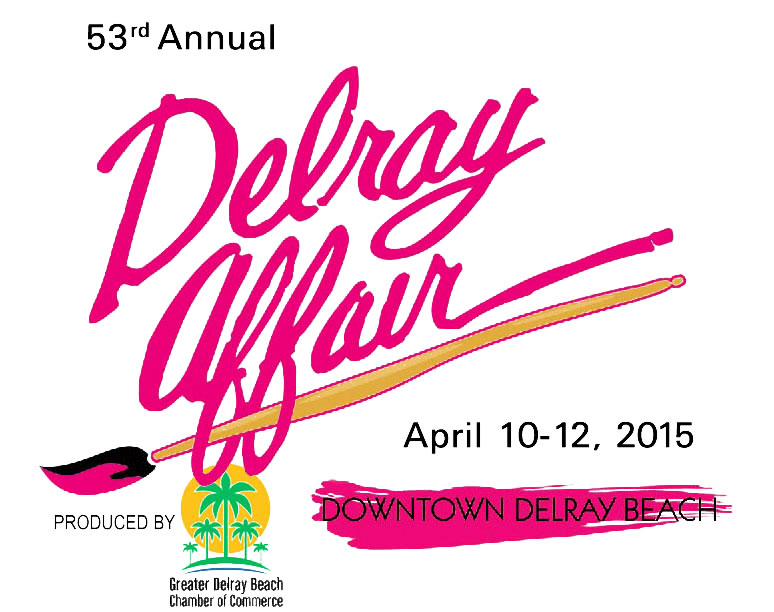 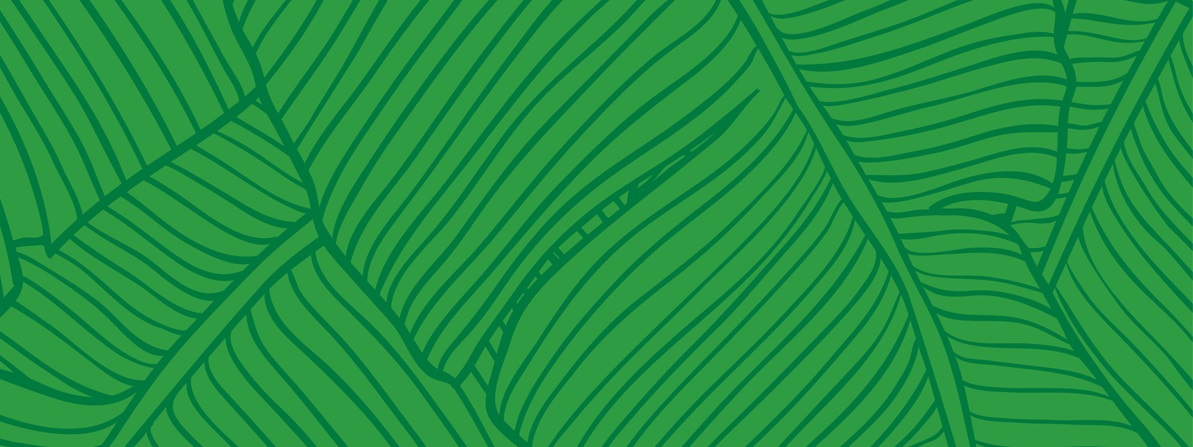 2nd Place – Mobile App
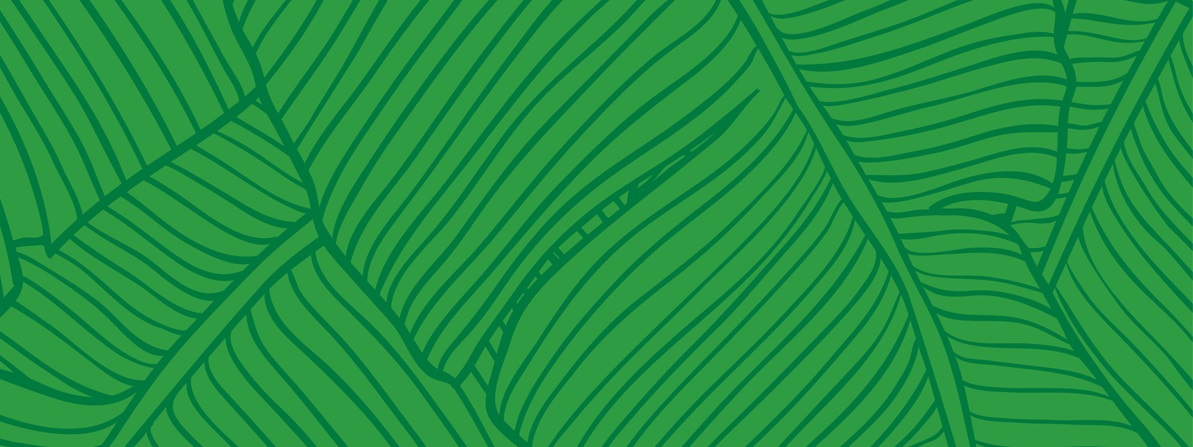 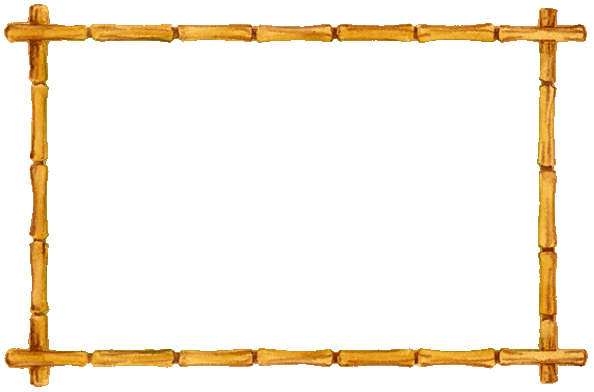 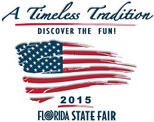 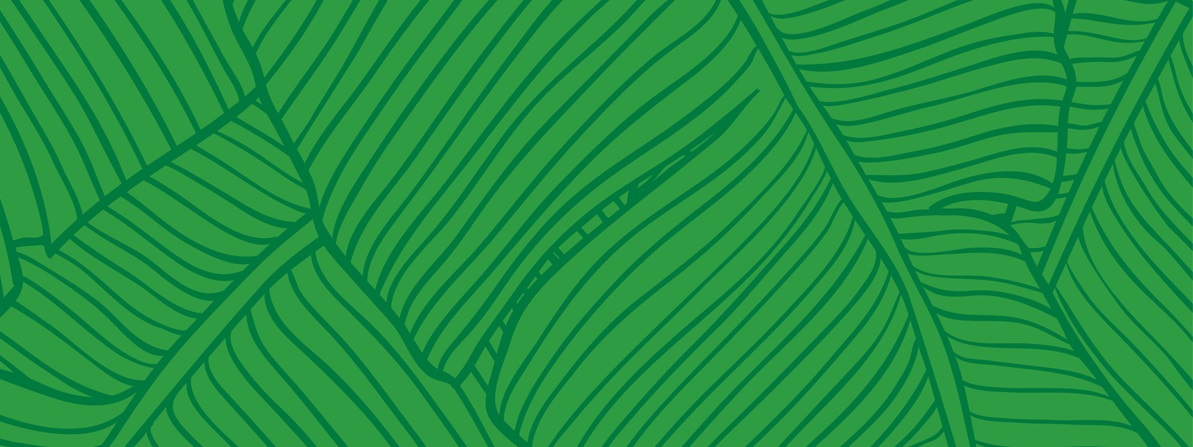 1st Place – Outdoor Advertisement
2nd Place – Educational Program 
3rd Place – Promotional Item
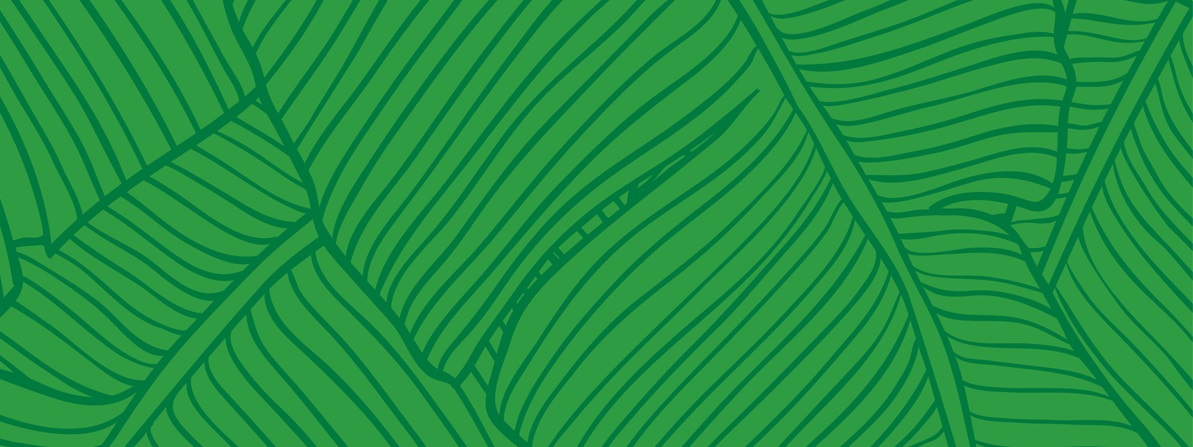 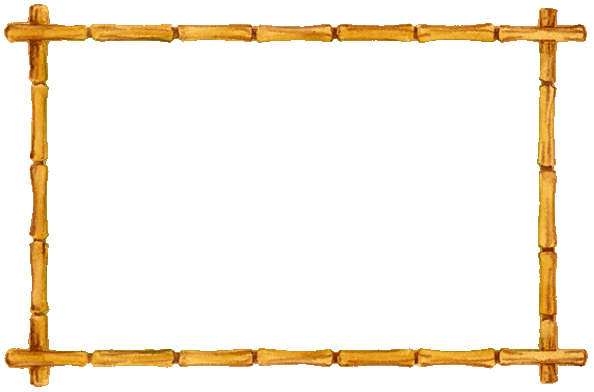 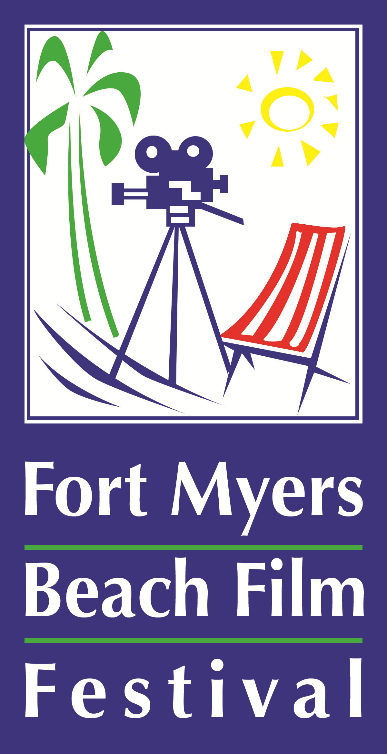 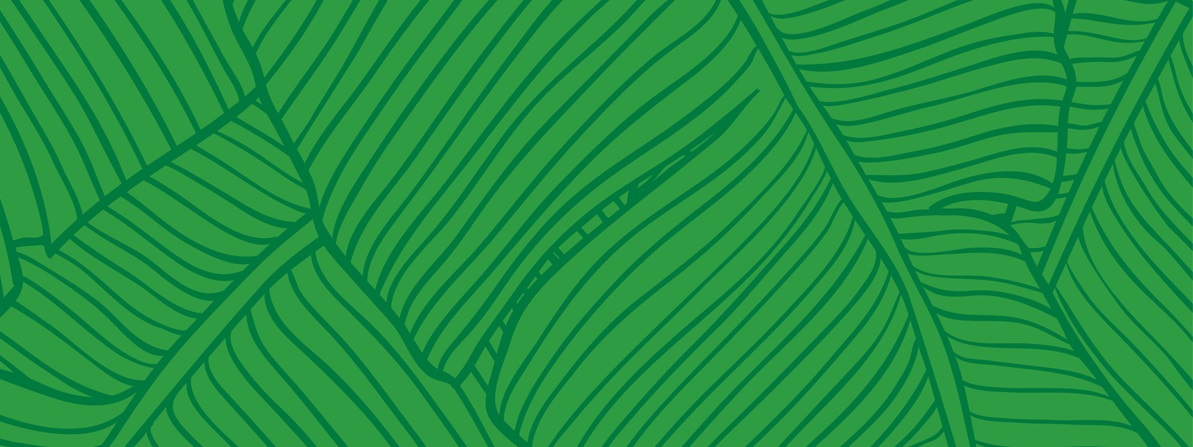 2nd Place  – Radio
2nd Place – Educational Program
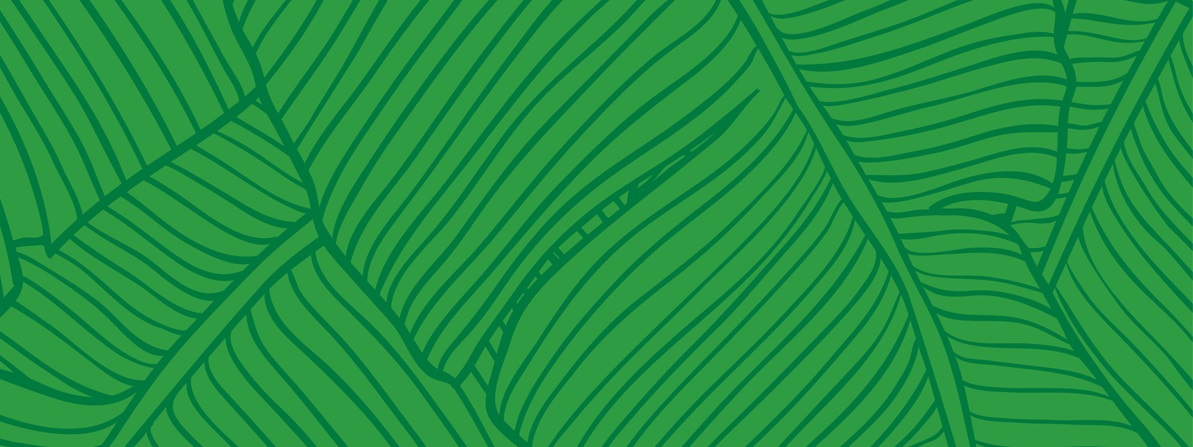 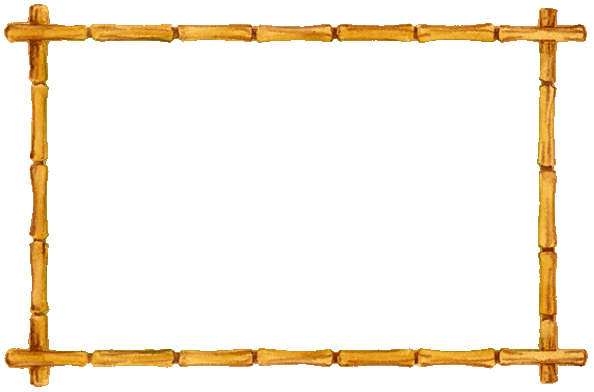 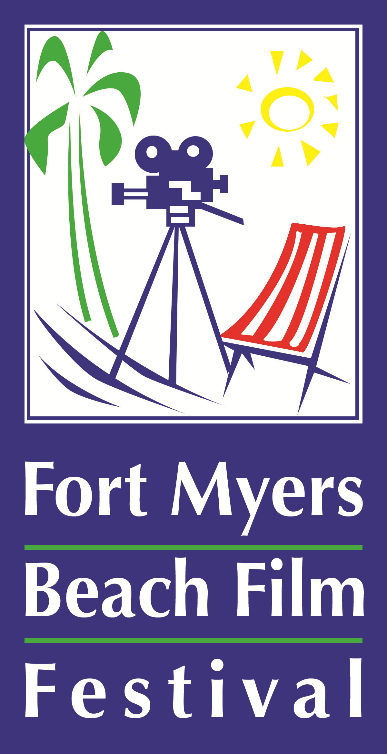 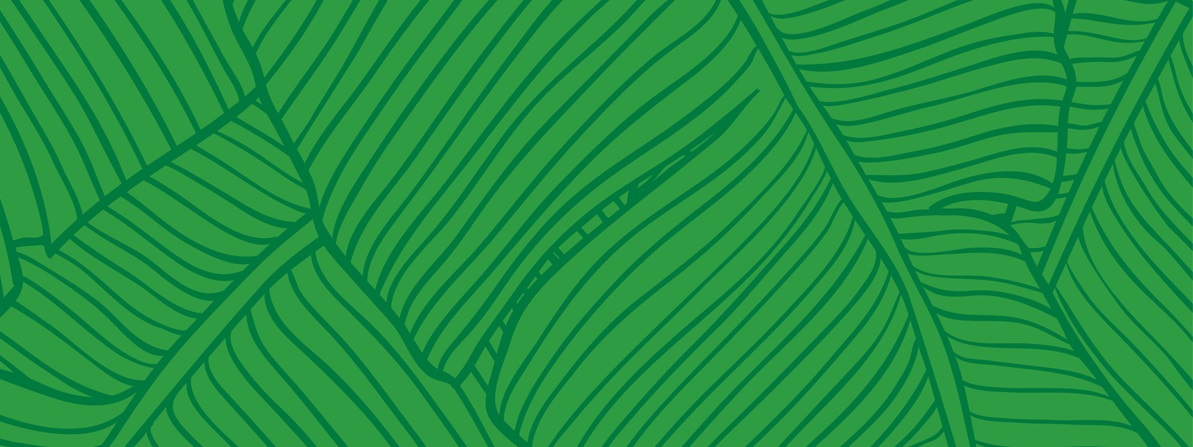 1st Place – Television
1st Place – Program/Event Guide
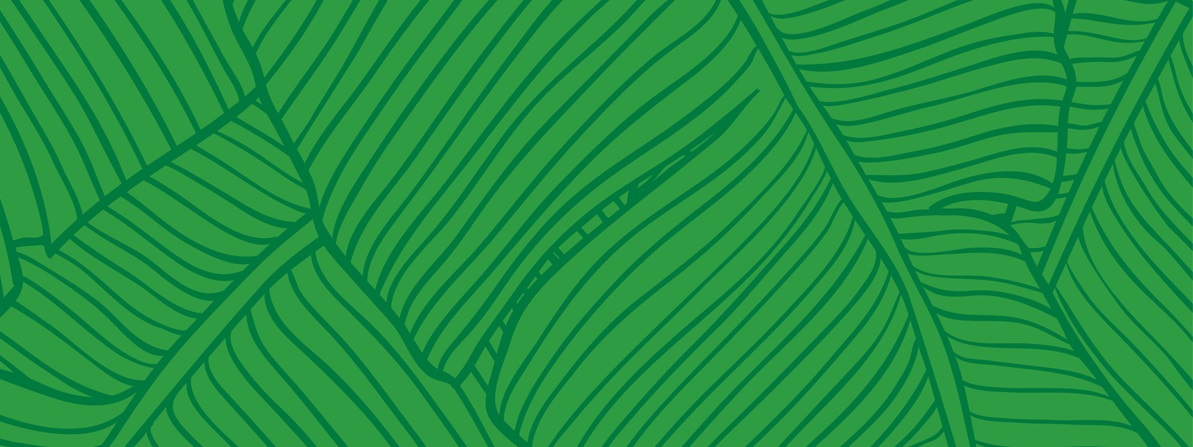 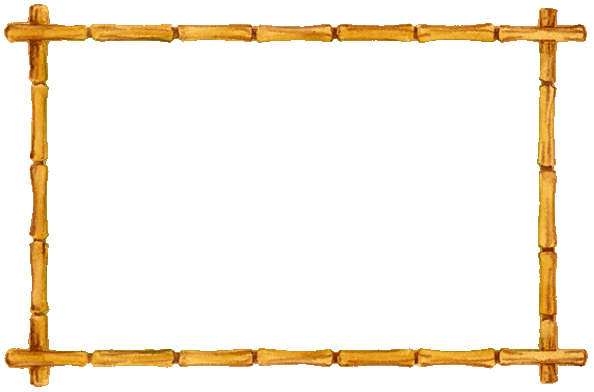 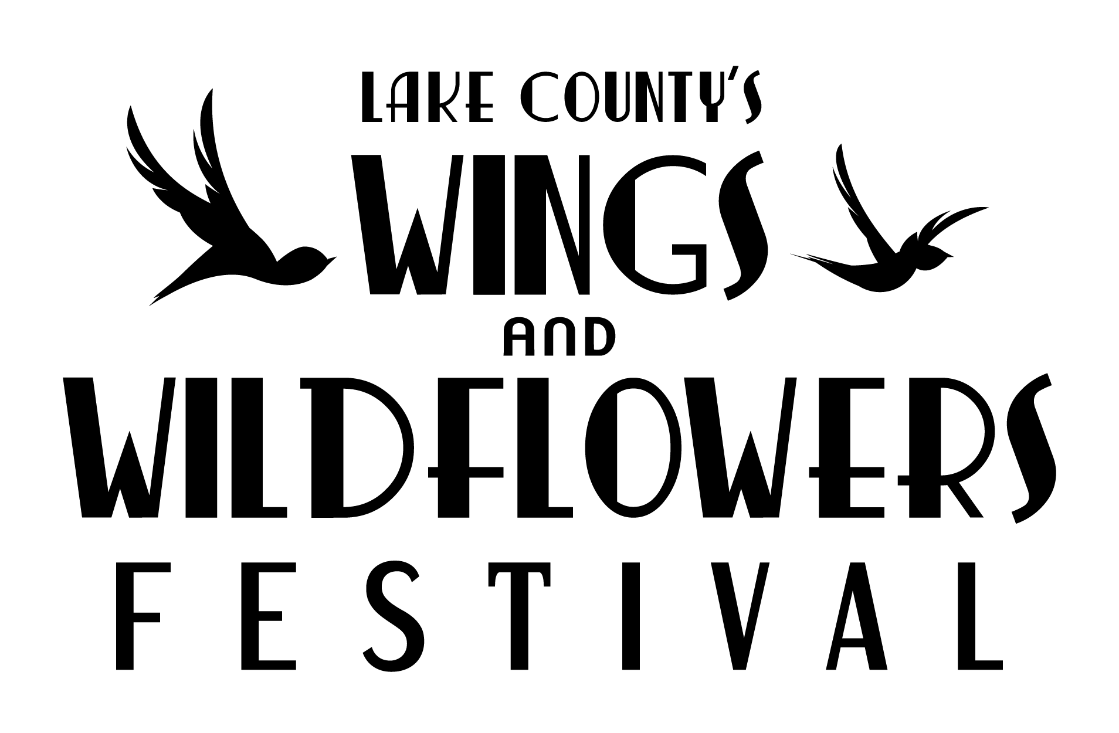 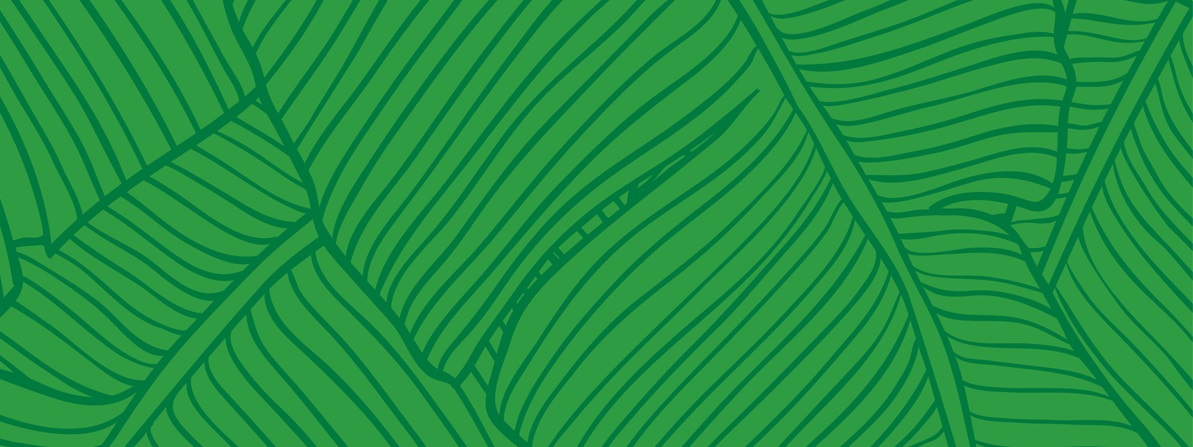 1st Place – Social Media
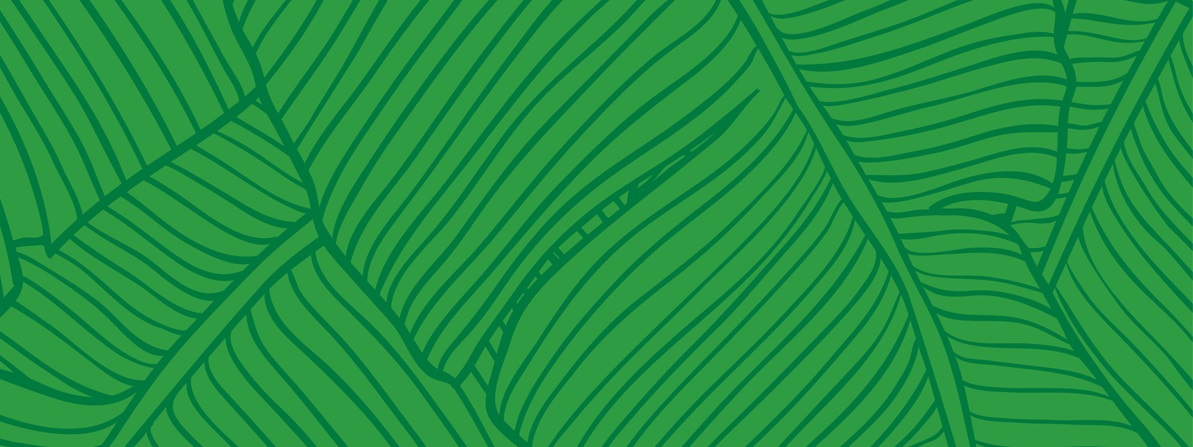 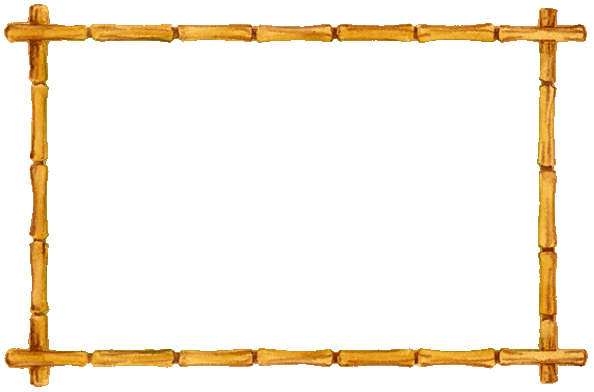 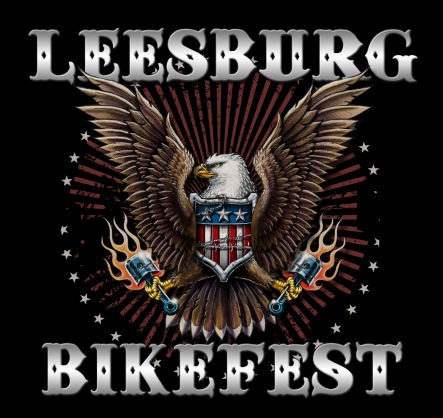 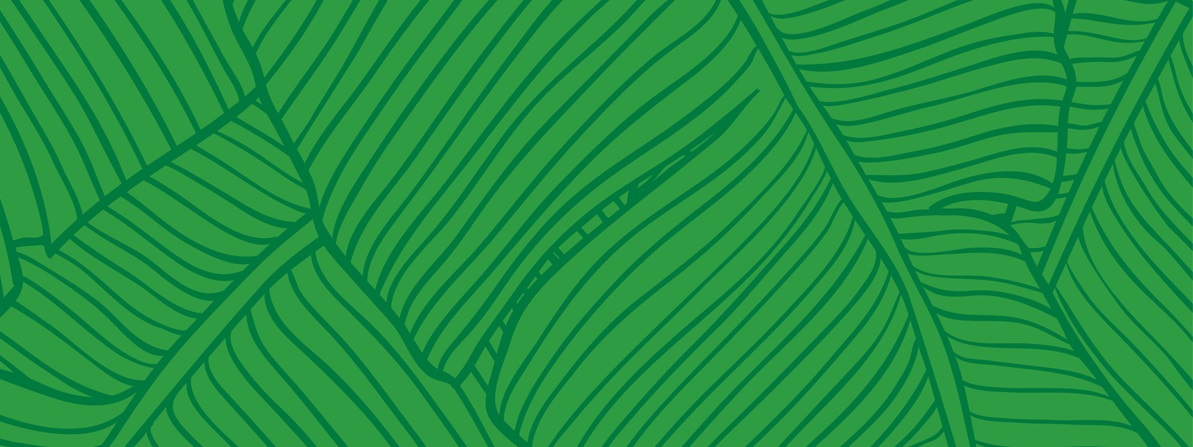 2nd Place – Promotional Item
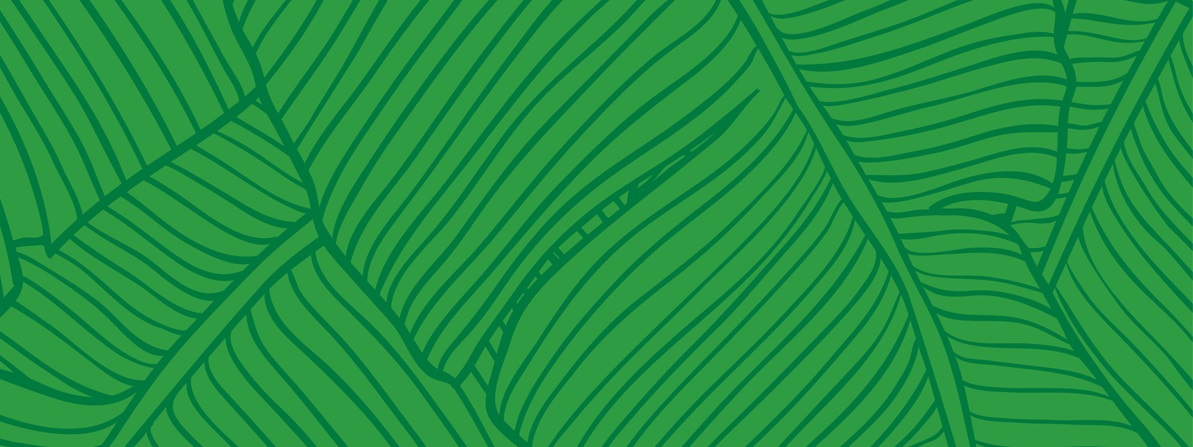 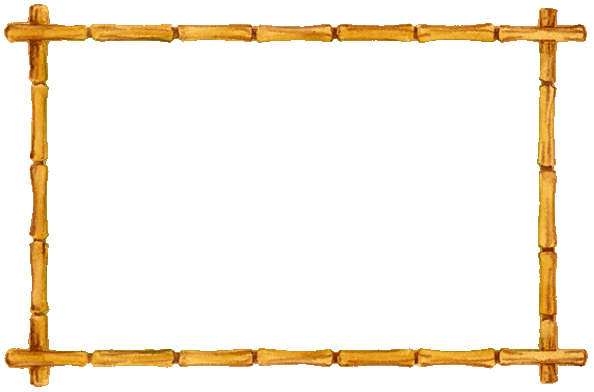 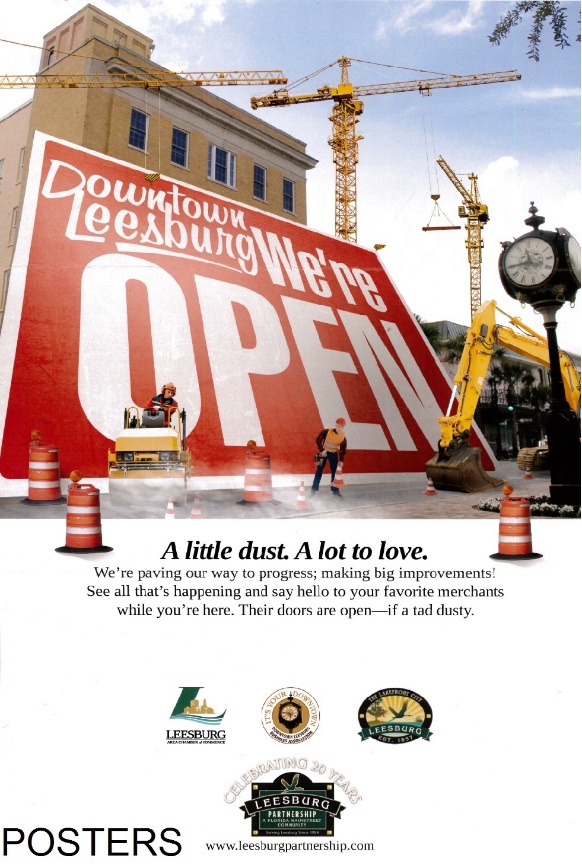 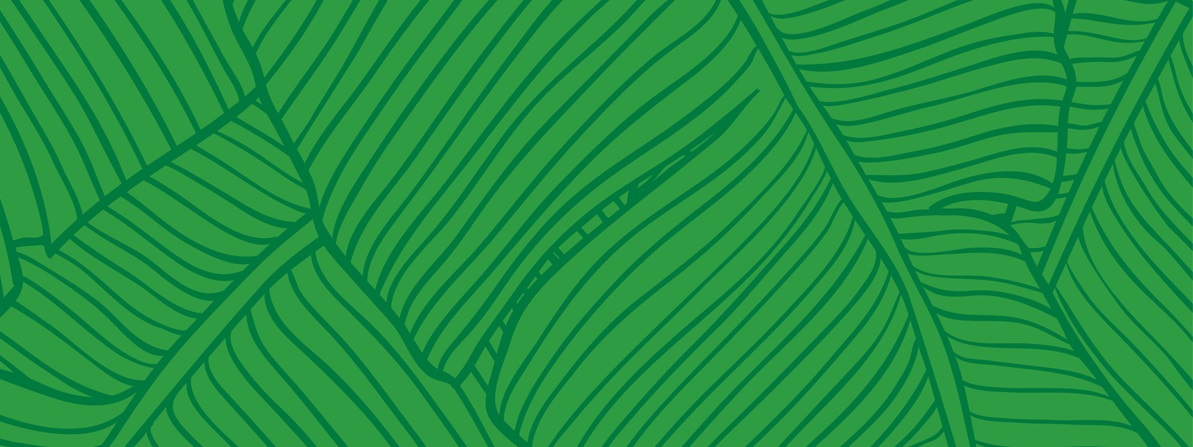 1st Place – PR / Media Campaign
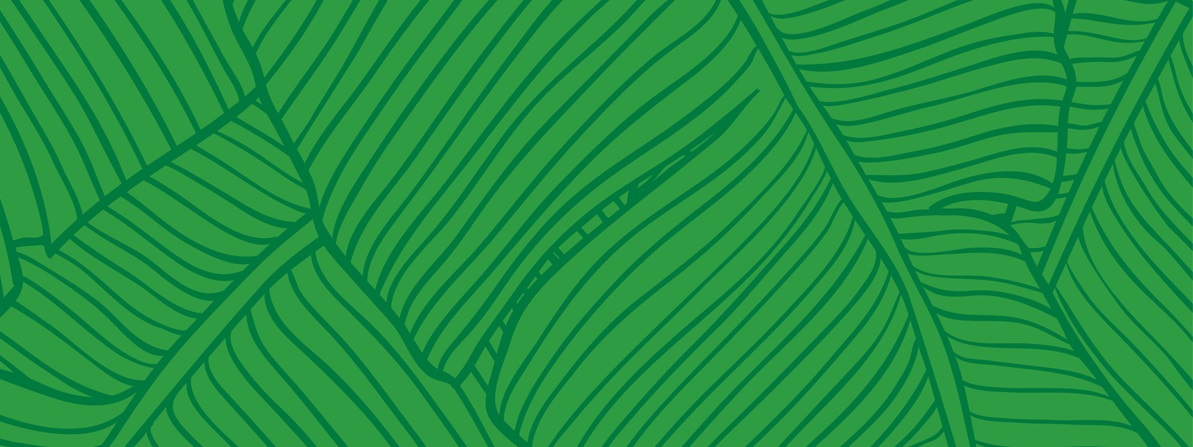 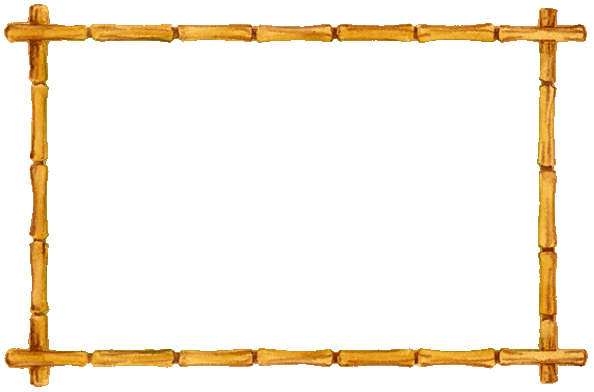 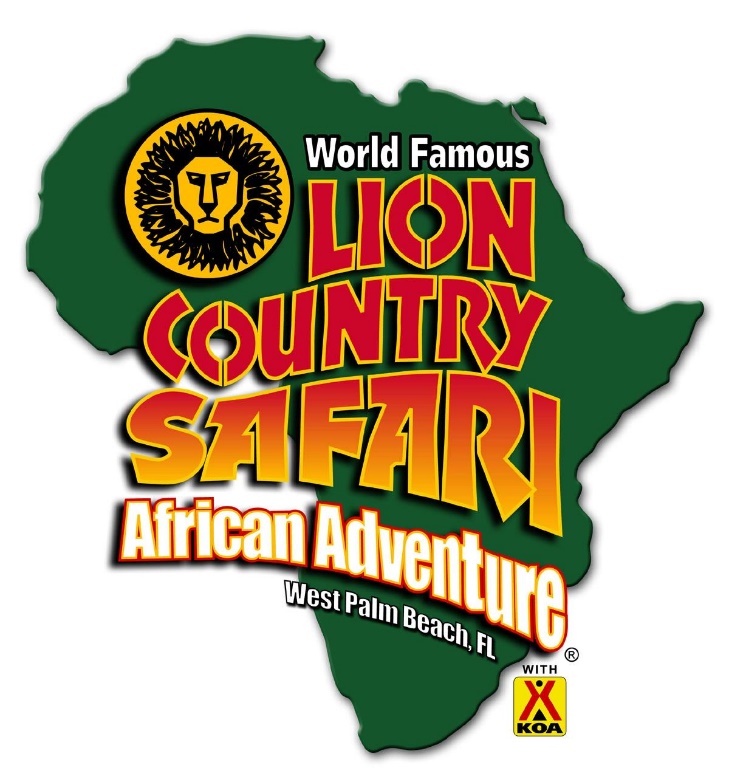 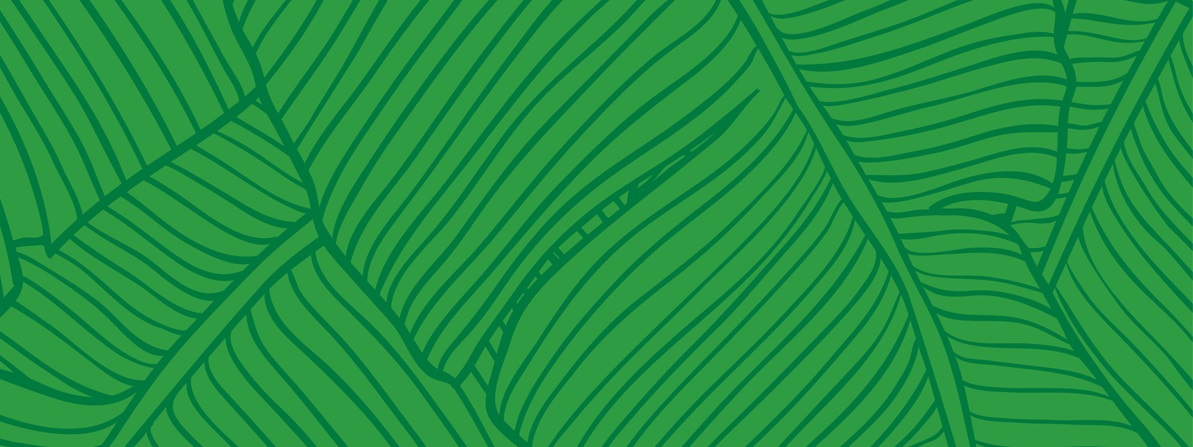 2nd Place – Social Media
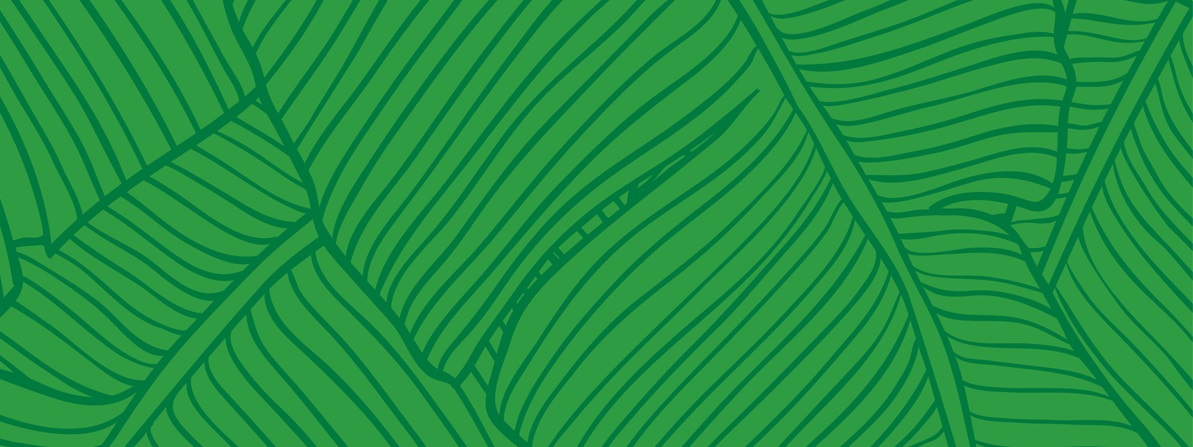 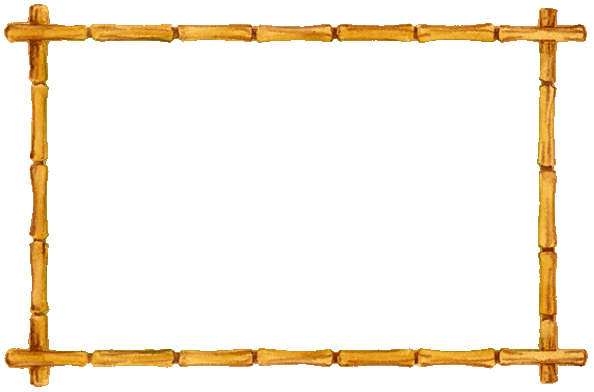 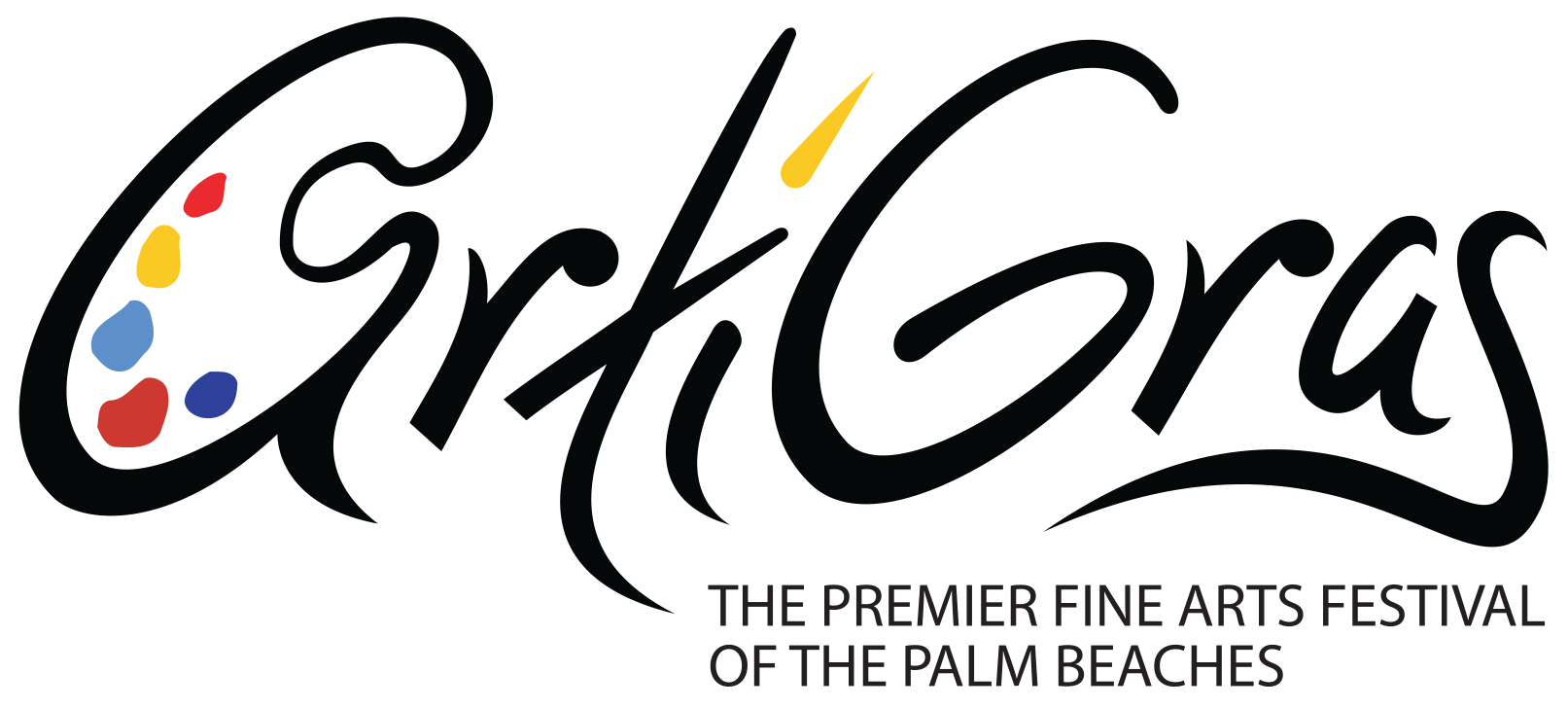 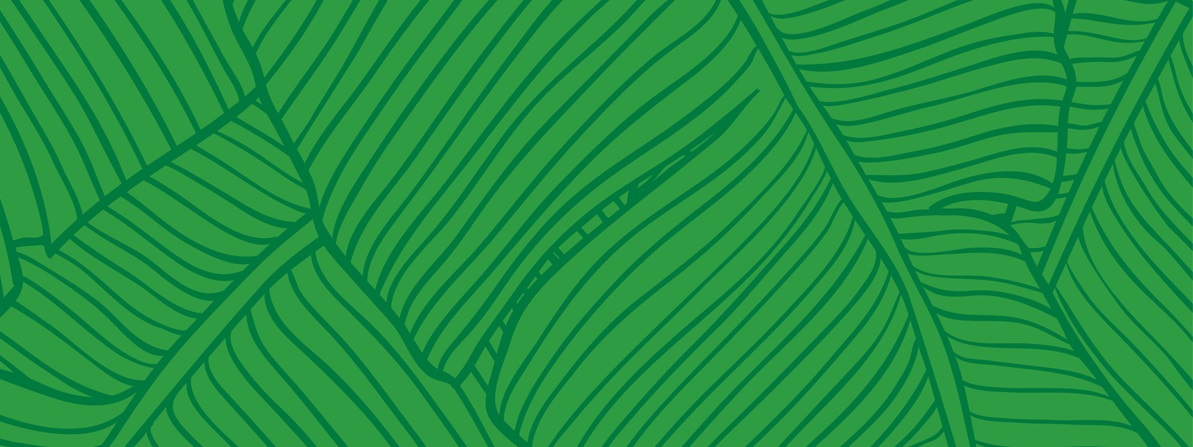 2nd Place – Television
3rd Place – T-Shirt
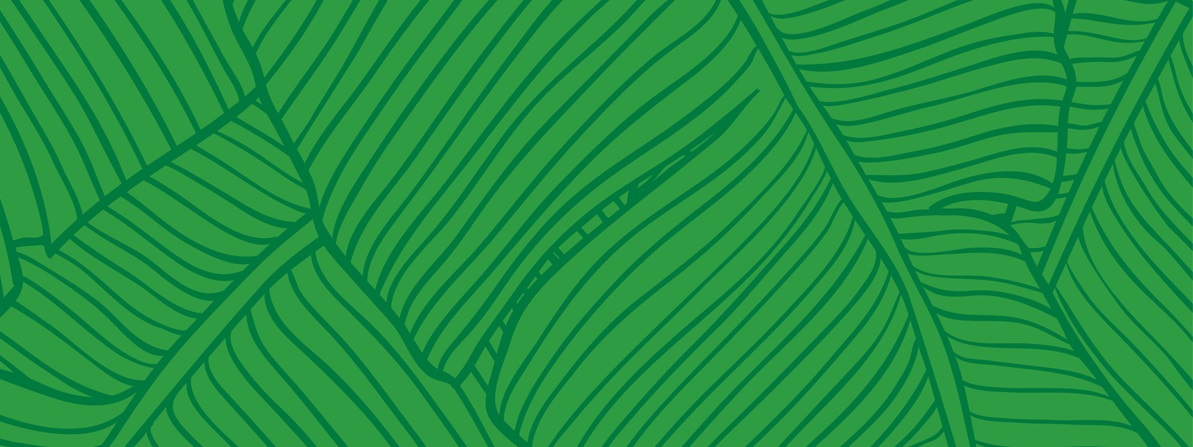 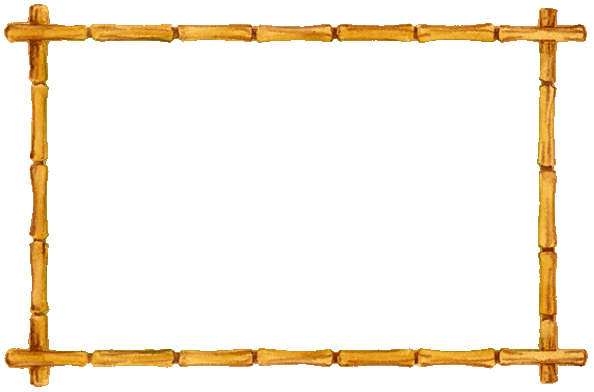 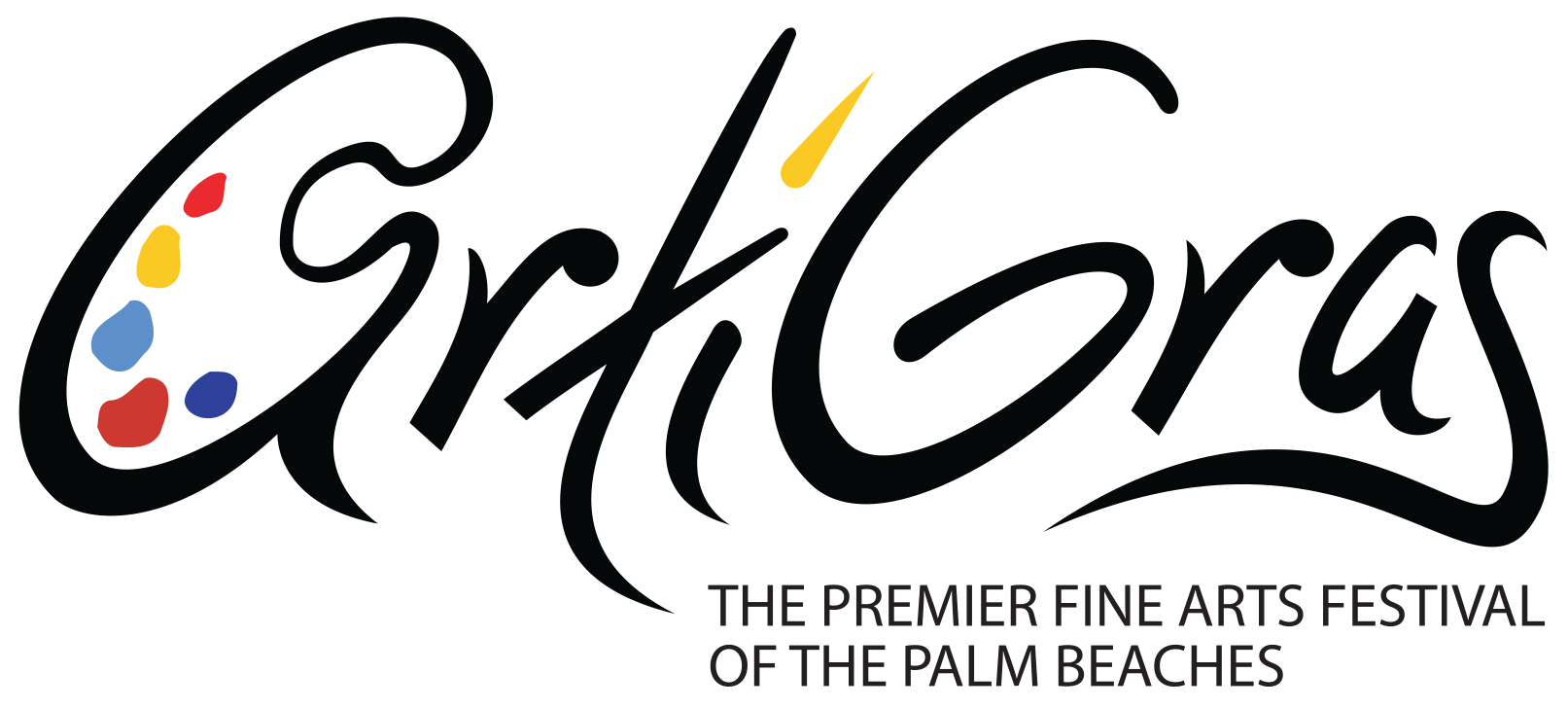 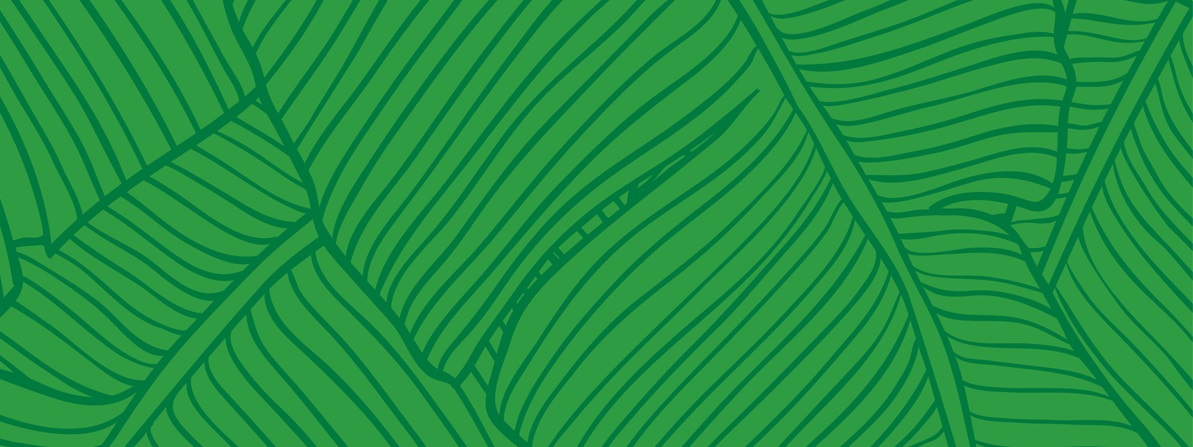 1st Place – Commemorative Poster
 2nd Place – Promotional Poster
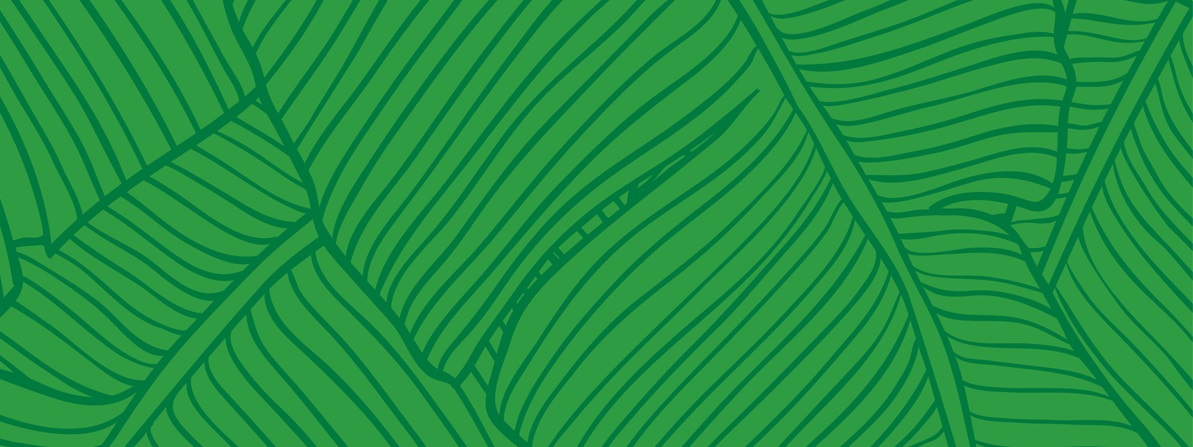 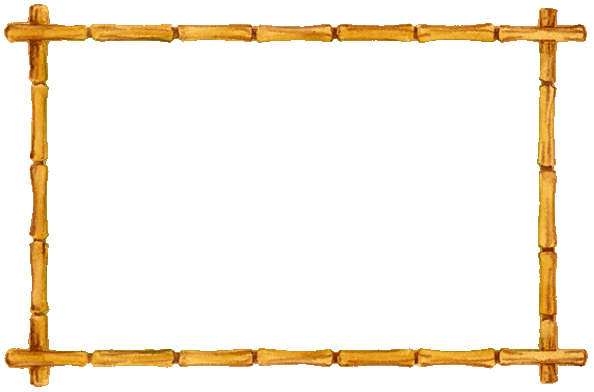 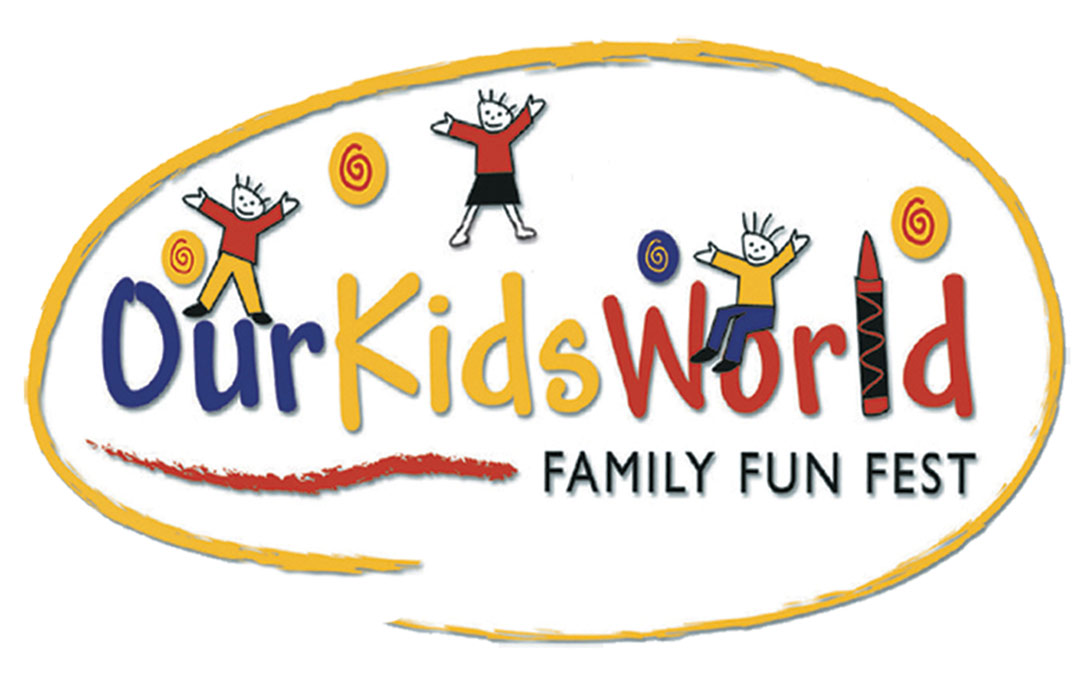 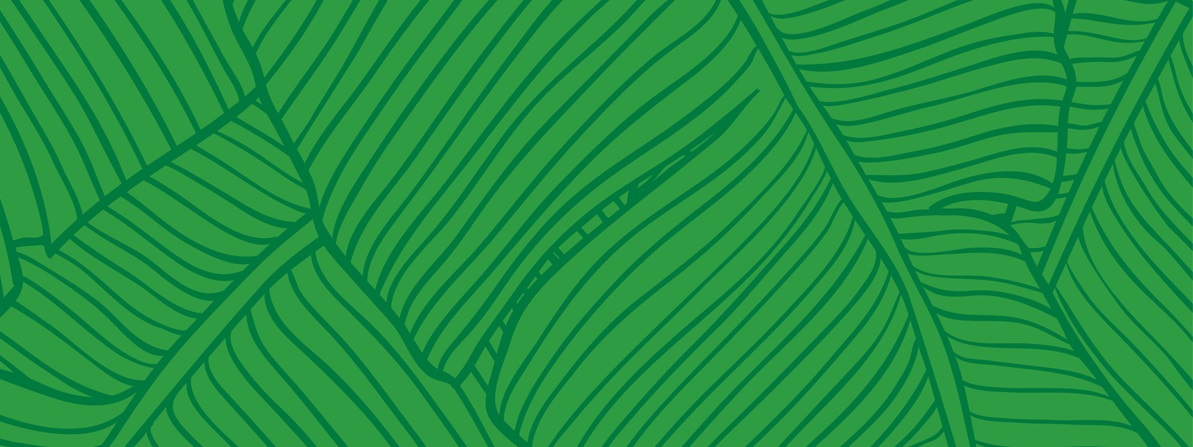 2nd Place – Website 
3rd Place – Radio
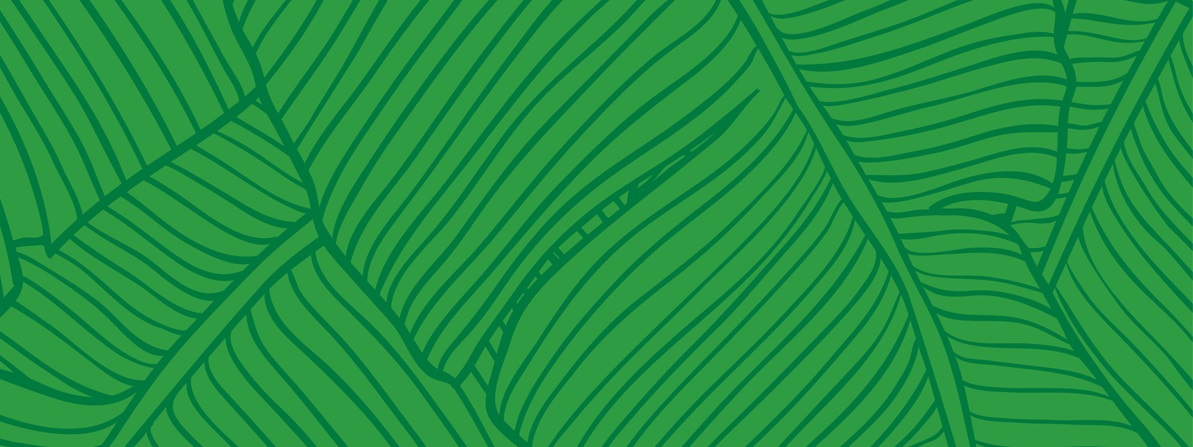 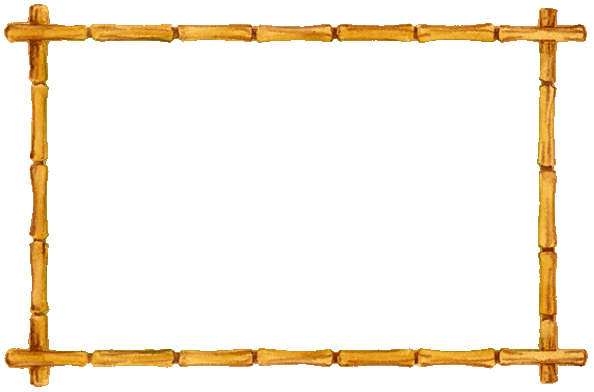 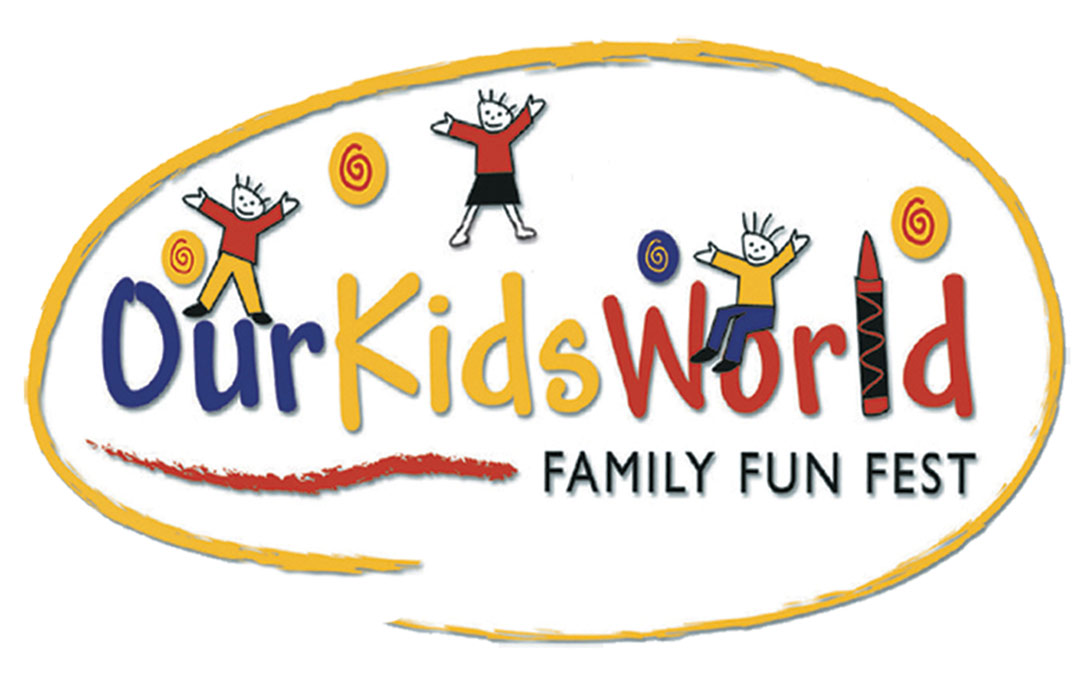 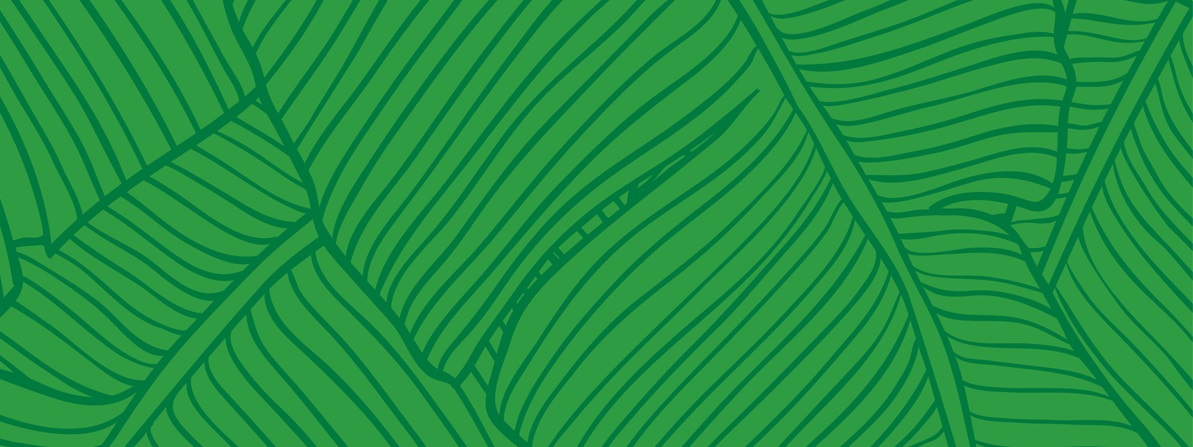 1st Place – Volunteer Program 
1st Place -  PR / Media Campaign
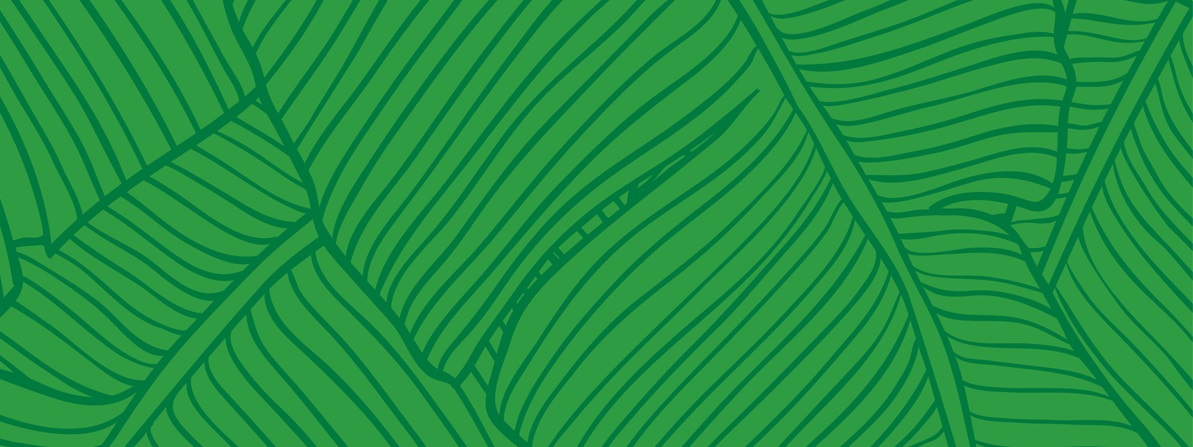 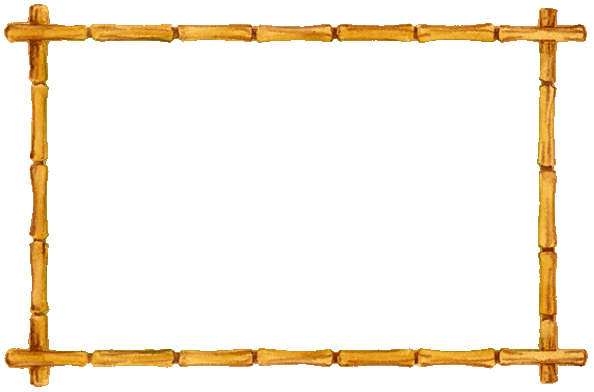 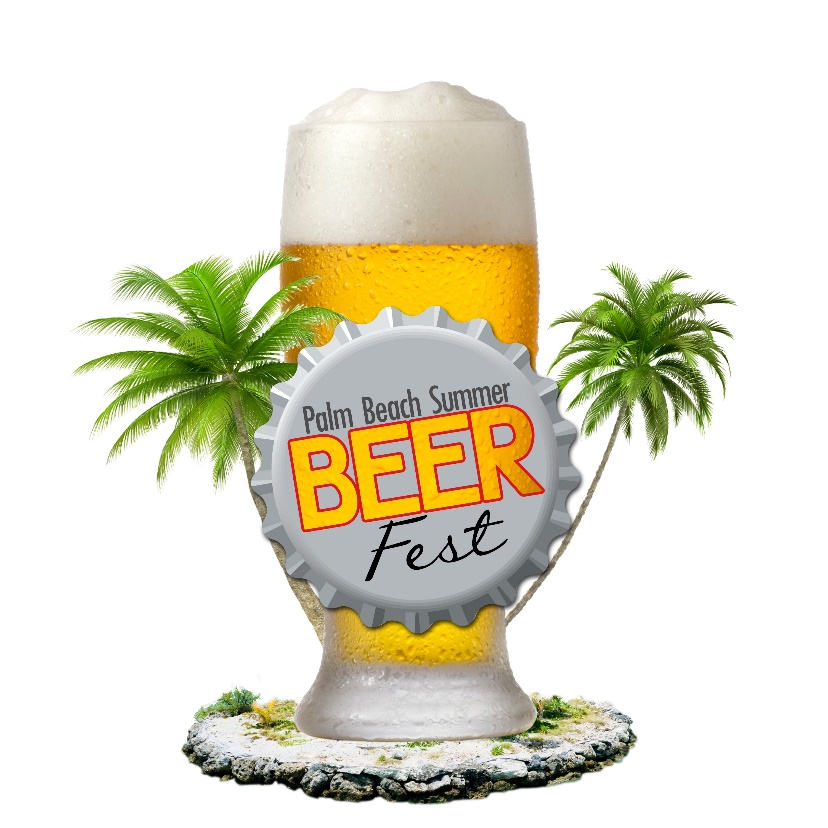 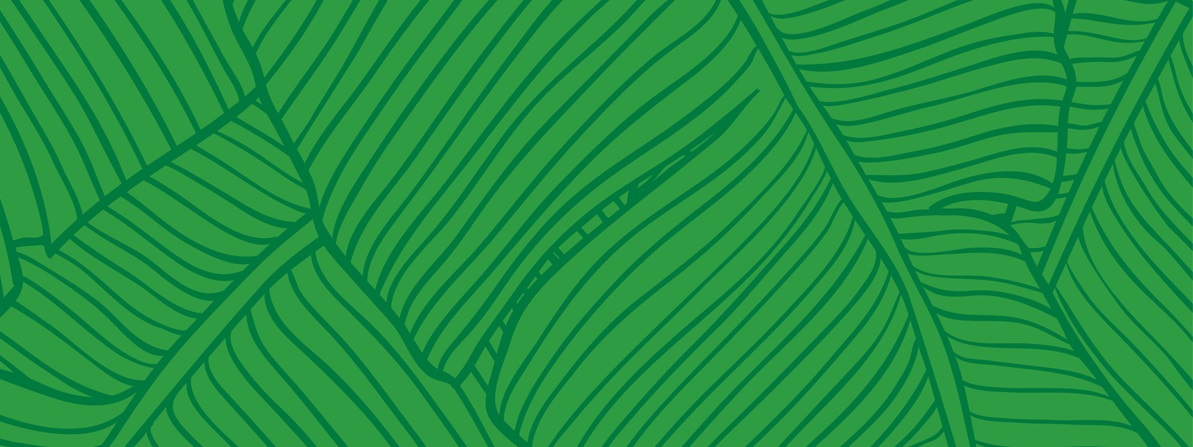 2nd Place – Promotional Item
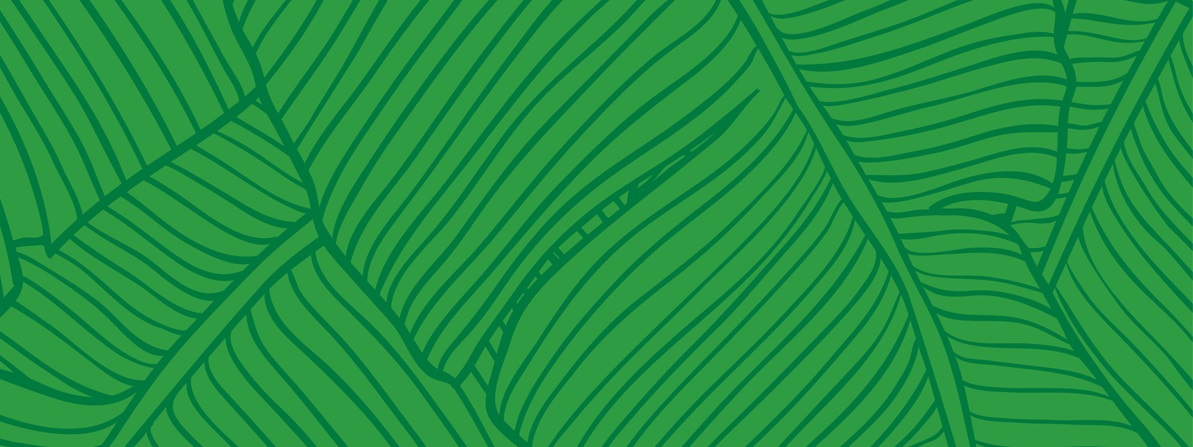 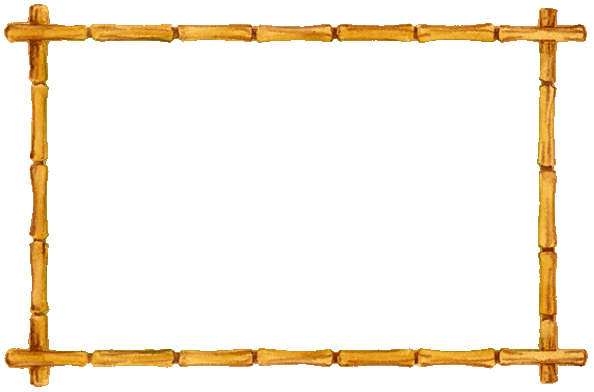 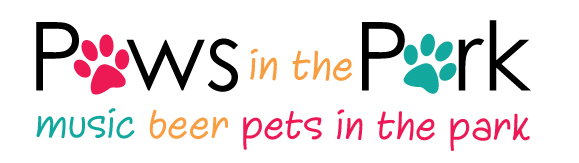 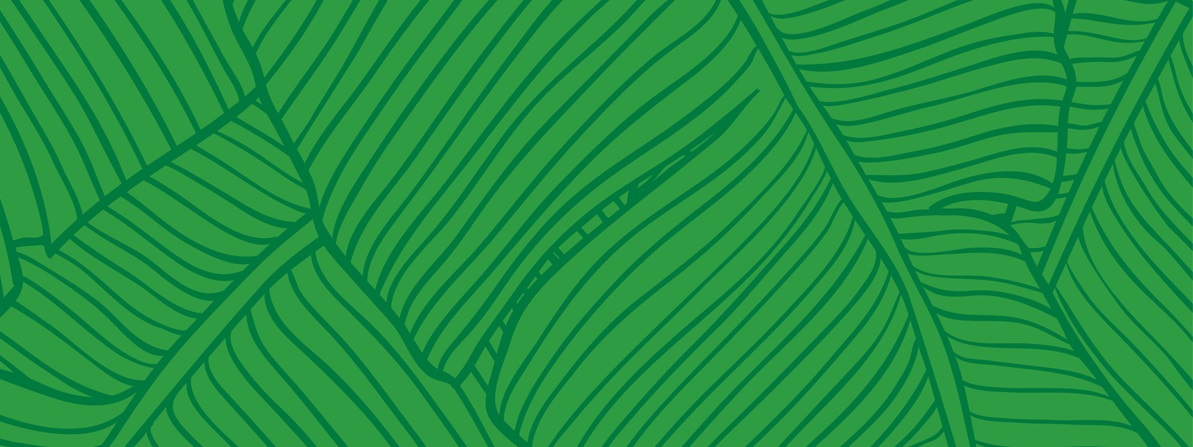 2nd Place – Community Outreach Program
3rd Place – PR / Media Campaign
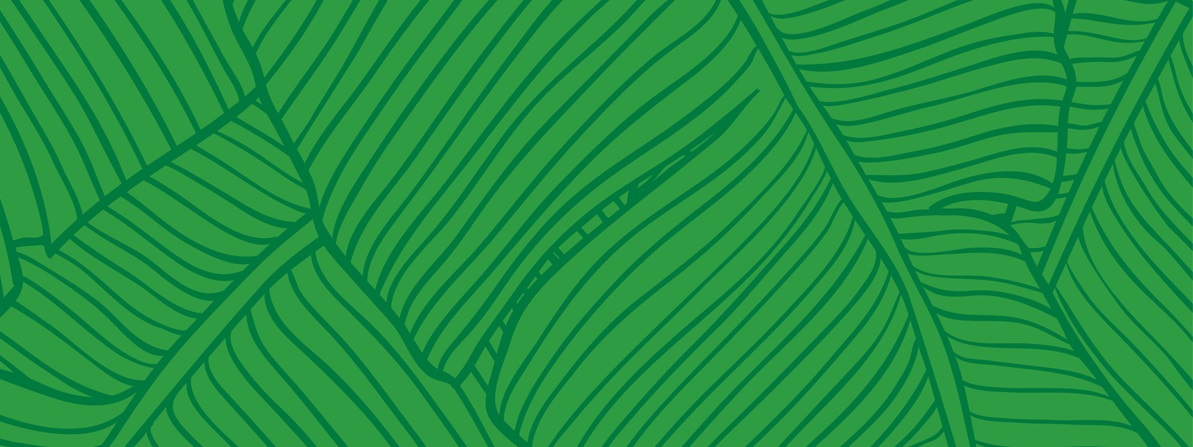 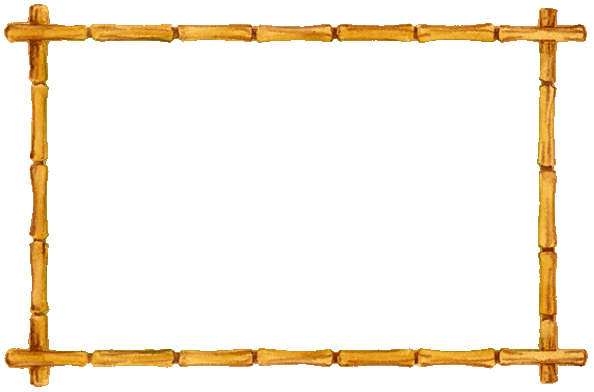 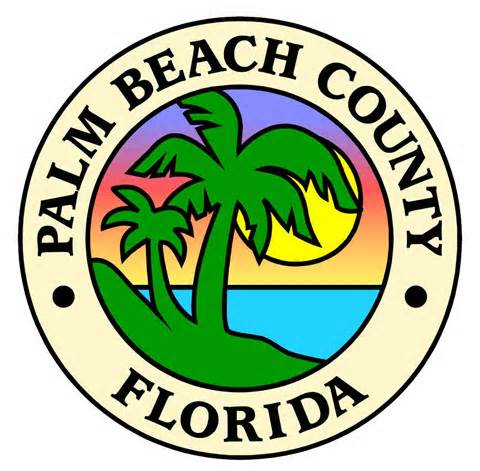 Palm Beach County Day
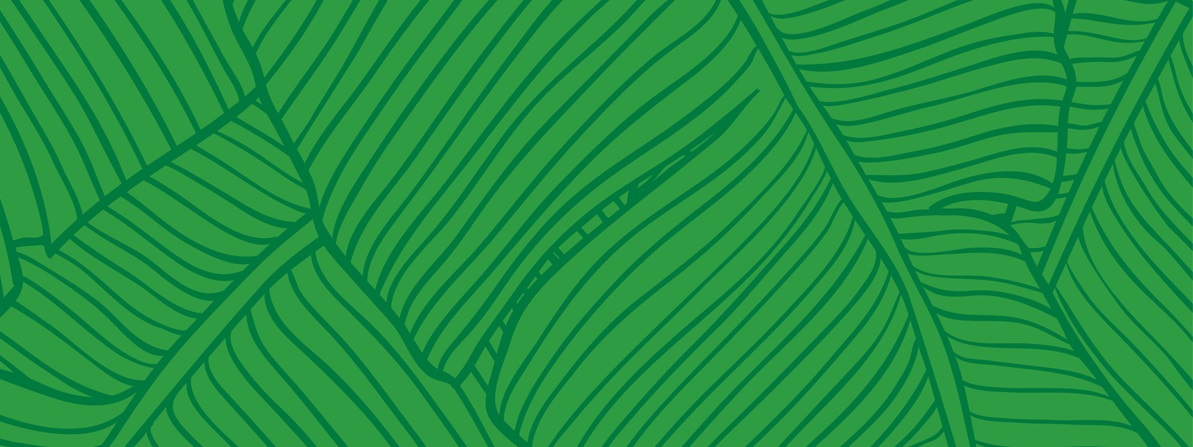 1st Place – Community Outreach Program
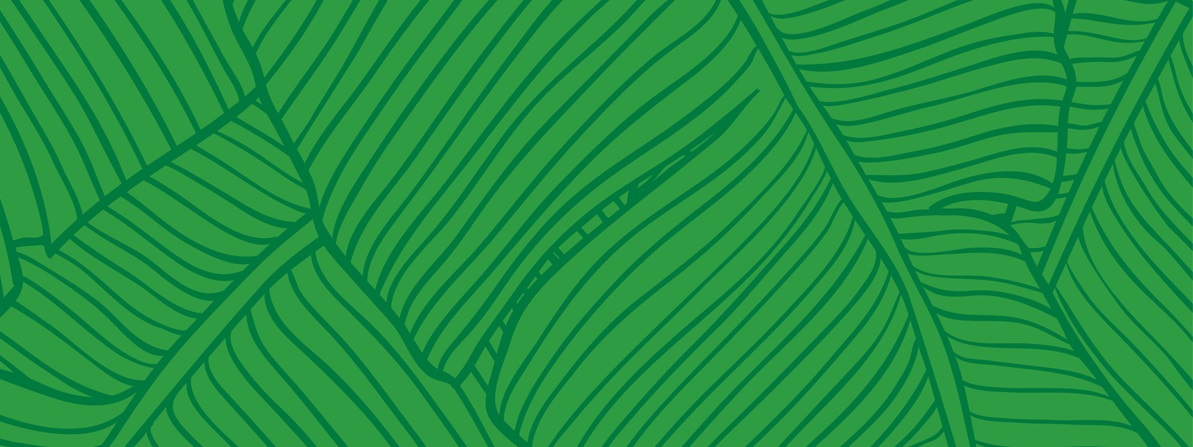 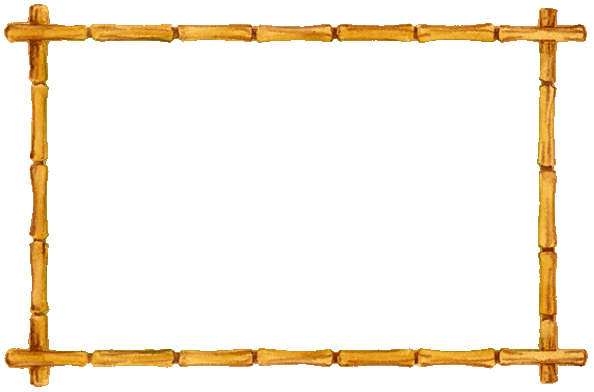 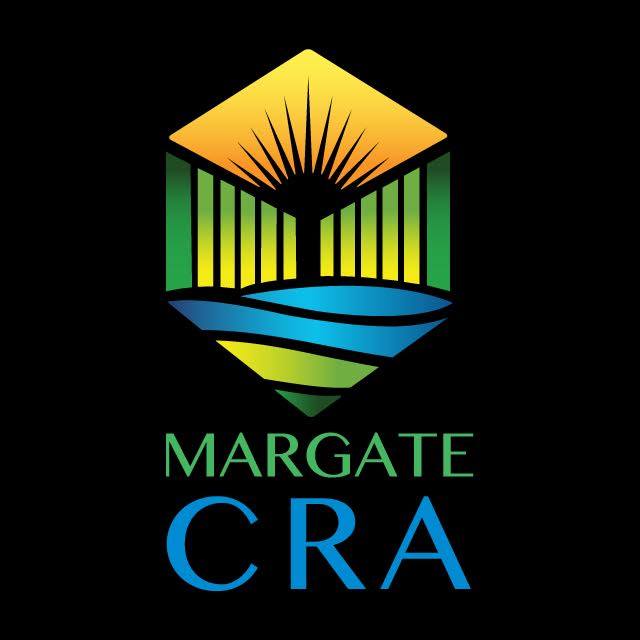 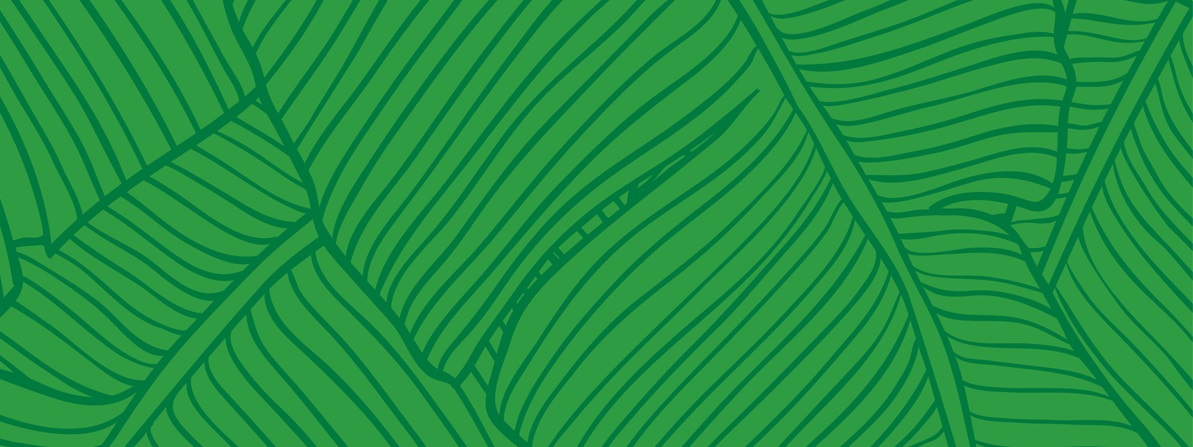 1st Place – Promotional Poster 
2nd Place – Promotional Item
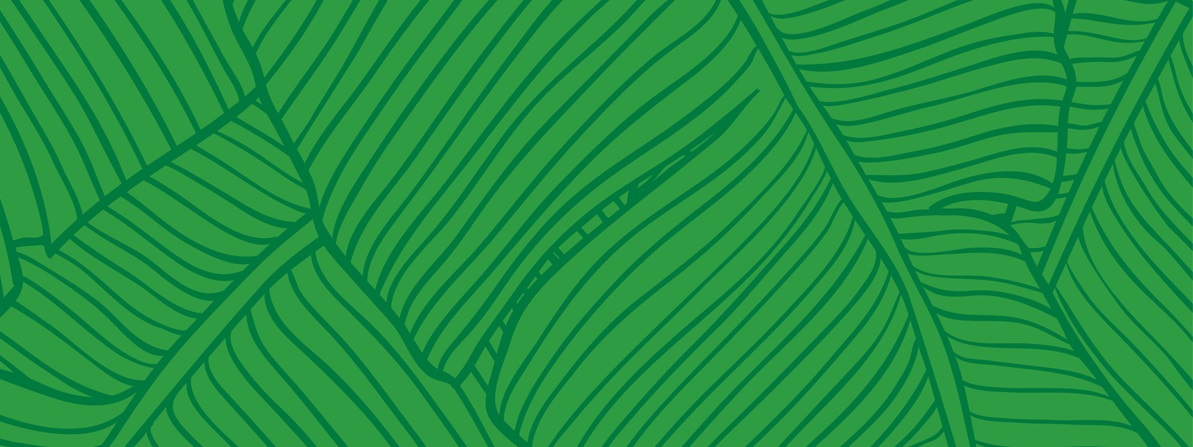 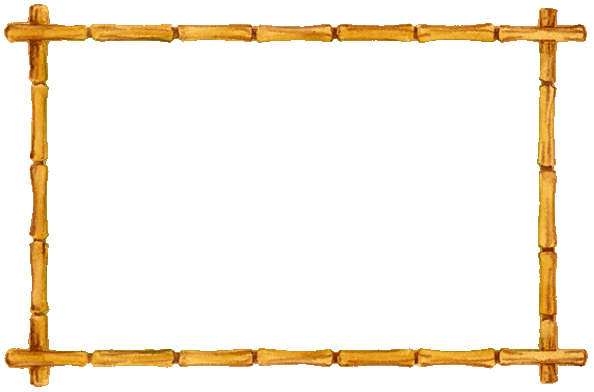 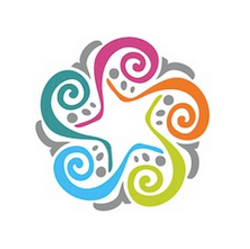 1st Place – Radio 
2nd Place – Program/Event Guide
3rd Place – T-Shirt
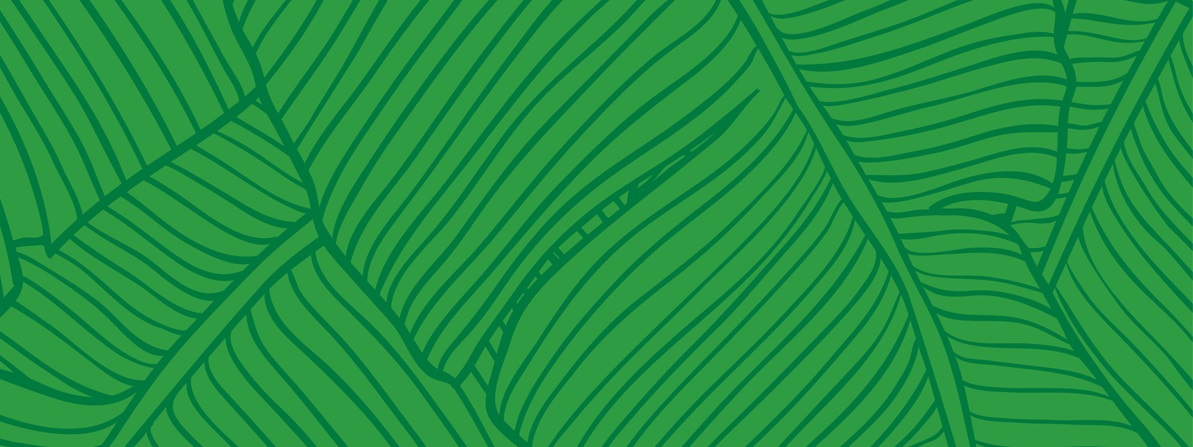 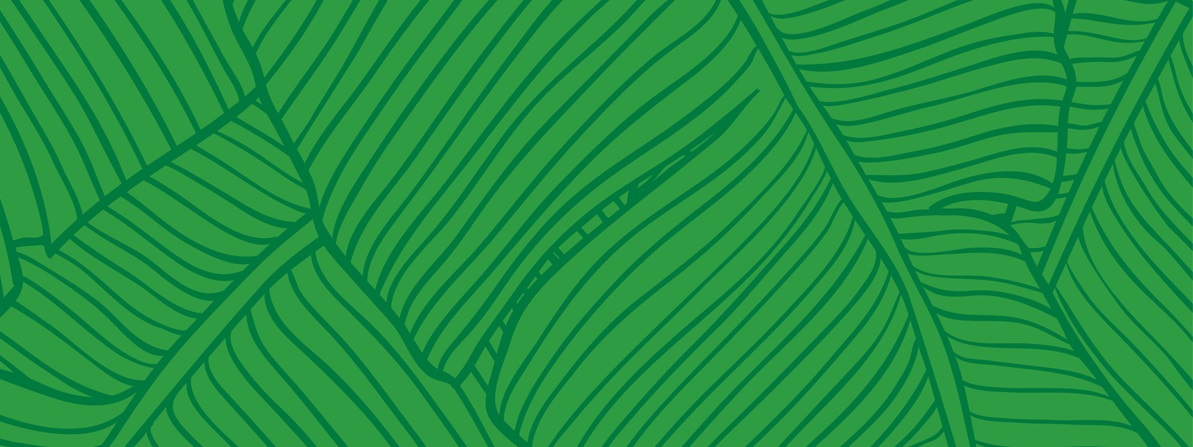 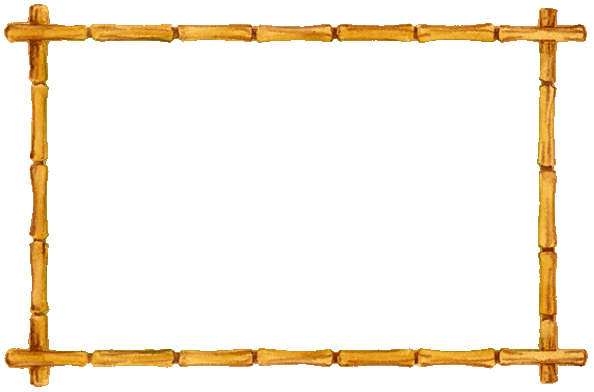 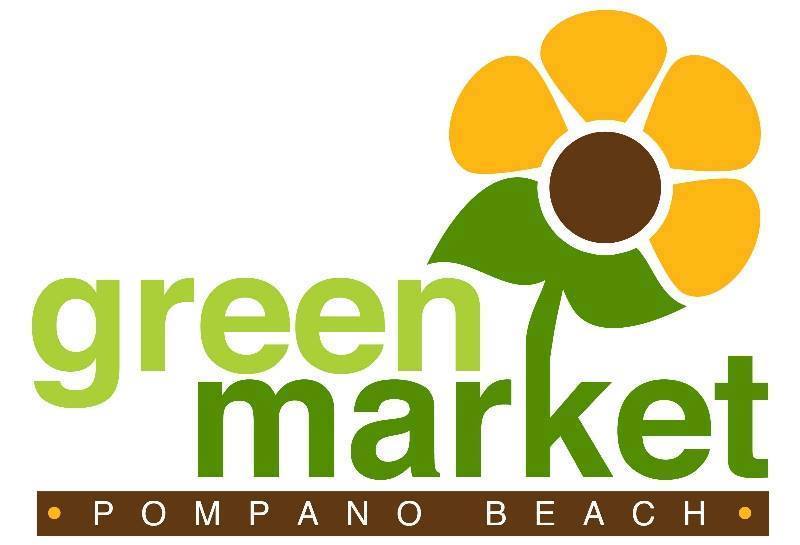 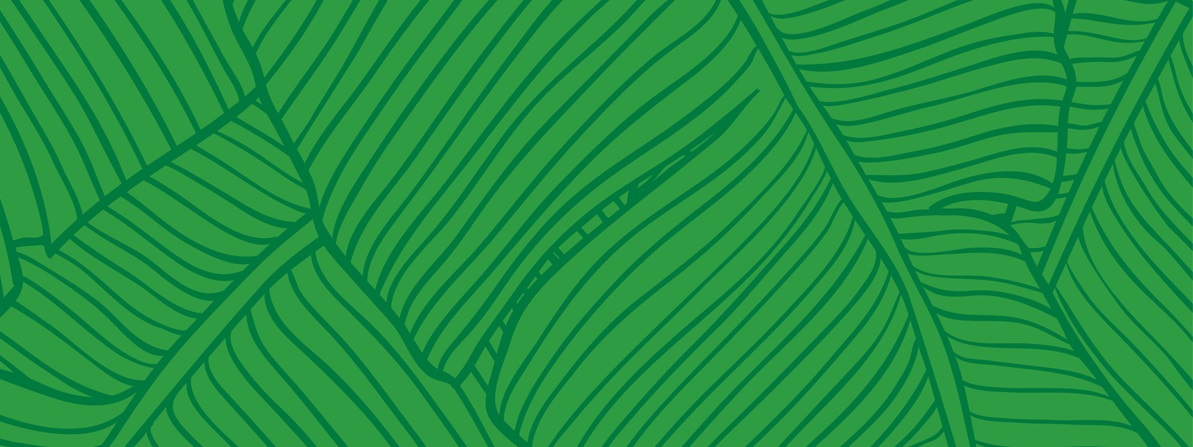 3rd Place – Community Outreach Program
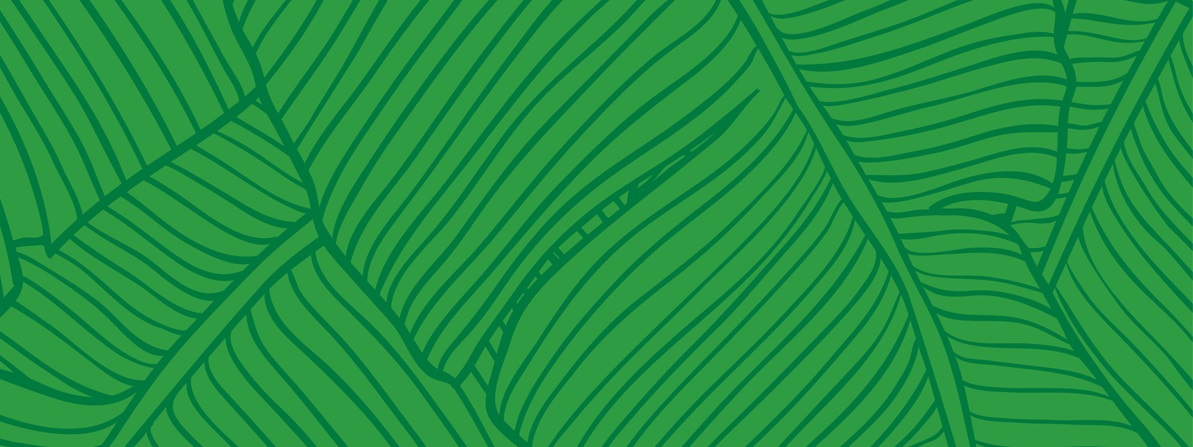 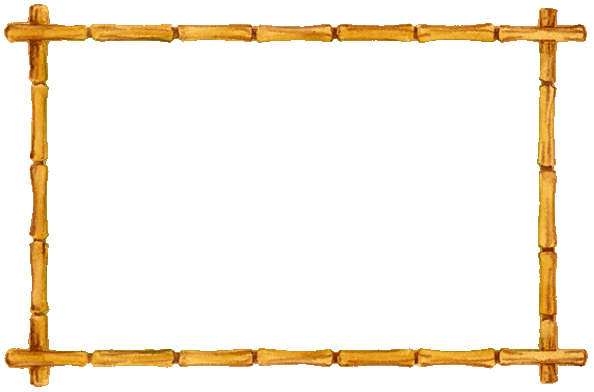 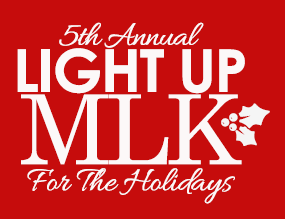 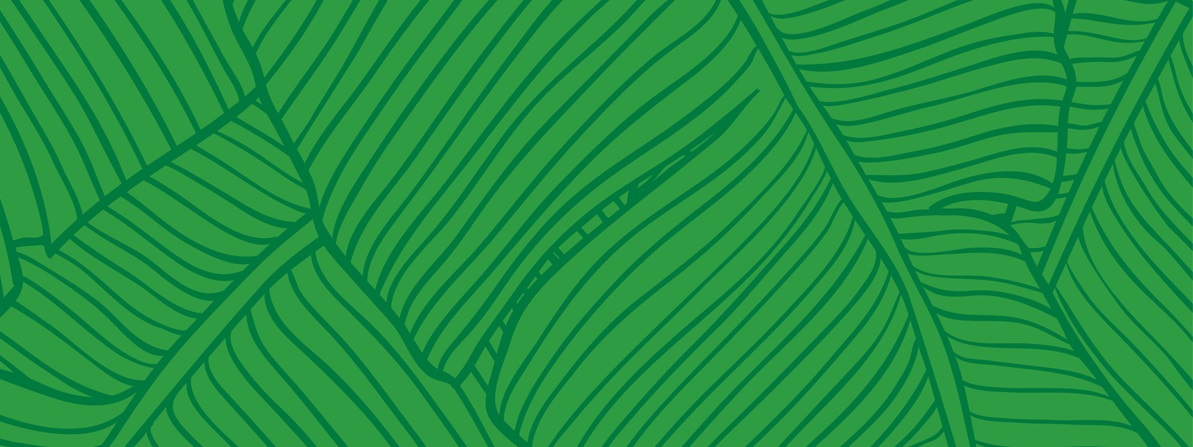 2nd Place – Photo 
3rd Place – Promotional Item
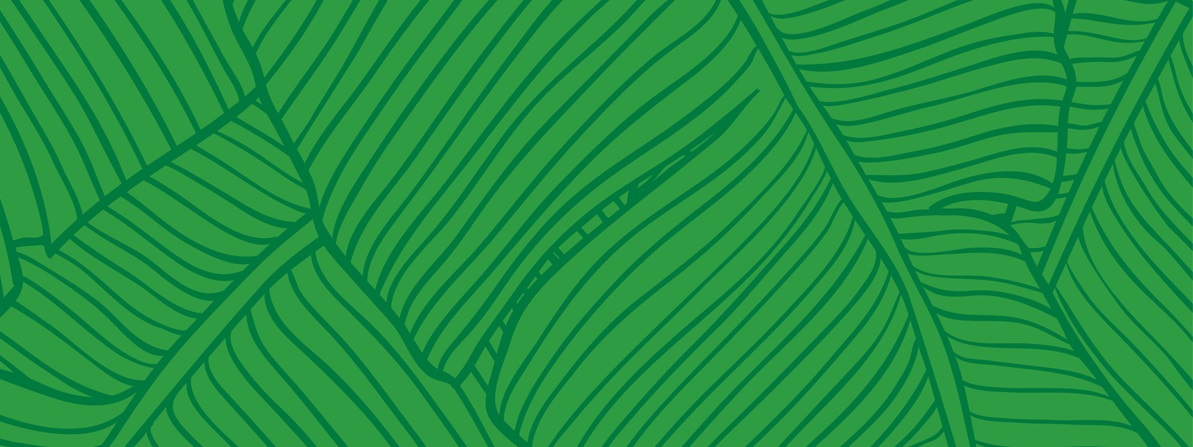 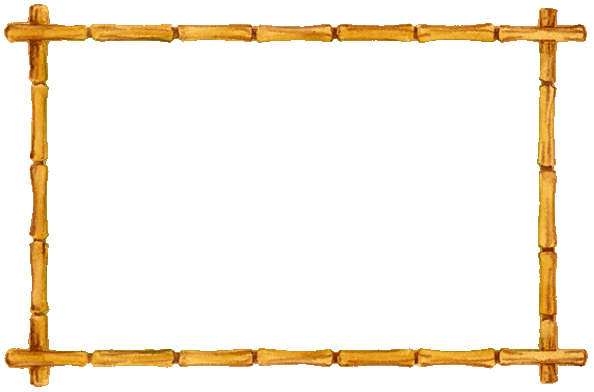 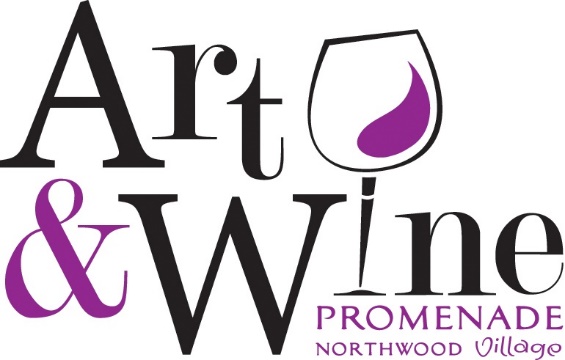 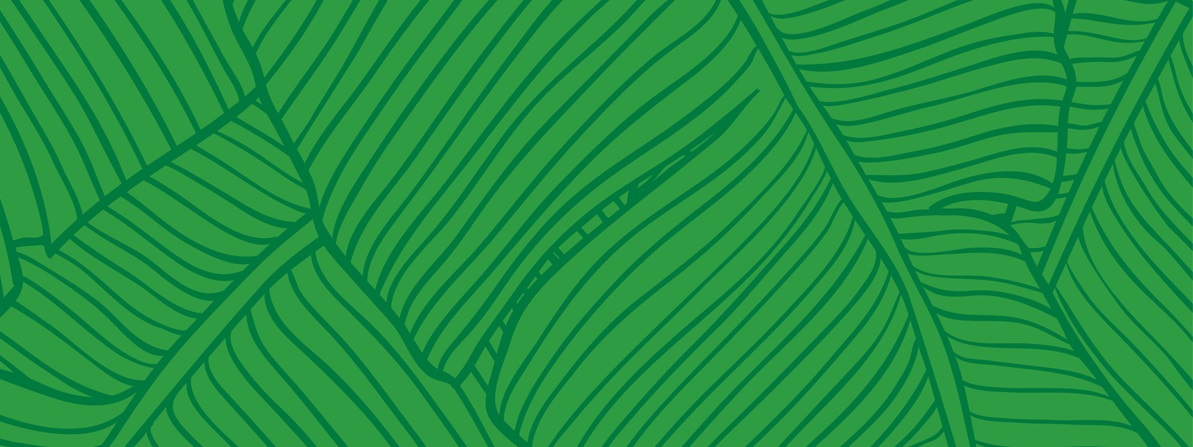 3rd Place – Social Media
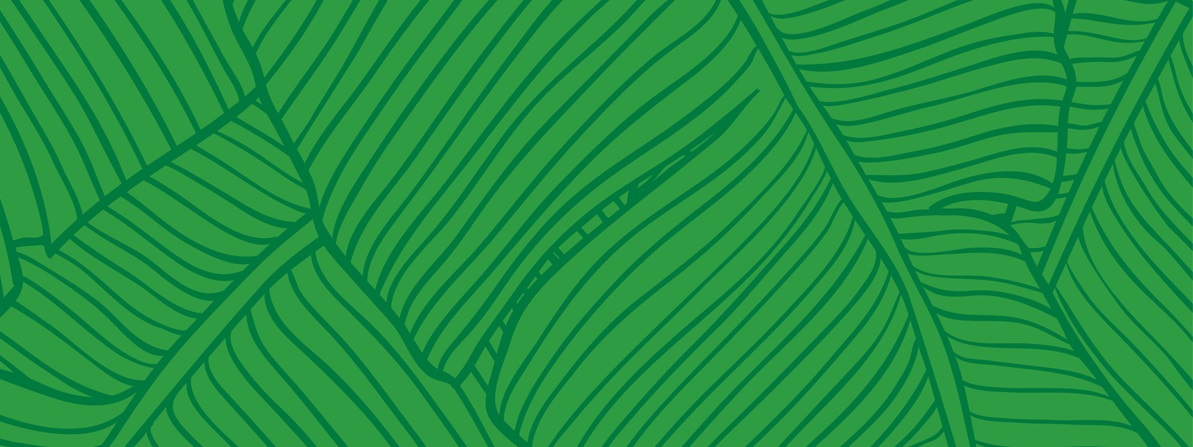 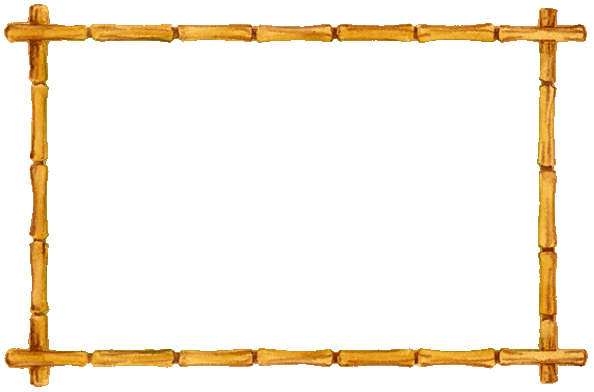 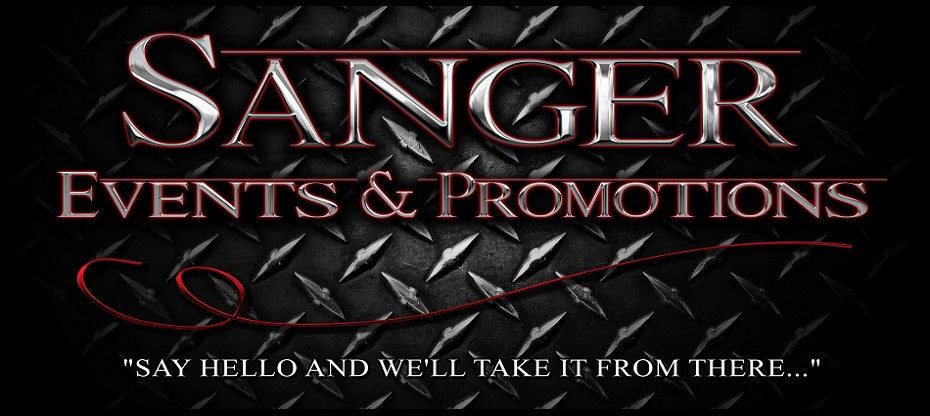 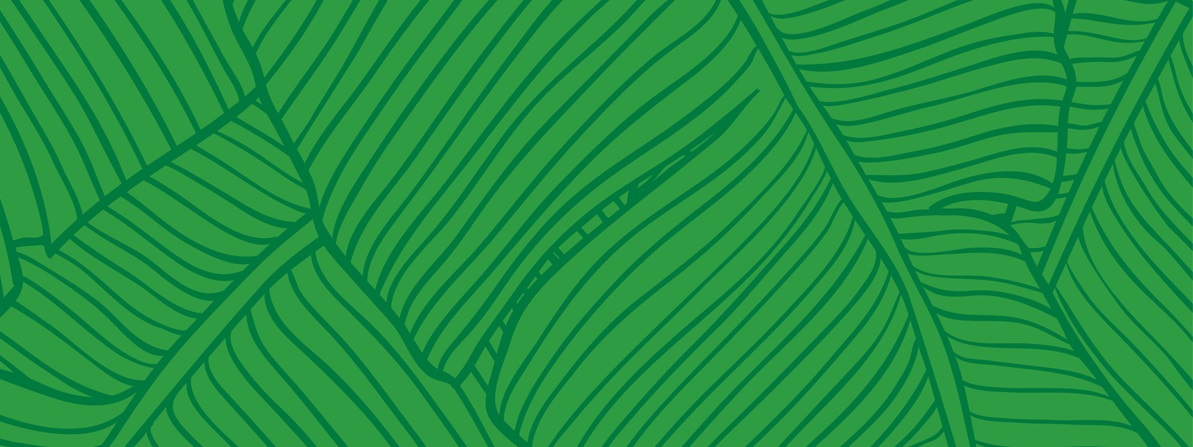 2nd Place – T-Shirt  
1st Place – T-Shirt
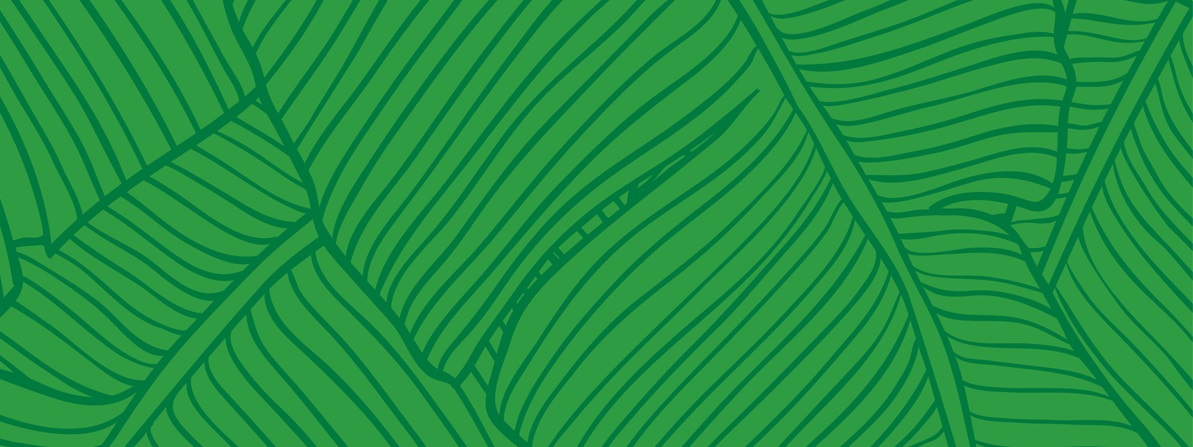 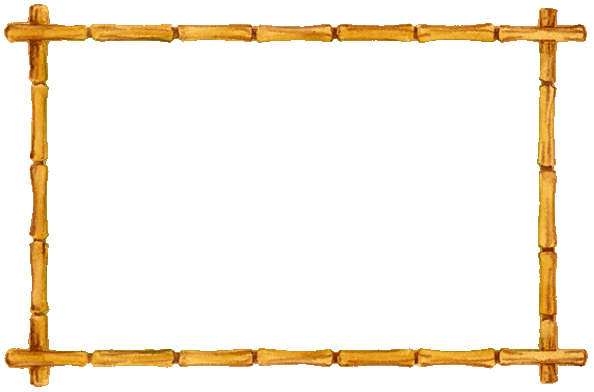 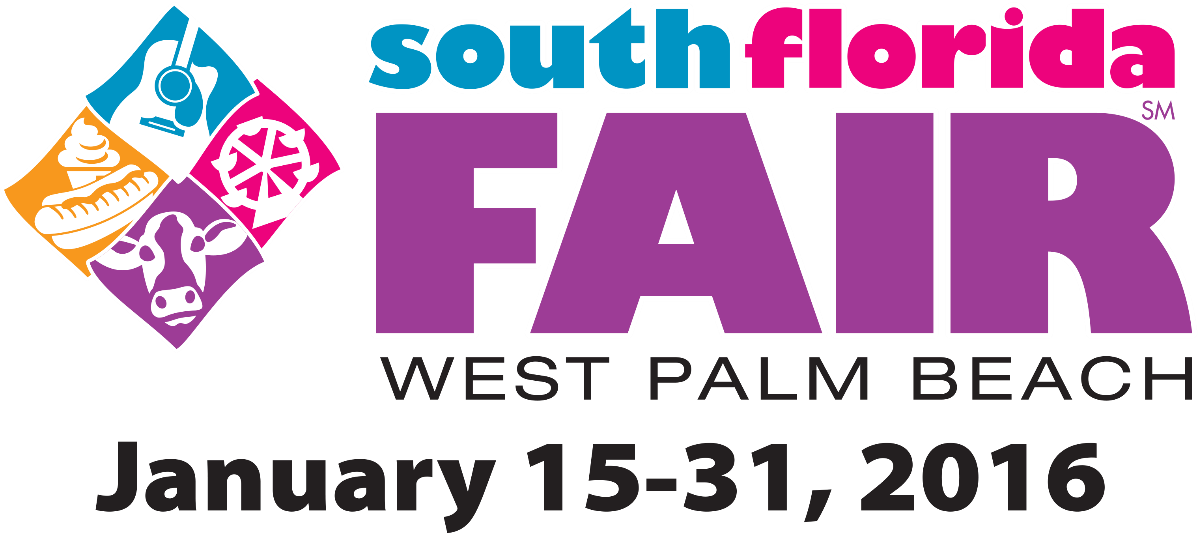 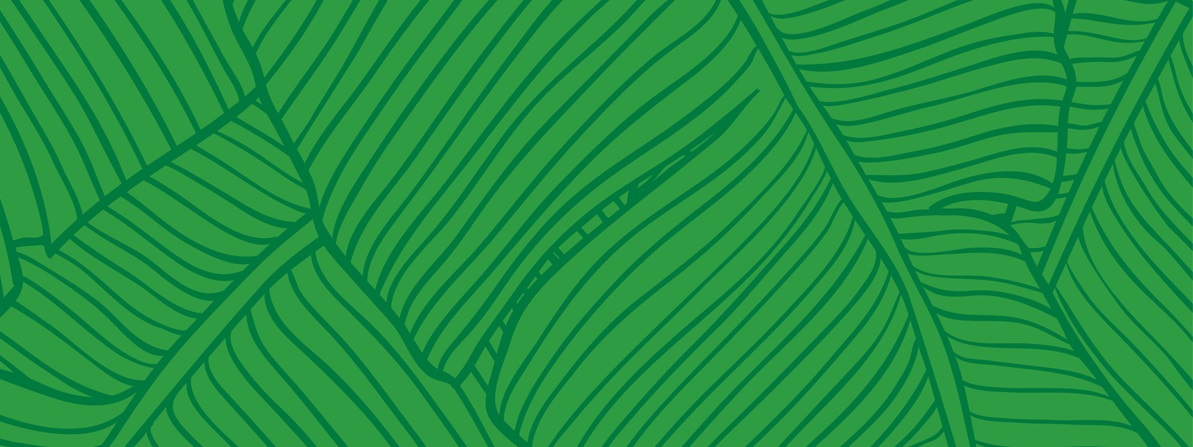 3rd Place – Tickets & Invitations
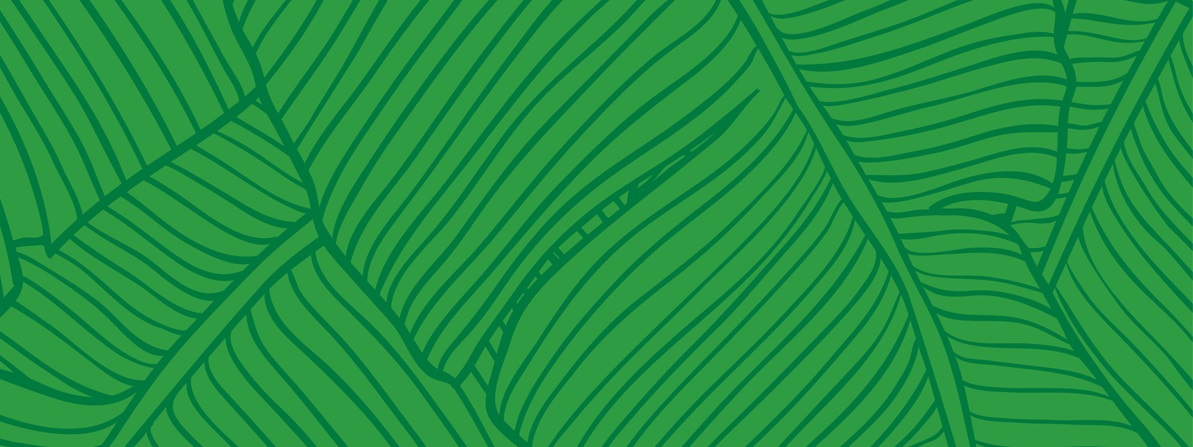 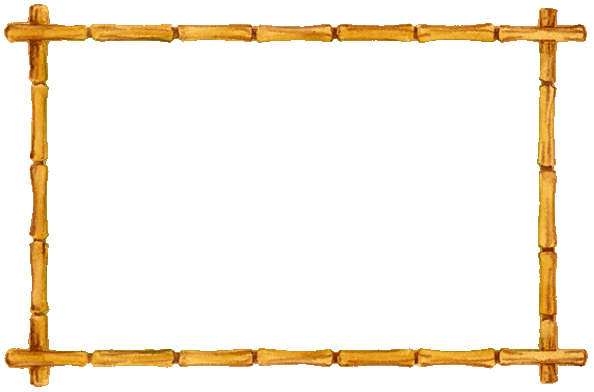 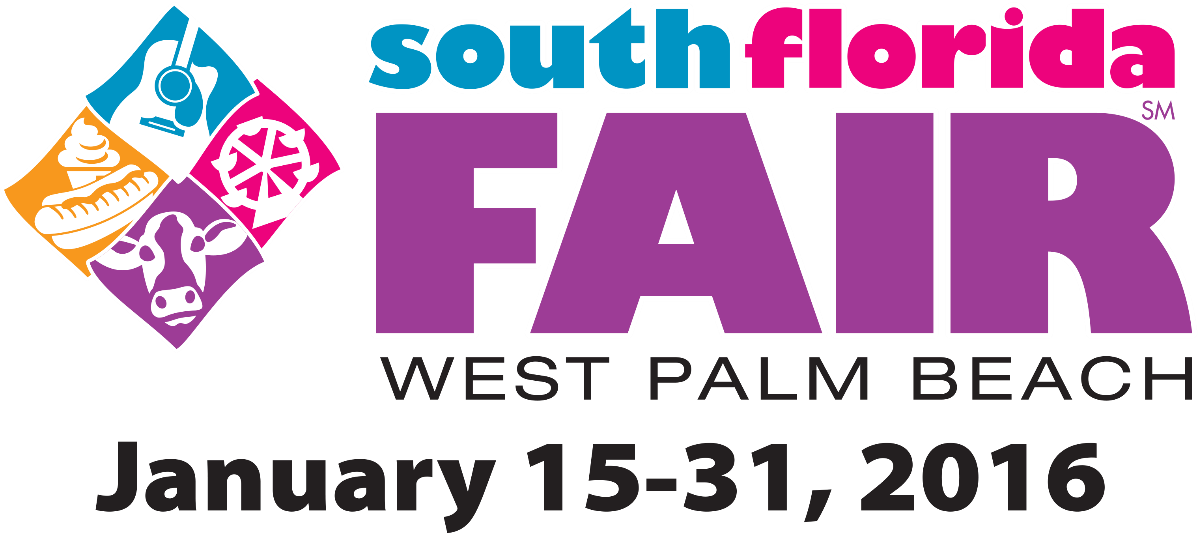 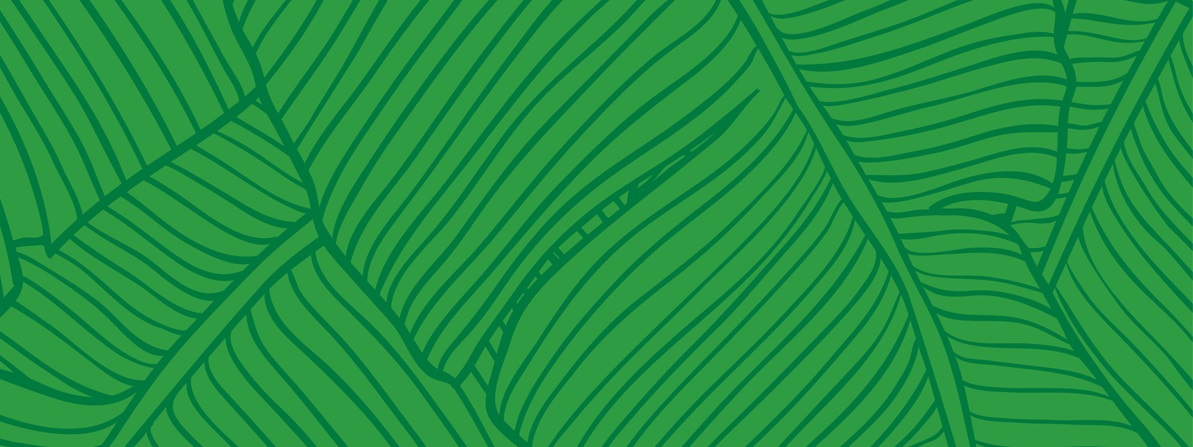 2nd Place – Photo 
2nd Place – Radio 
2nd Place – Social Media
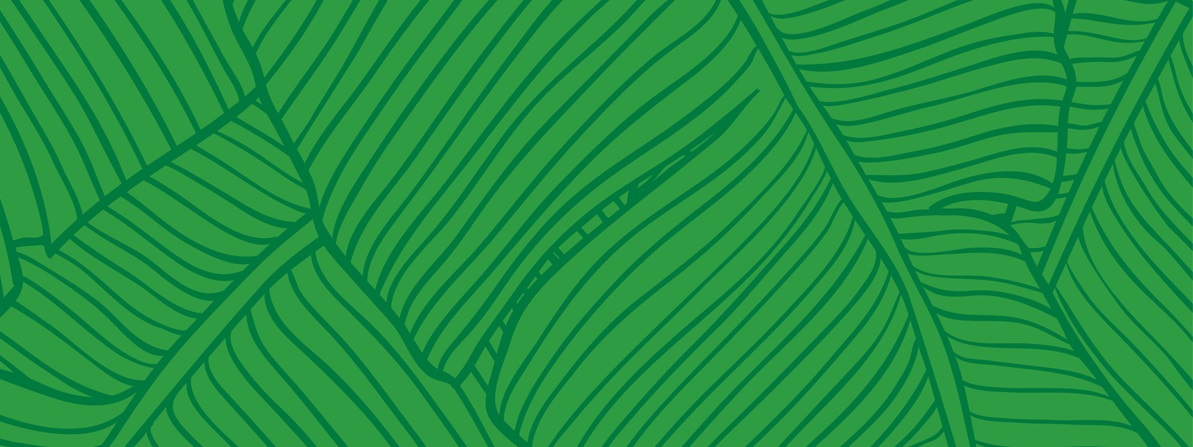 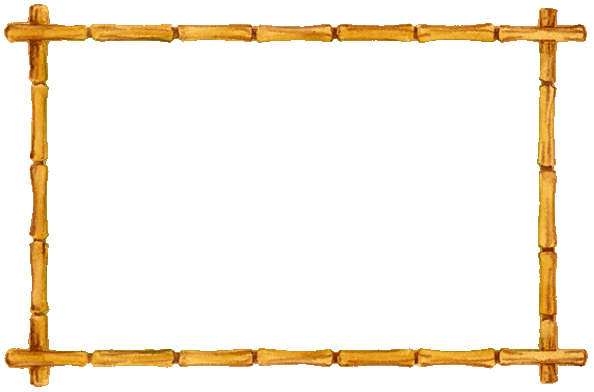 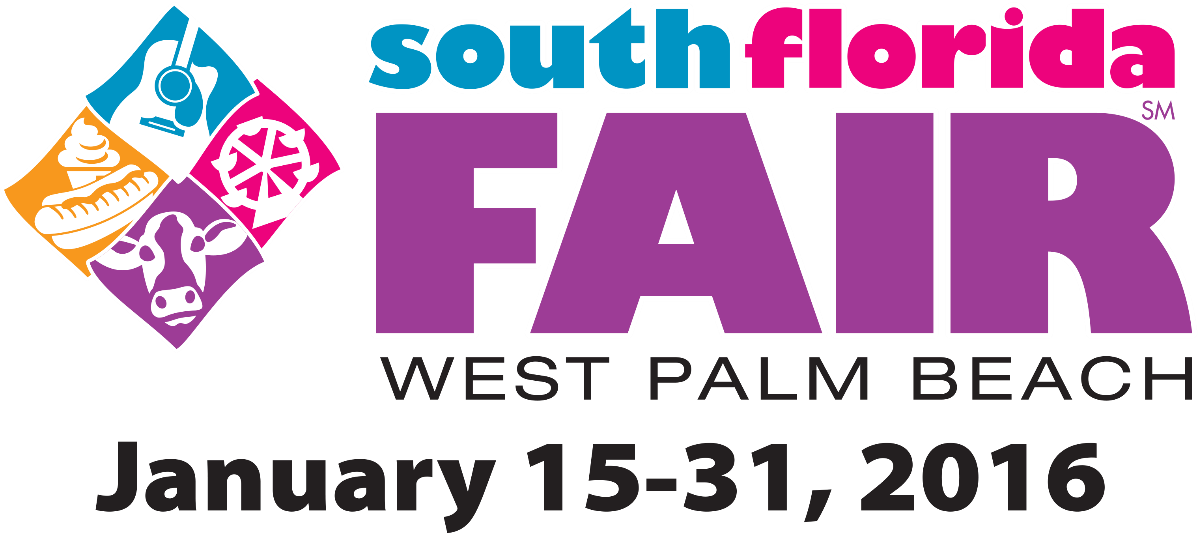 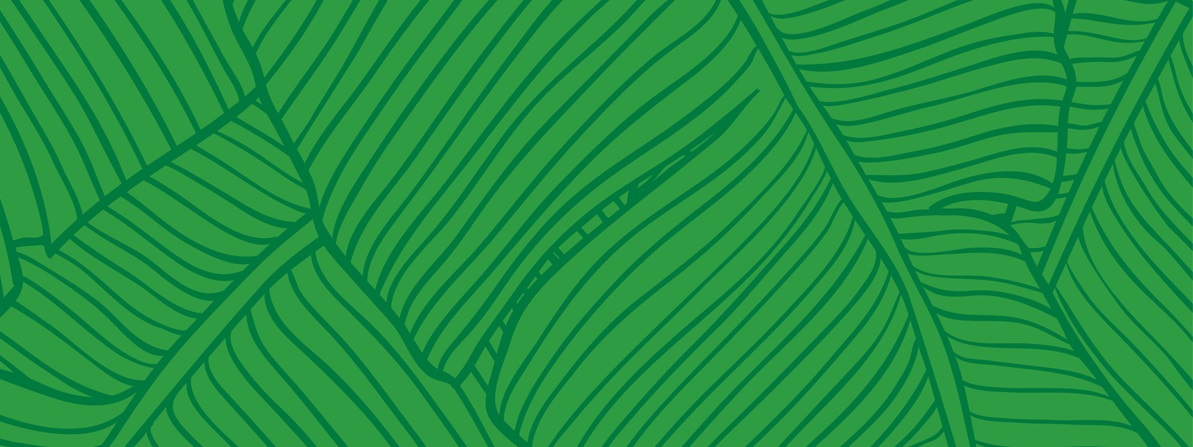 1st Place – T-Shirt
1st Place – Annual Report
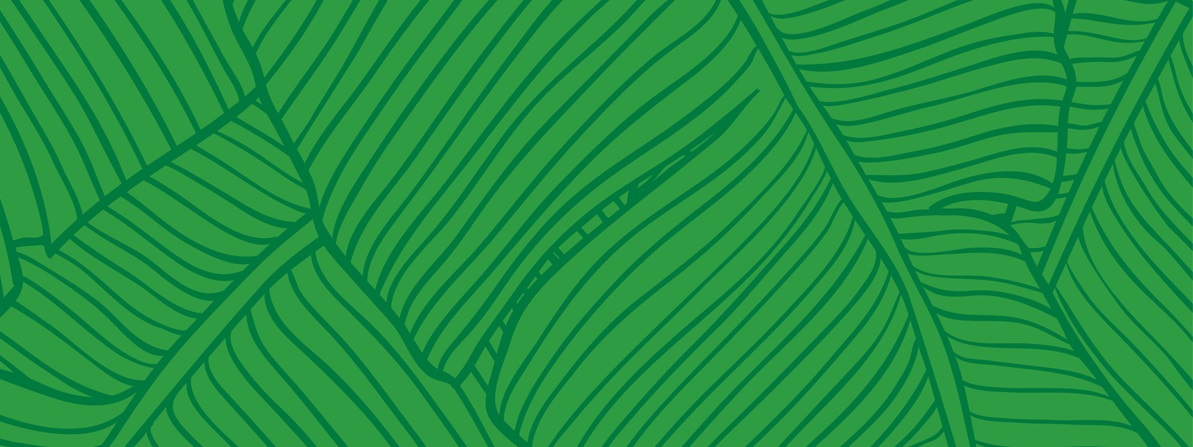 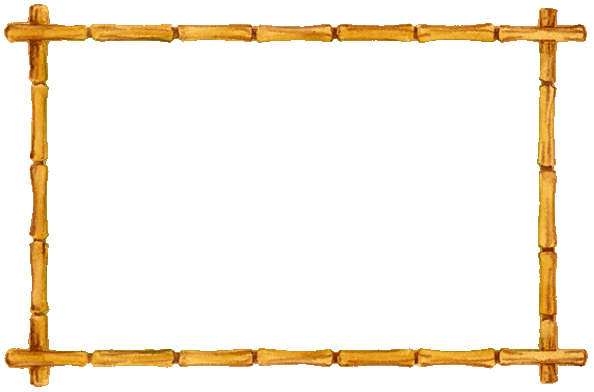 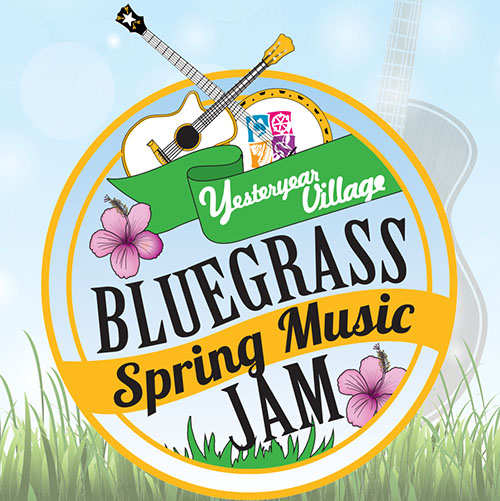 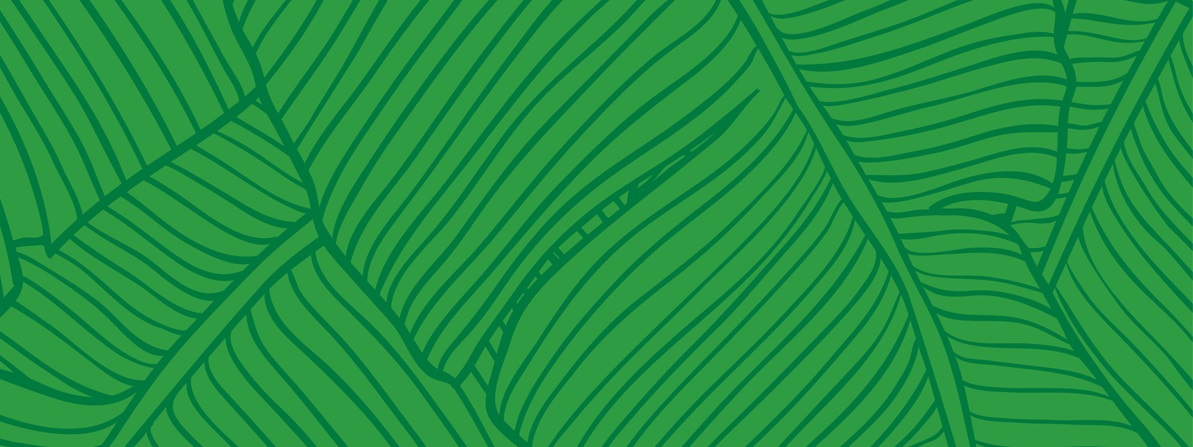 2nd Place – T-Shirt 
3rd Place – Brochure
3rd Place – Program / Event Guide
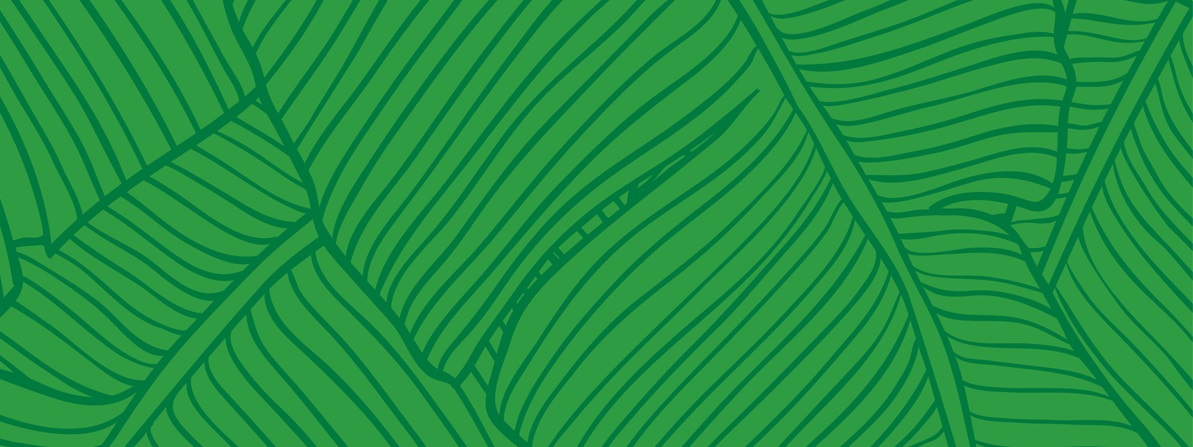 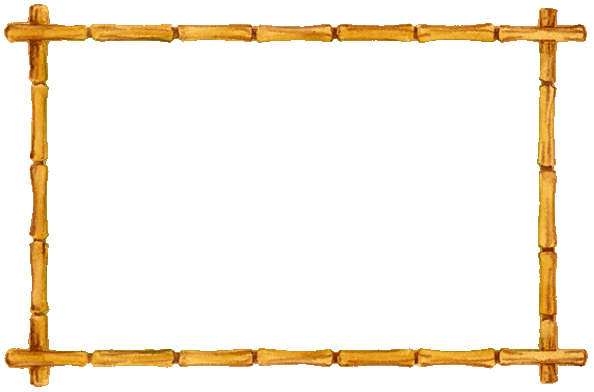 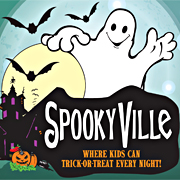 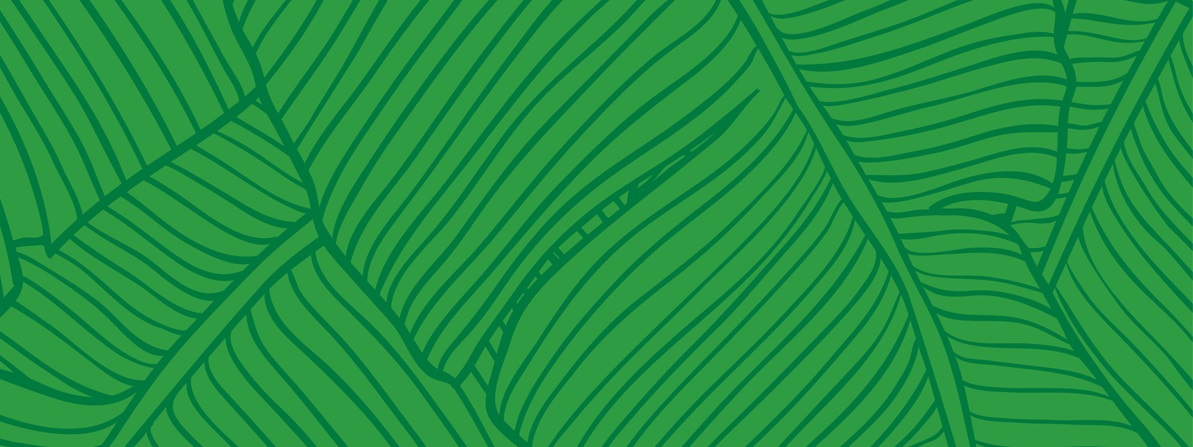 3rd  Place – Radio
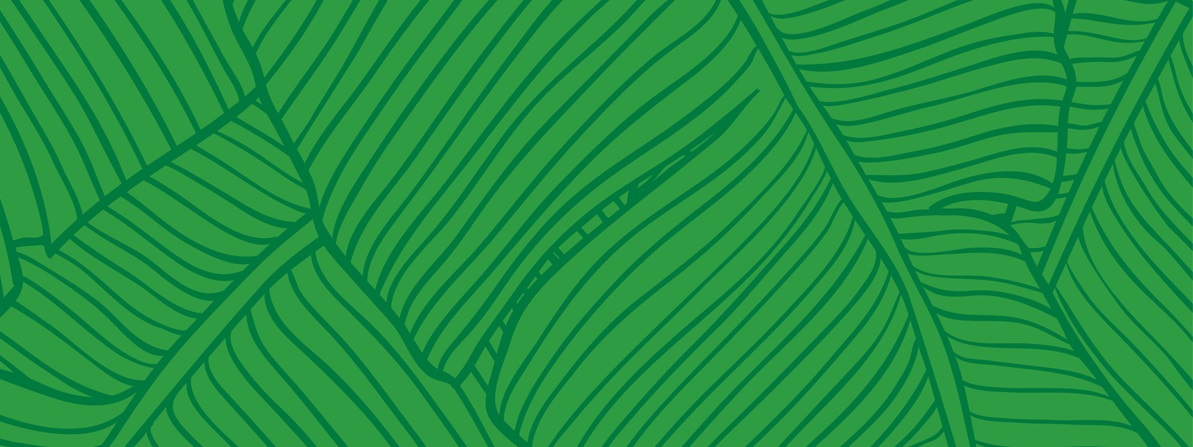 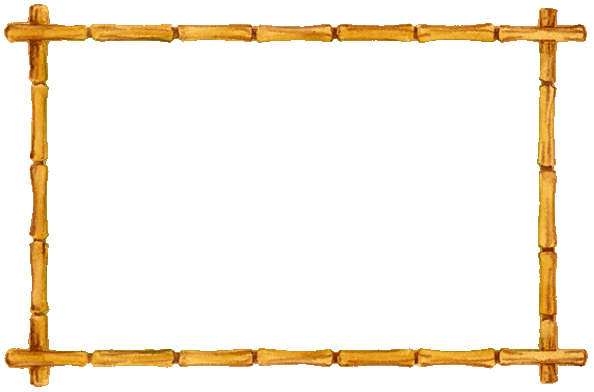 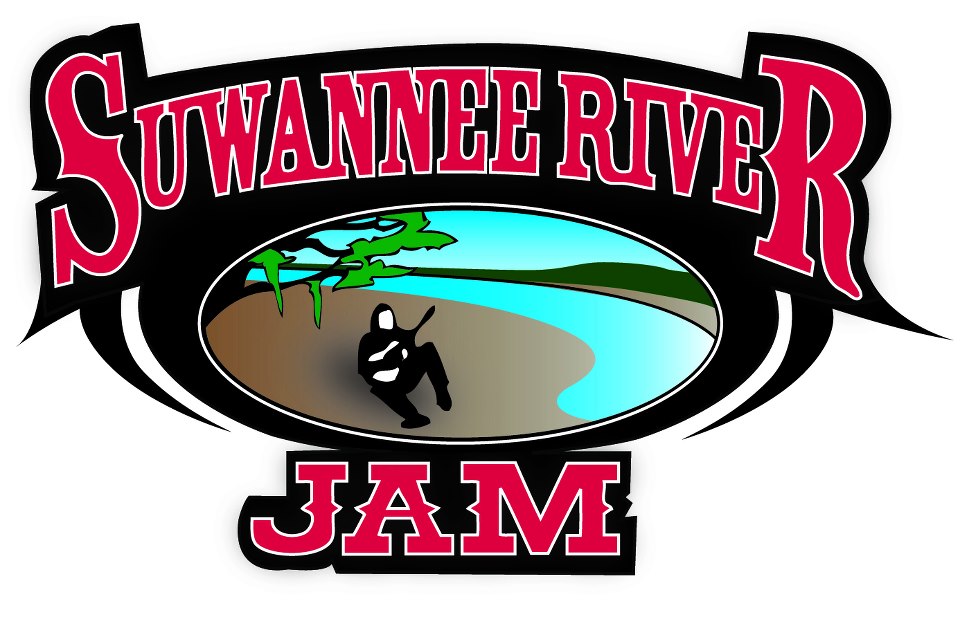 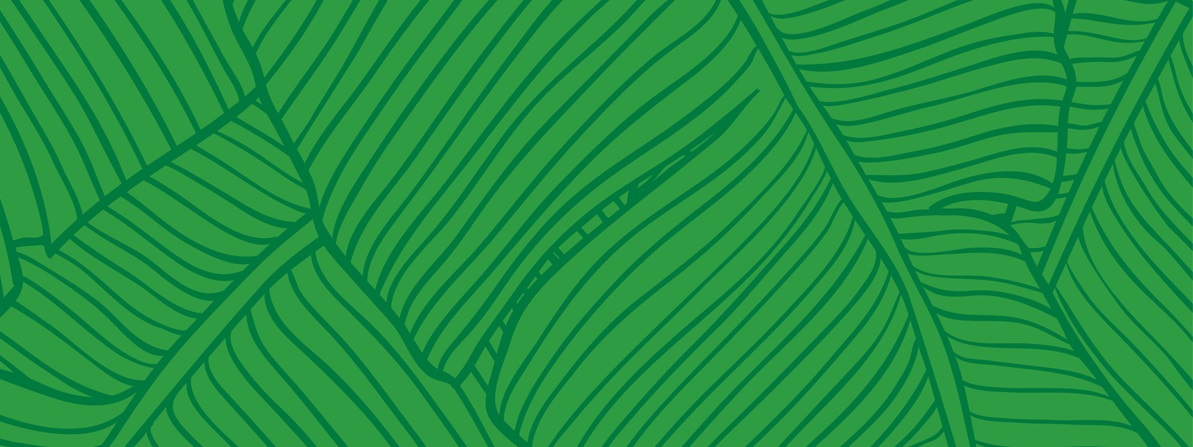 1st Place – Television
1st Place – Website
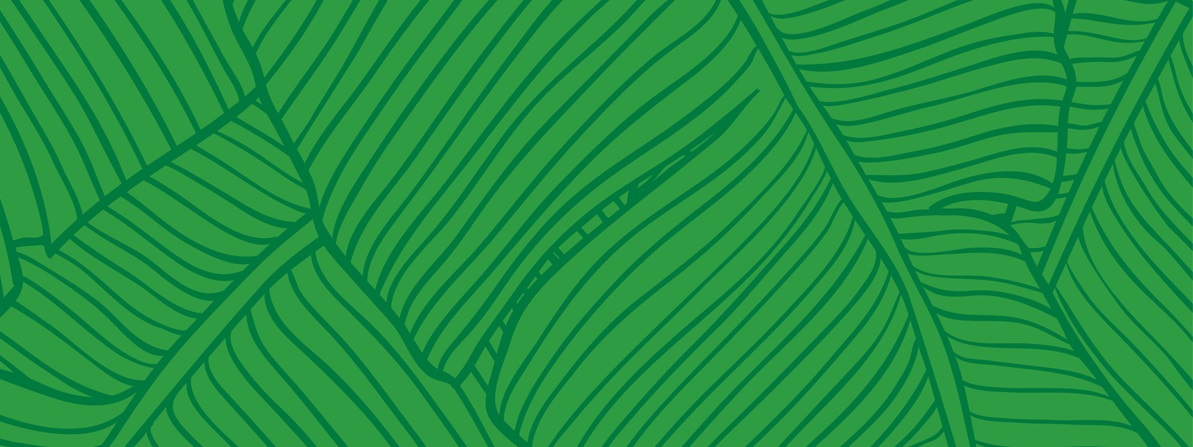 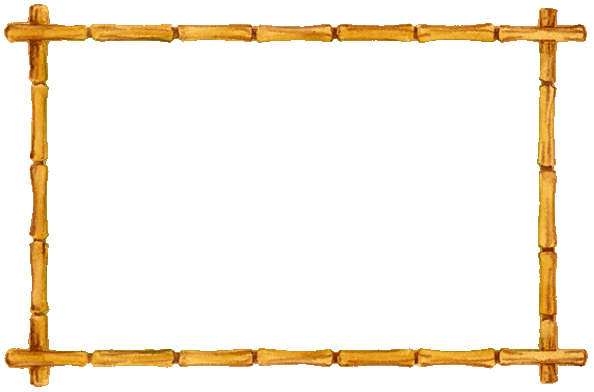 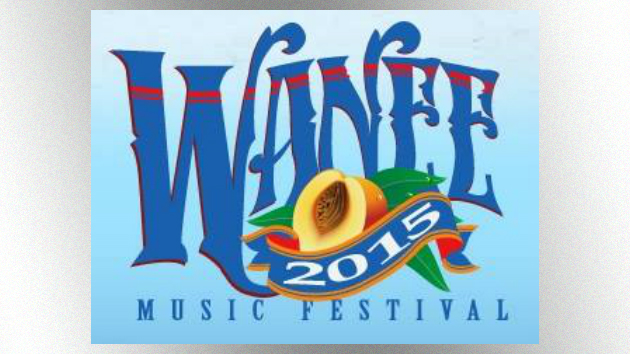 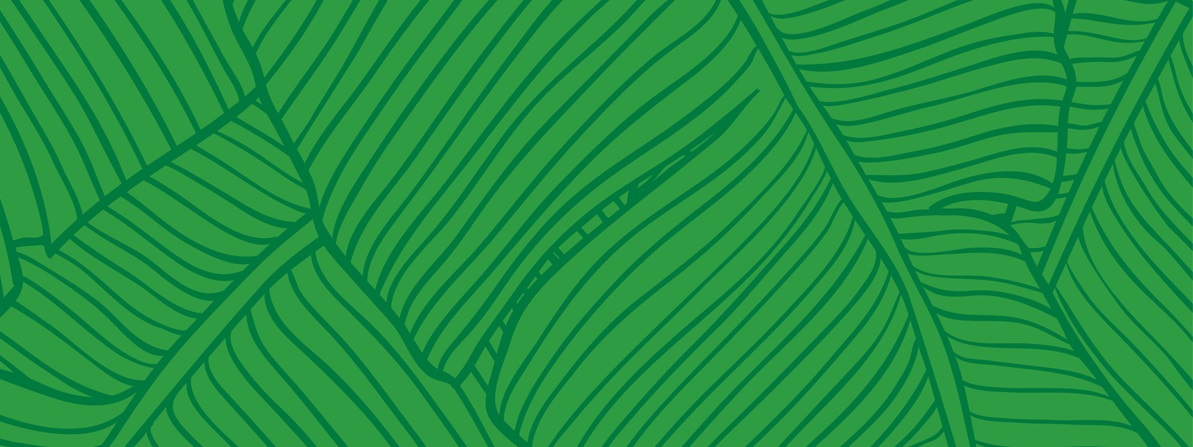 3rd  Place – Photo
3rd Place – Promotional Poster
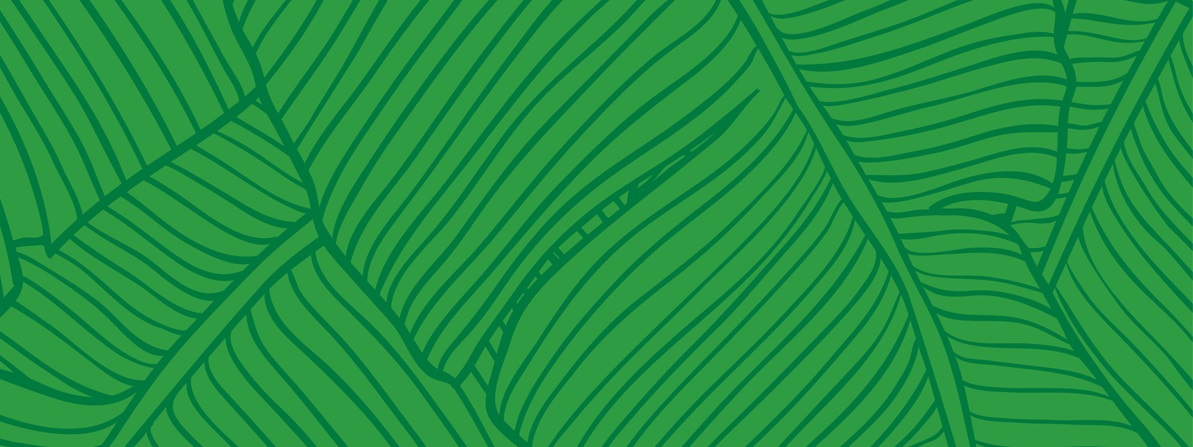 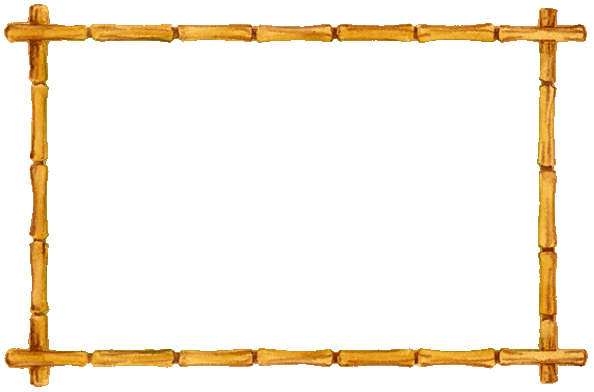 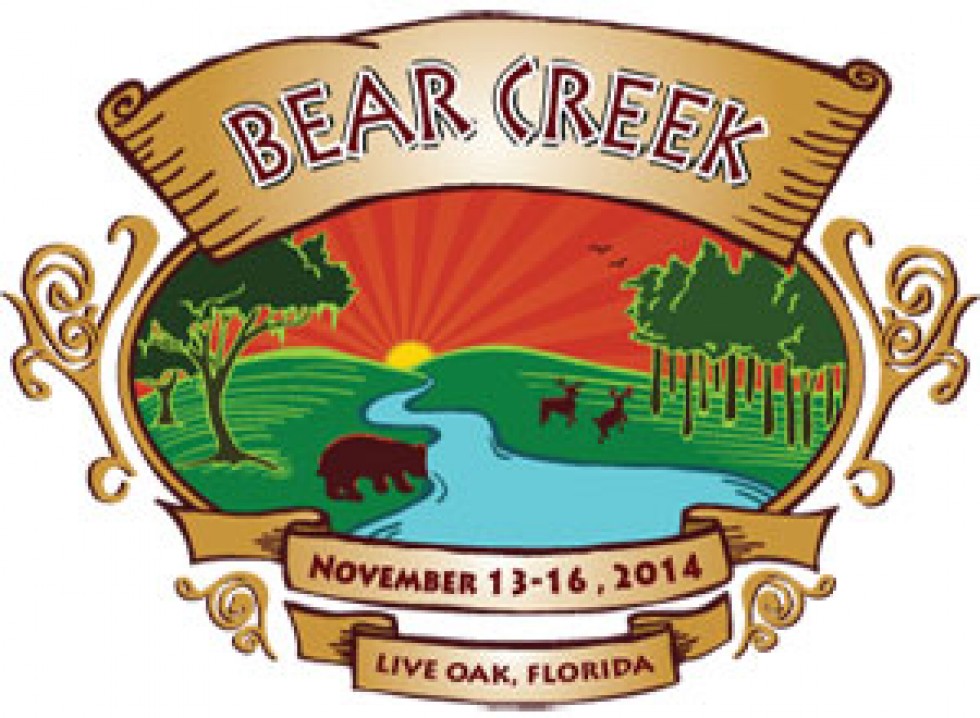 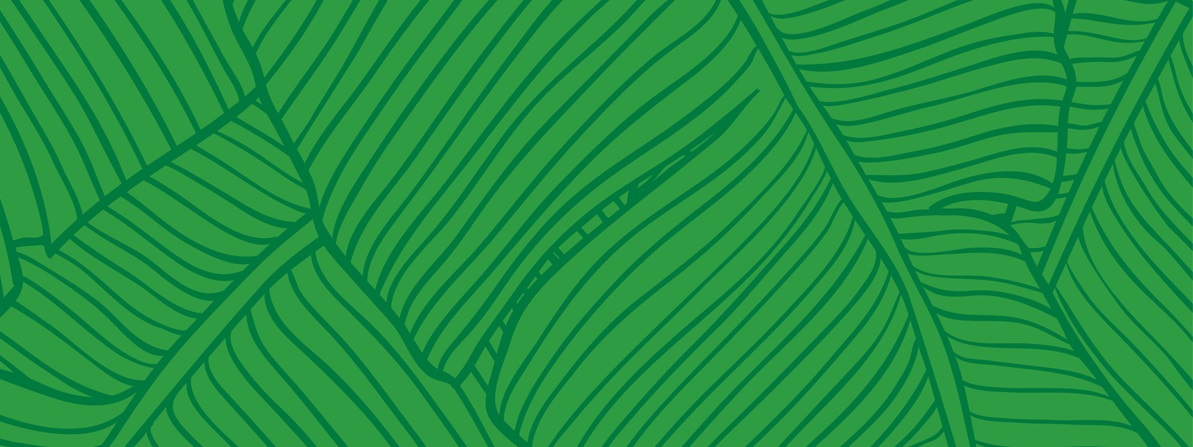 2nd Place – Outdoor Advertisement
3rd Place – Promotional Poster
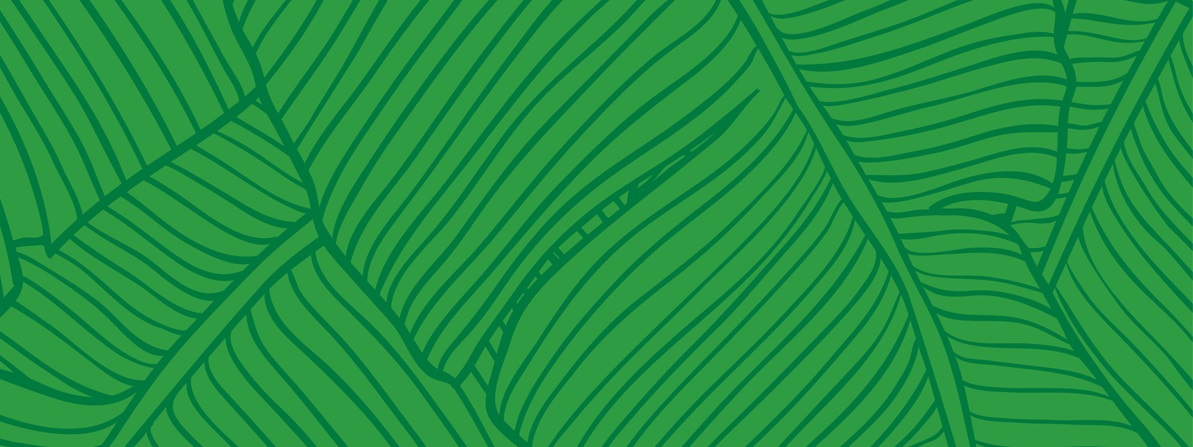 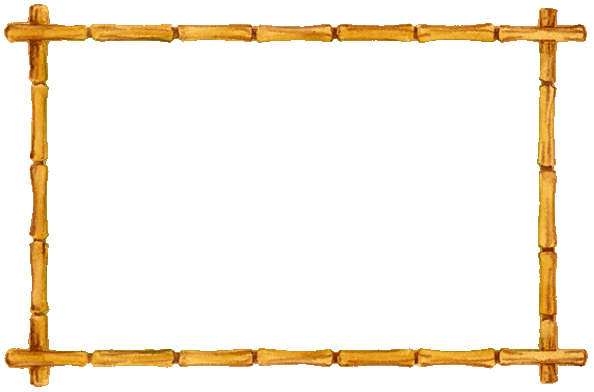 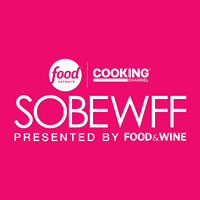 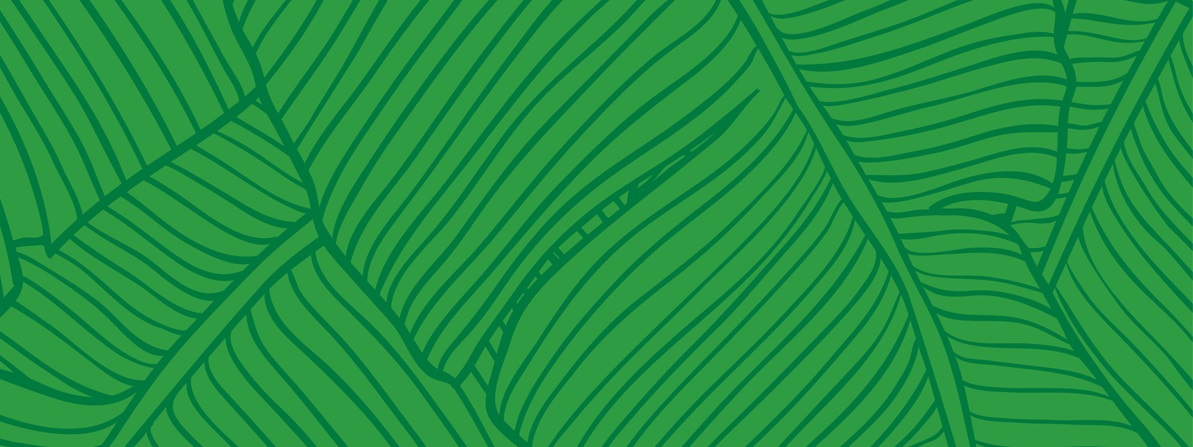 1st Place – Mobile App
2nd Place – Brochure
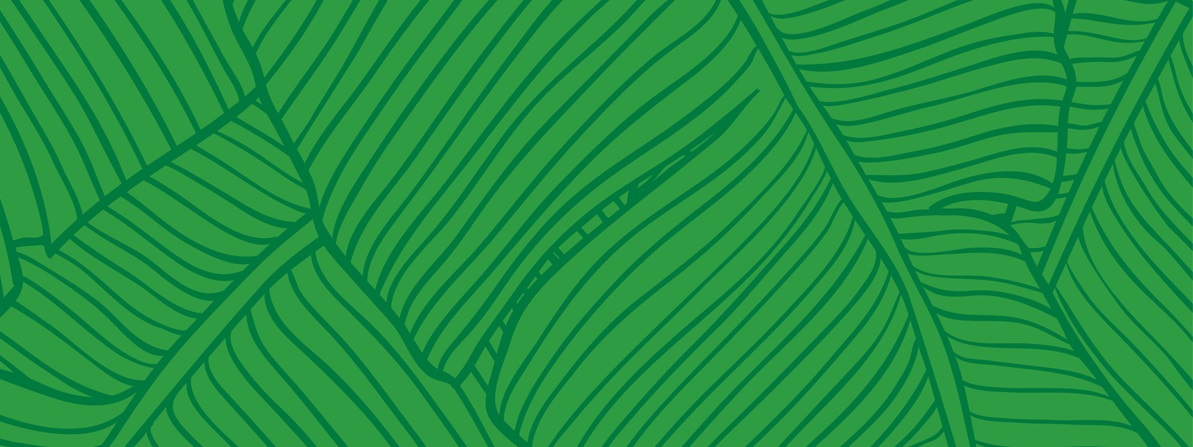 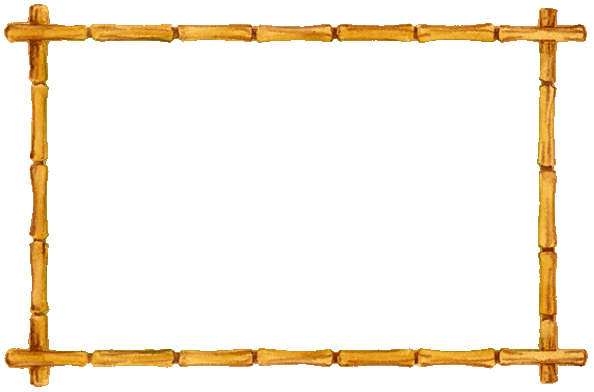 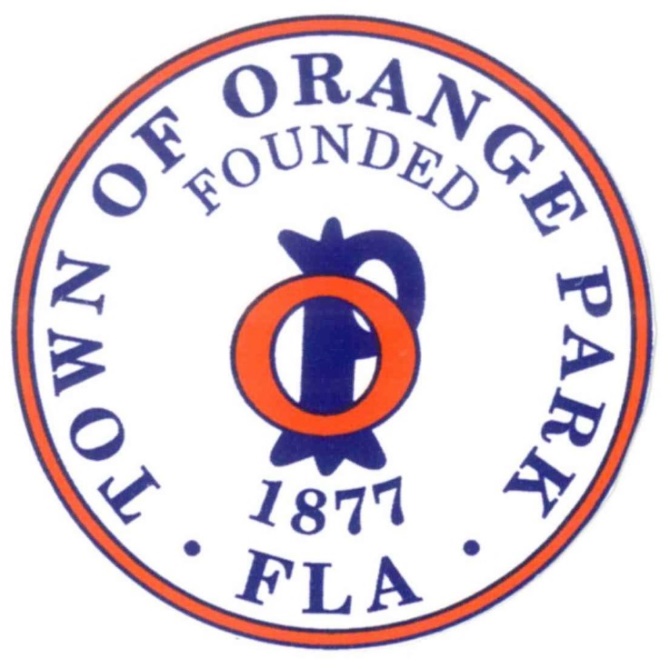 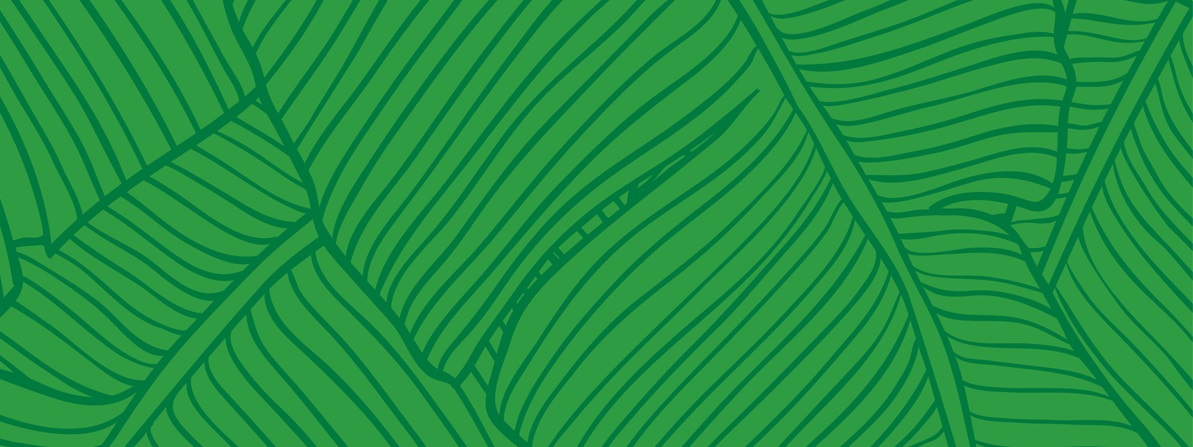 1st Place – Volunteer Program 
1st Place – Green Program 
3rd Place – Website
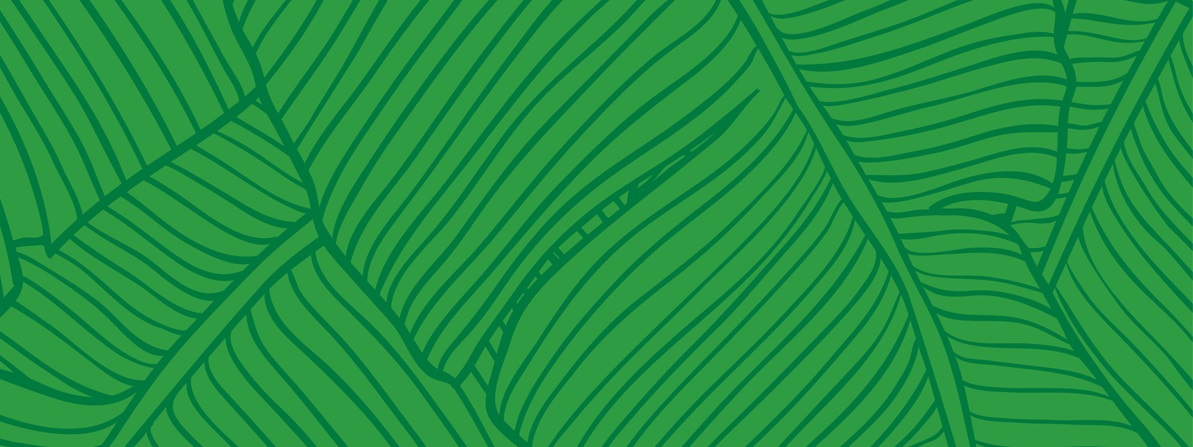 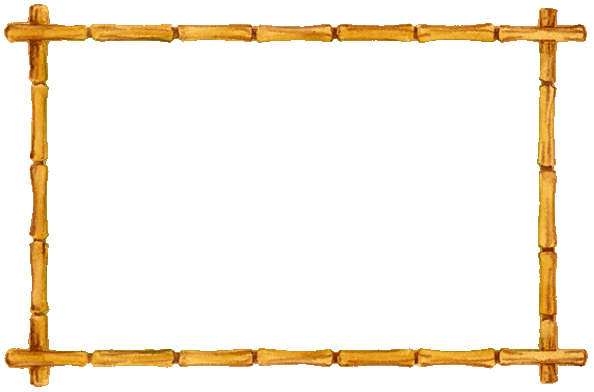 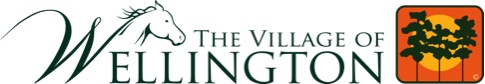 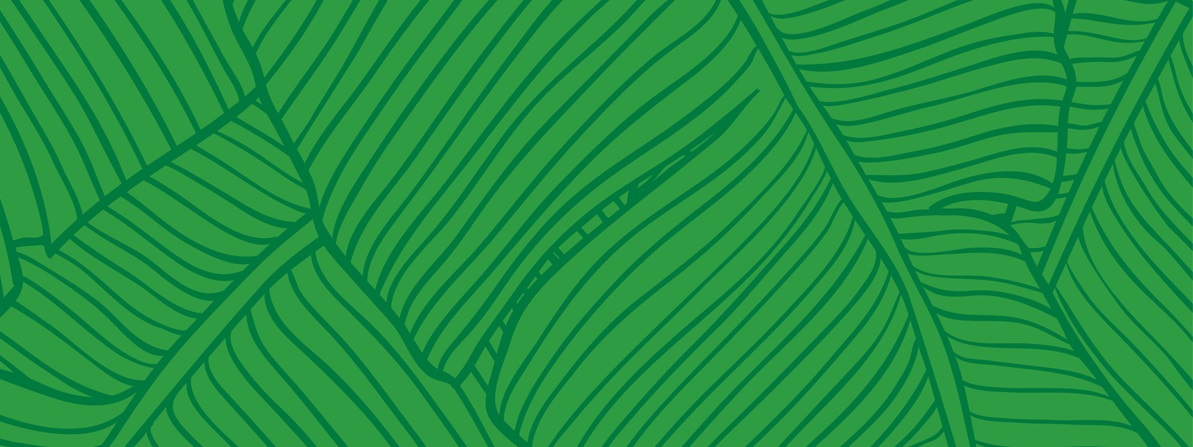 2nd  Place – Tickets & Invitations
2nd Place – Promotional Poster 
2nd Place – PR / Media Campaign
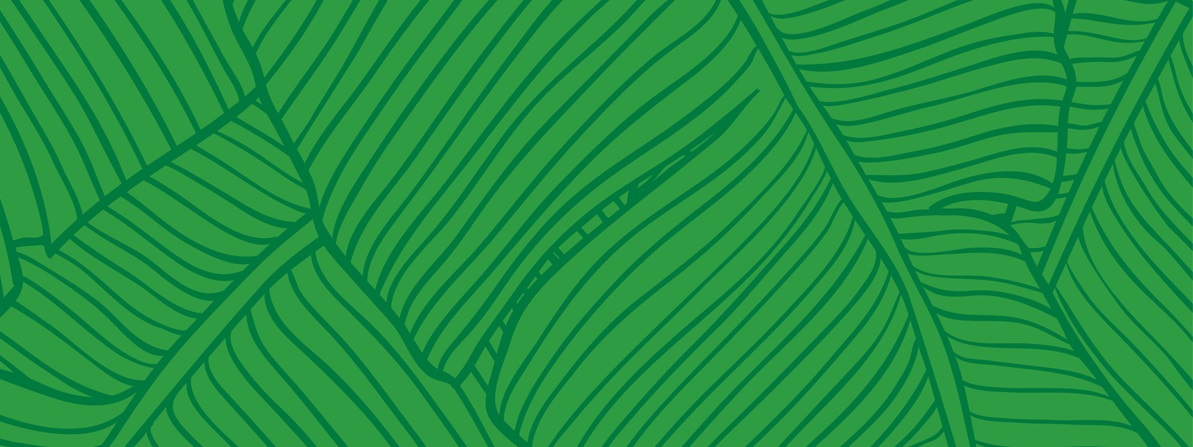 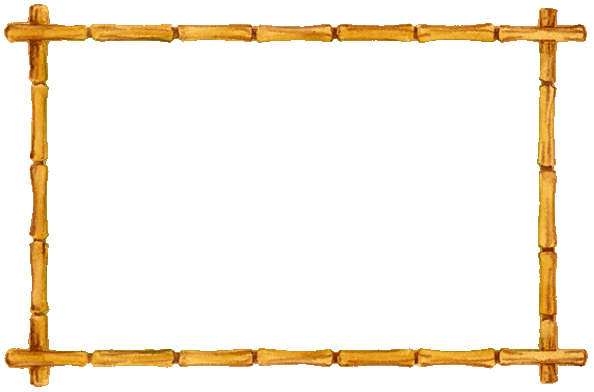 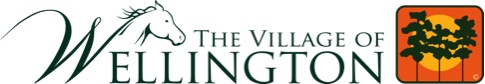 1st Place – Promotional Item 
1st  Place – Tickets & Invitations
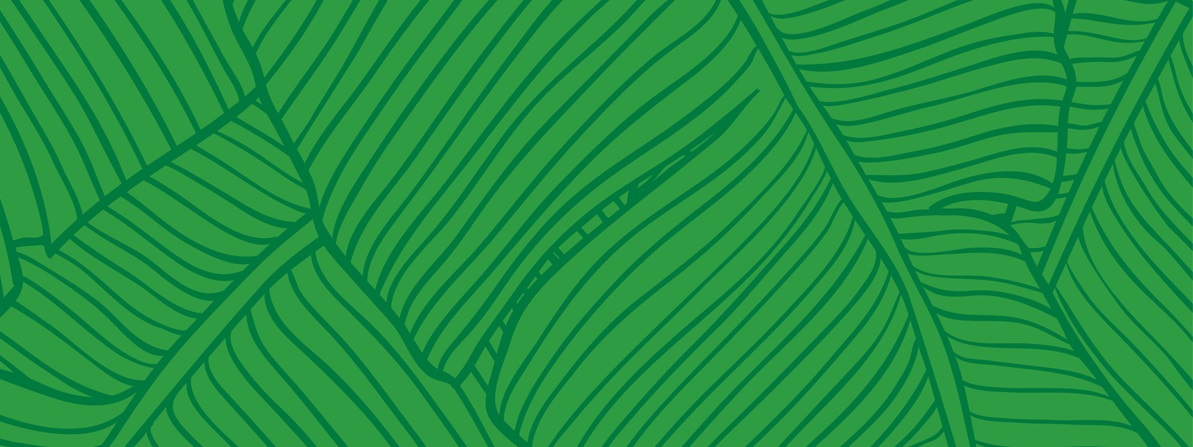 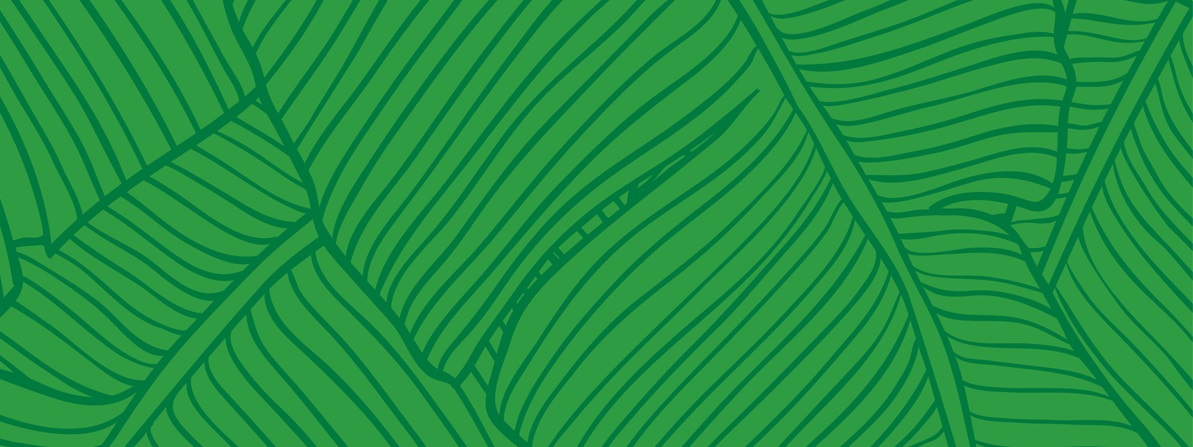 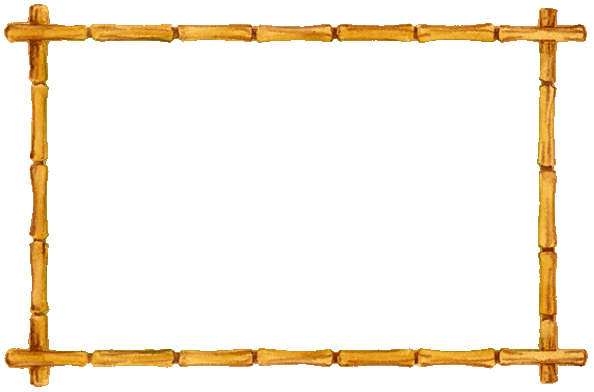 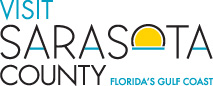 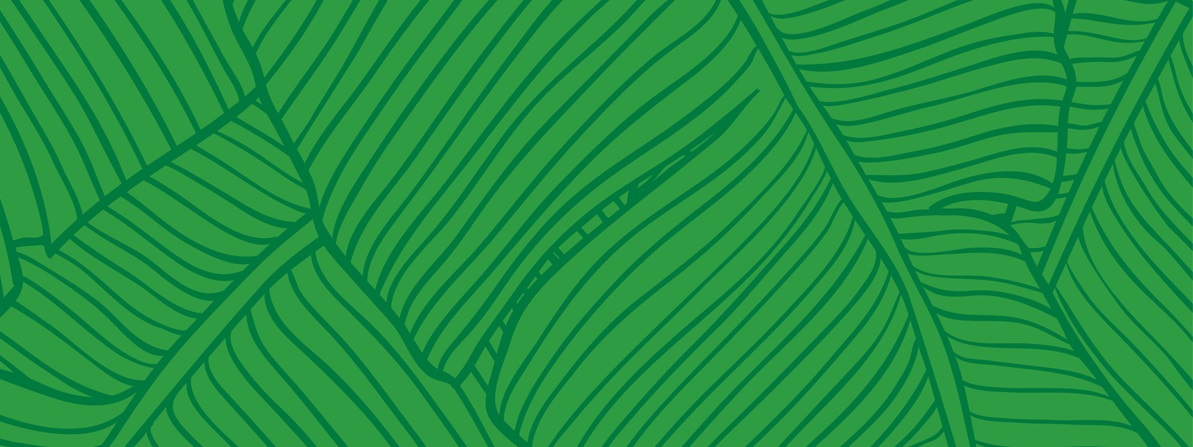 1st Place – Brochure
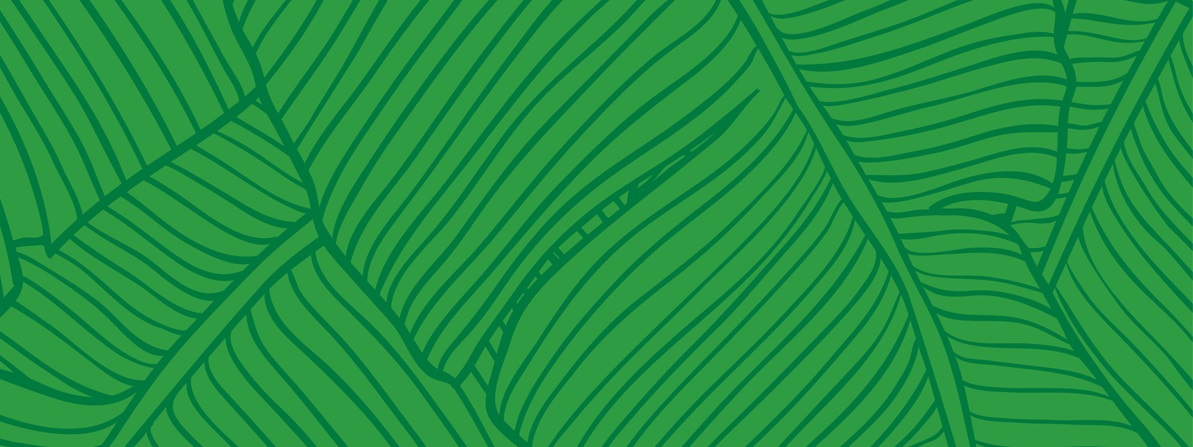 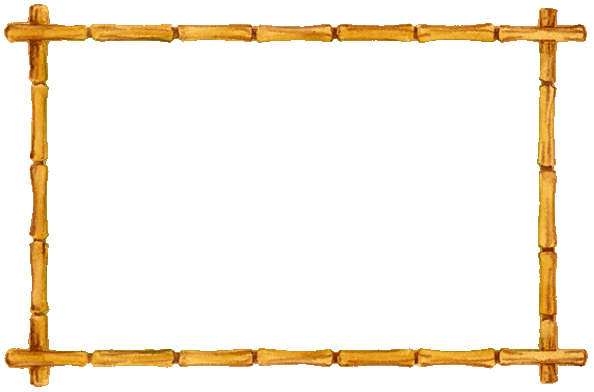 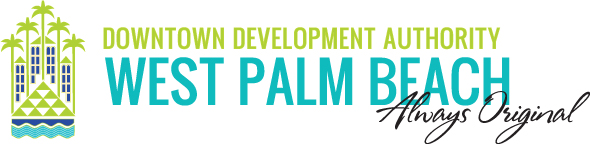 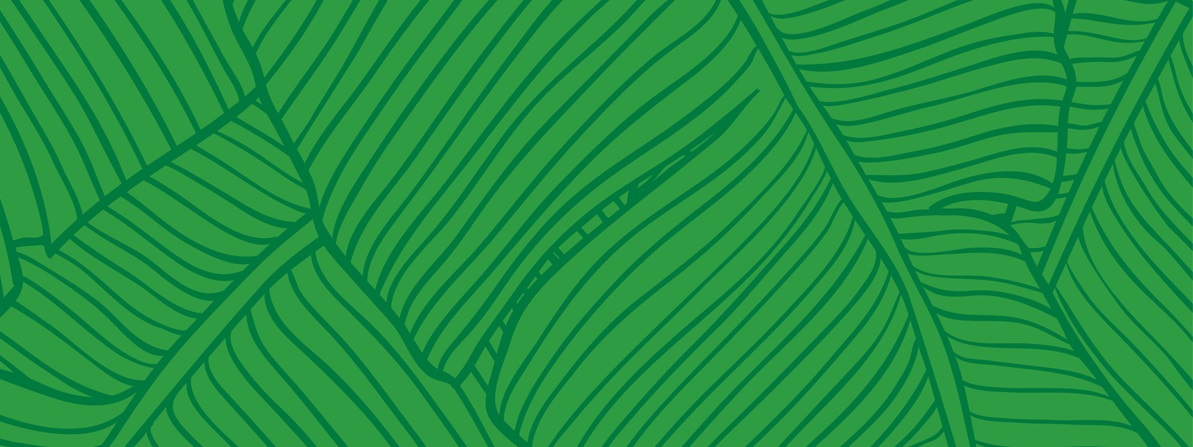 3rd Place – Educational Program
3rd Place – Photo
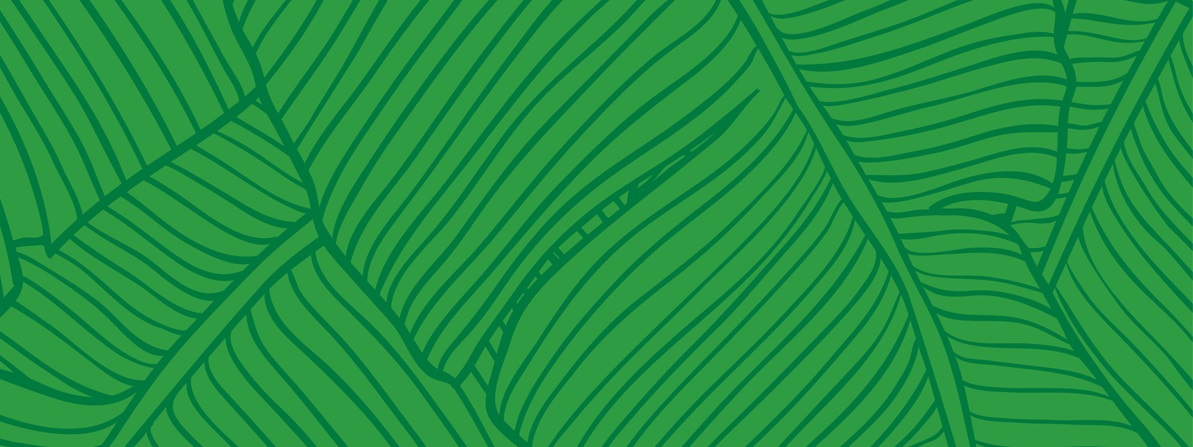 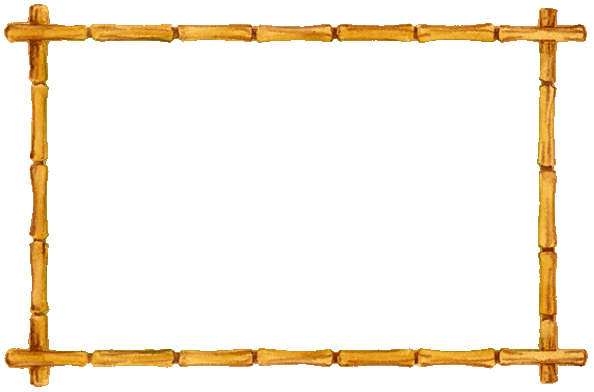 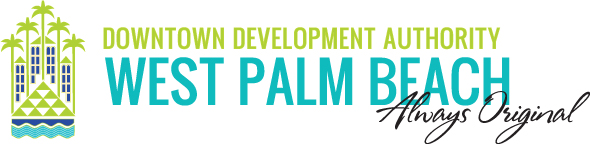 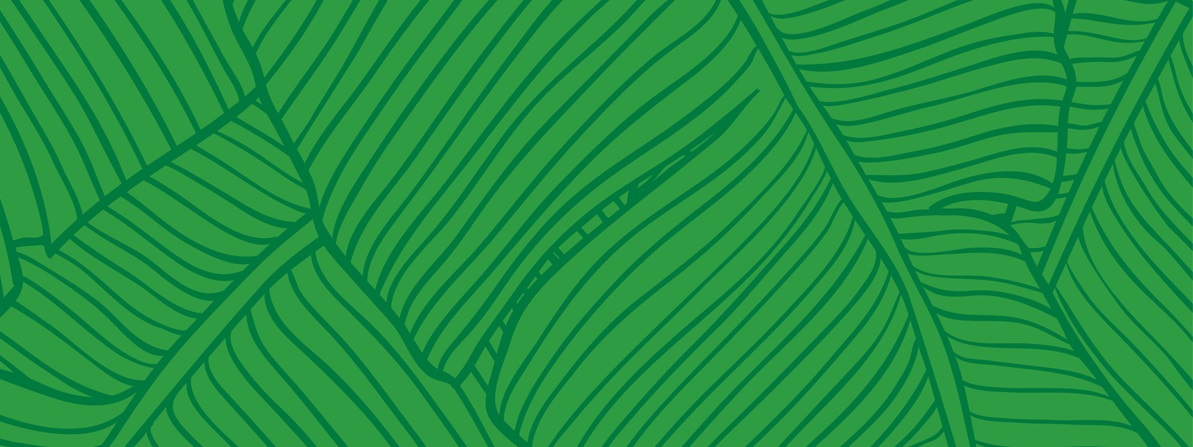 1st Place – Outdoor Advertisement 
2nd Place – Television
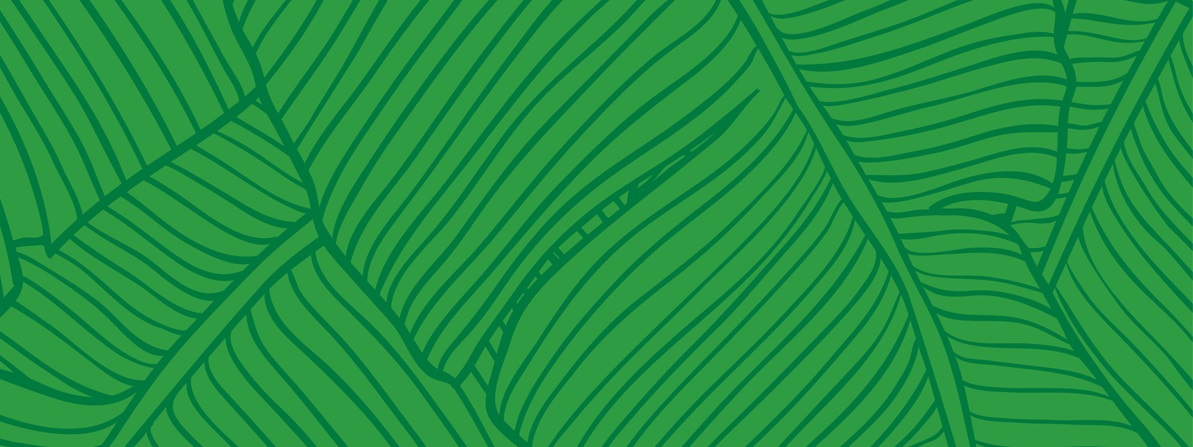 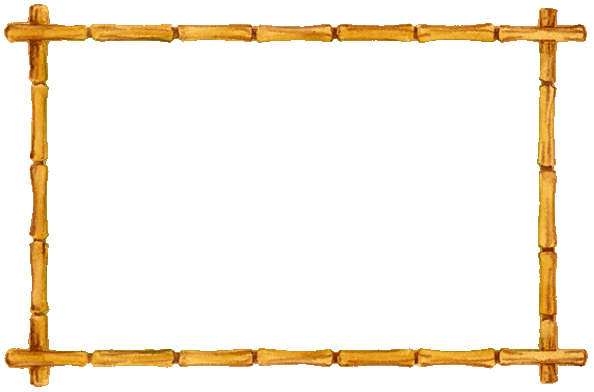 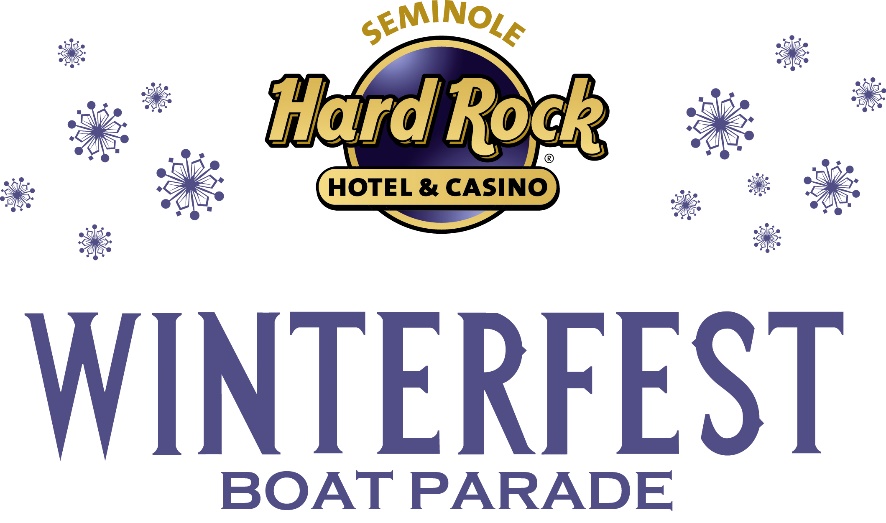 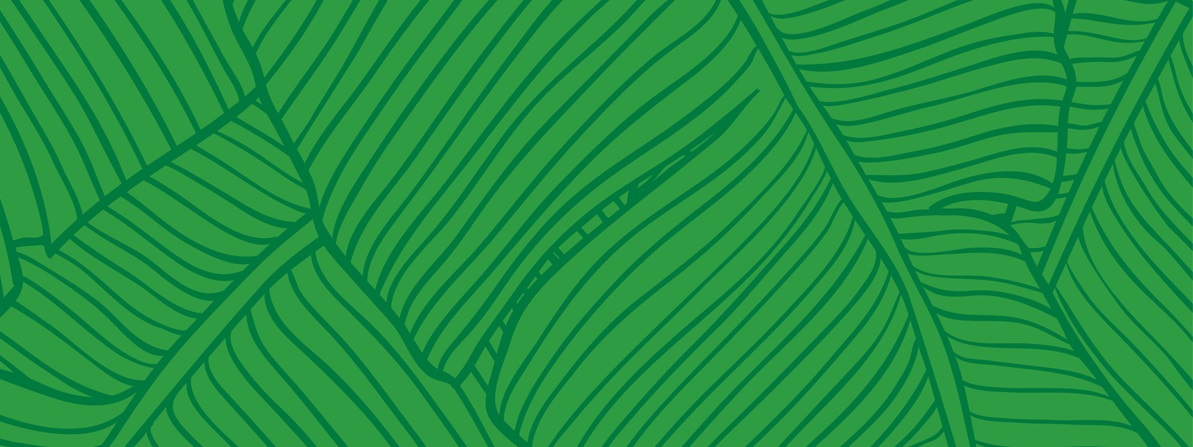 3rd Place – Social Media
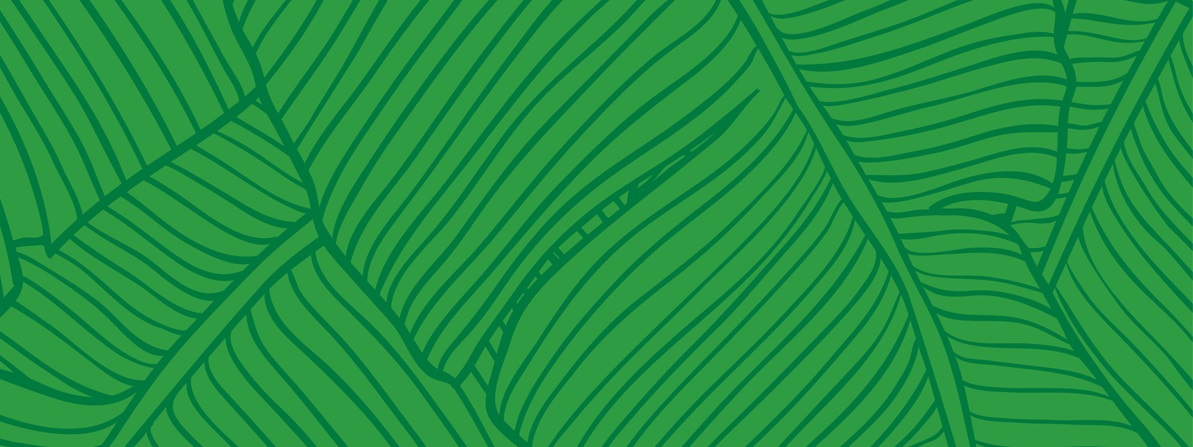 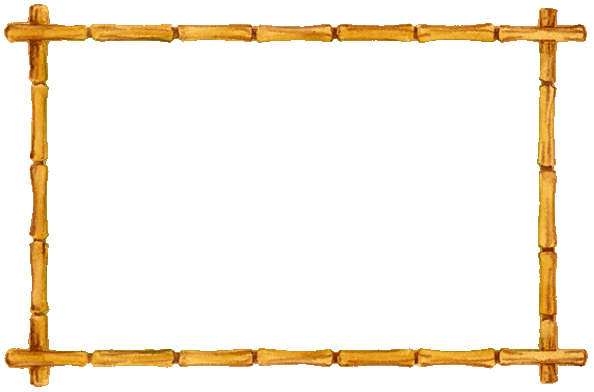 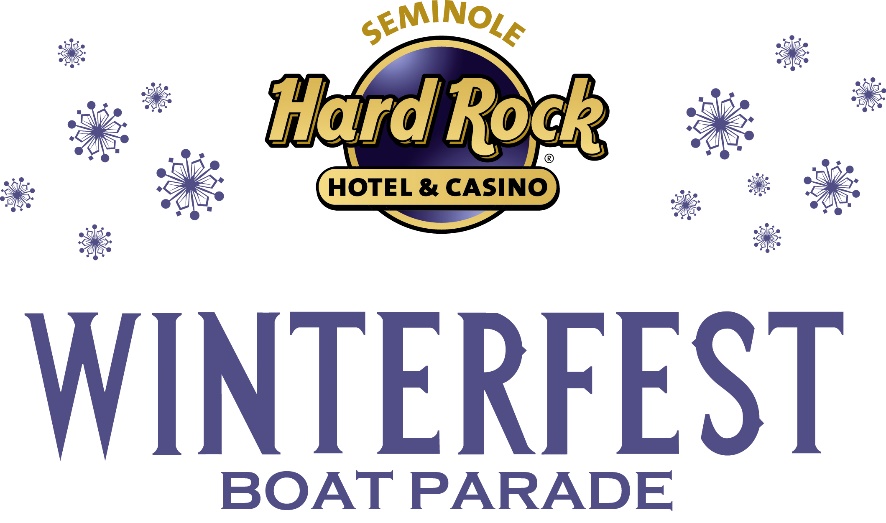 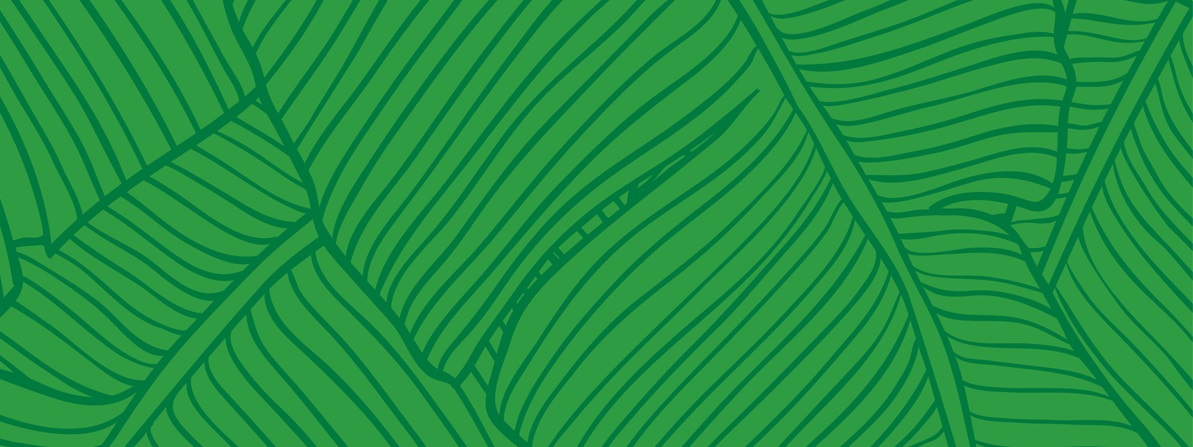 2nd Place – Mobile App
2nd Place – Tickets & Invitations
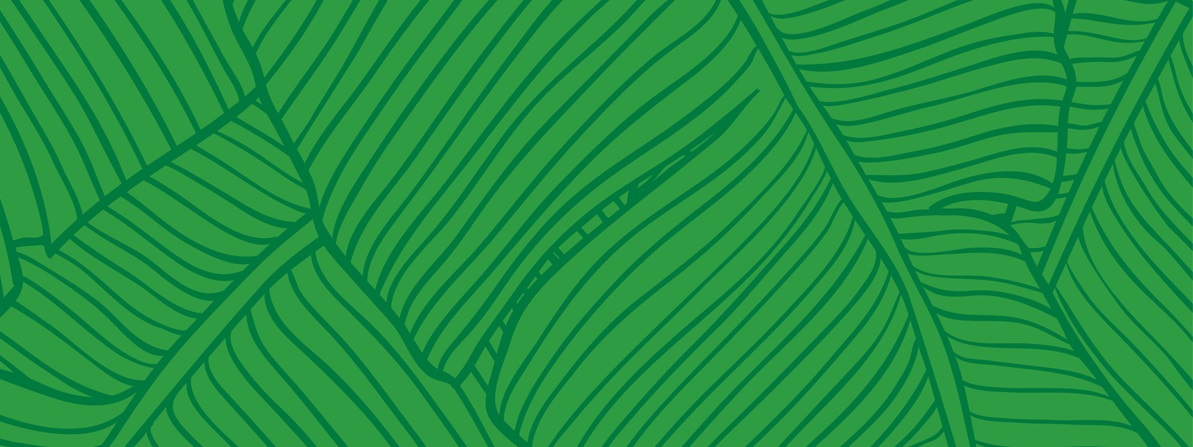 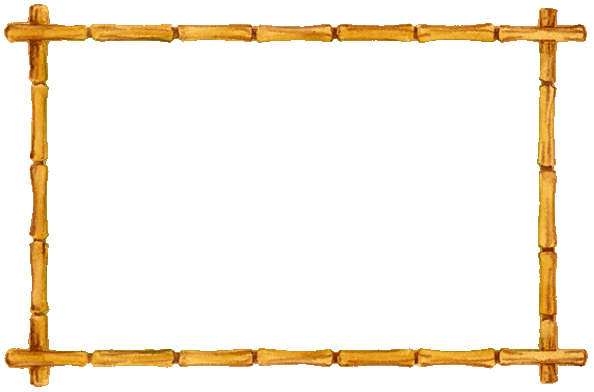 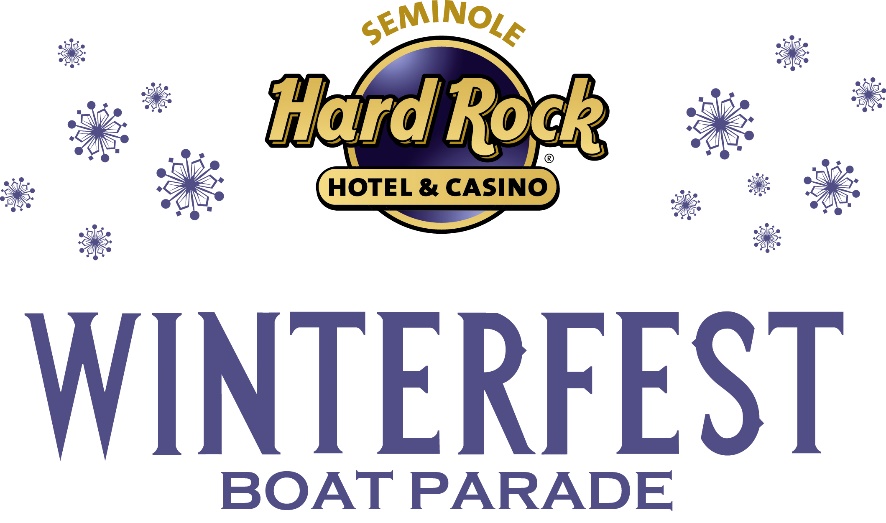 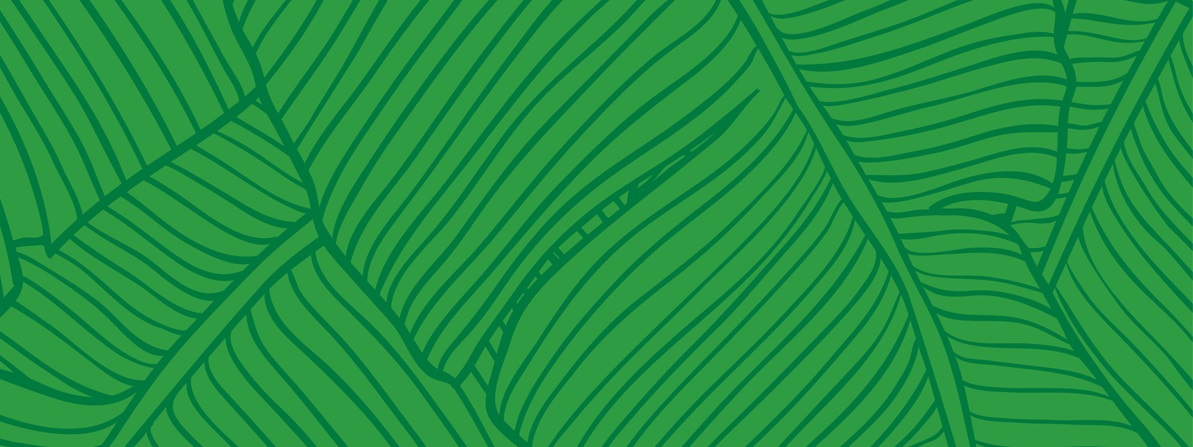 1st Place – Promotional Item 
1st Place – Radio
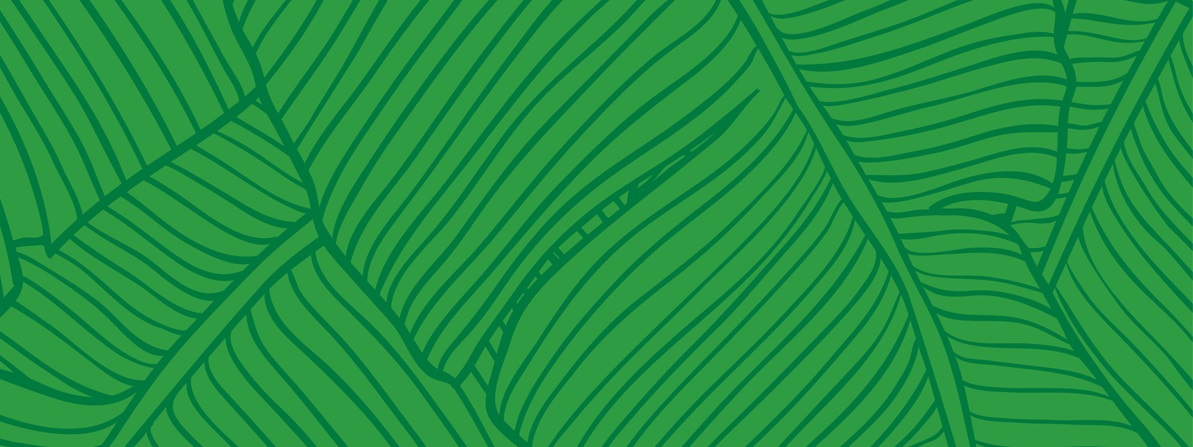 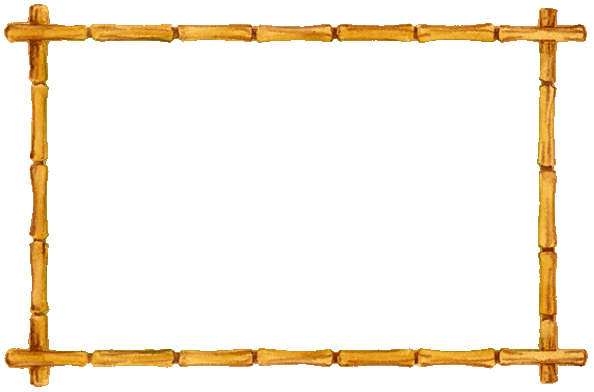 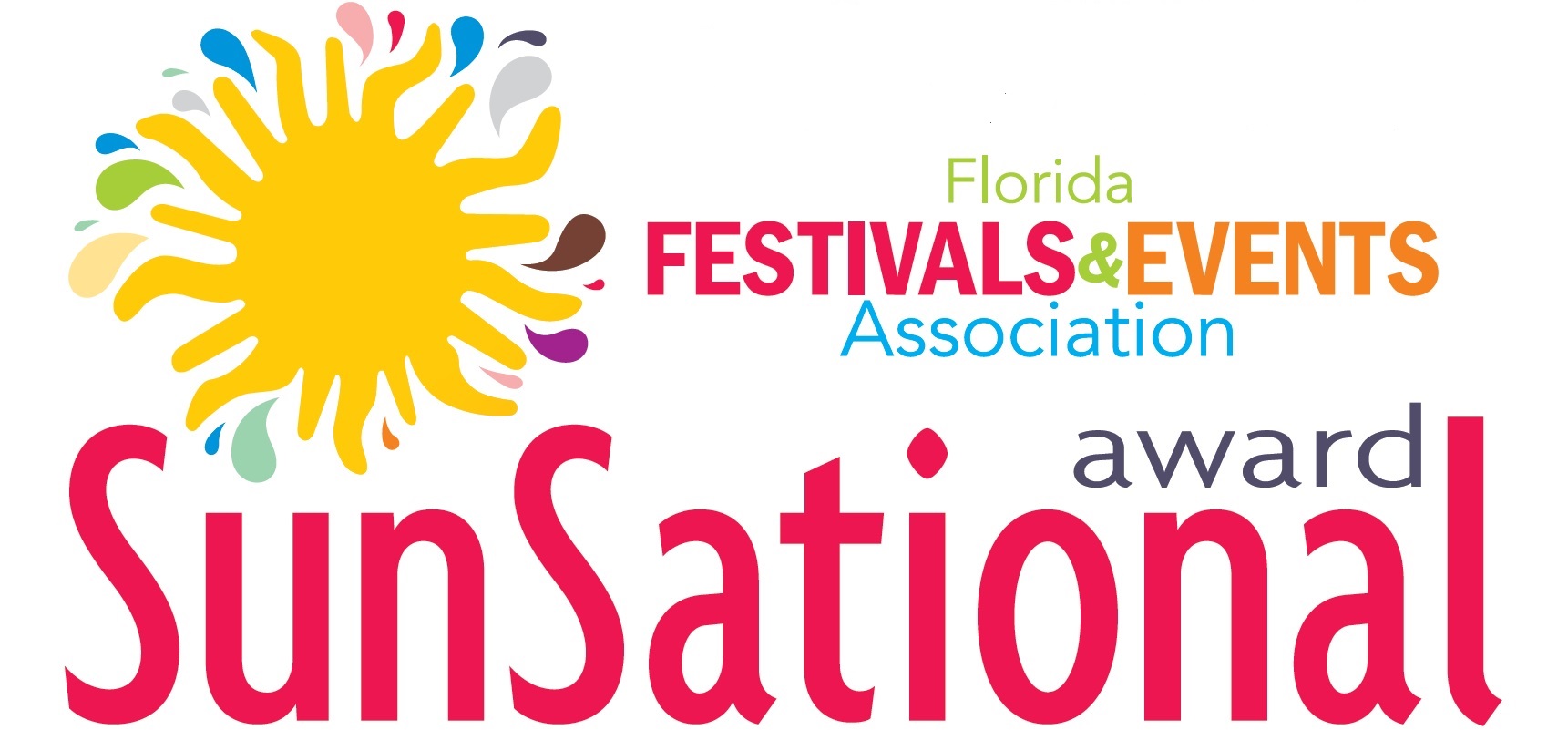 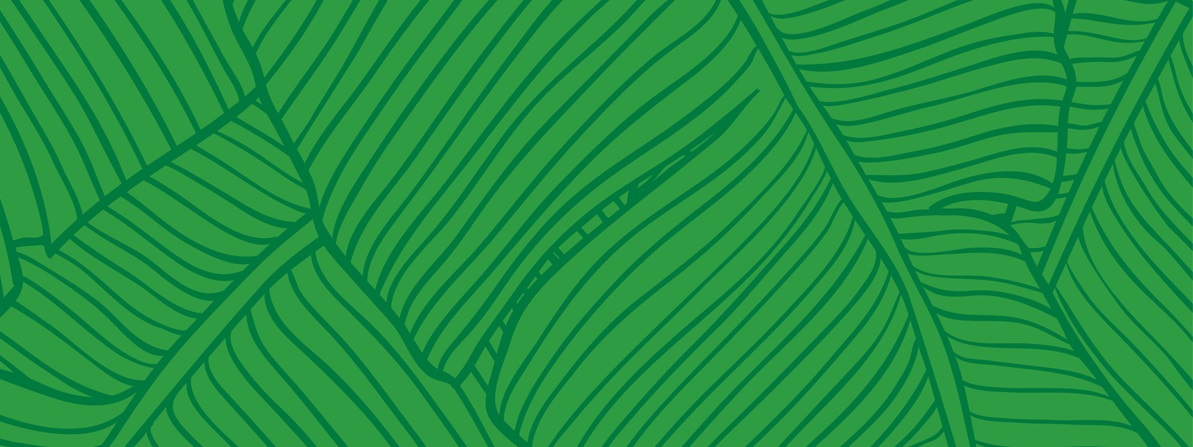 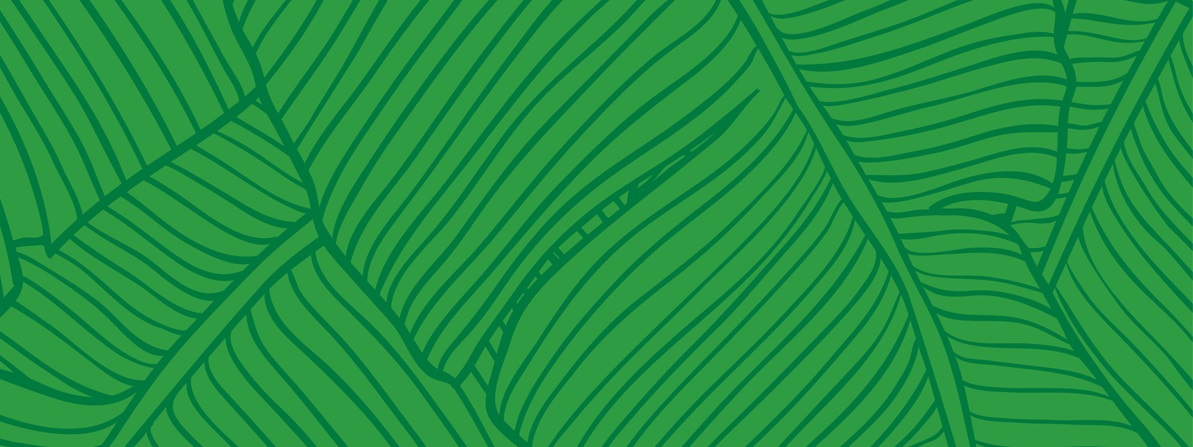 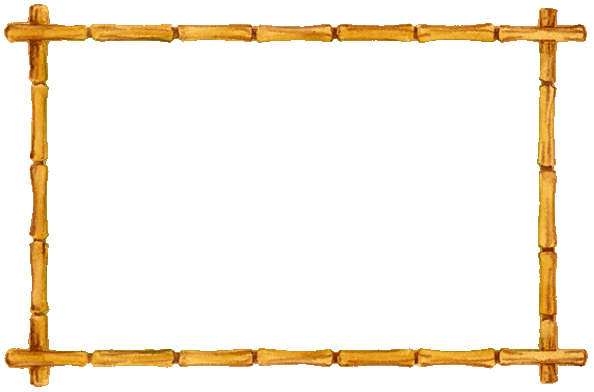 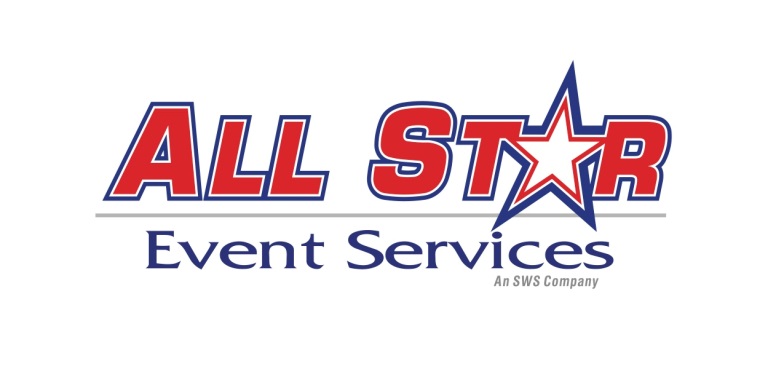 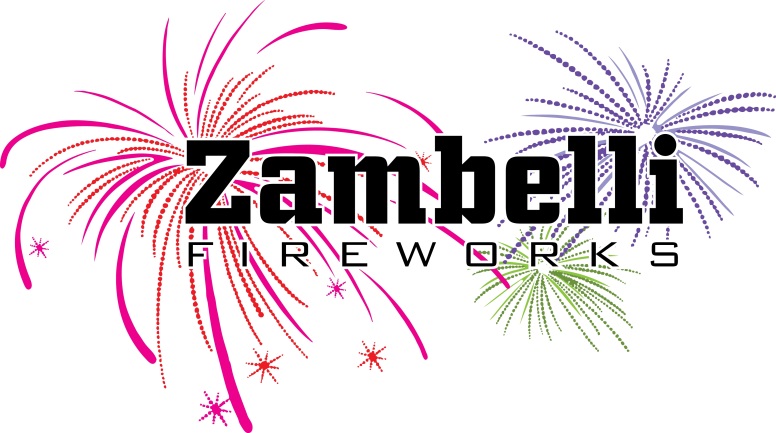 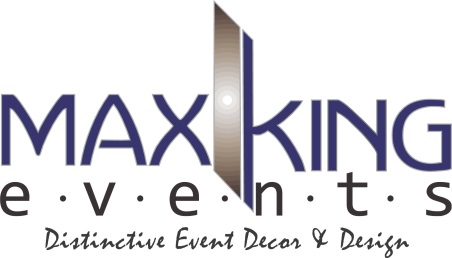 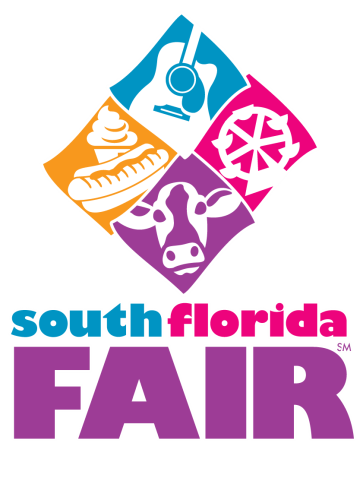 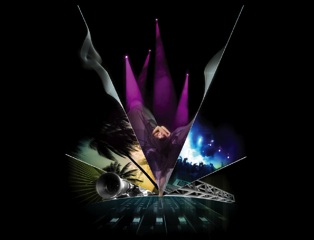 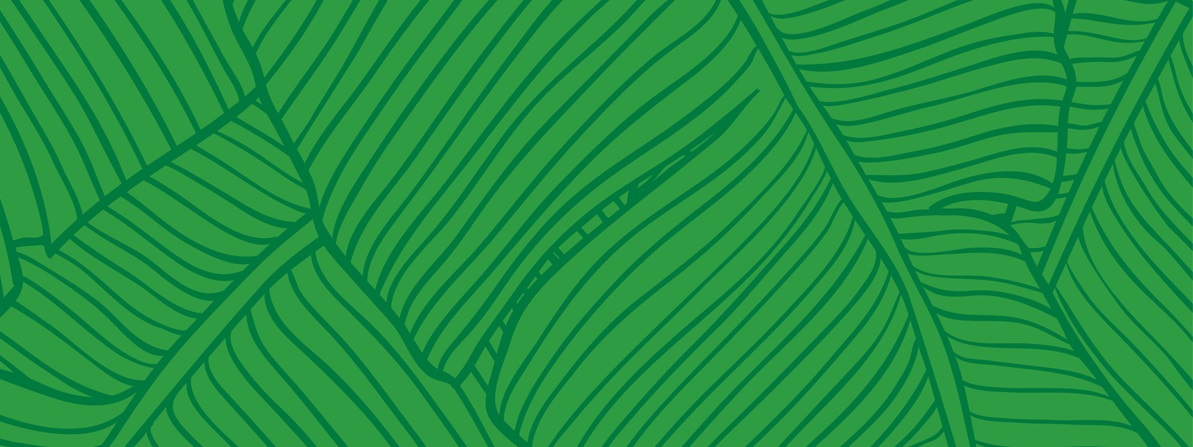 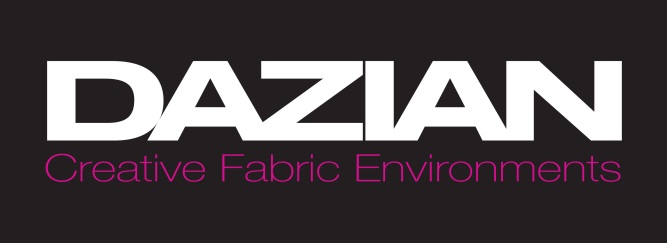 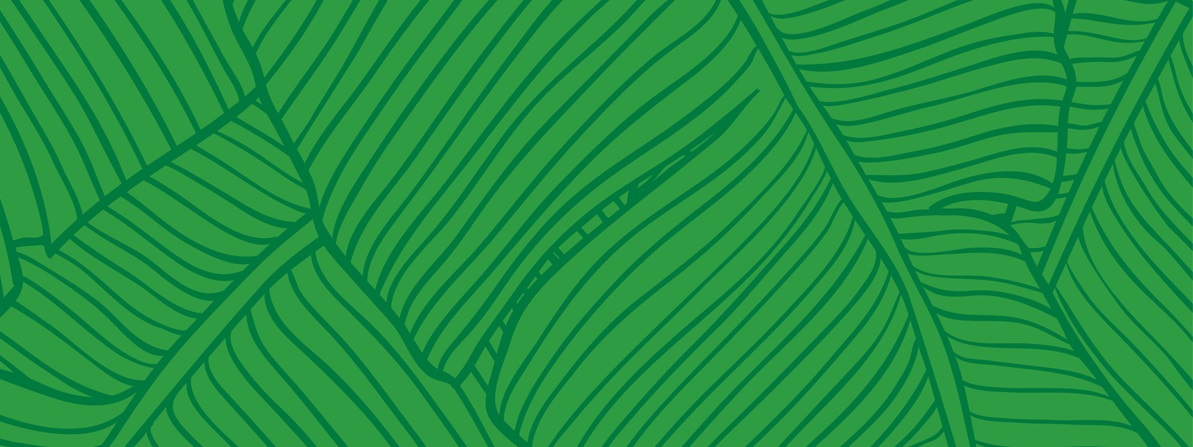 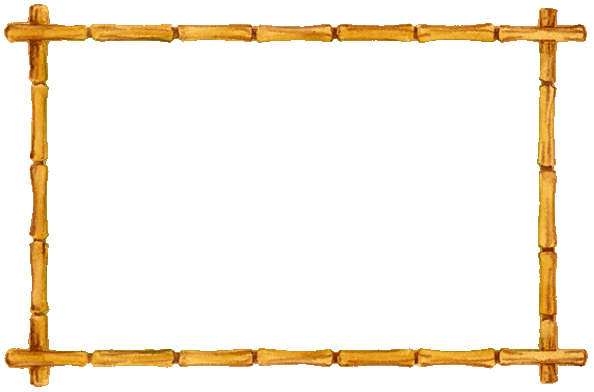 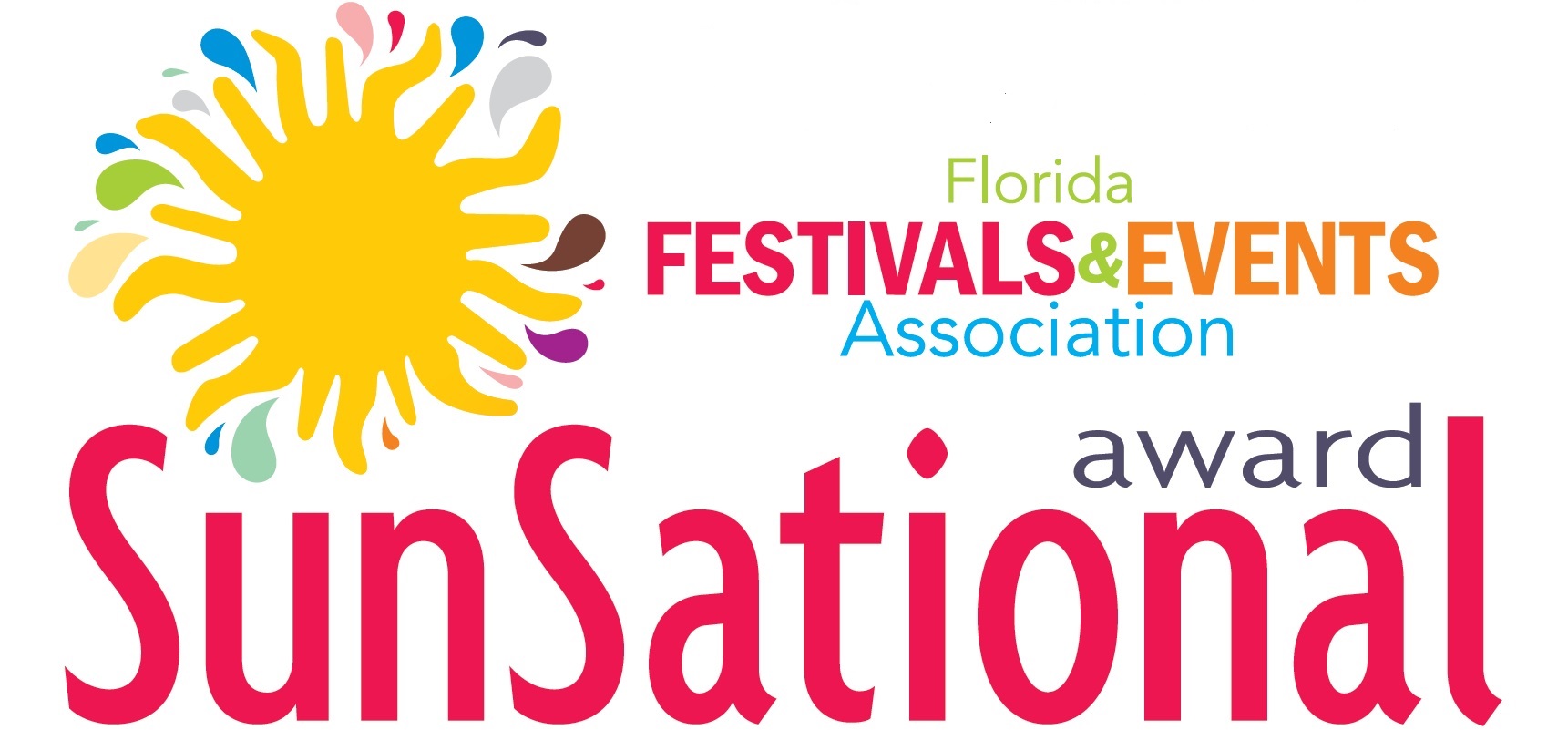 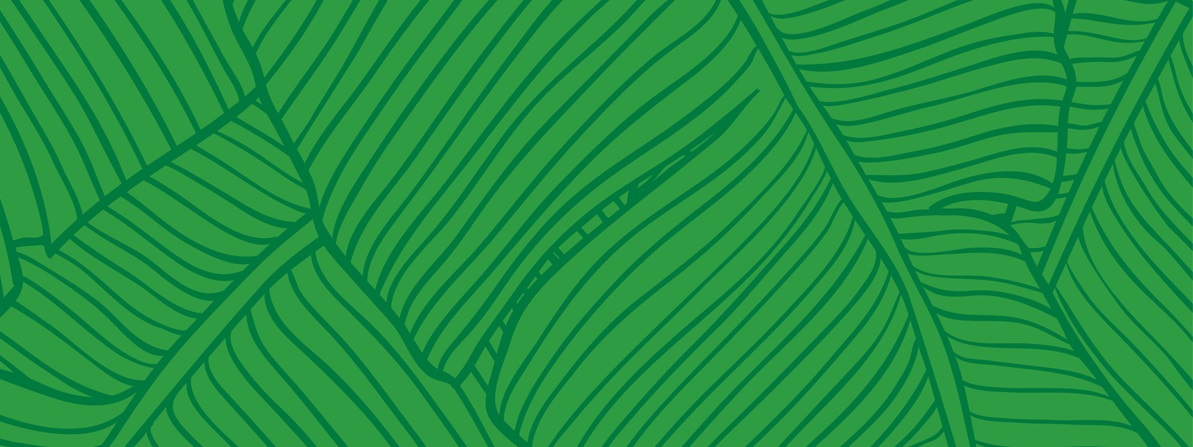 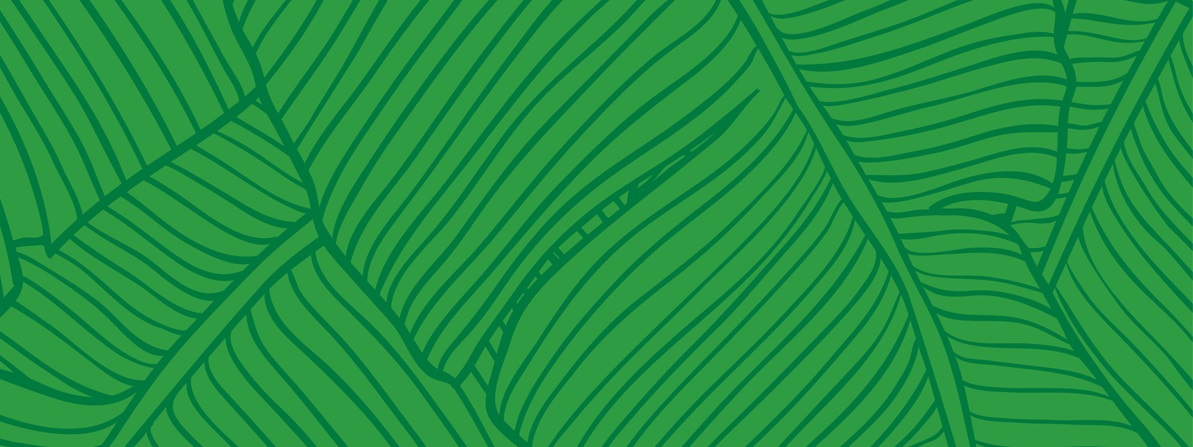 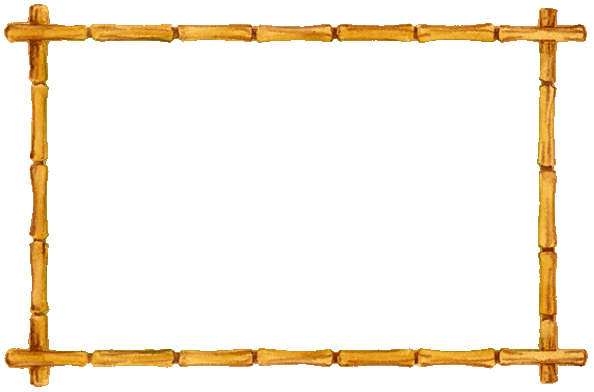 Most Innovative Project
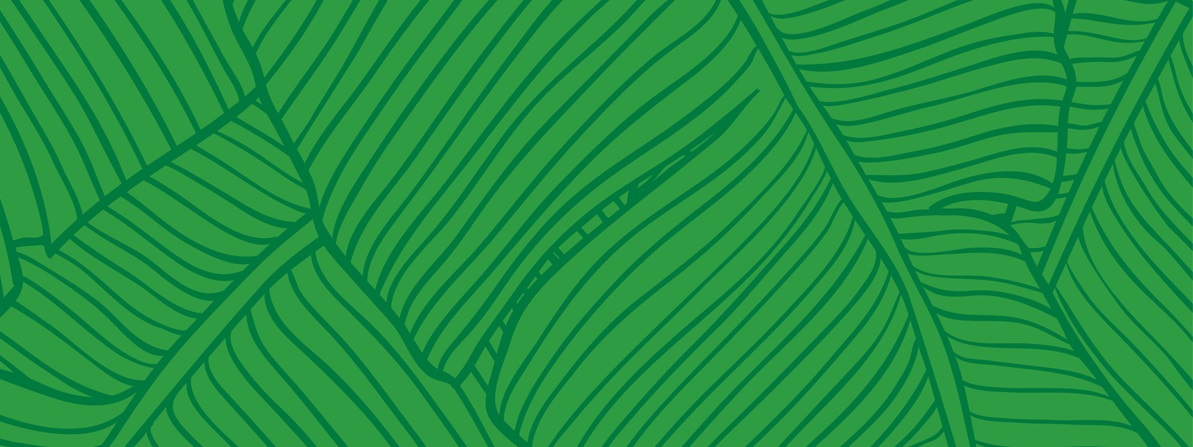 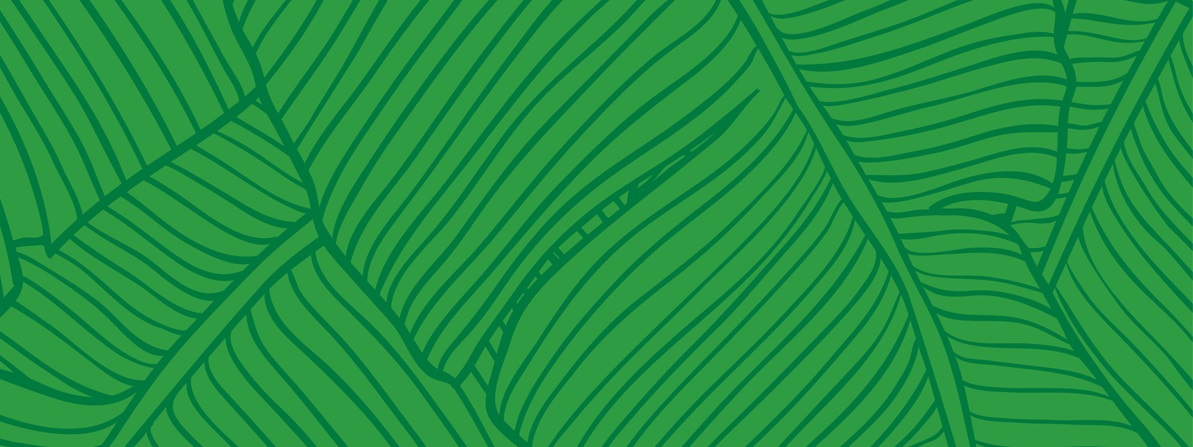 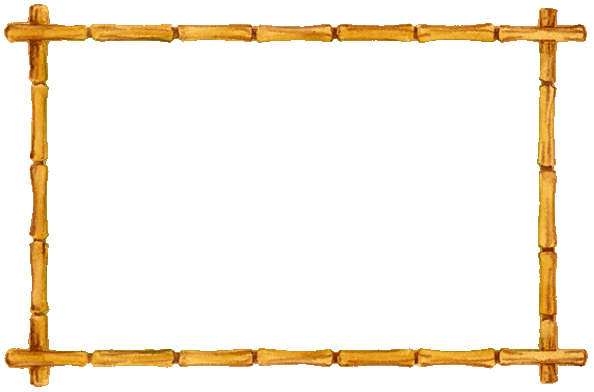 Vendor / Supplier 
of the Year
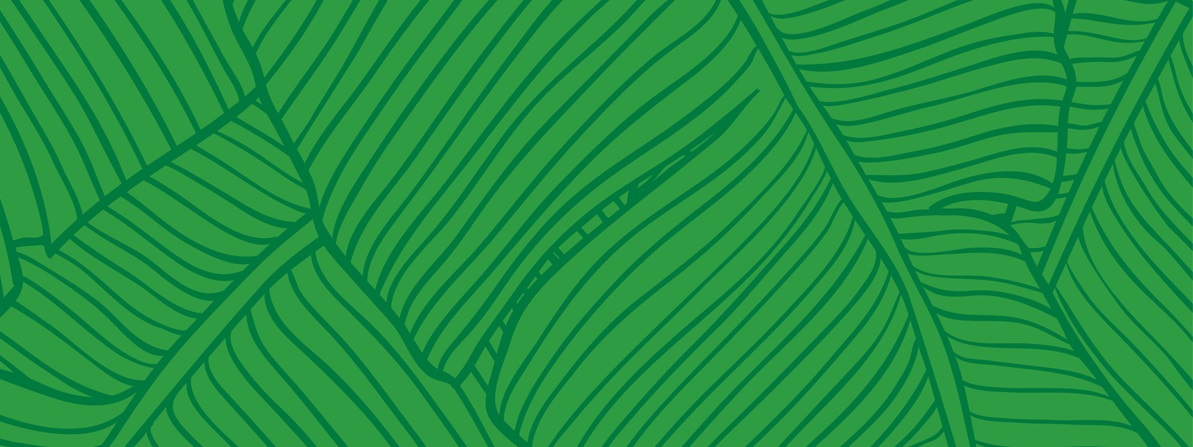 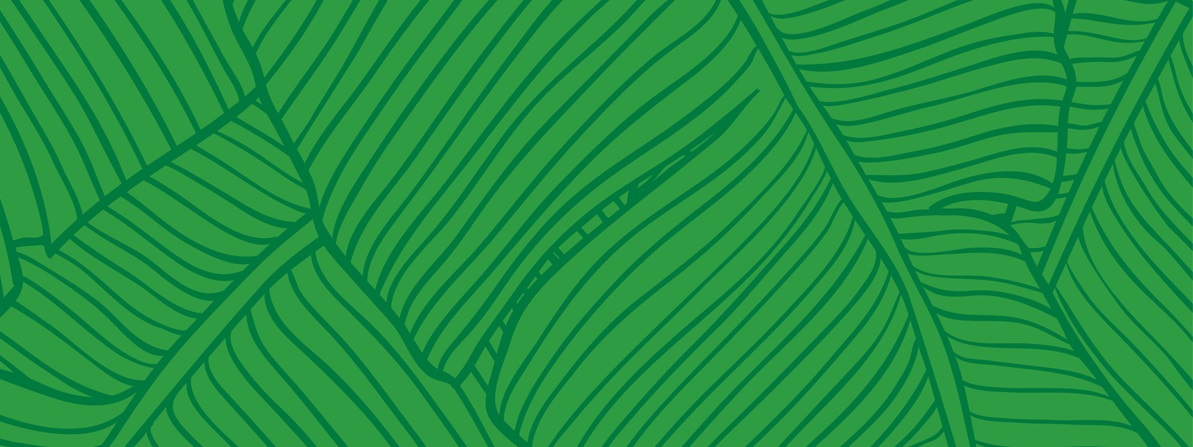 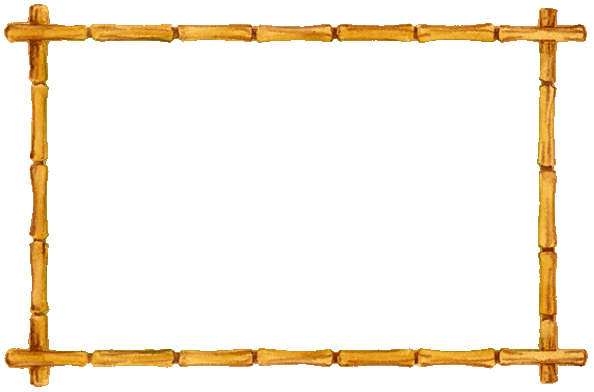 Emerging Leader
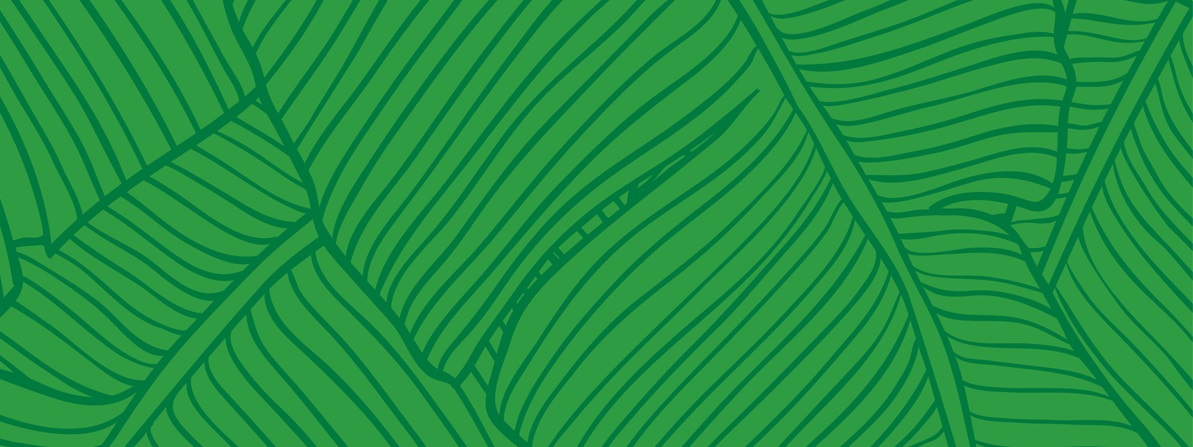 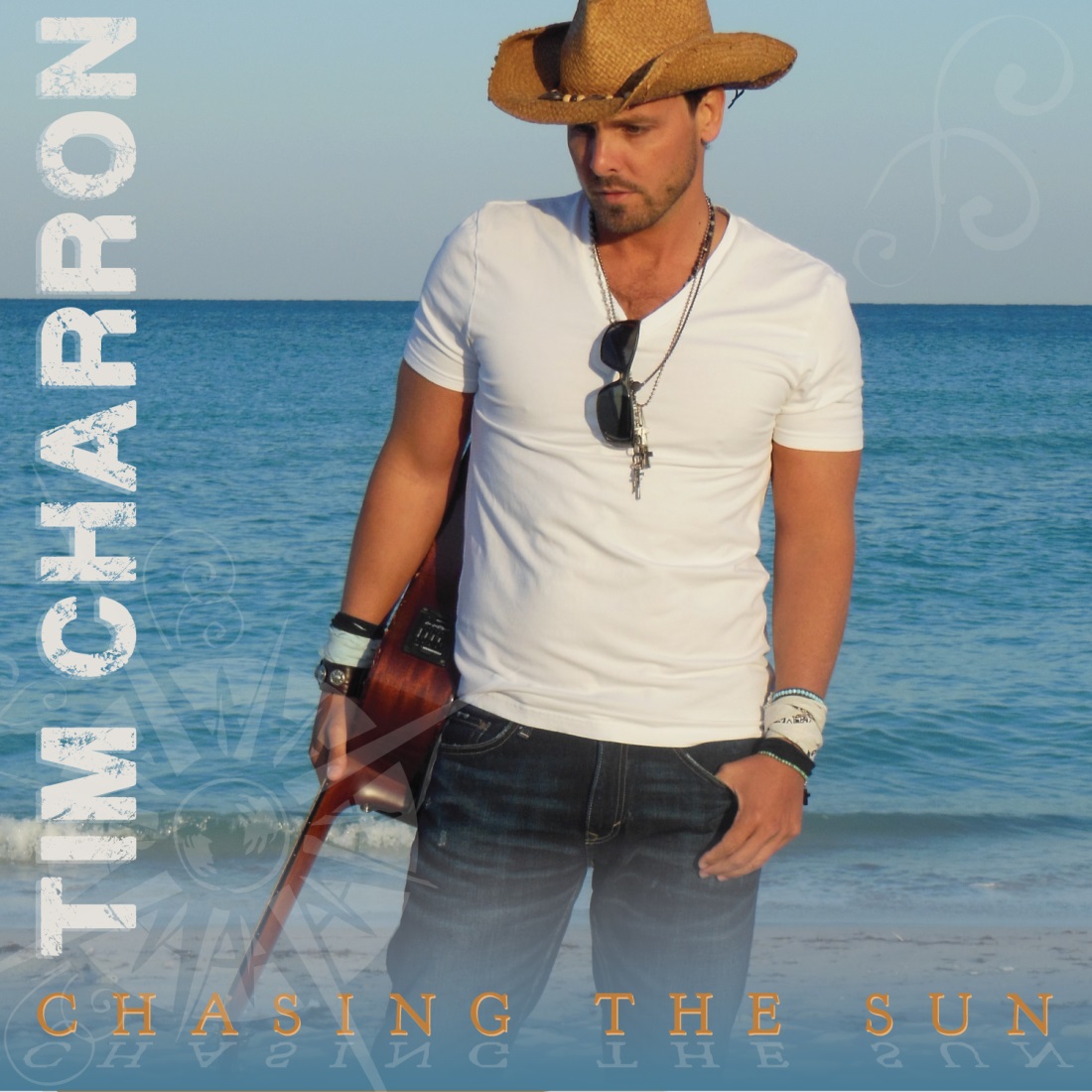 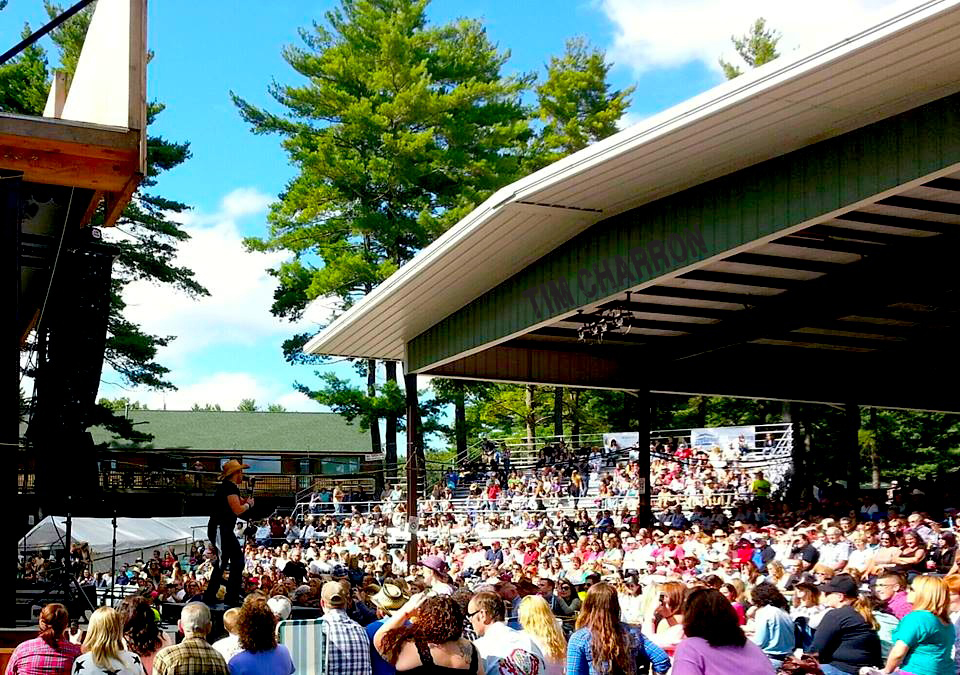 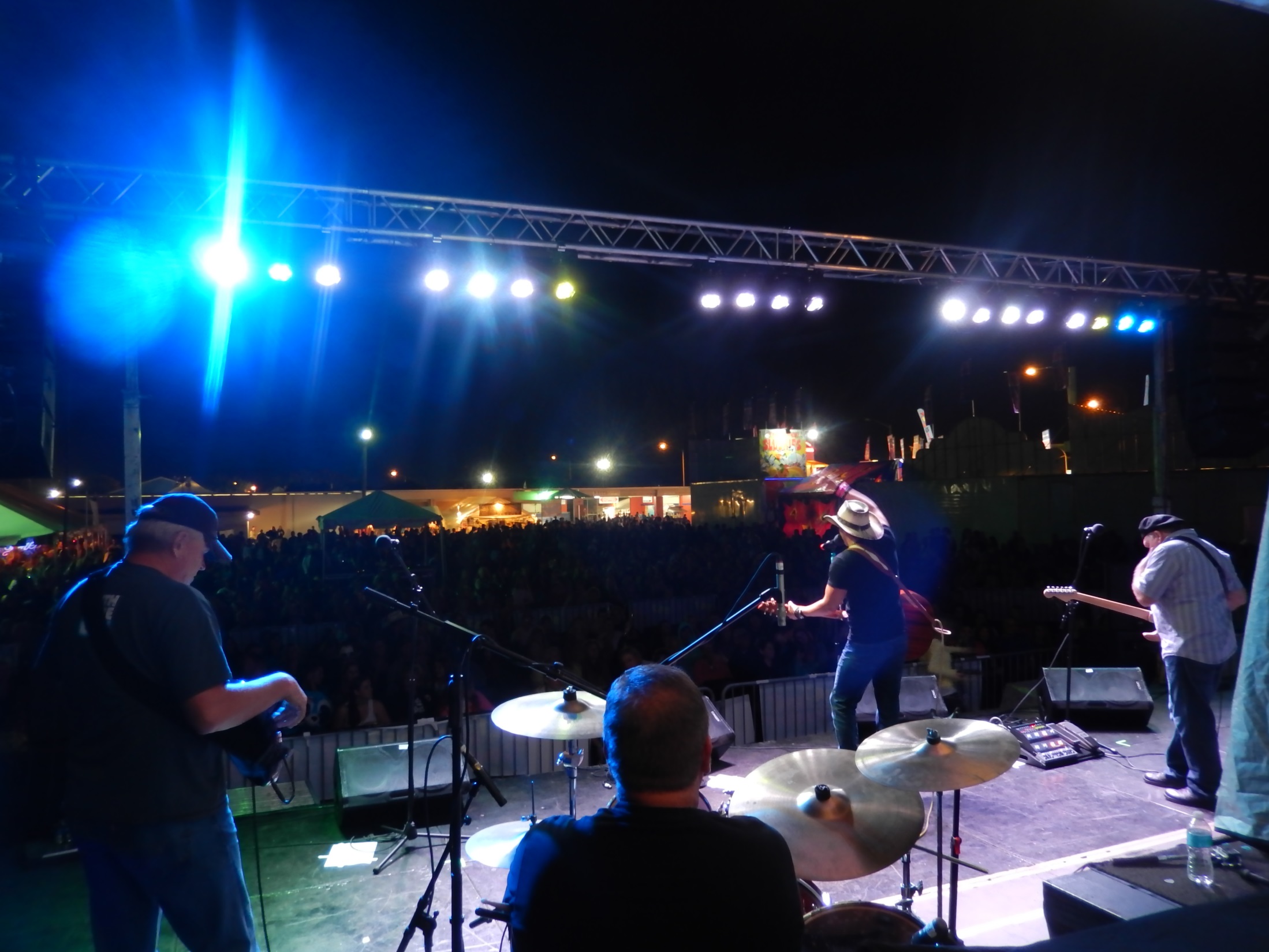 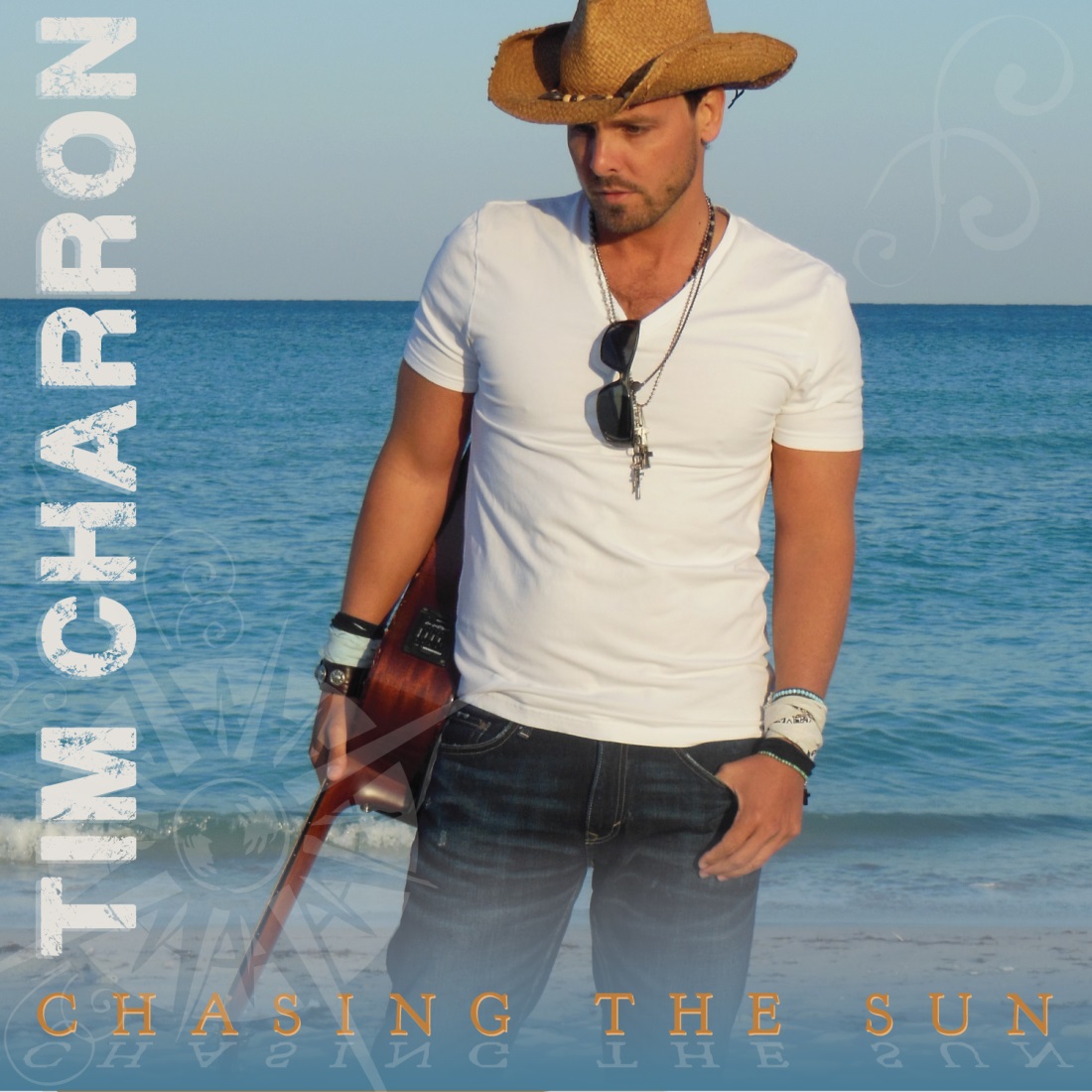 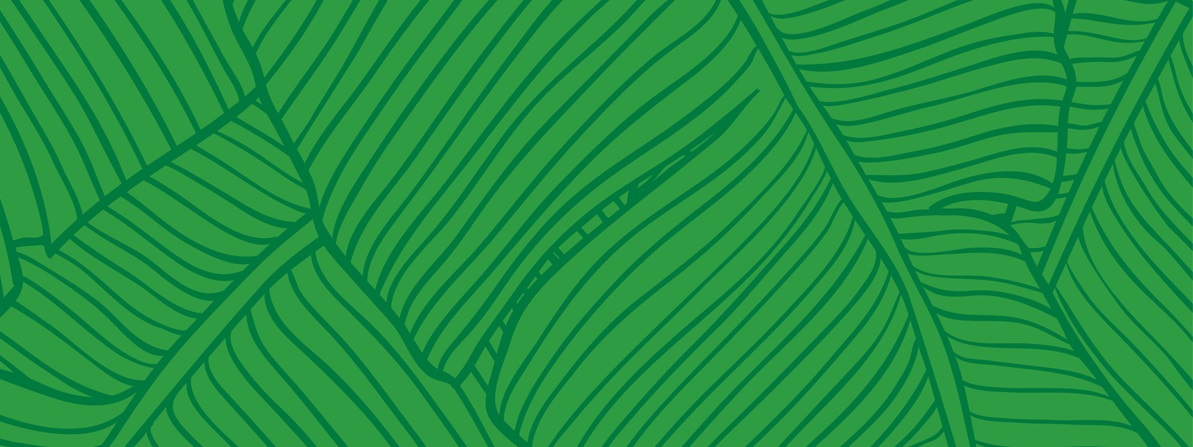 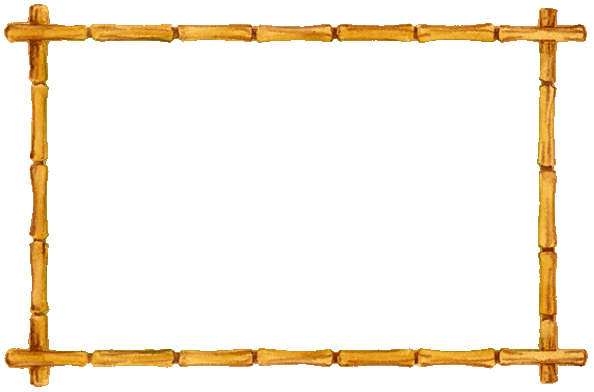 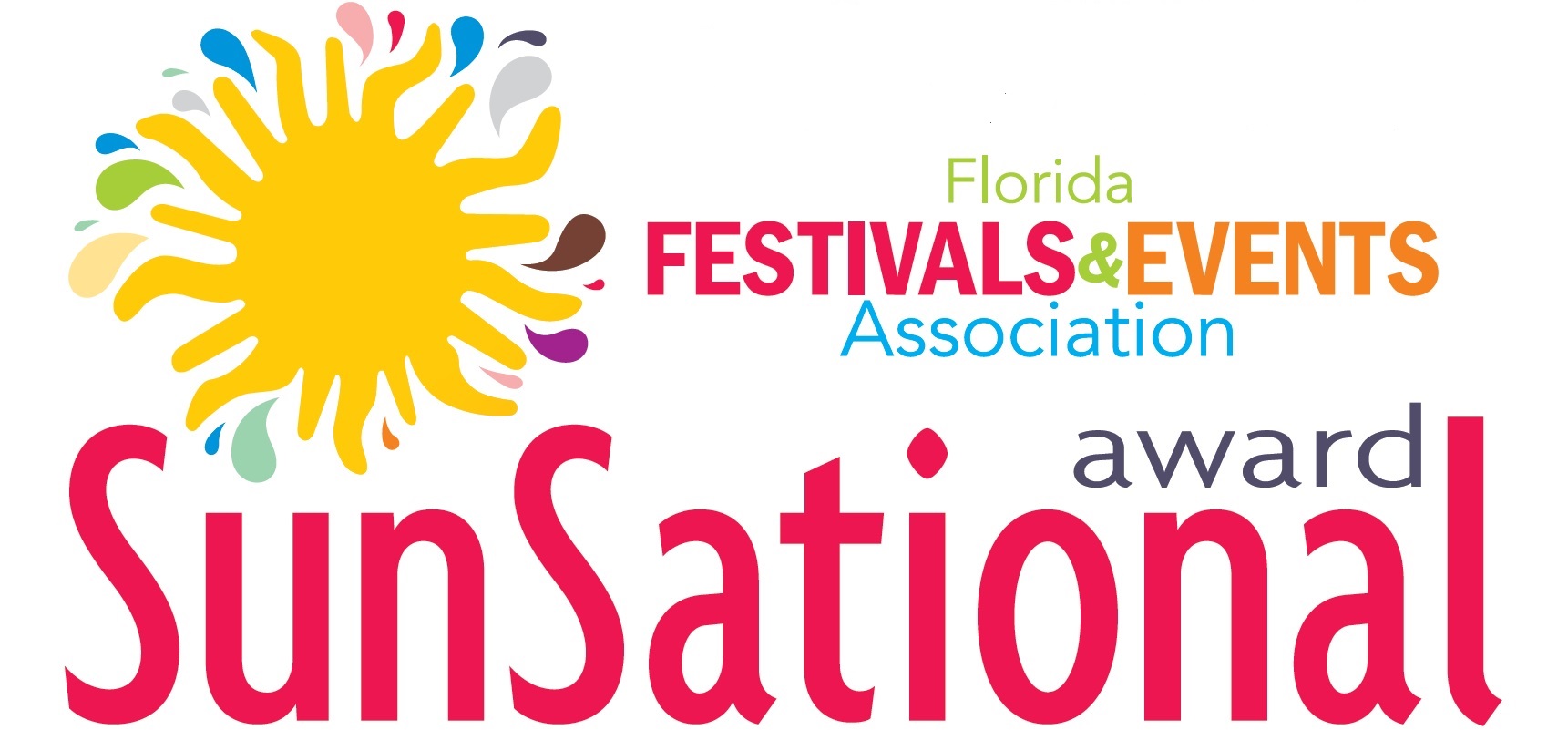 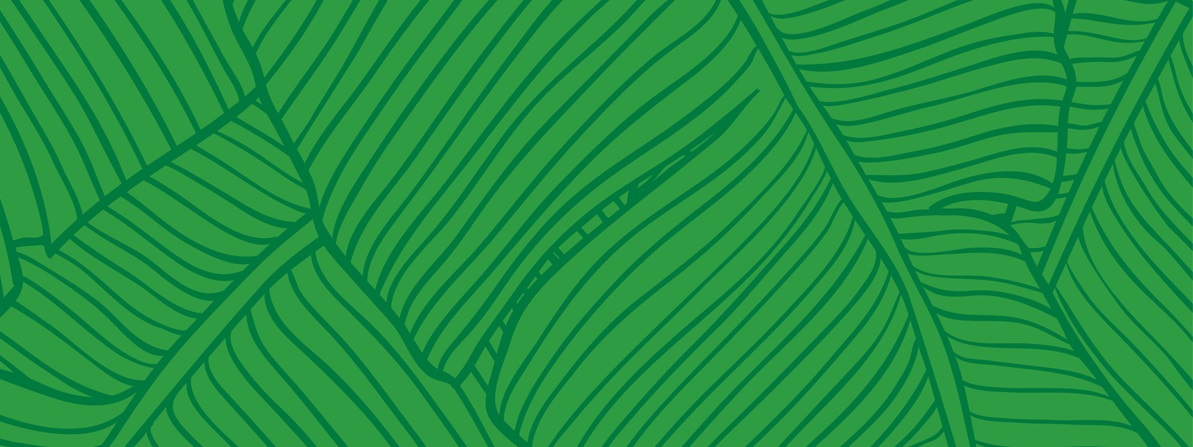